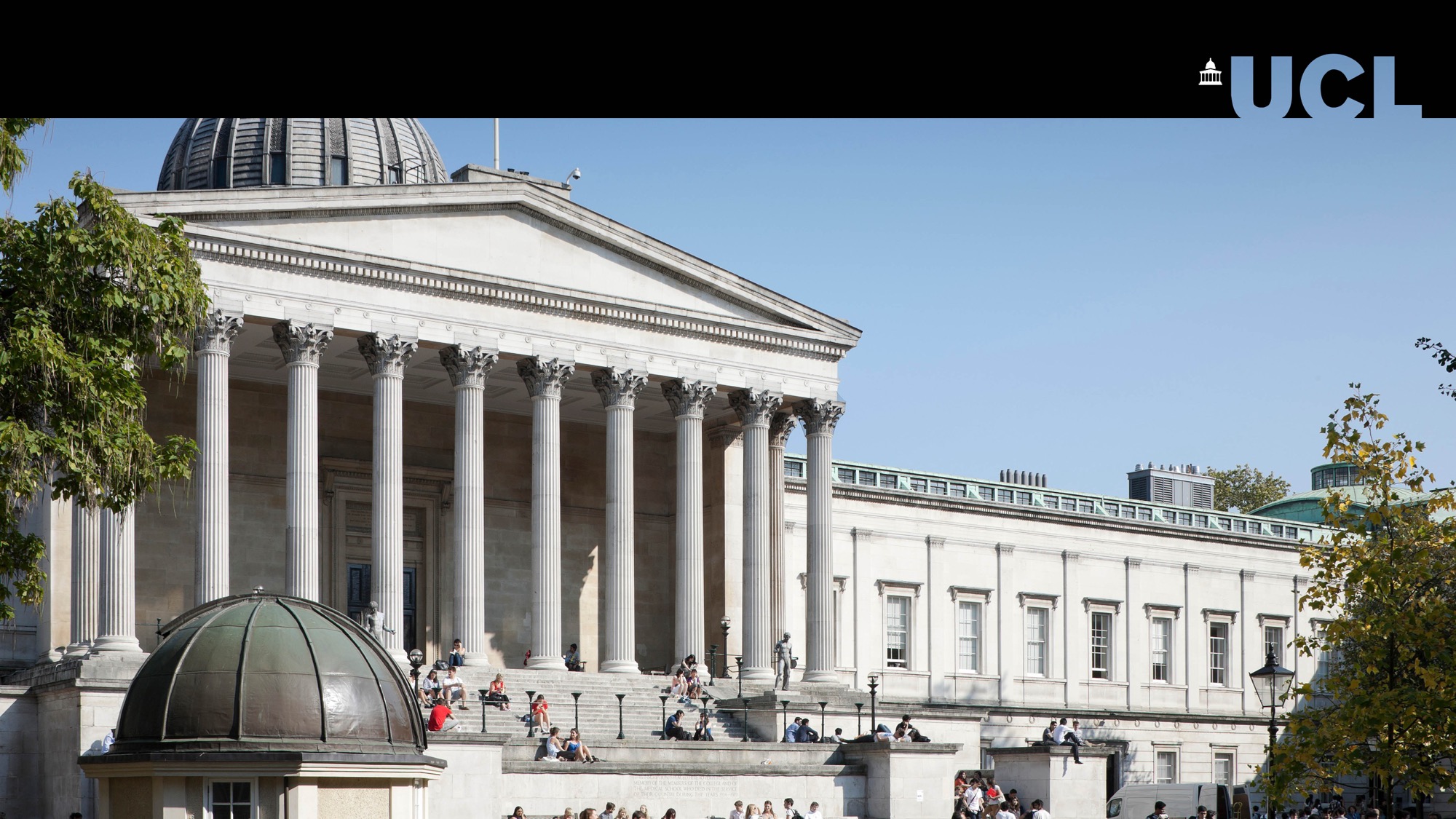 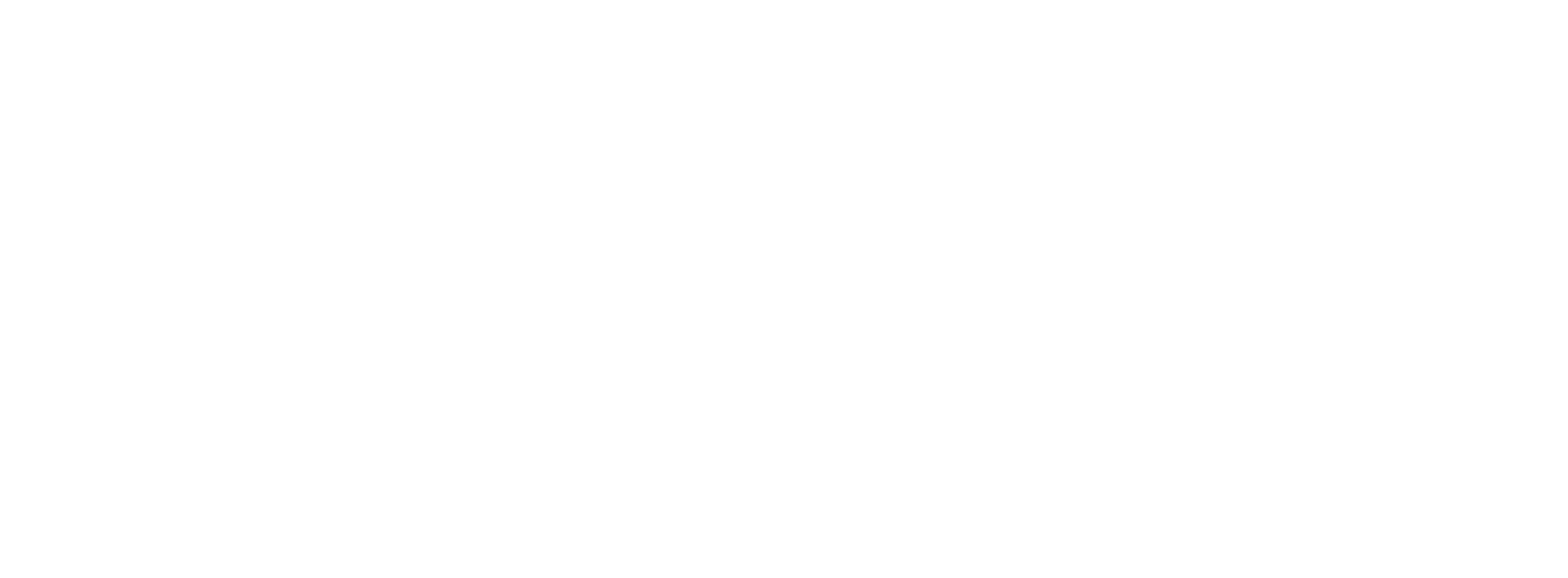 10th Conference on PET, SPECT, and MR Multimodal Technologies, Total Body and Fast Timing in Medical Imaging
Comparison of Synergistic and Single Modality Anatomically-Informed Structural Priors for Yttrium-90 PET/CT and SPECT/CT Reconstruction Sam Porter1,2, Daniel Deidda2, Kris Thielemans1,3 & Simon Arridge3
[1] Institute of Nuclear Medicine, University College London
[2] National Physical Laboratory
[3] Centre for Medical Imaging, University College London
[Speaker Notes: Hi, my name is Sam Porter. I’m a 3rd year PhD student from University College London and today I’ll be presenting some recent work that I’ve done, along with my supervisors Daniel, Kris and Simon]
Contents
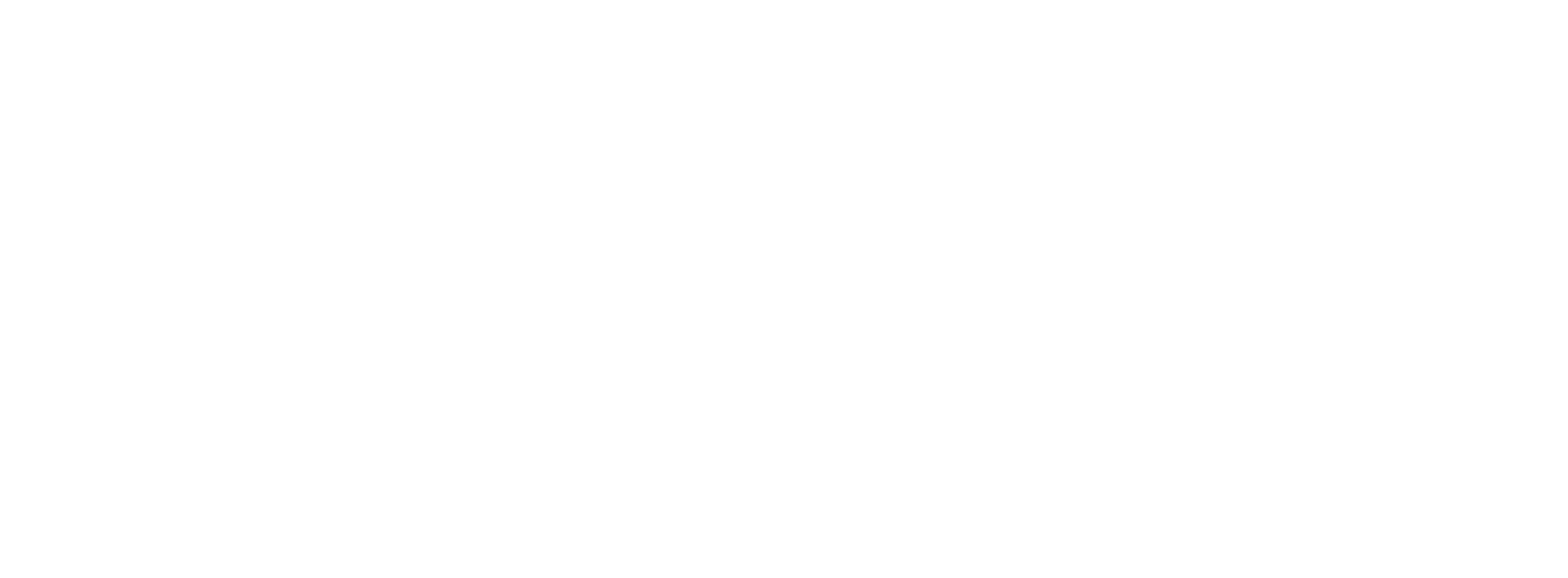 Contents
Introduction
Synergistic Reconstruction
Yttrium-90 

Methods
The Synergistic Optimisation Problem
Priors Used
Data & Setup
Evaluation

Results

Discussion
[Speaker Notes: SO this is a brief outline of what I’ll cover today

An introduction to some of the basic concepts.

The methods we’ve used in this work

As well as some visual and quantitative results]
Introduction – Synergistic Reconstruction
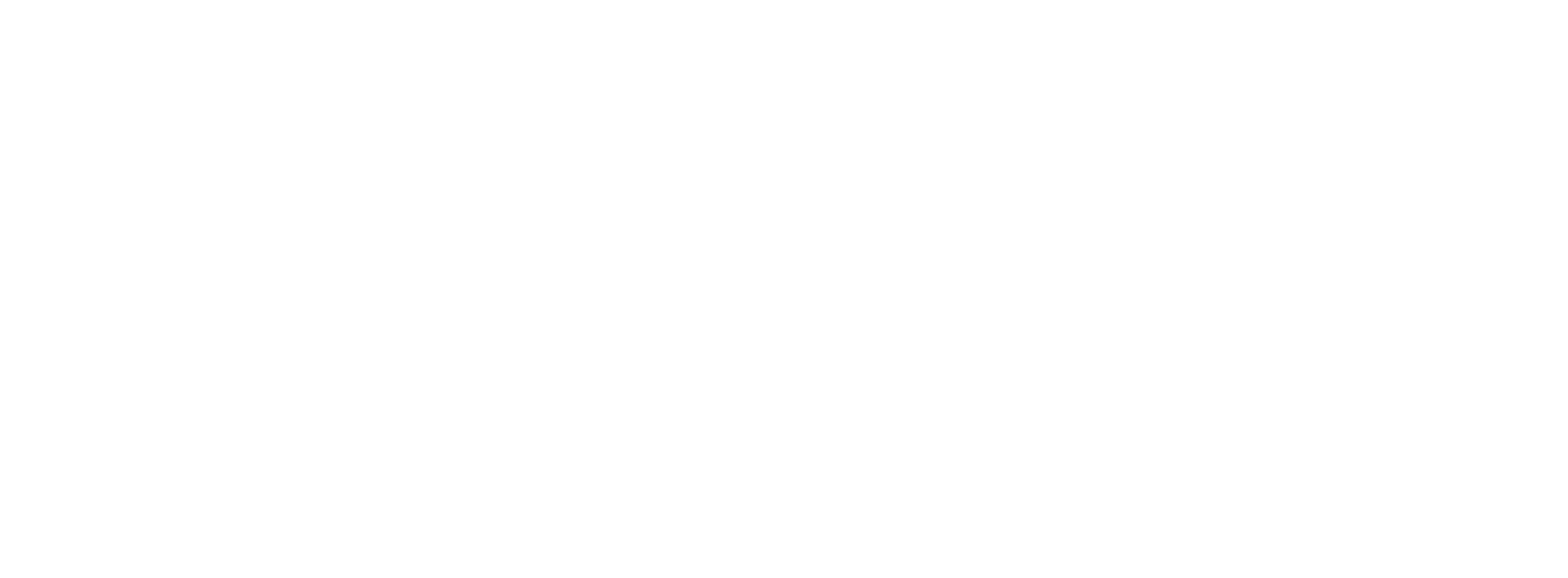 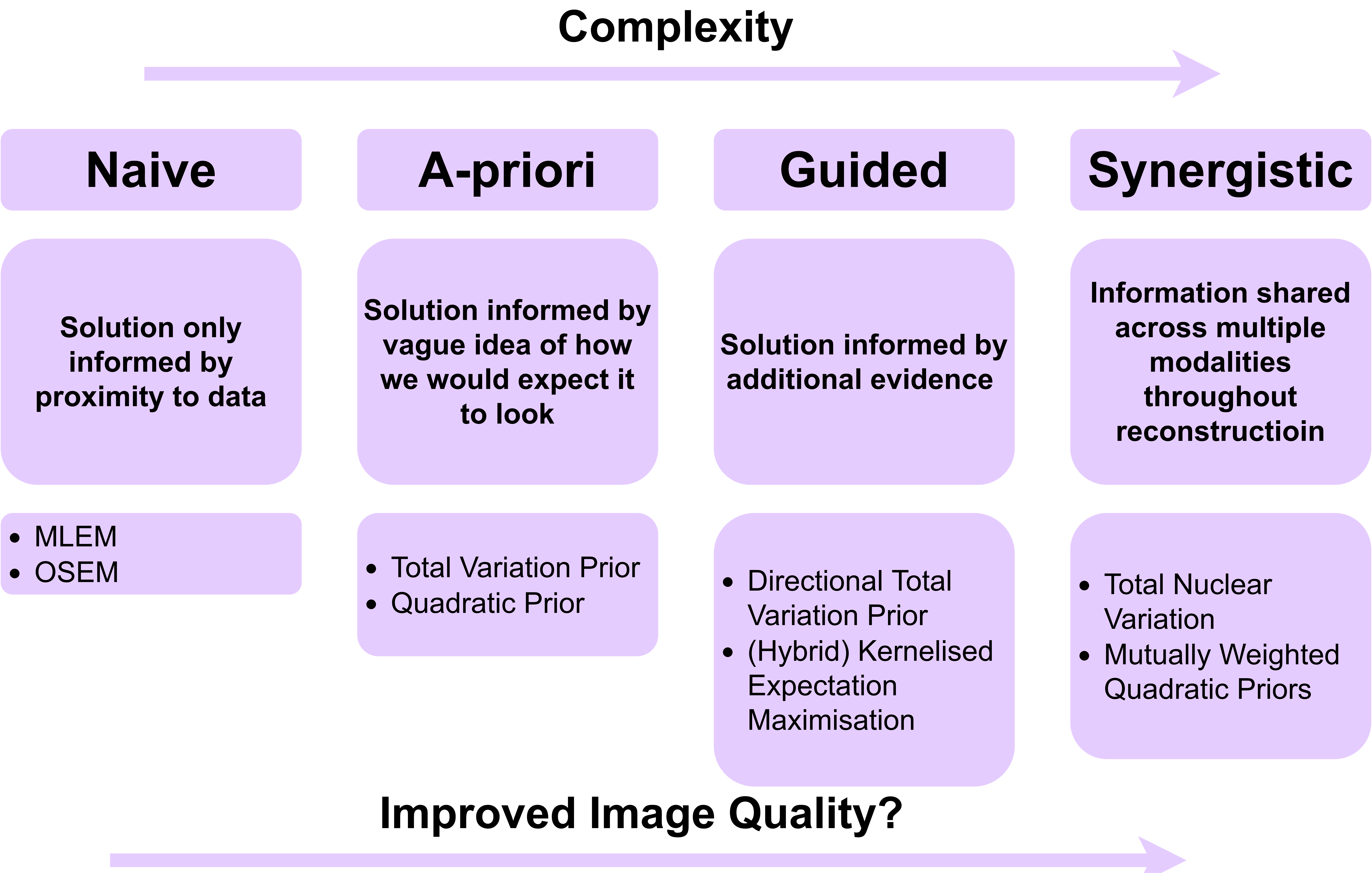 [Speaker Notes: So, the most simple iterative reconsrcution processes are informed by data alone]
Introduction – Synergistic Reconstruction
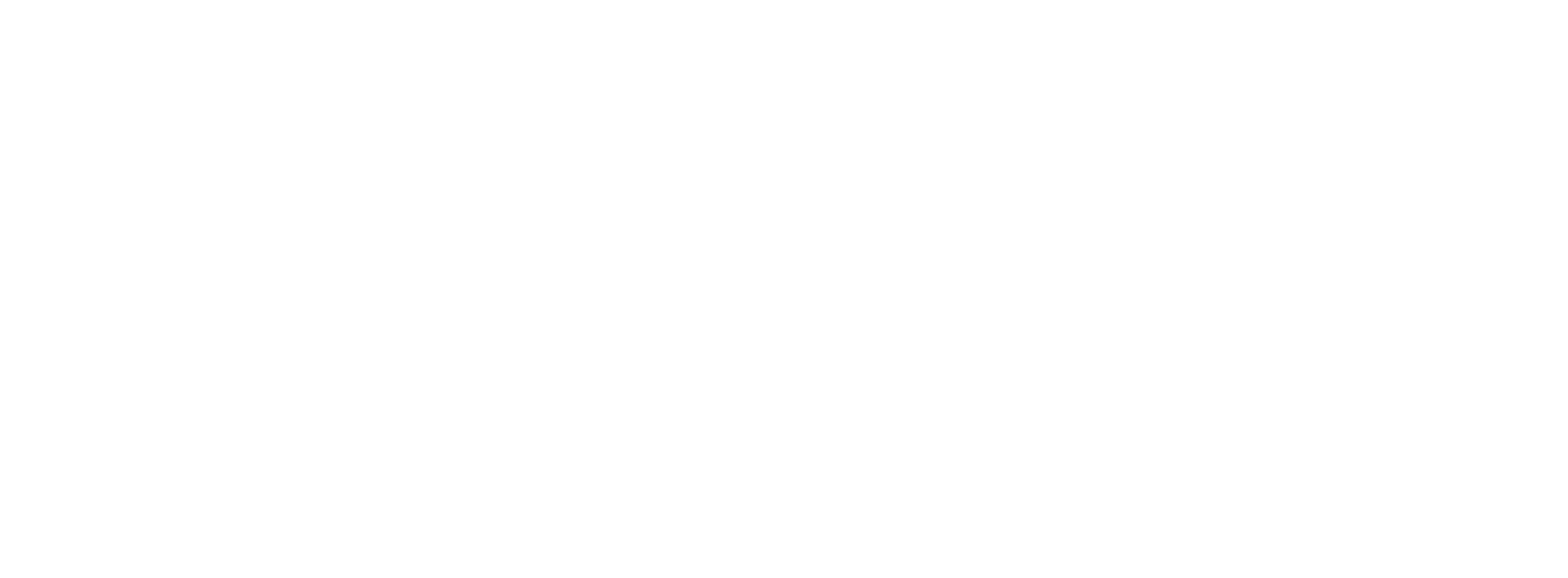 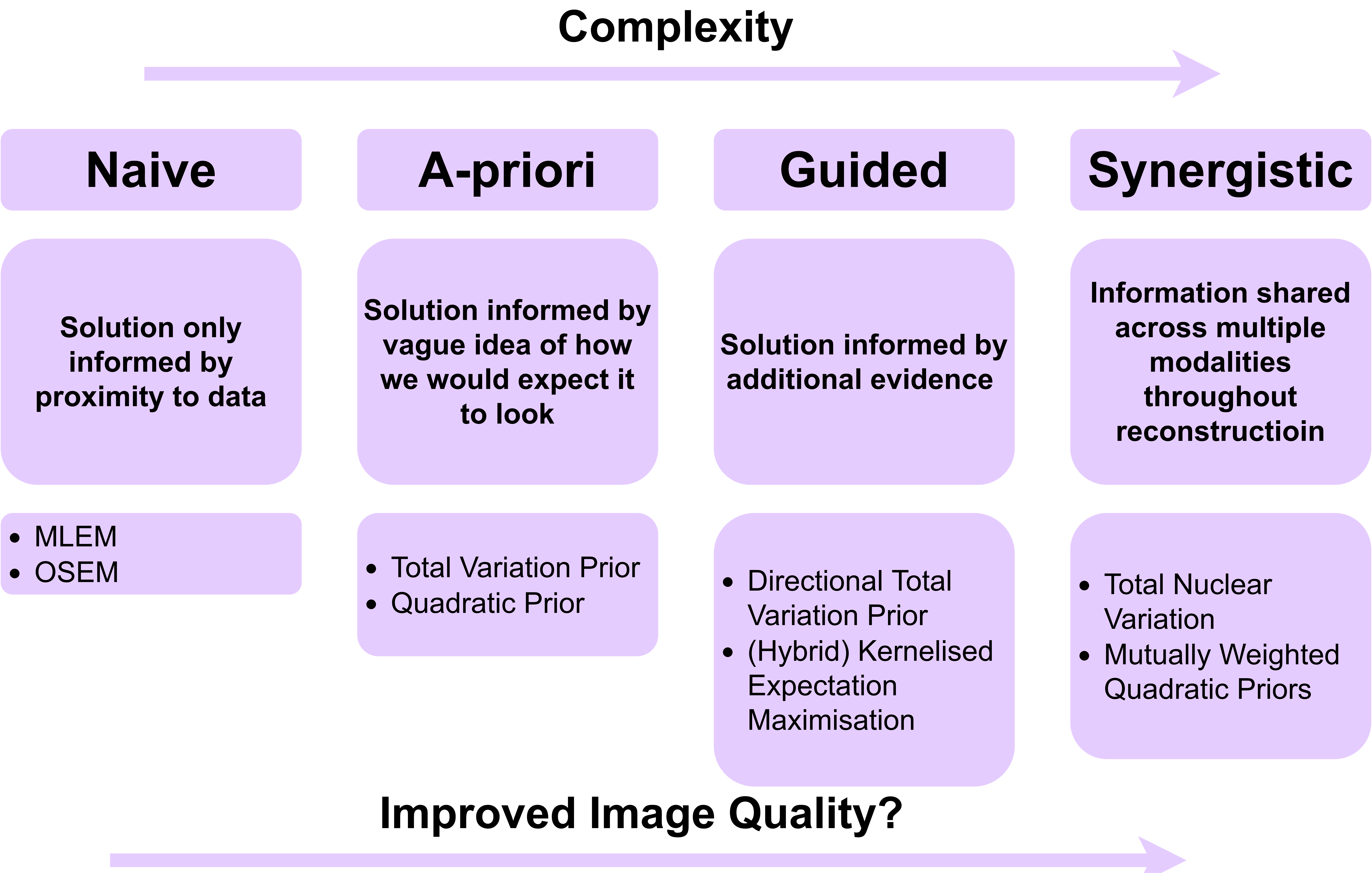 [Speaker Notes: If we have a general idea of what our reconstructed images should look like such as local smoothness then we can insert this information into our reconstruction process]
Introduction – Synergistic Reconstruction
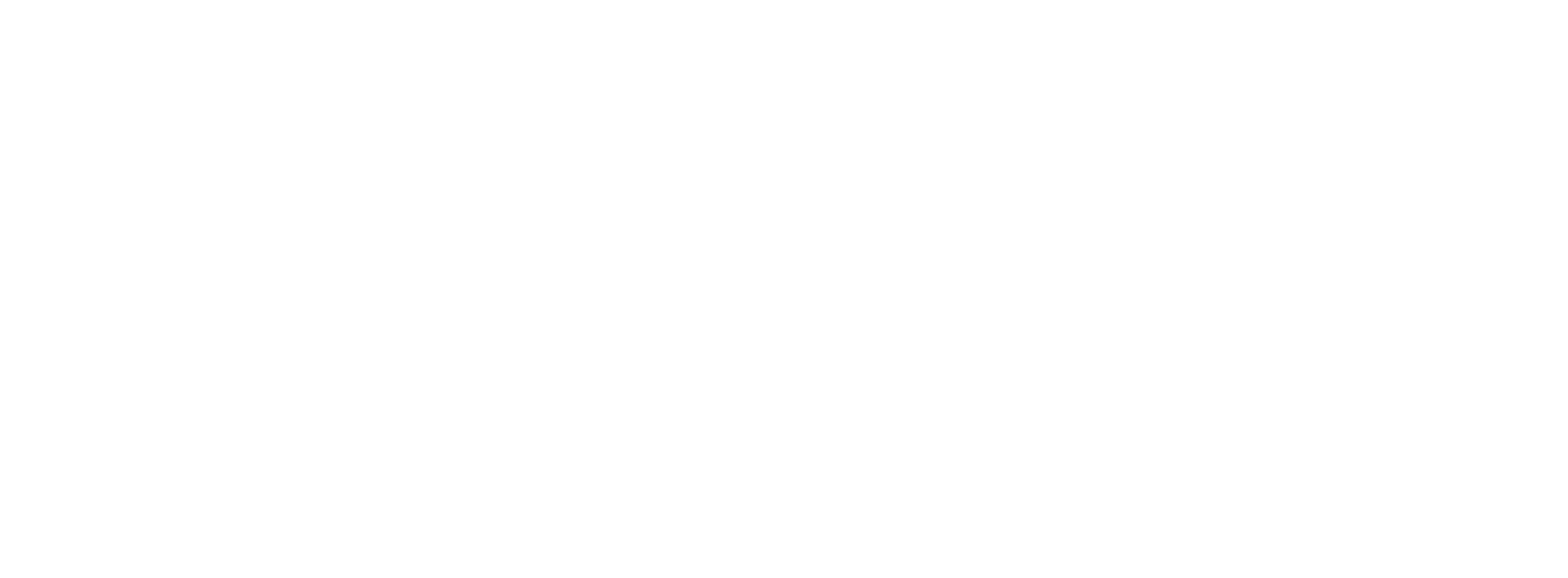 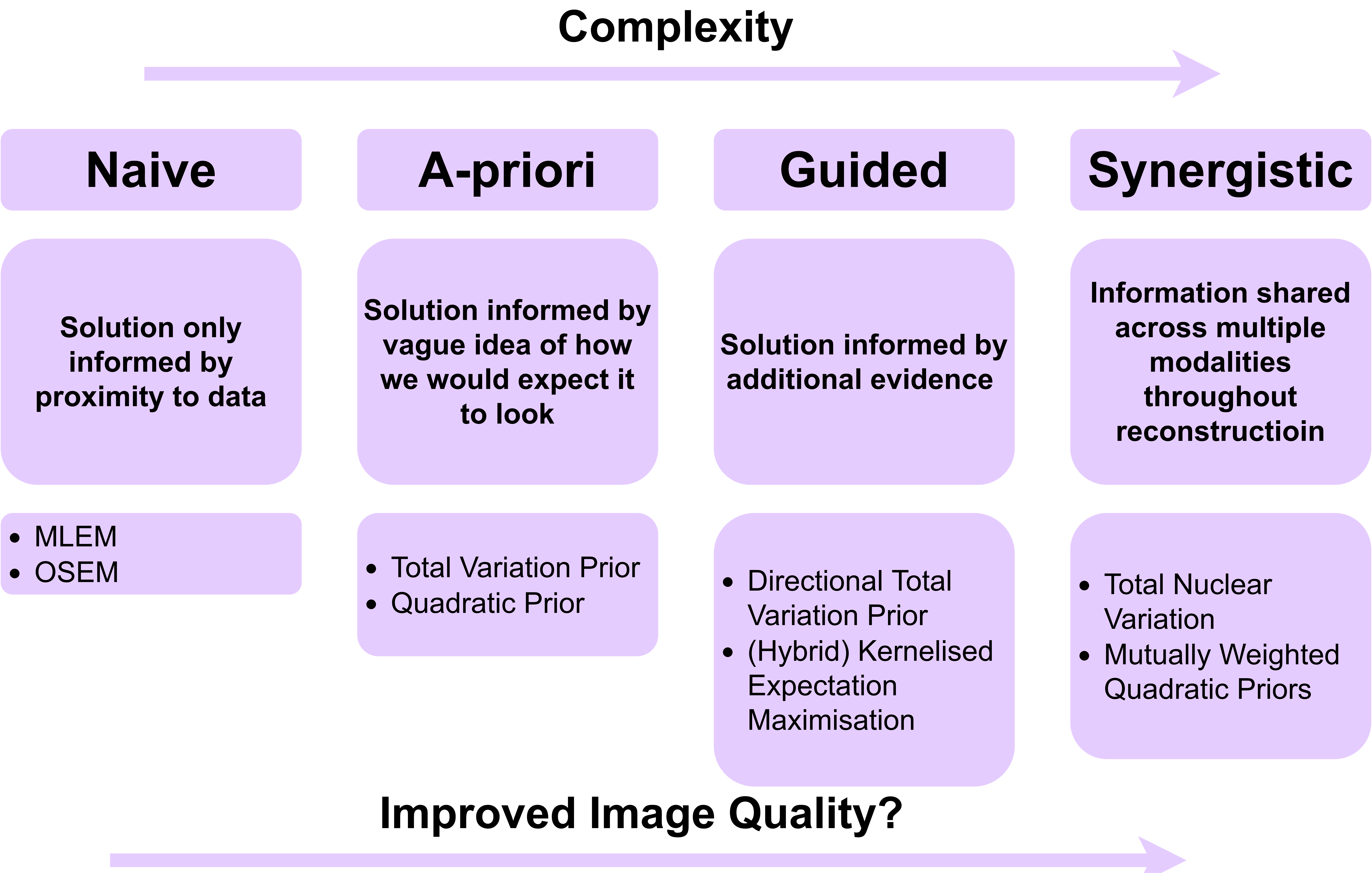 [Speaker Notes: And if we have some other evidence such as a CT or MRI image, we can use this to inform the reconstruction]
Introduction – Synergistic Reconstruction
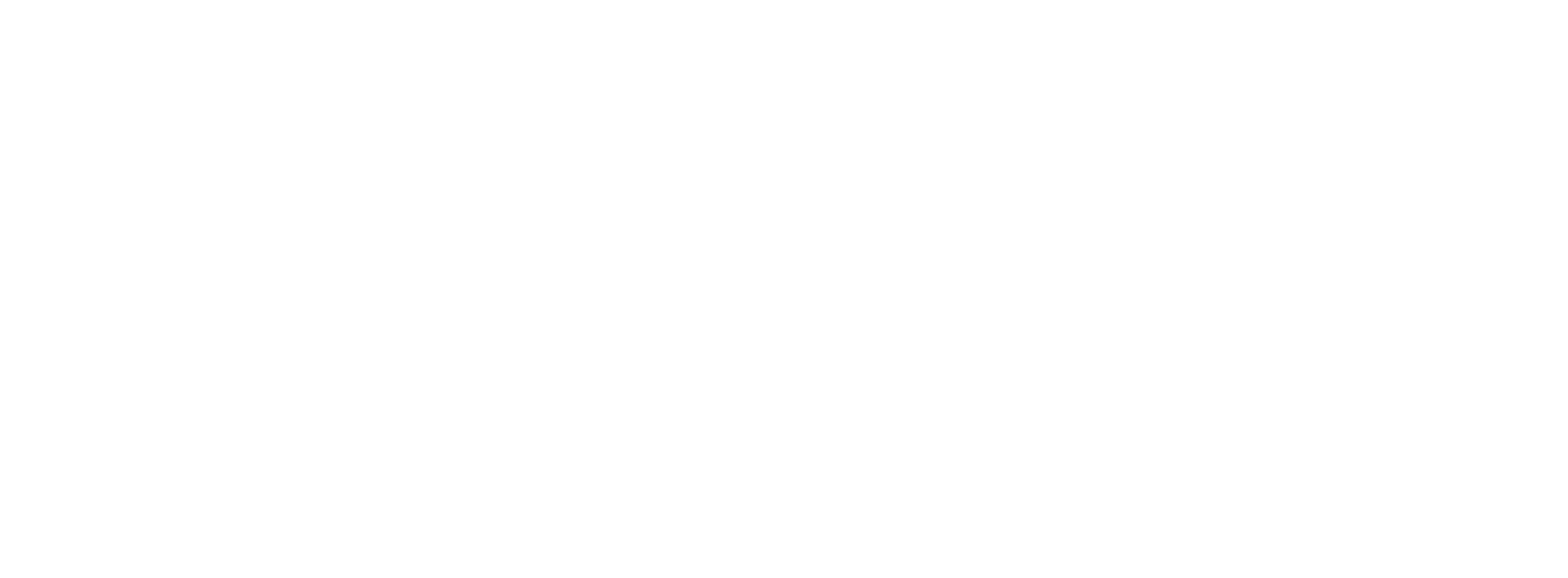 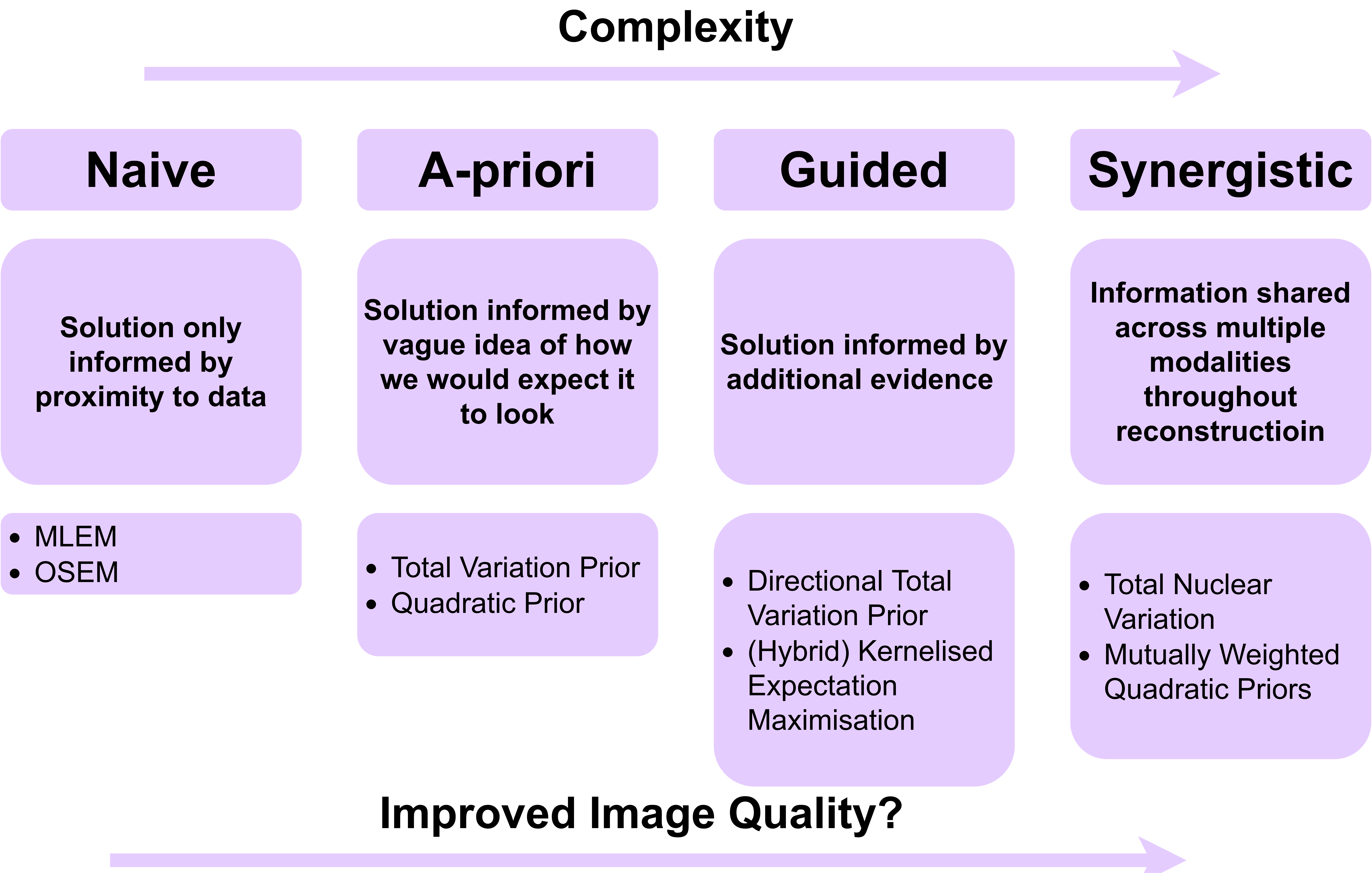 [Speaker Notes: Finally, if we have multiple modalities with the same underlying function, we can share information across these modalities throughout the reconstruction process. It is this that we term synergistic reconstruction.]
Introduction – Synergistic Reconstruction
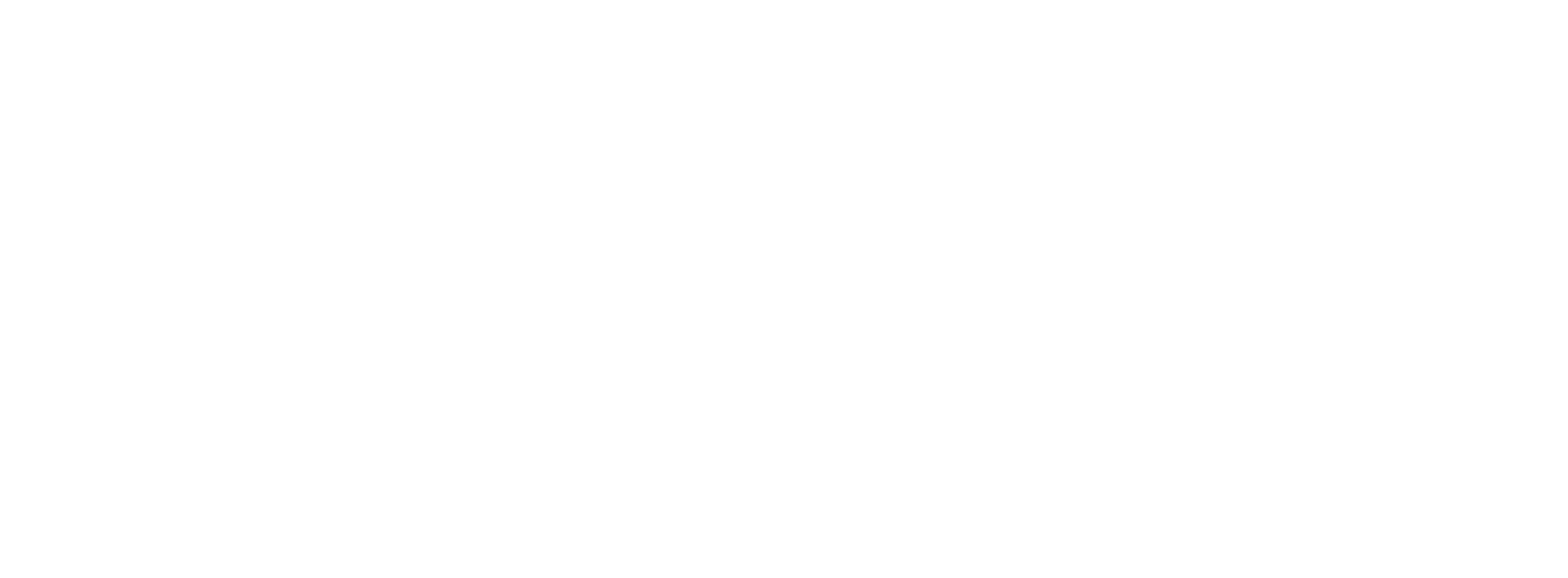 Potential for synergistic reconstruction in MRT
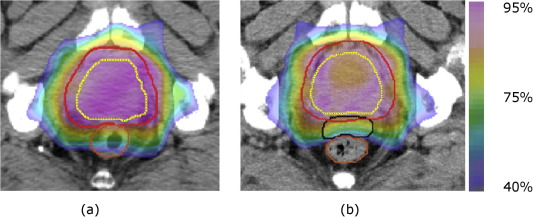 The importance of dosimetry:

Molecular radiotherapy: targeted cancer treatment where radioactive substances are used to destroy or damage cancer cells by binding to specific molecules within the body.

We need to plan & measure dose delivered:
Patient-tailored treatment
Reduce chance of side-effects
Increase accuracy of prognosis
Radiotherapy prostate treatment plan:
Vernaste et al (2019)
How can we improve quantification (bias and uncertainty) whilst maintaining image quality at fixed cost?
[Speaker Notes: So I guess the first question is, why is this necessary?

Nuclear medicine has existed for quite a while using only naïve or more recently a-priori image reconstruction processes. And this was OK when it was largely an imaging technique. Nowadays, with the increasing popularity of molecular radiotherapy, we have an increasing need to tailor dose to patients’ specific needs.

I came to Nuclear medicine from the world of radiotherapy, where the dose delivered during a treatment plan is meticulously calculated and tweaked in order to deliver maximum treatment effect with minimal damage to healthy tissue. The doses delivered to the tumour in molecular radiotherapy are often much higher than for external beam radiotherapy but often little dosimetry is done

Nuclear medicine has a need to improve quantification whilst maintaining image quality for diagnostic accuracy and hopefully synergistic reconstruction can be part of the solution.POSSIBLY SLIDE NOT NEEDED]
Introduction – Yttrium 90
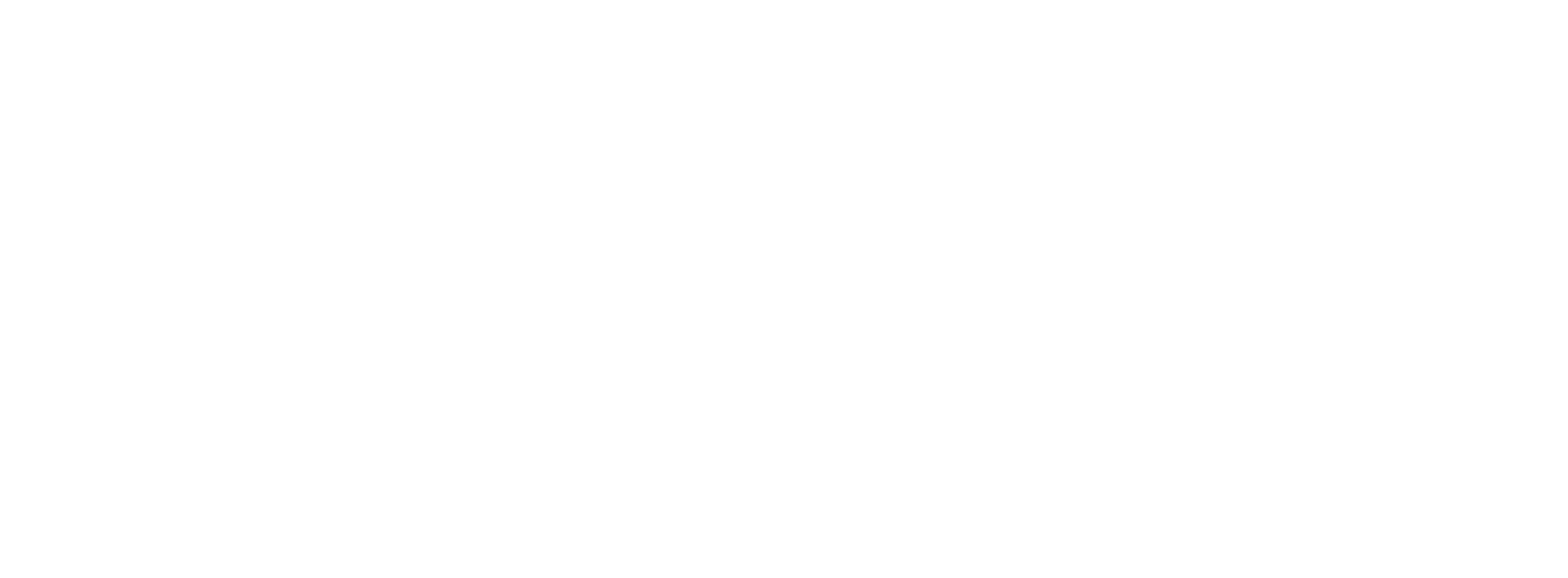 SPECT – low resolution
Spatial resolution ~10 mm
Wide spectrum of bremsstrahlung radiation
Compton down-scatter
Lots of photons

PET – very low count
Lots of noise
Difficult to distinguish features
Spatial Resolution ~ 4mm
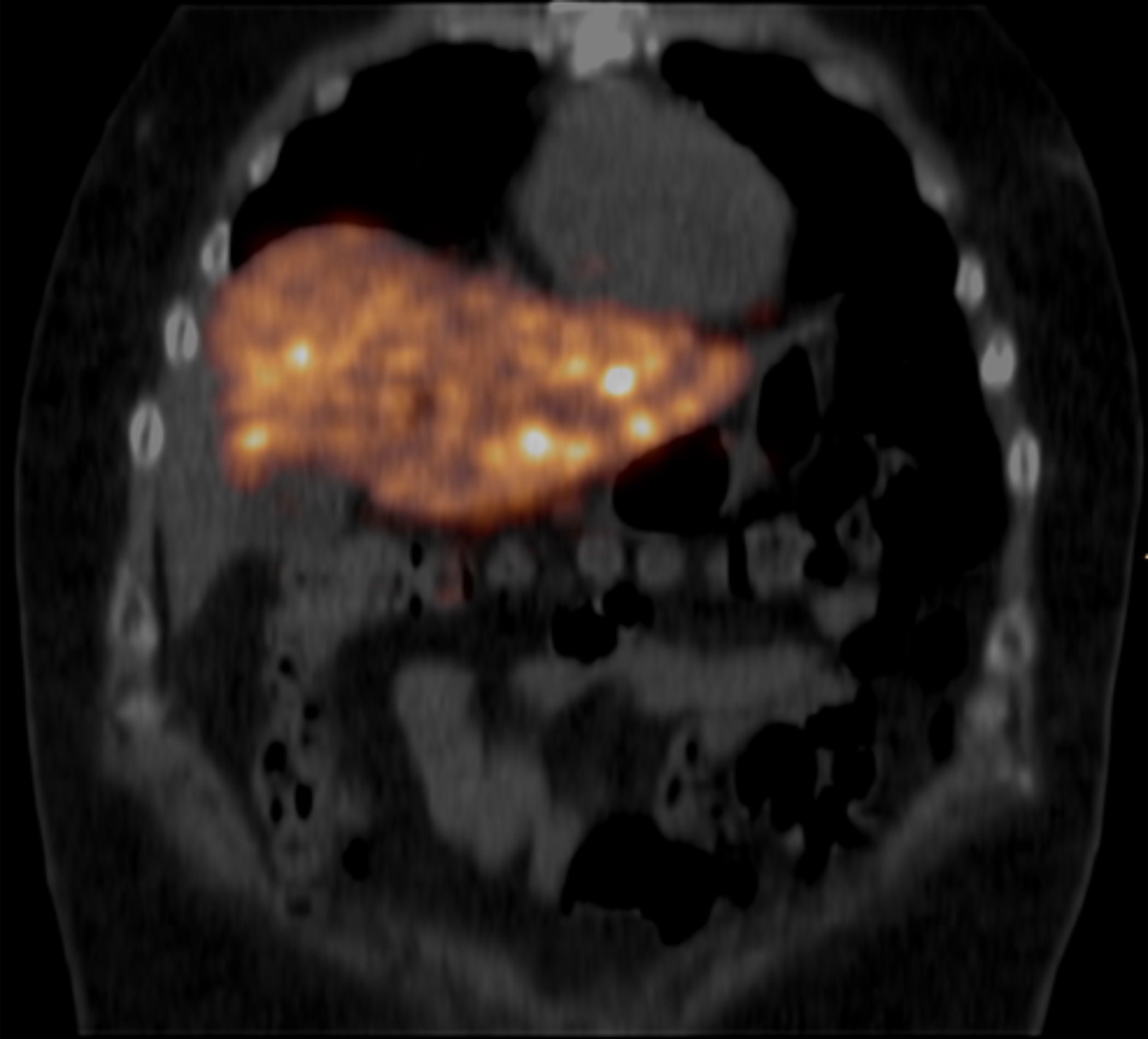 PET
Yttrium-90 SIRT
SPECT
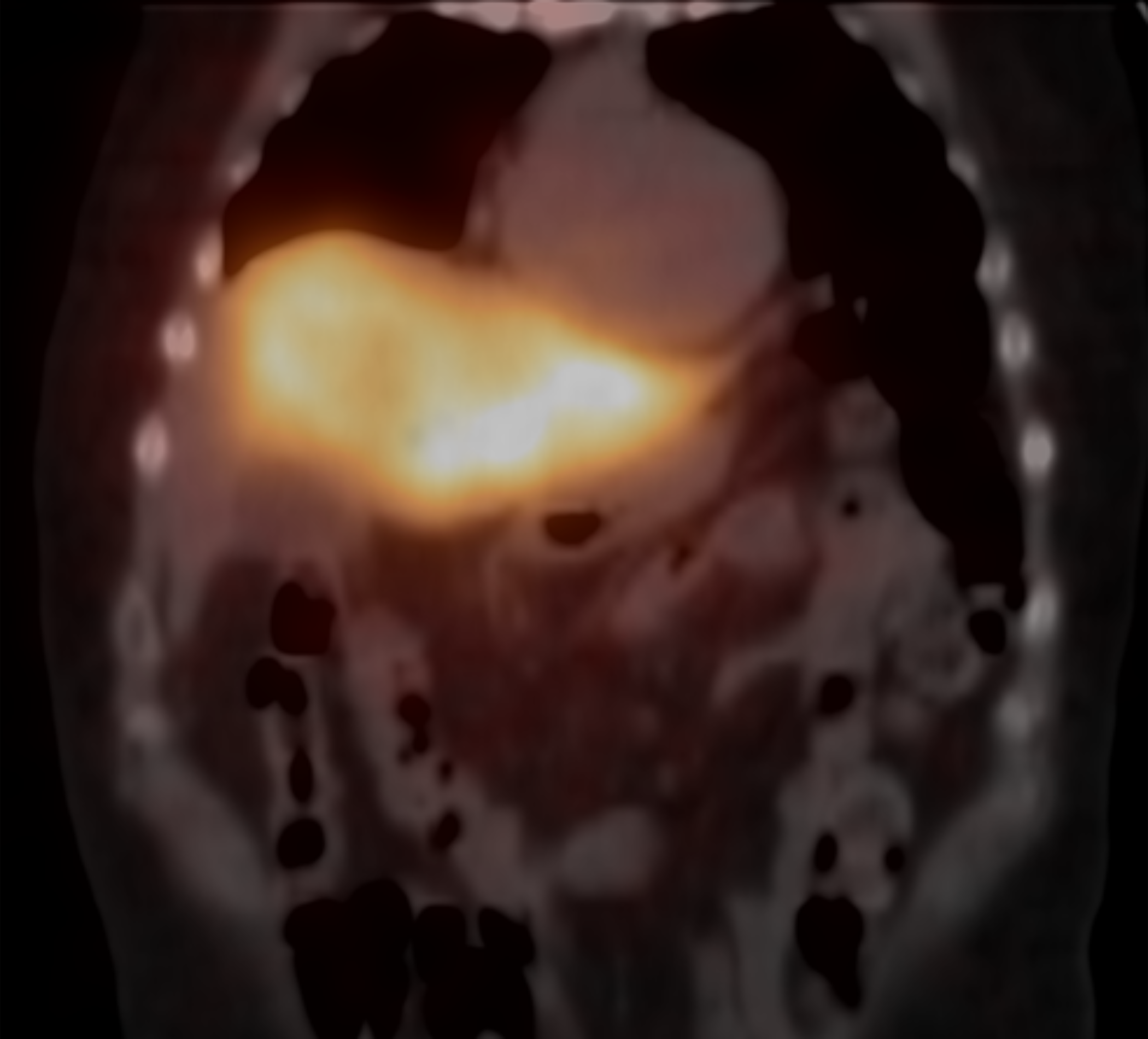 OSEM reconstruction of Yttrium 90microsphere treatment Wright, C.L. et al. (2015)
[Speaker Notes: Yttrium-90 is used primarily in the form of microspheres which are injected into the hepatic artery and get stuck in the many small capillaries in a liver tumour from where they deliver targeted radiation

Most of the emitted particles are beta particles, which we area able to image with SPECT via the bremsstrahlung x-rays created by interactions with charged particles in tissue. 32 per million are positrons resulting from internal pair production which we can use for PET imaging.

This leaves us with two imaging modalities with very different features

SPECT we have a low spatial resolution but lots of particles to image with 

PET we have lots of noise resulting from the low number of emitted particles but a high spatial resolution

And so we have a good candidate for synergistic reconstruction – two modalitites with very different features, with the same underlying anatomy as well as a CT image for additional edge guidance]
Methods – The Optimisation Problem
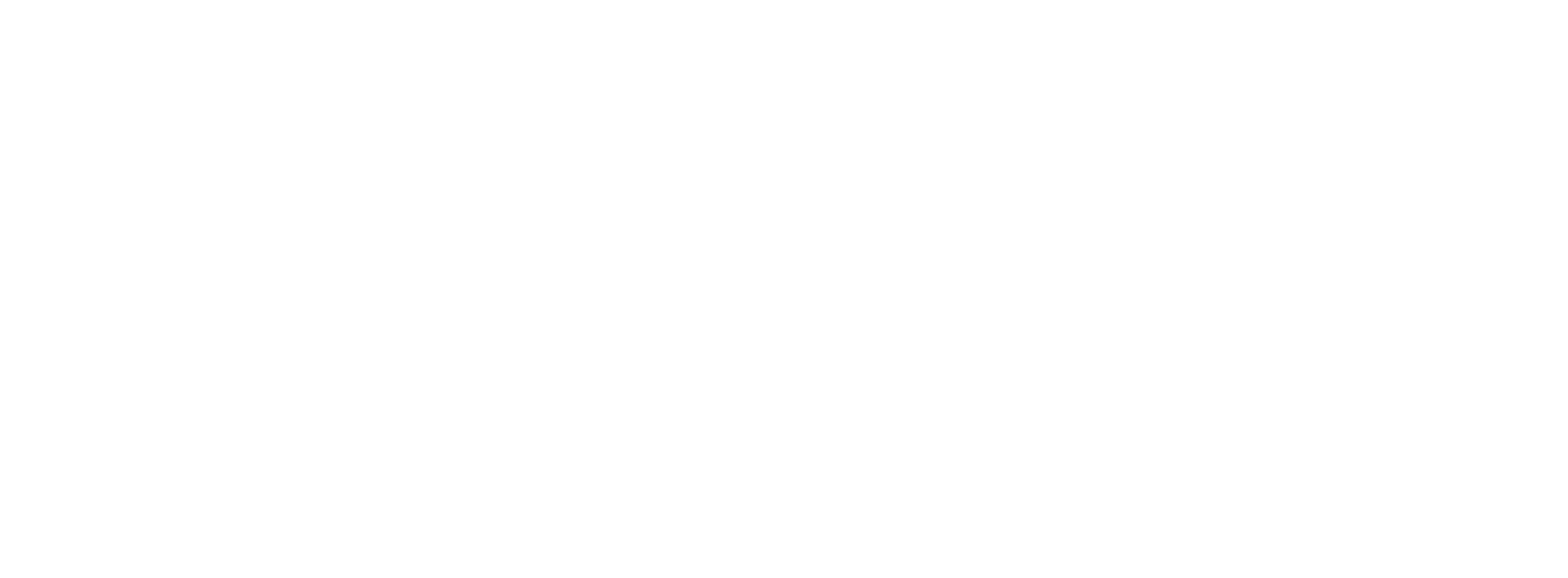 The inverse problem
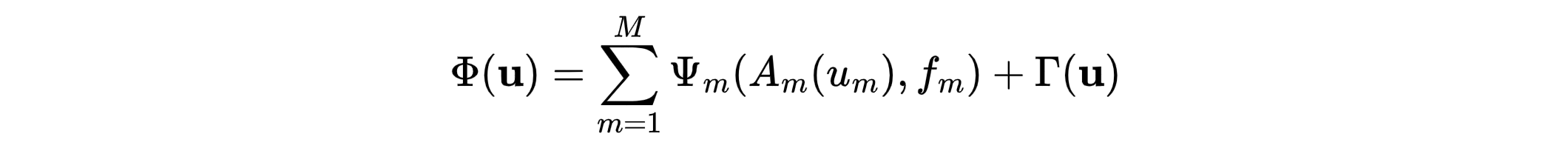 Objective function
[Speaker Notes: I’ll now quickly introduce the synergistic reconstruction problem that we’re trying to solve in this work

We construct an objective function]
Methods – The Optimisation Problem
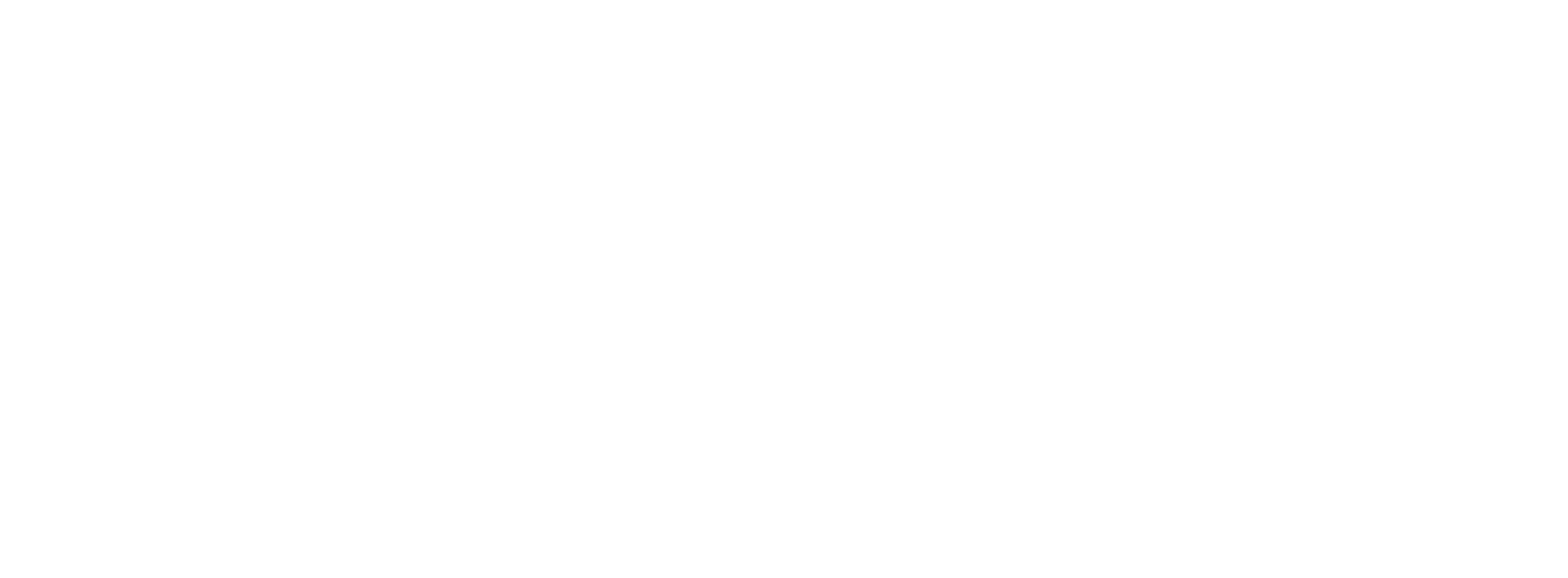 The inverse problem
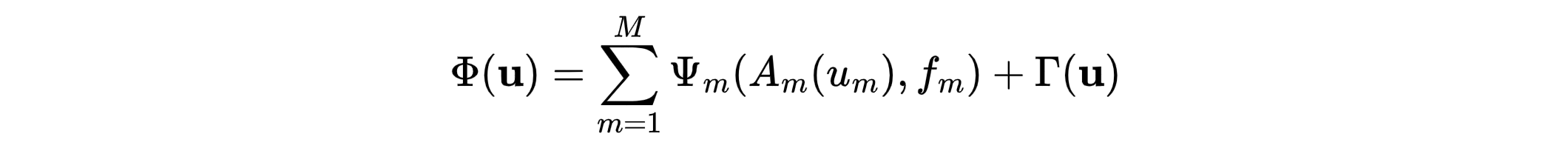 Data fit (how closely does our estimate fit the measurements?)
[Speaker Notes: That consists of as many data-fit functions as we have modalities]
Methods – The Optimisation Problem
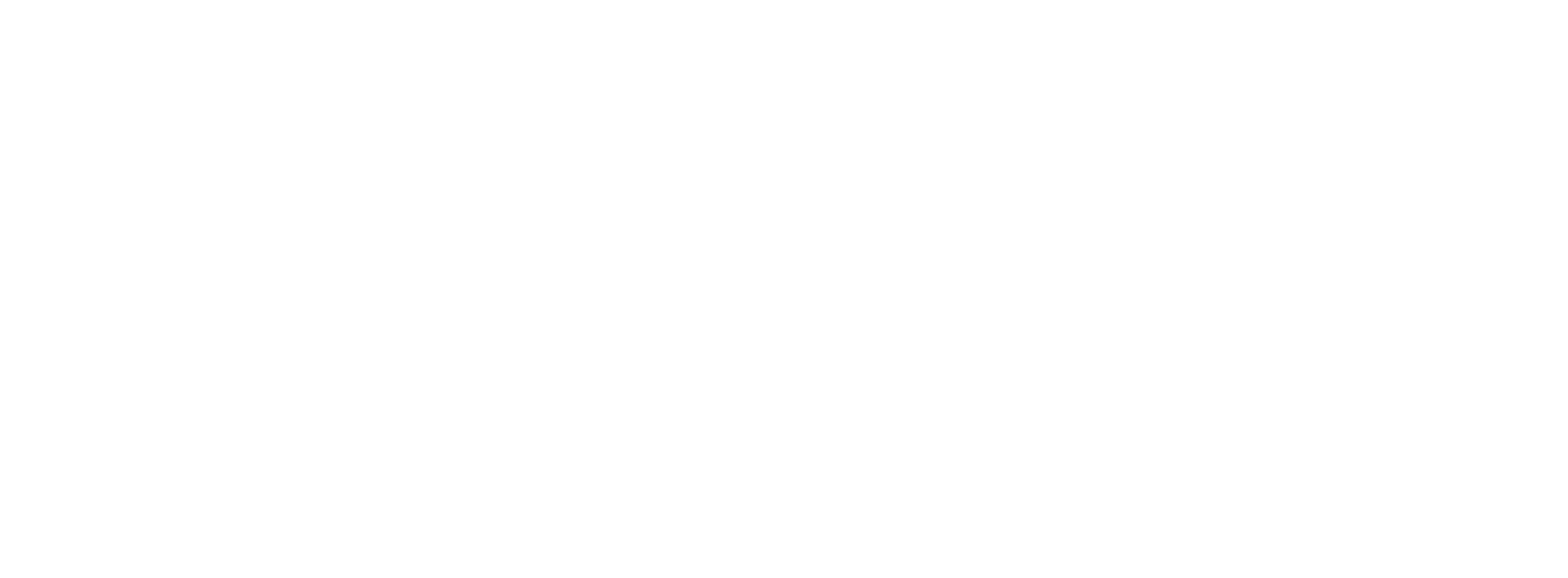 The inverse problem
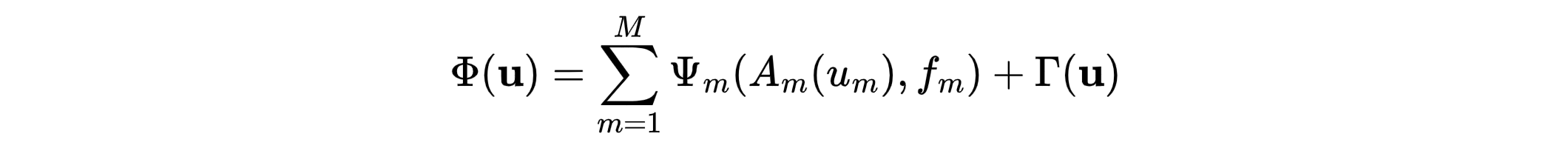 Prior (how closely does our estimate fit our prior knowledge of the solution?)
[Speaker Notes: As well as (in our case) a single prior that links these modalities]
Methods – The Optimisation Problem
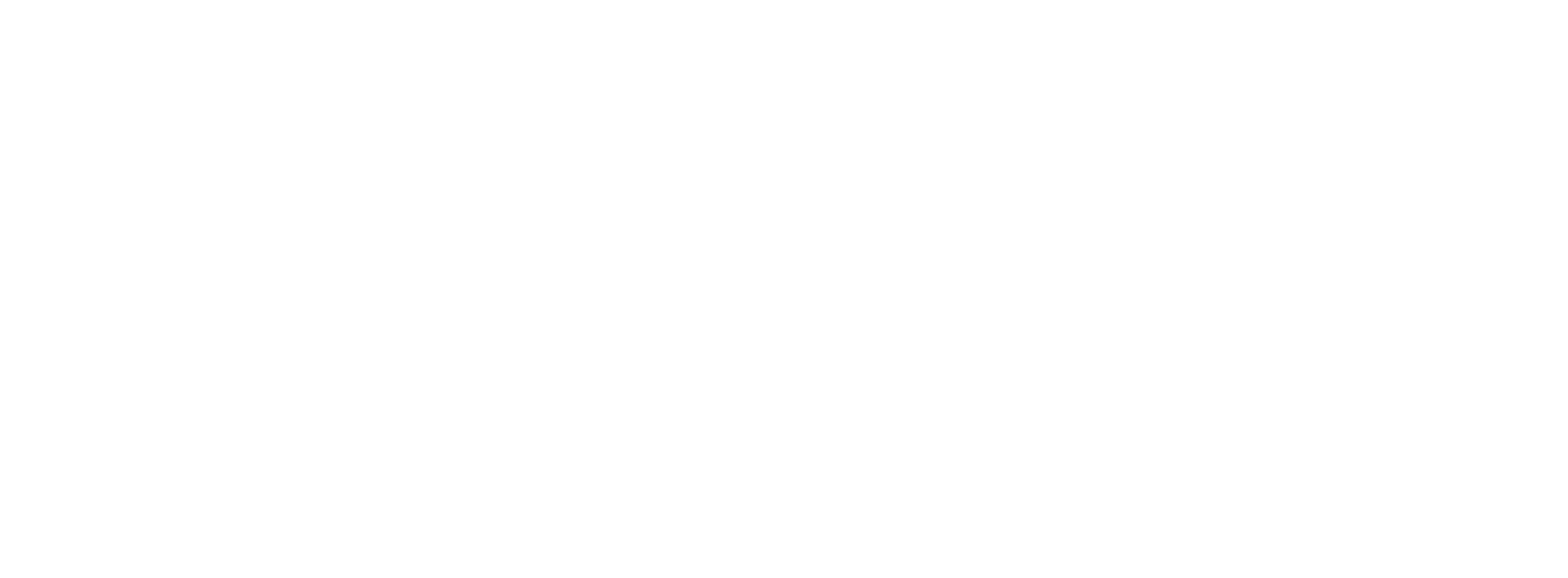 The inverse problem
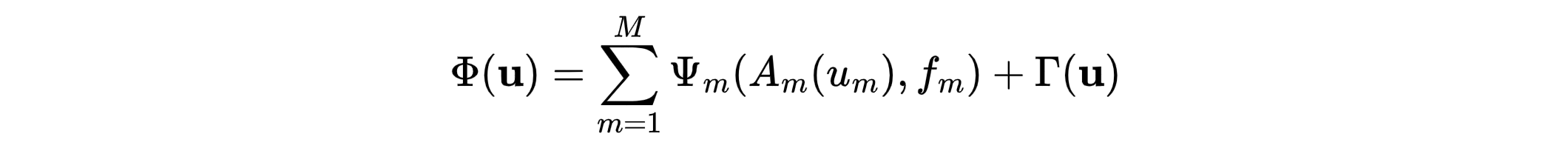 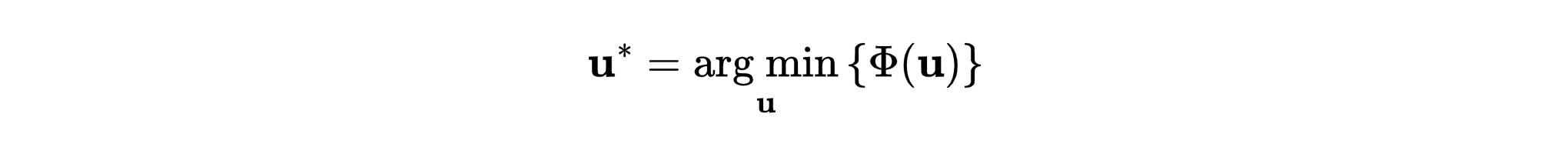 Minimise!
[Speaker Notes: We’re looking to find the images that minimize the value of this objective function]
Methods – The Priors
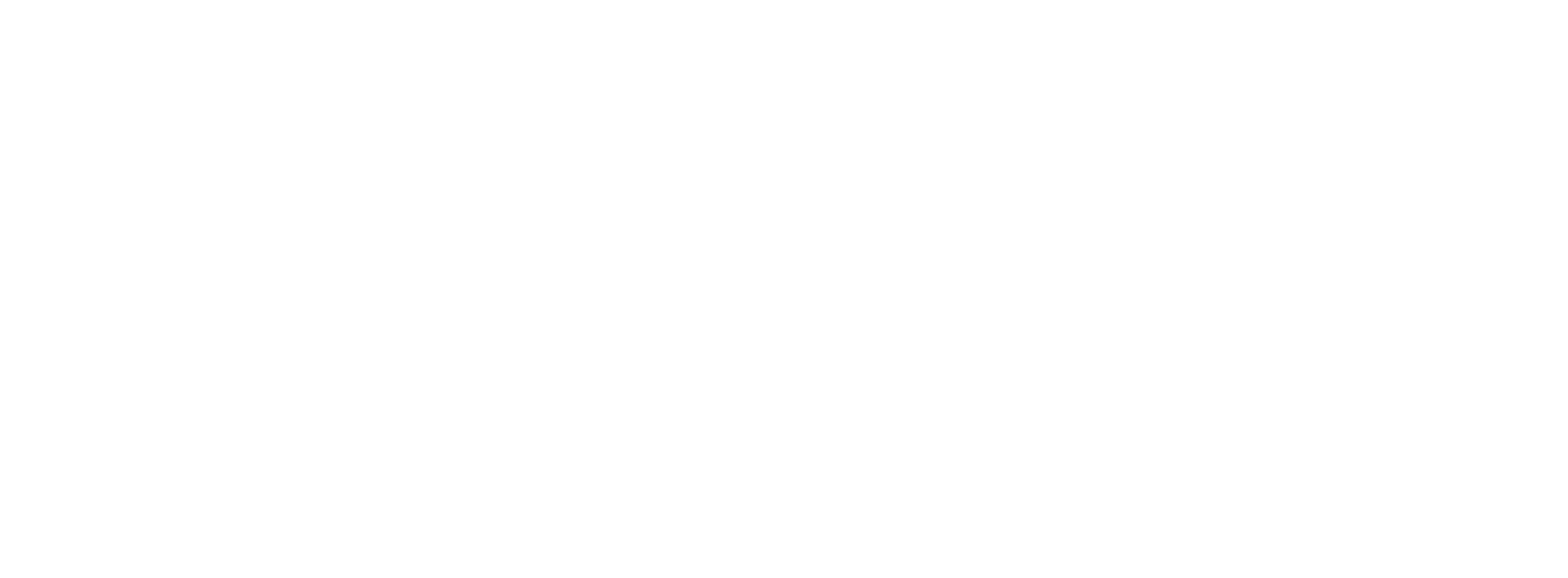 The PriorsSmoothed directional Total Variation (single modality)Smoothed directional Total Nuclear Variation (synergistic)
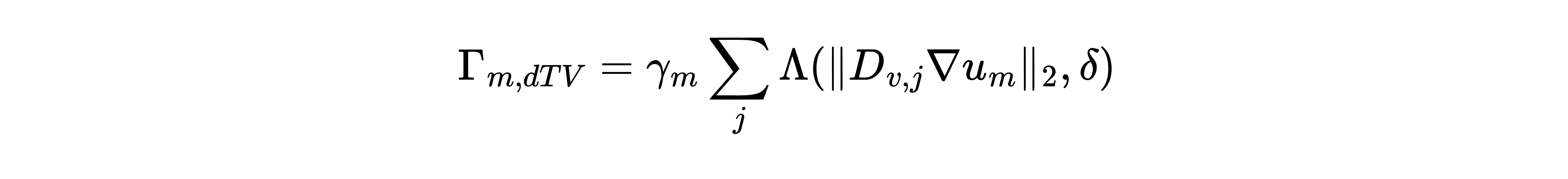 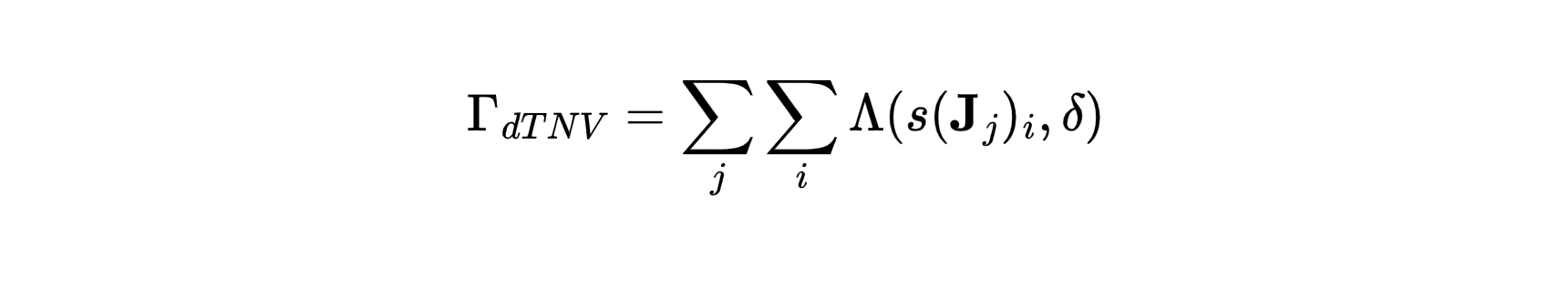 [Speaker Notes: In this work we investigate two priors and they are defined here. Now, there are lots of undefined symbols here. I’ll try and do my best to explain what most of them mean over the next few slides]
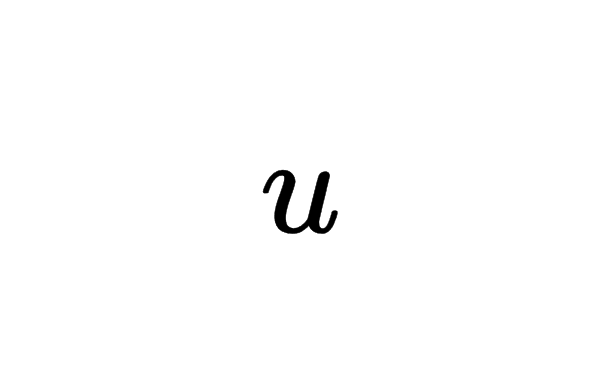 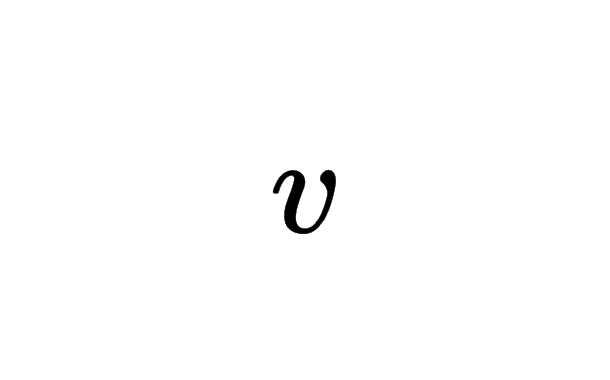 Methods – Parallel Level Sets
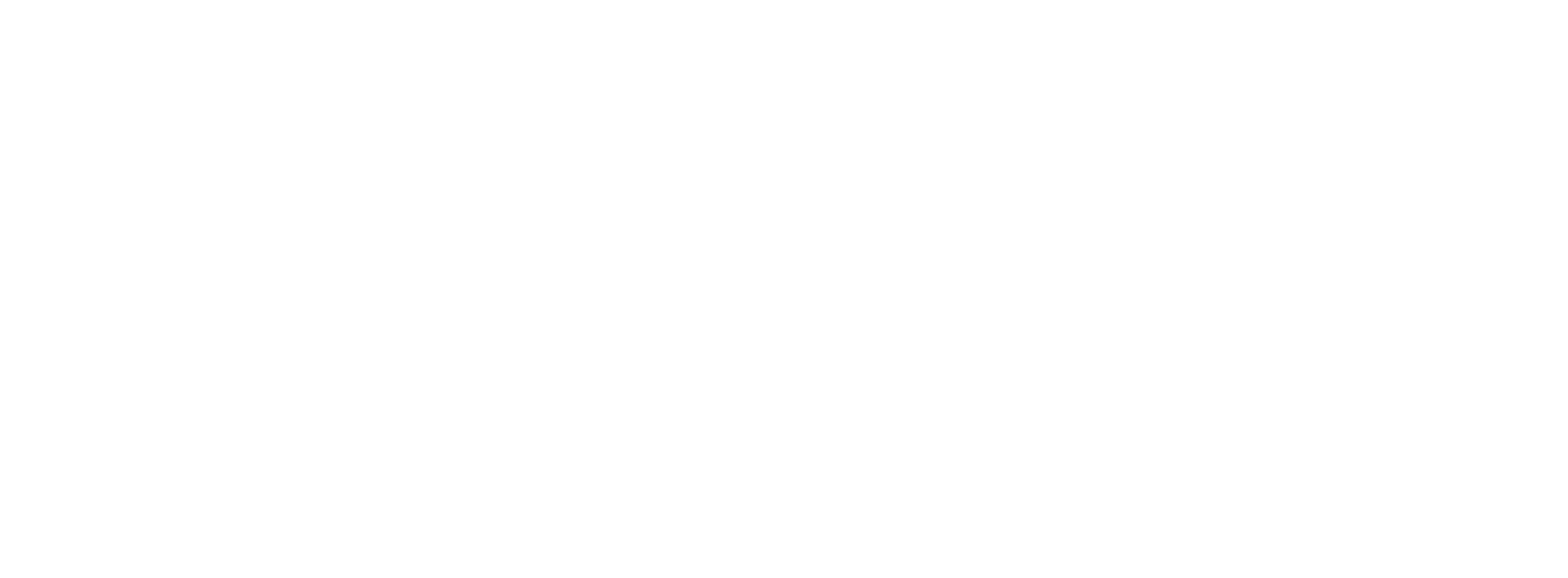 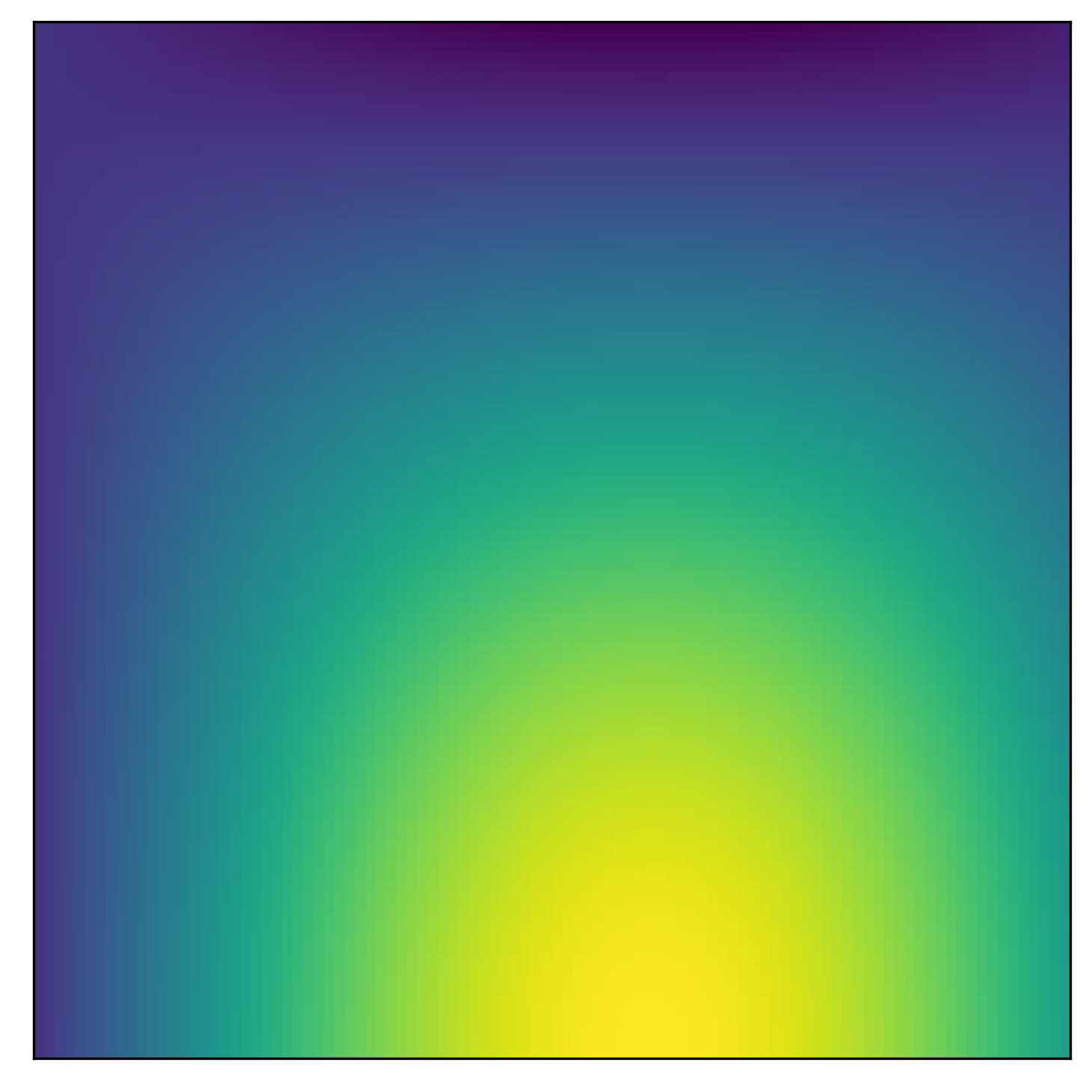 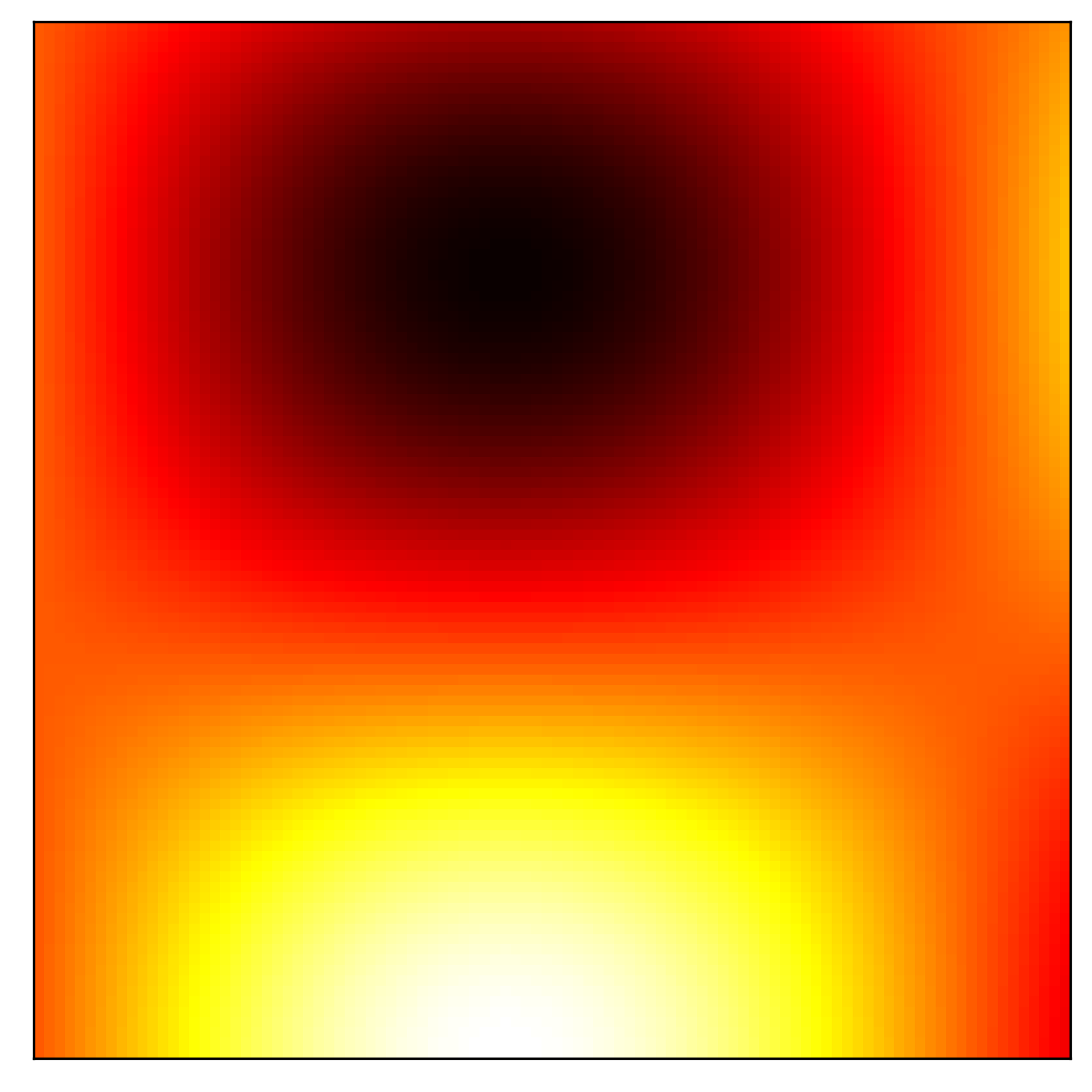 [Speaker Notes: Both priors are designed to work under a strategy known as parallel level sets.If we have two images u and v]
Methods – Parallel Level Sets
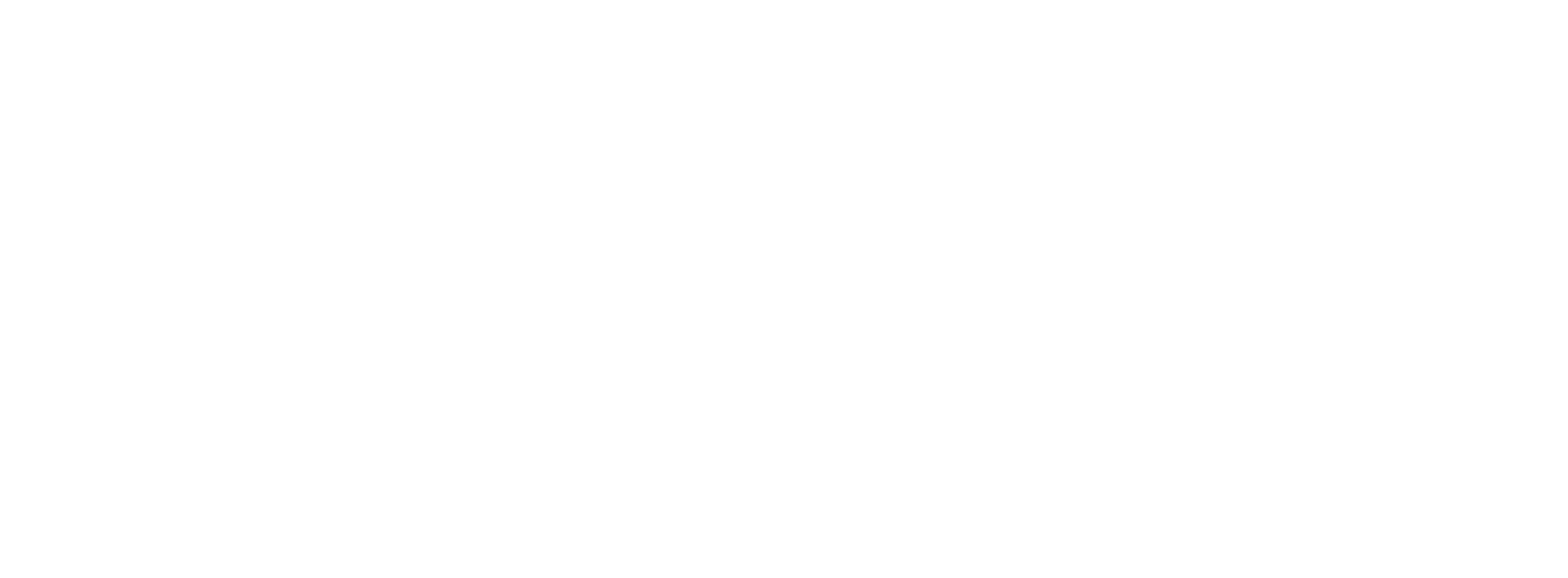 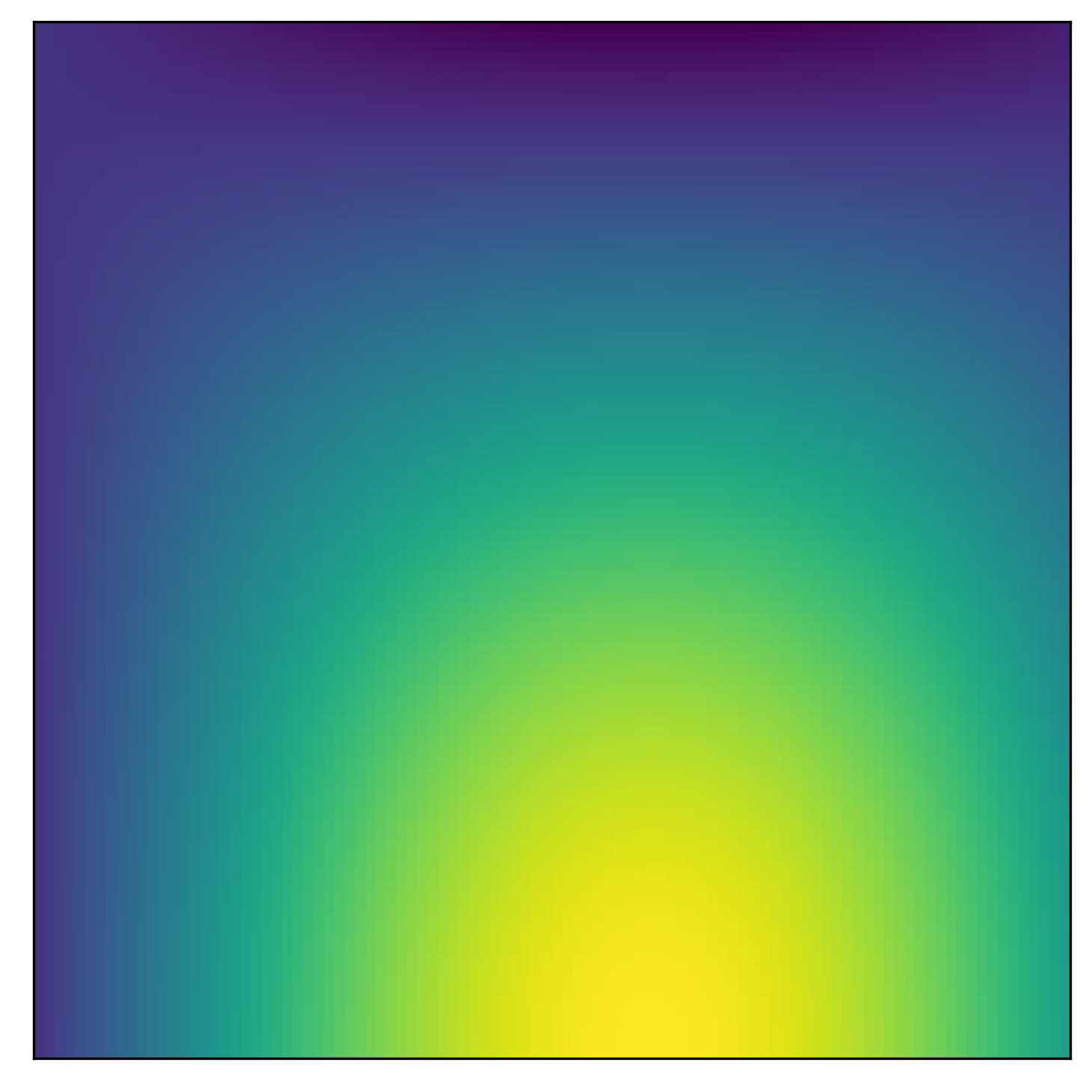 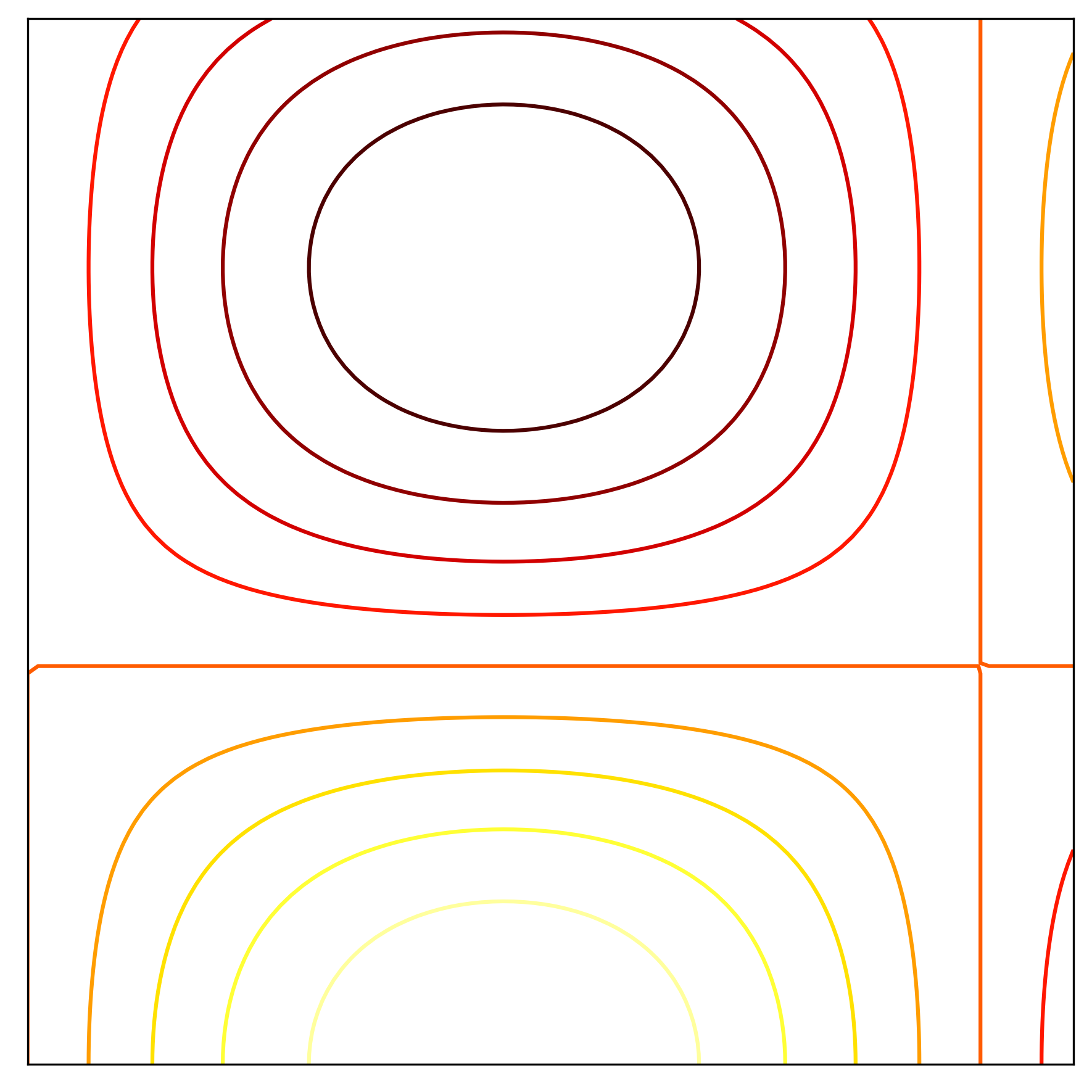 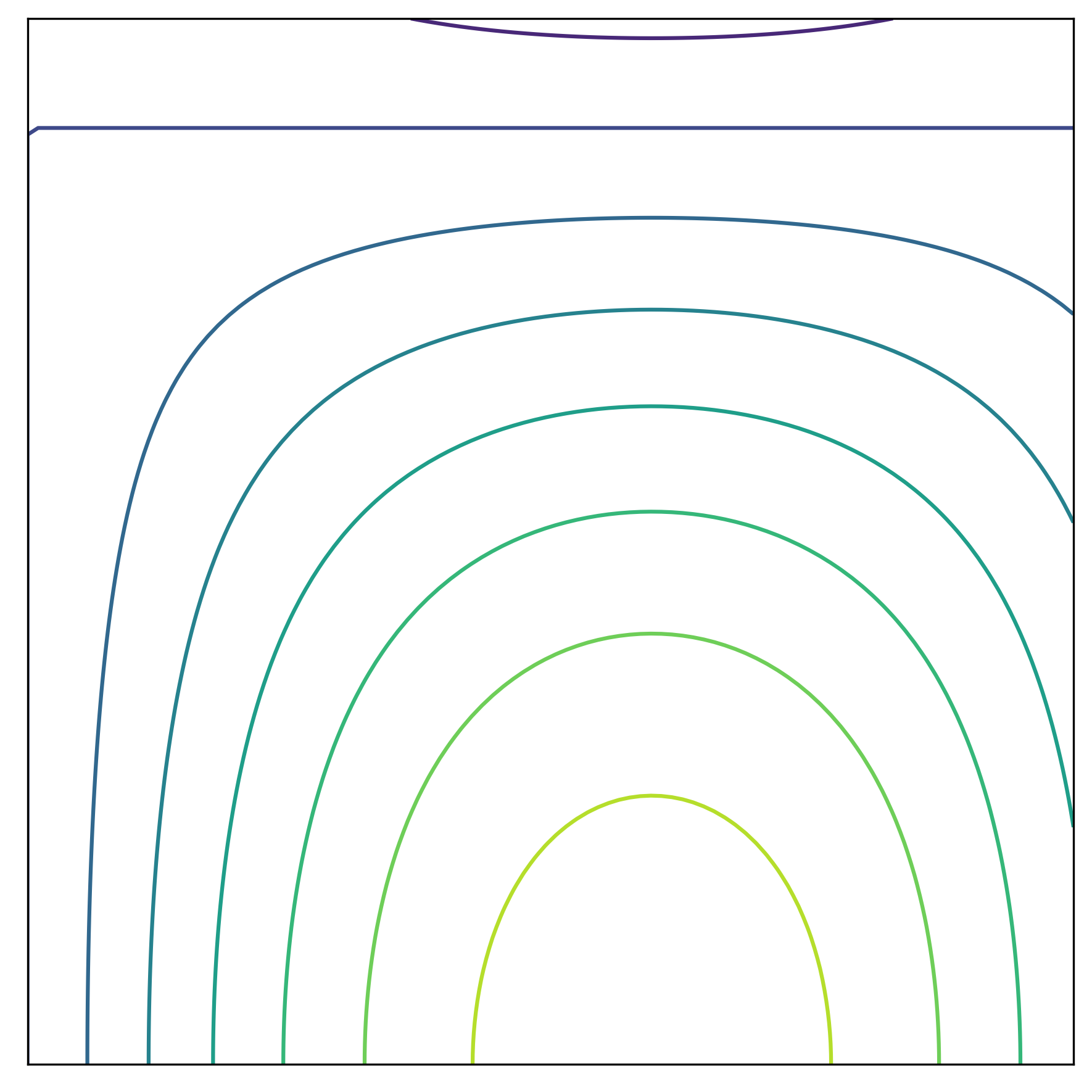 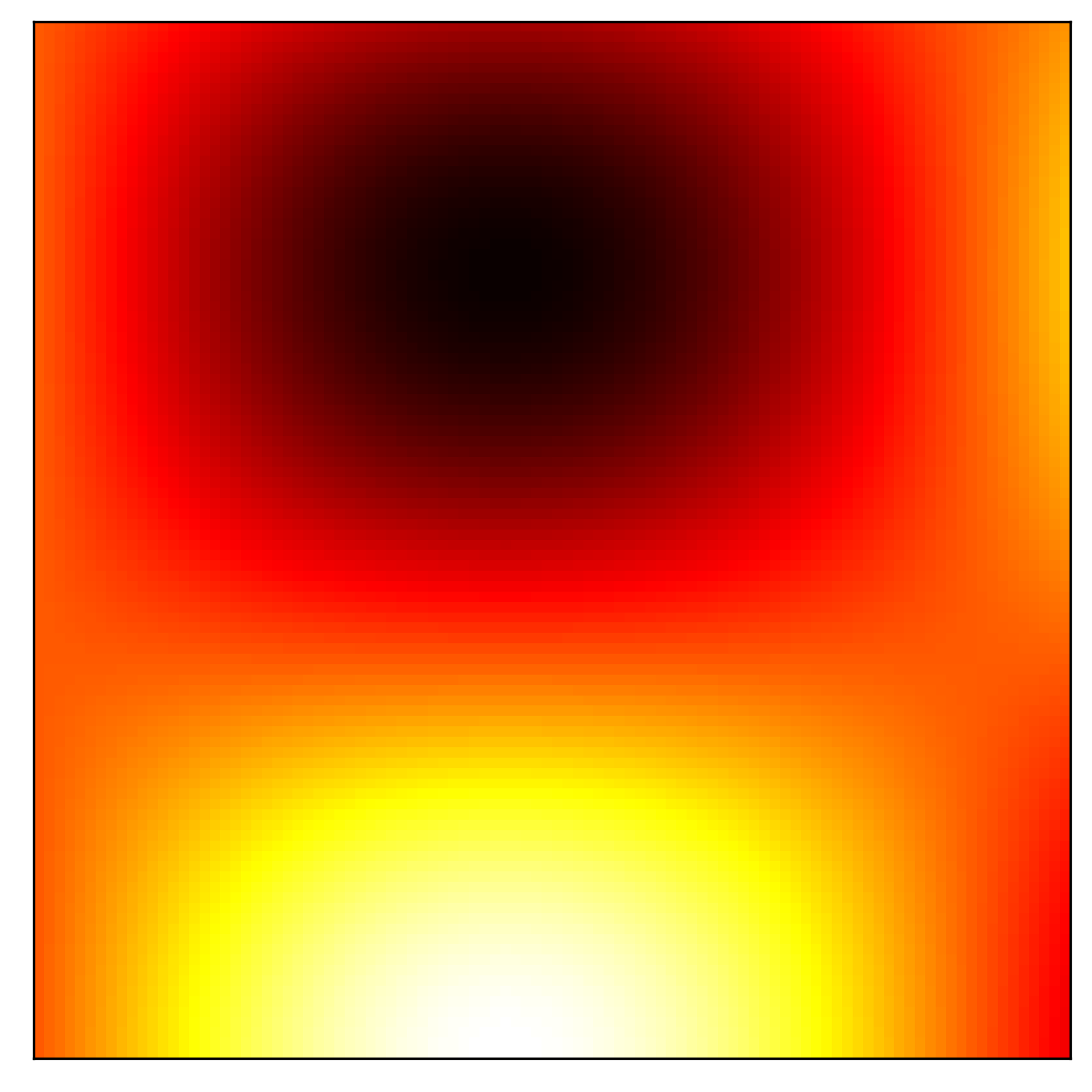 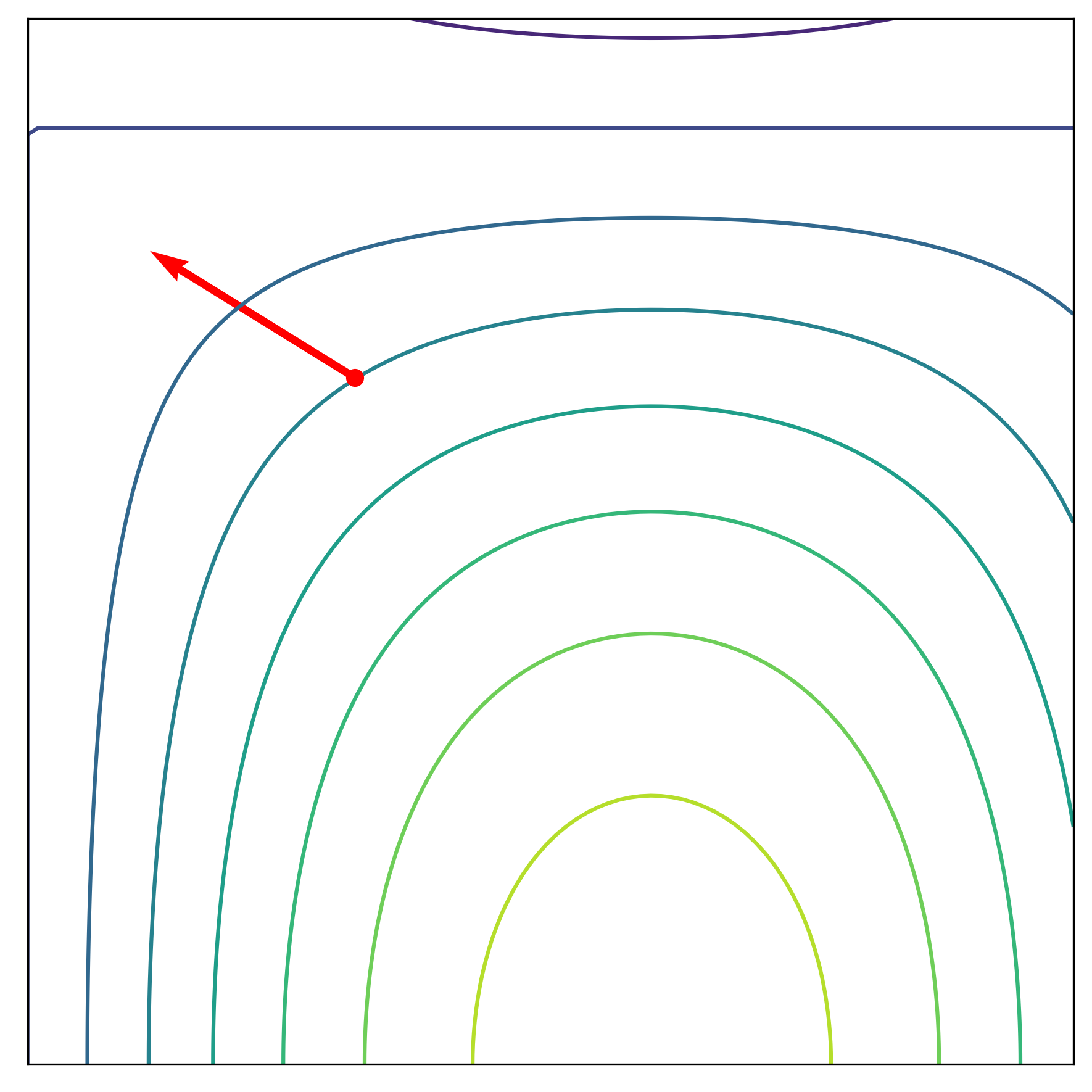 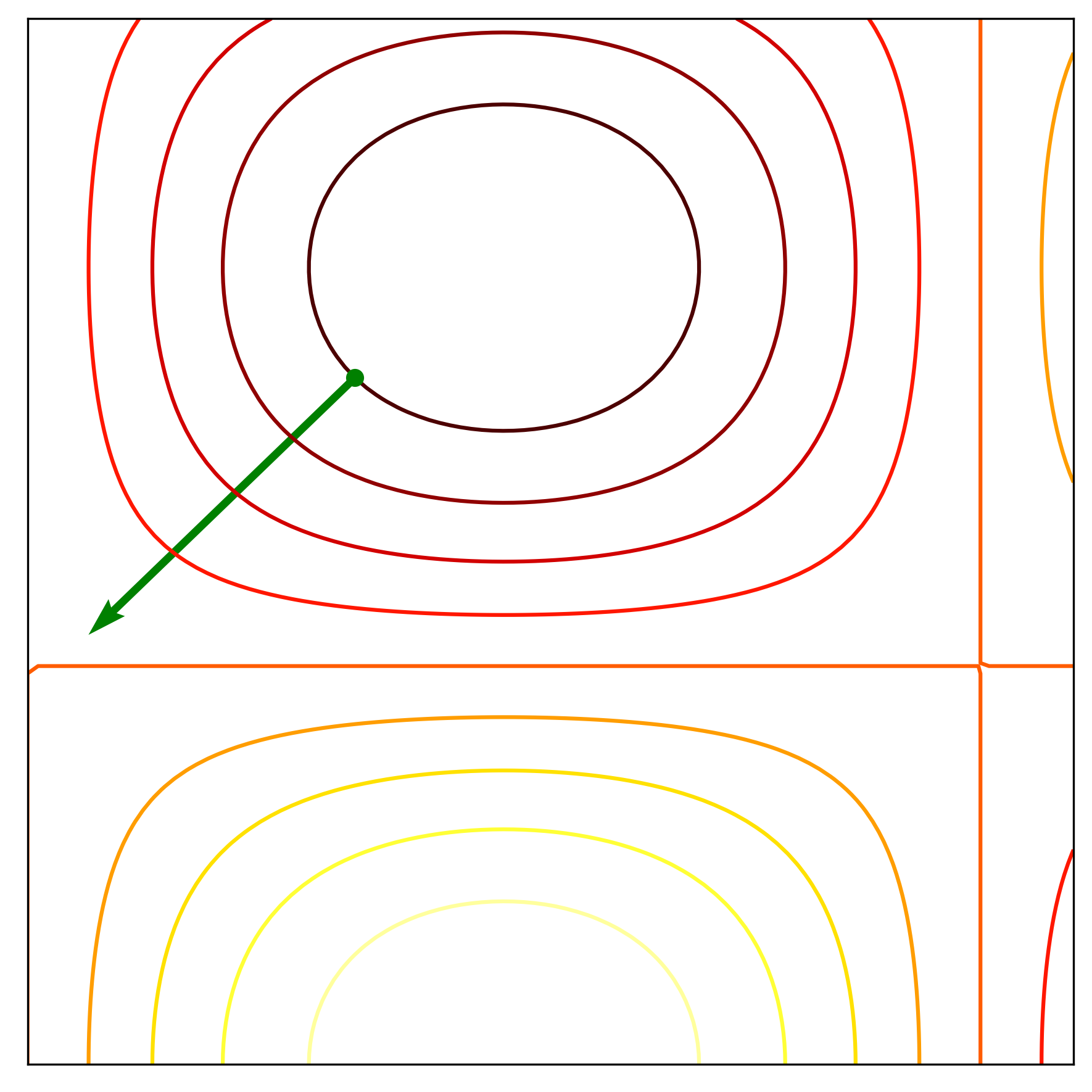 [Speaker Notes: We can represent them by their level sets: contours along pixels or voxels with the same value]
Methods – Parallel Level Sets
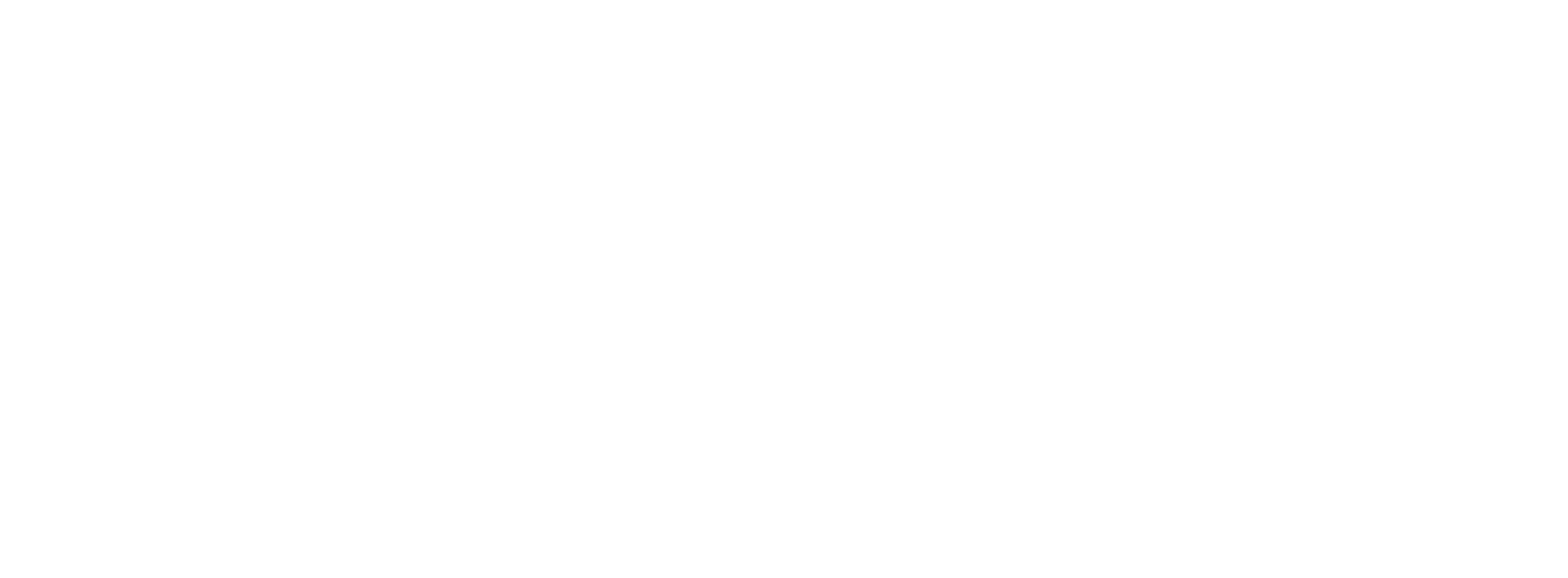 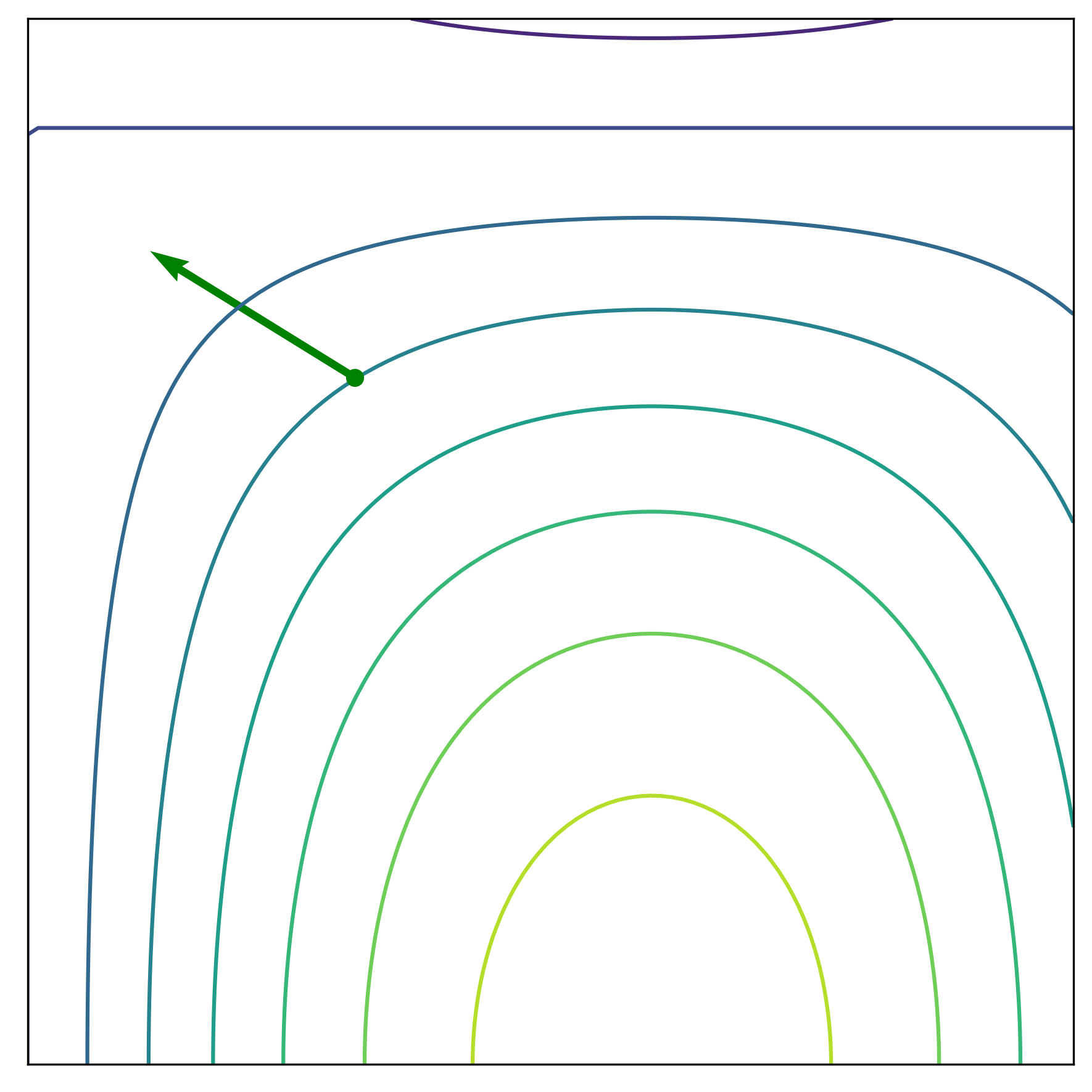 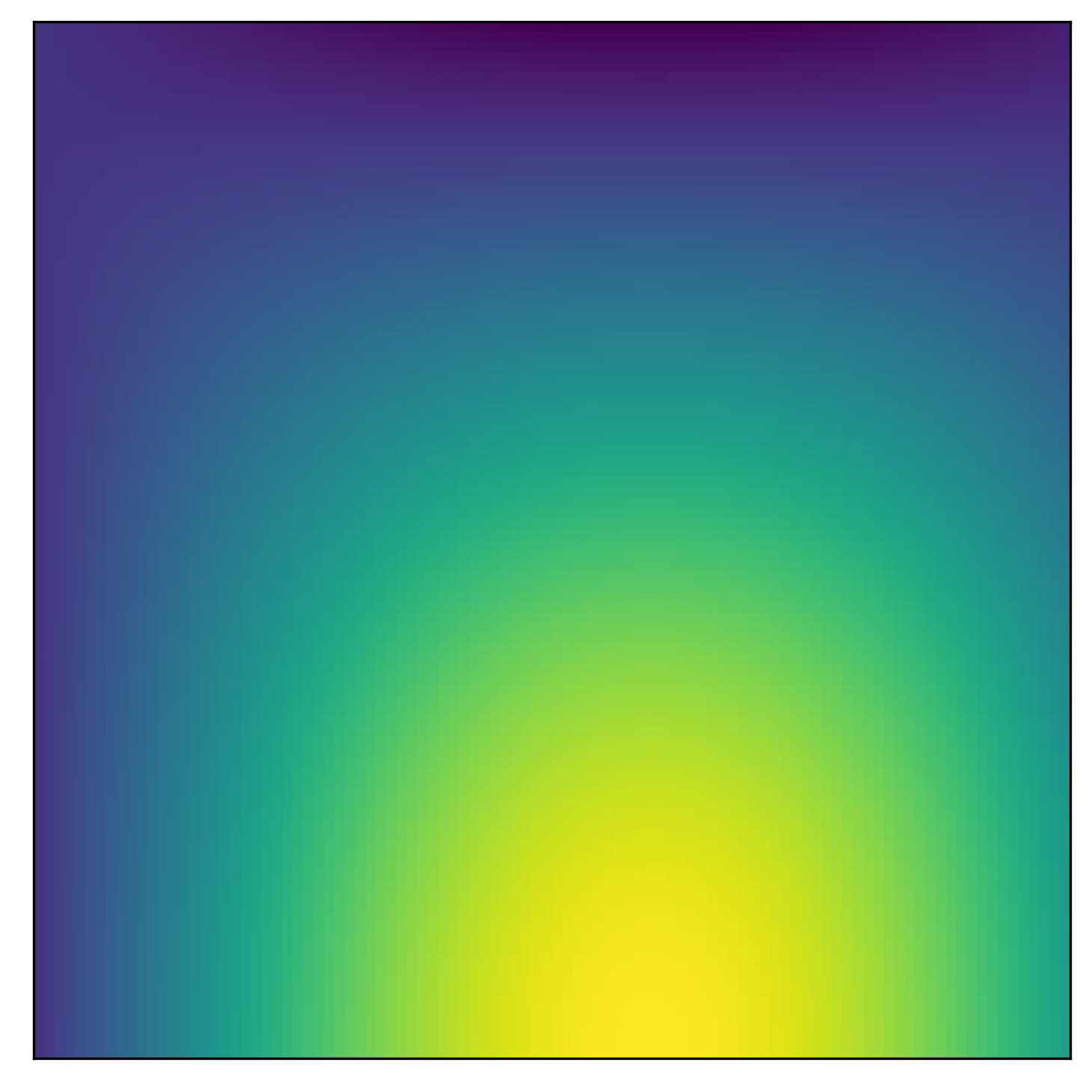 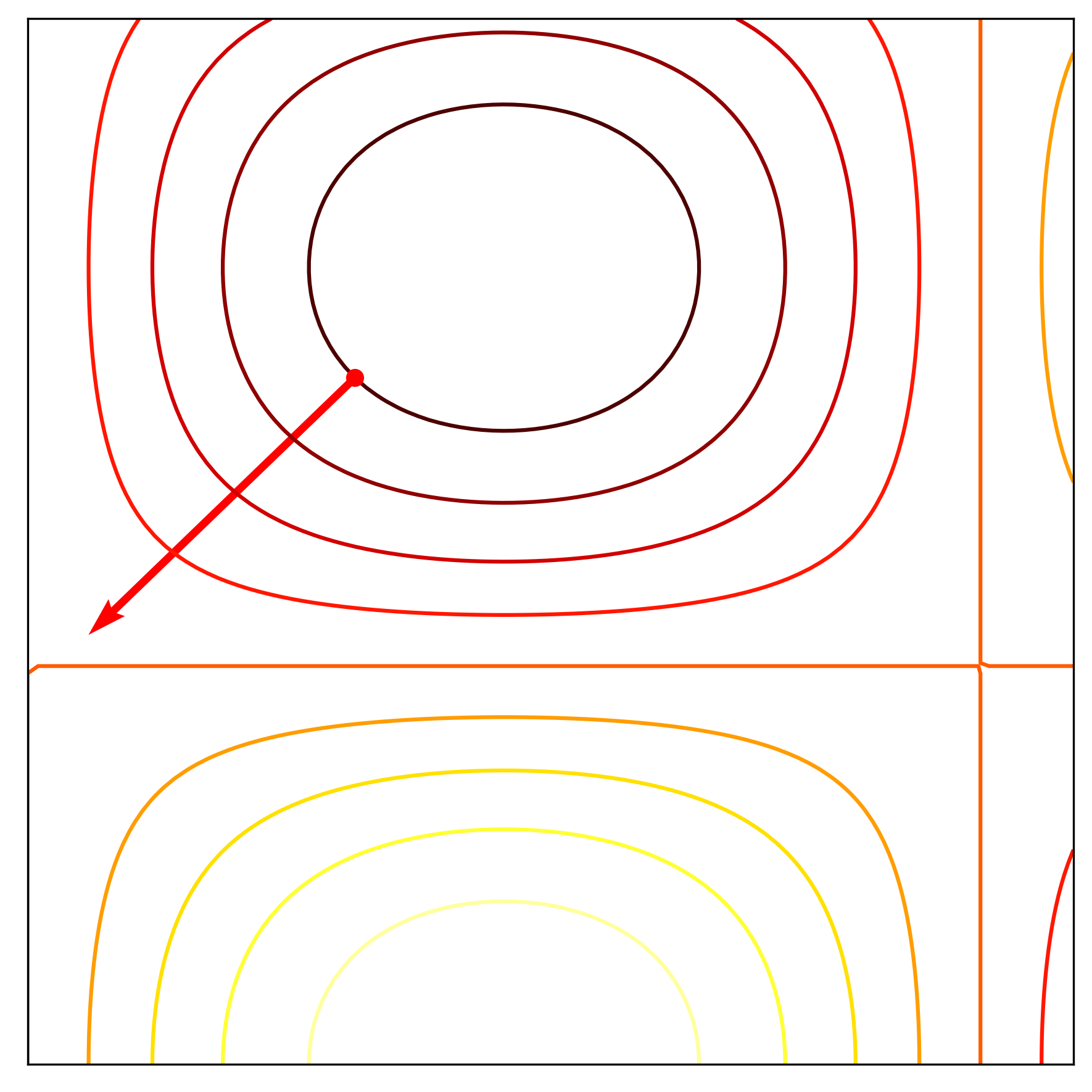 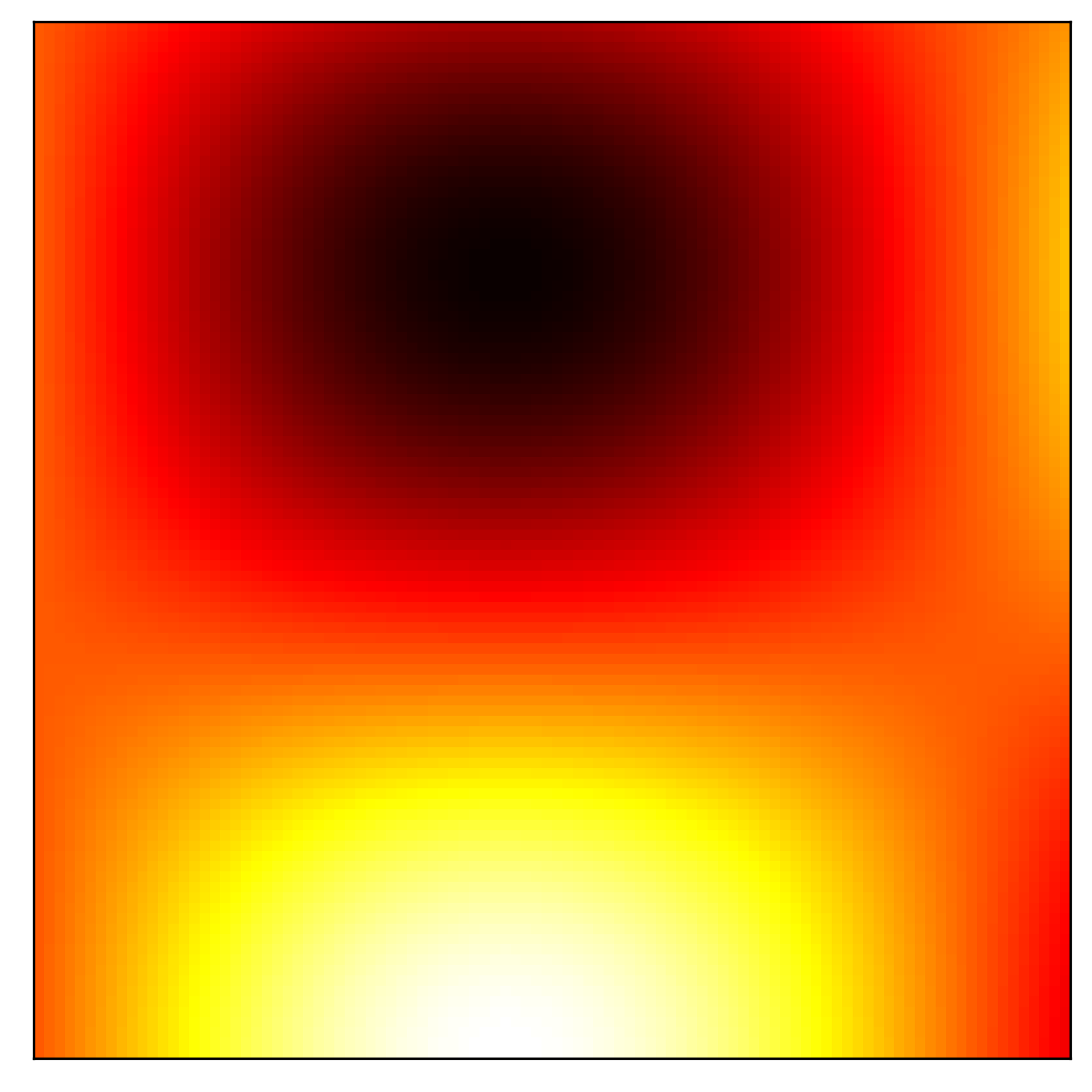 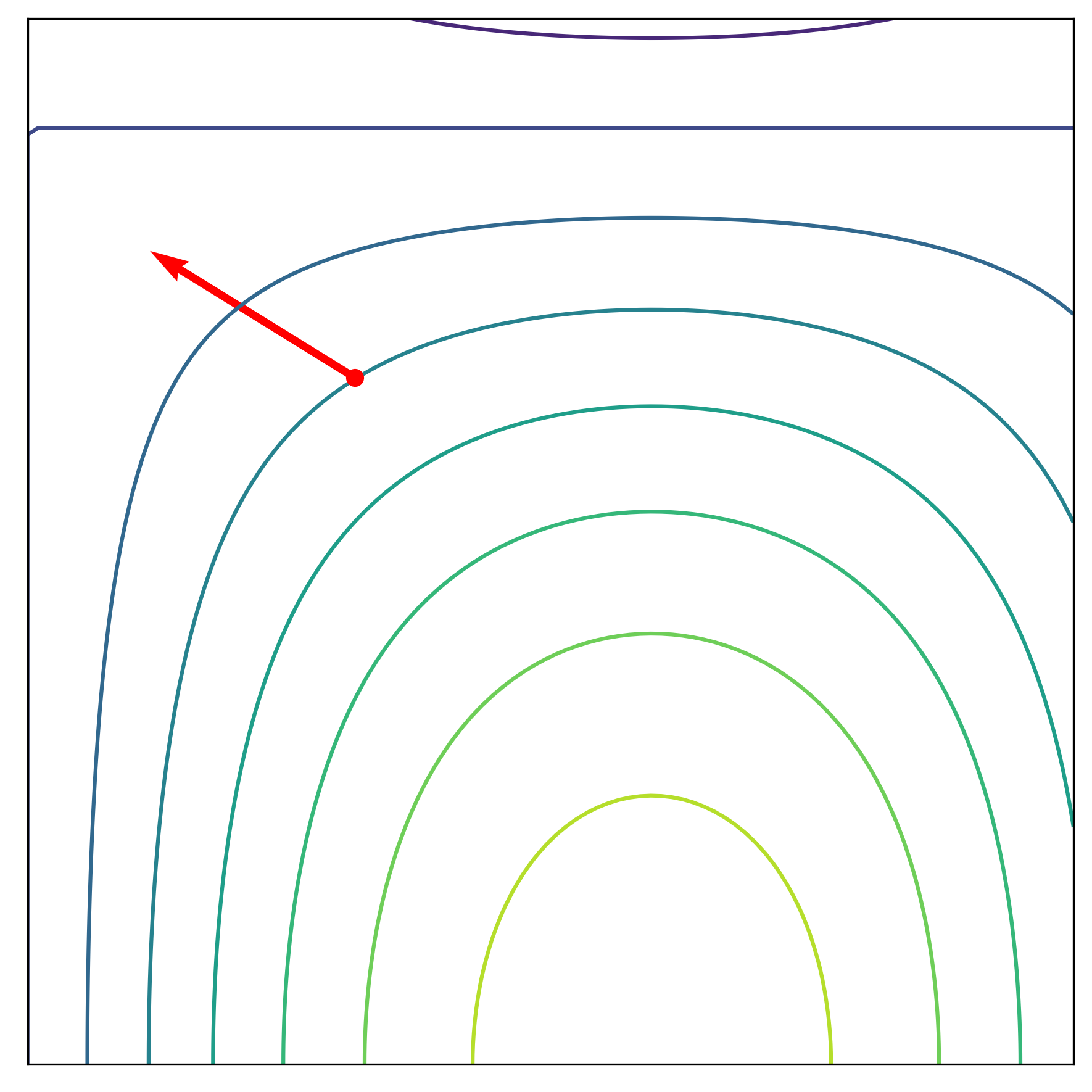 [Speaker Notes: If we pick the same point on each of those images and find the gradient there]
Methods – Parallel Level Sets
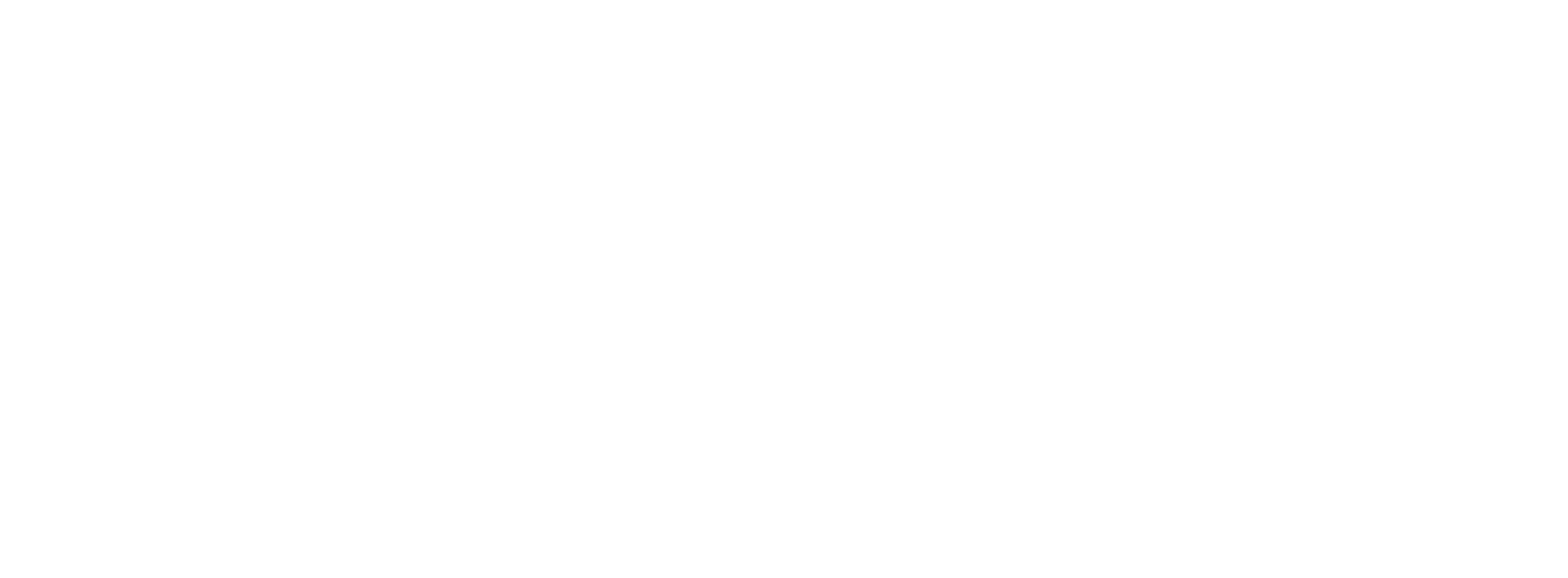 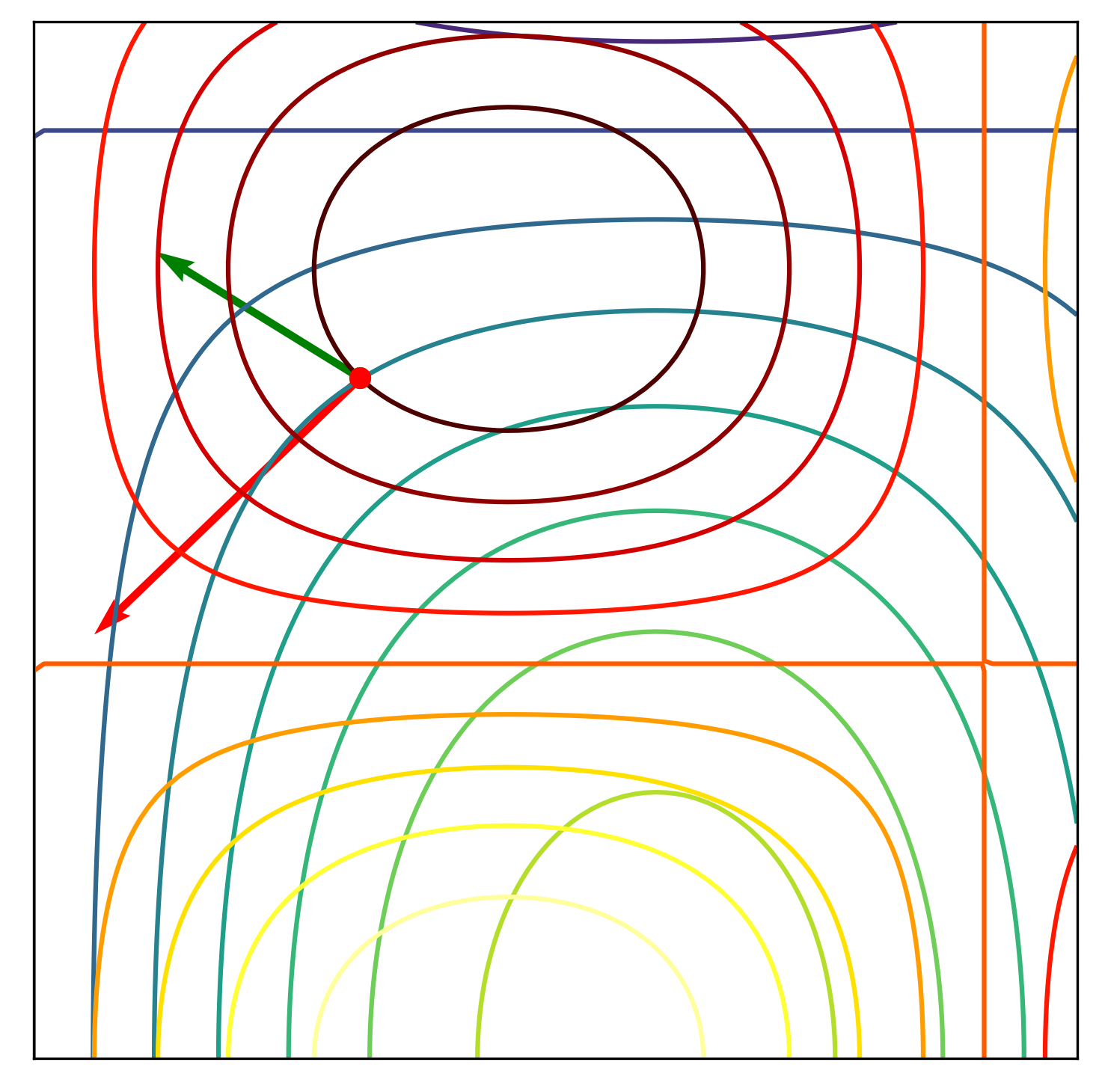 [Speaker Notes: Comparing these gradient directions will give us an idea of how parallel the level sets are.]
Methods – directional Total Variation
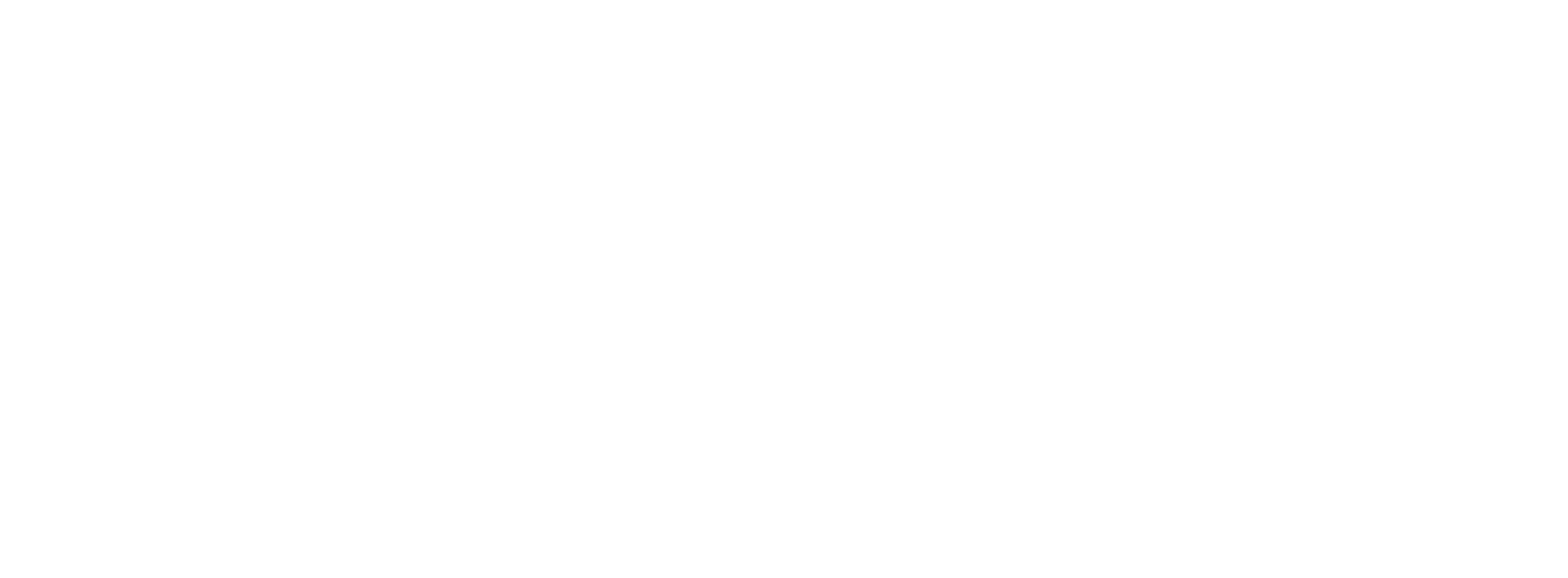 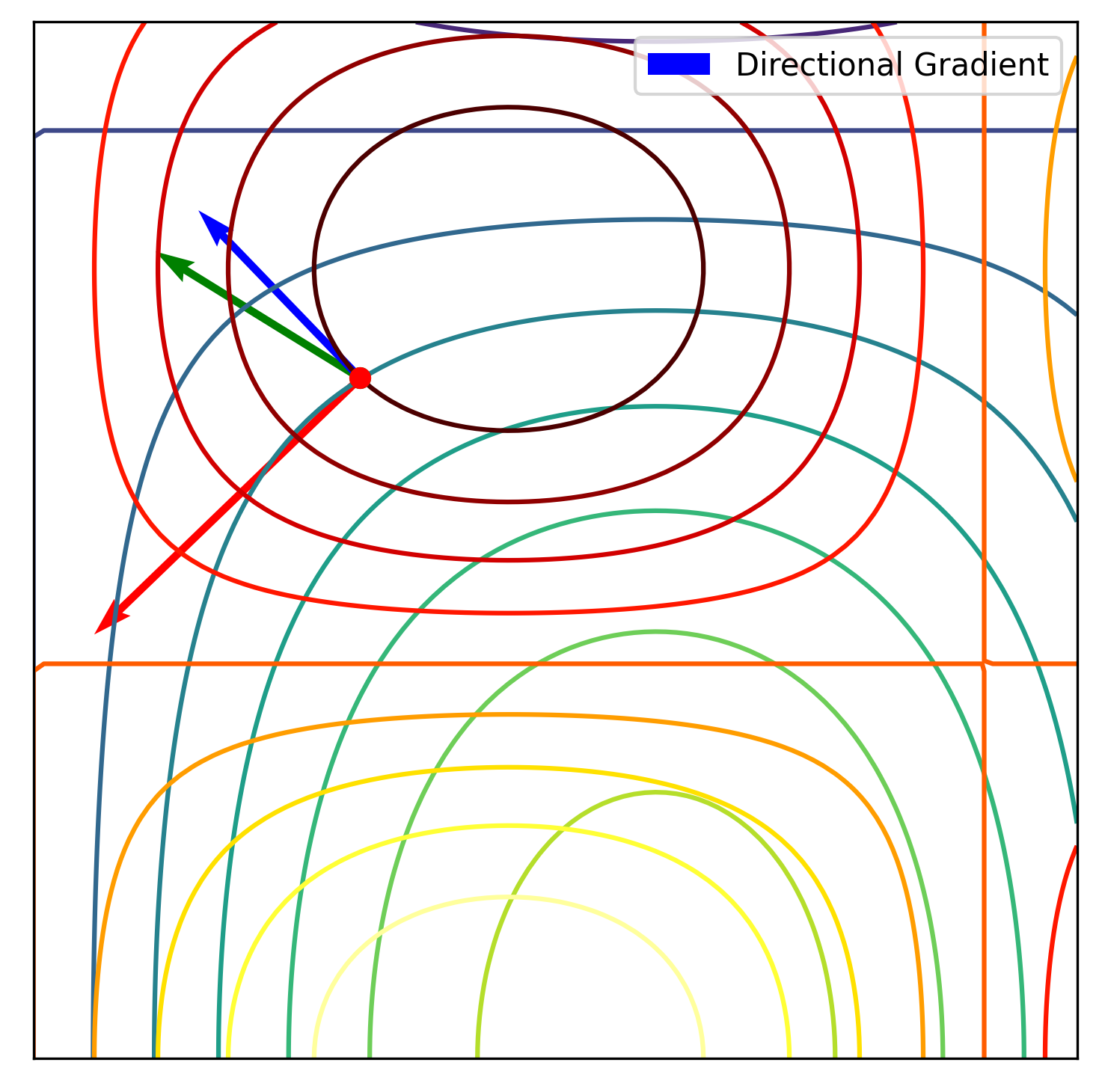 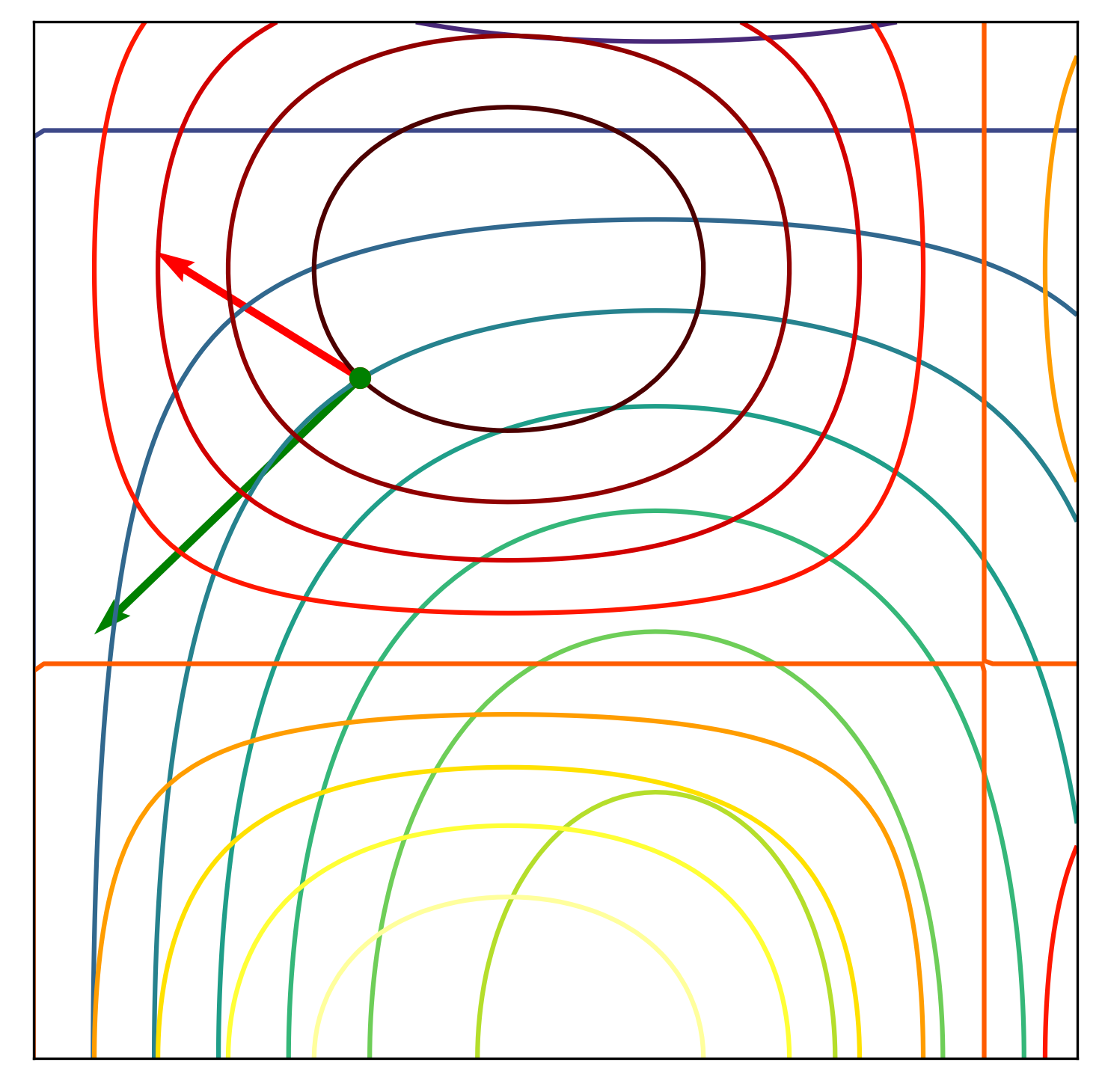 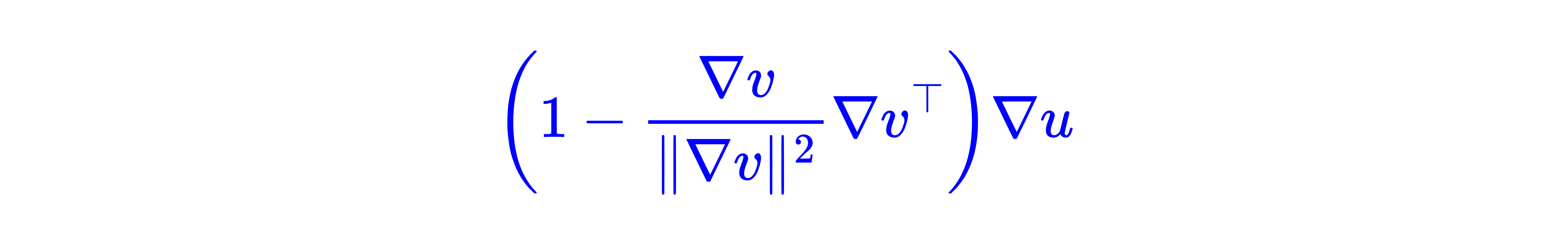 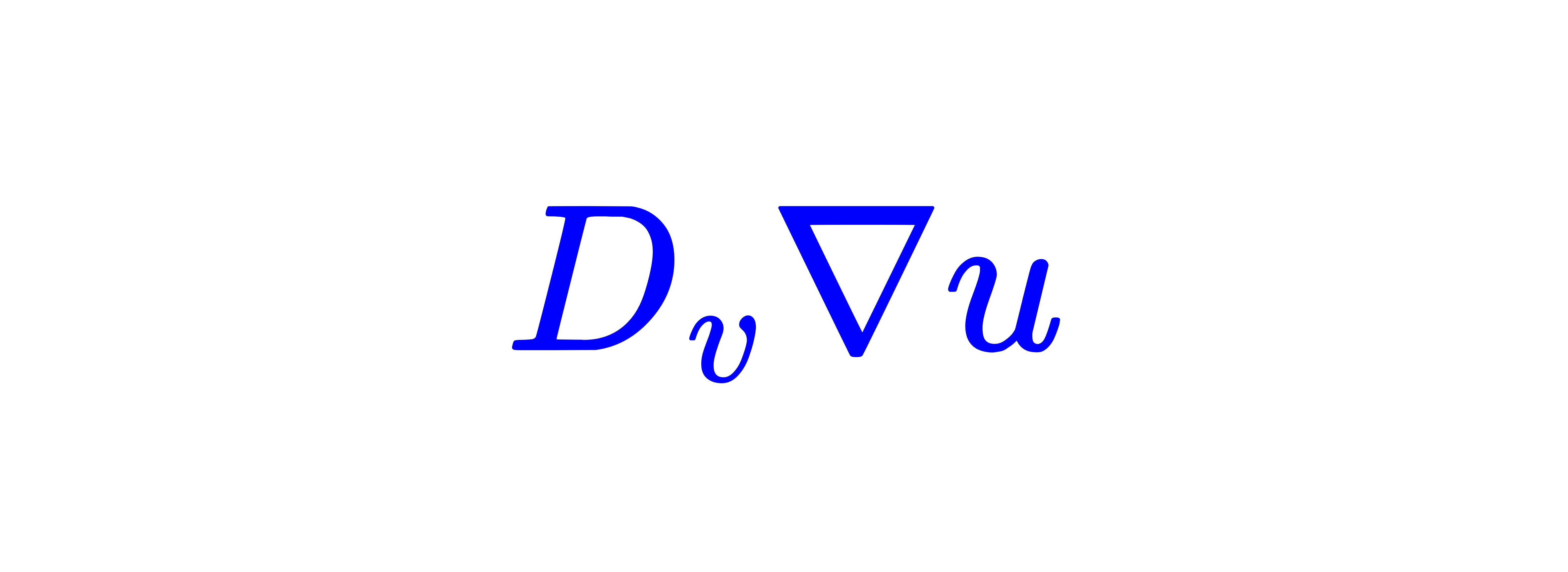 [Speaker Notes: For guided reconstruction where in this example we are using image v which stays constant to guided the reconstruction of image u, we can define something called a directional gradient, the magnitude of which depends on how closely the two gradients align.]
Methods – directional Total Variation
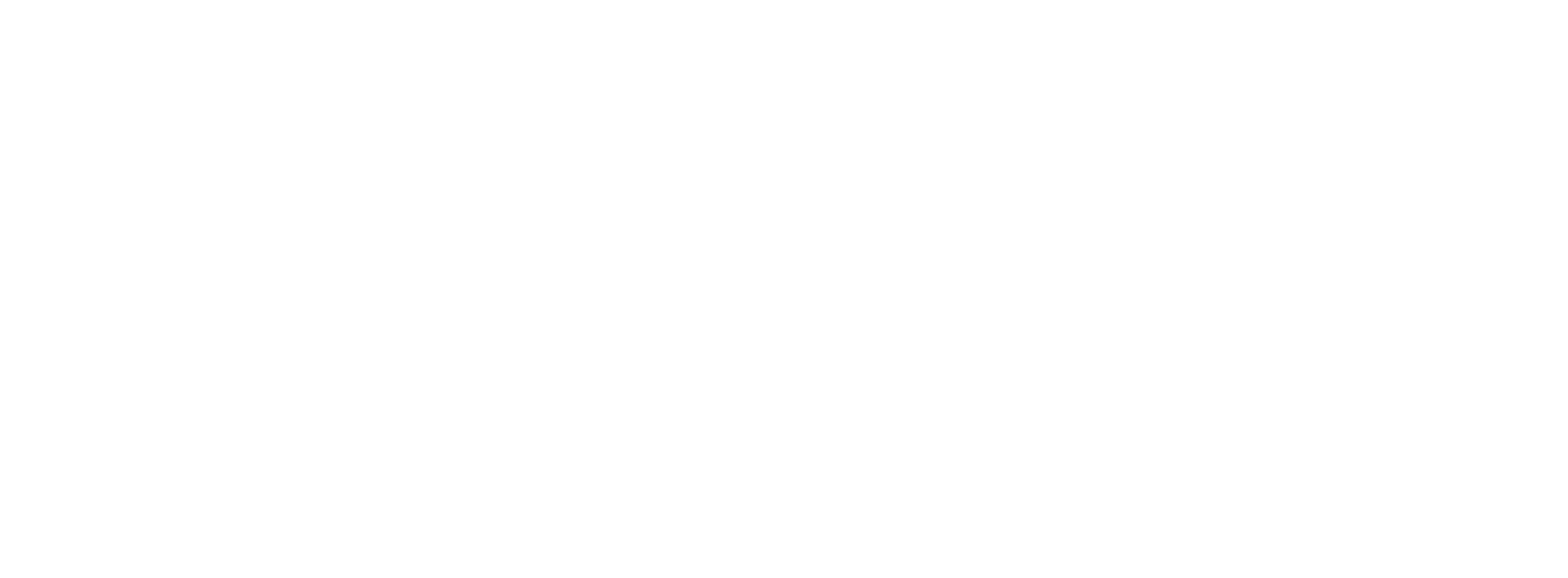 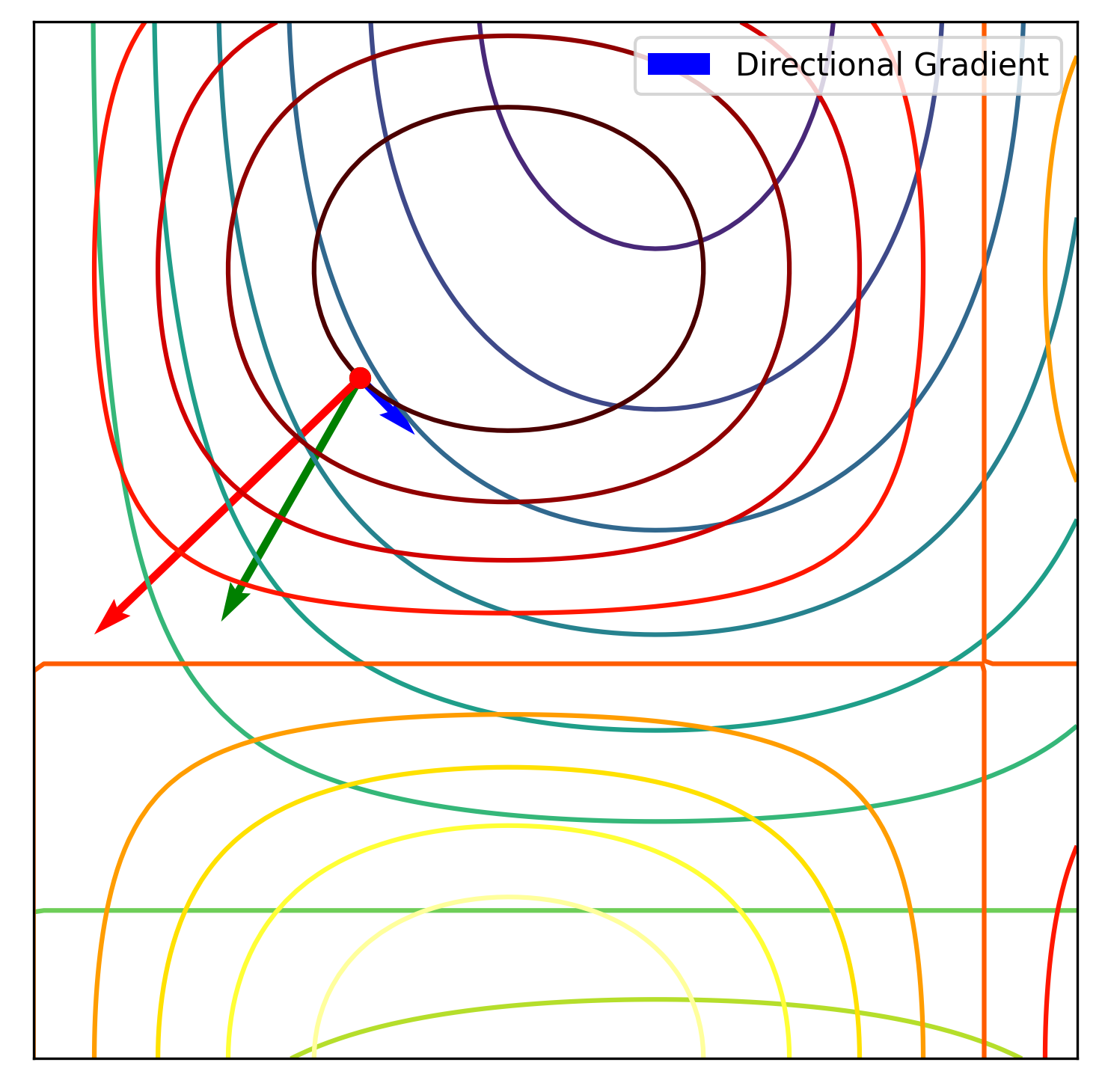 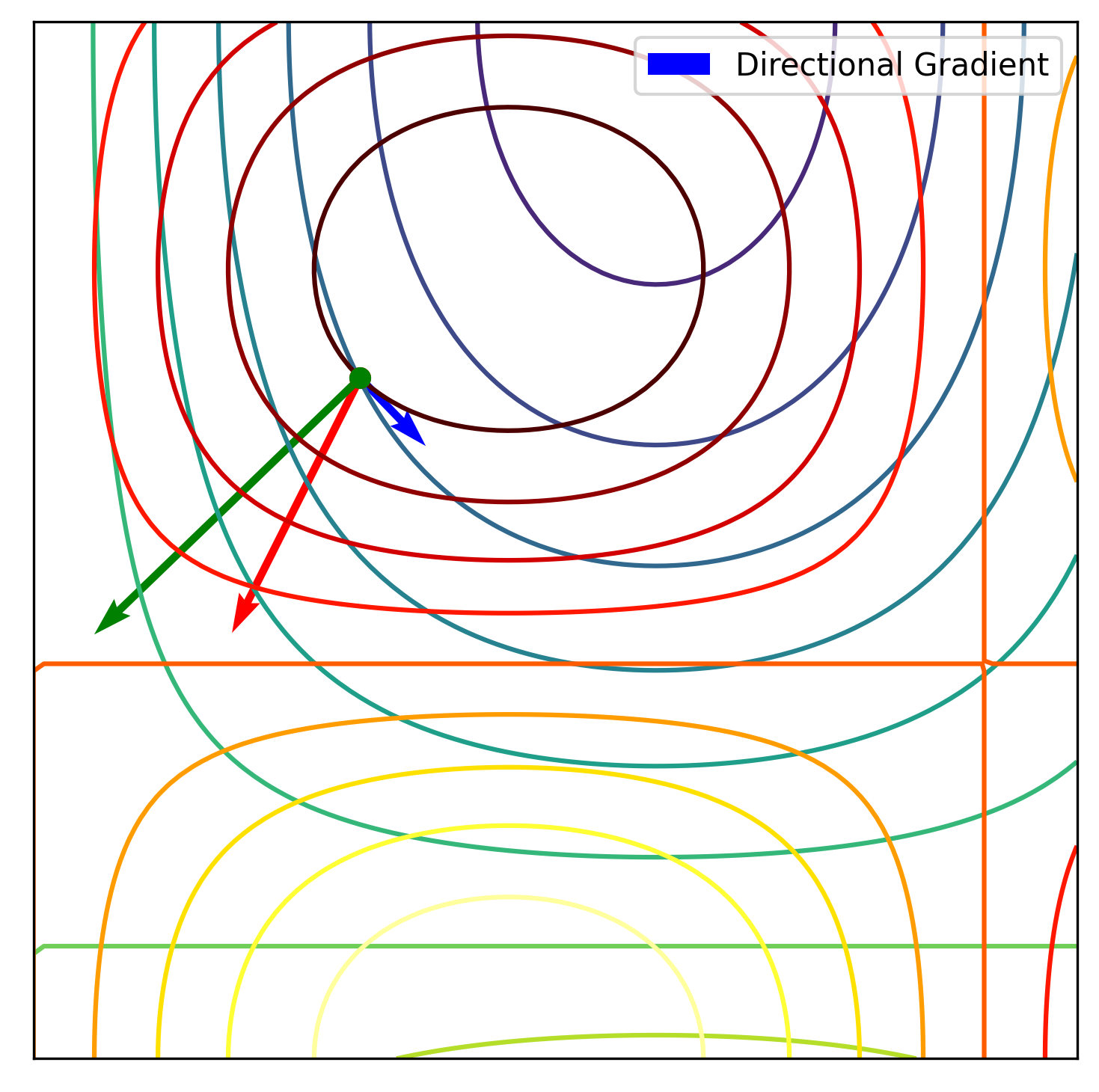 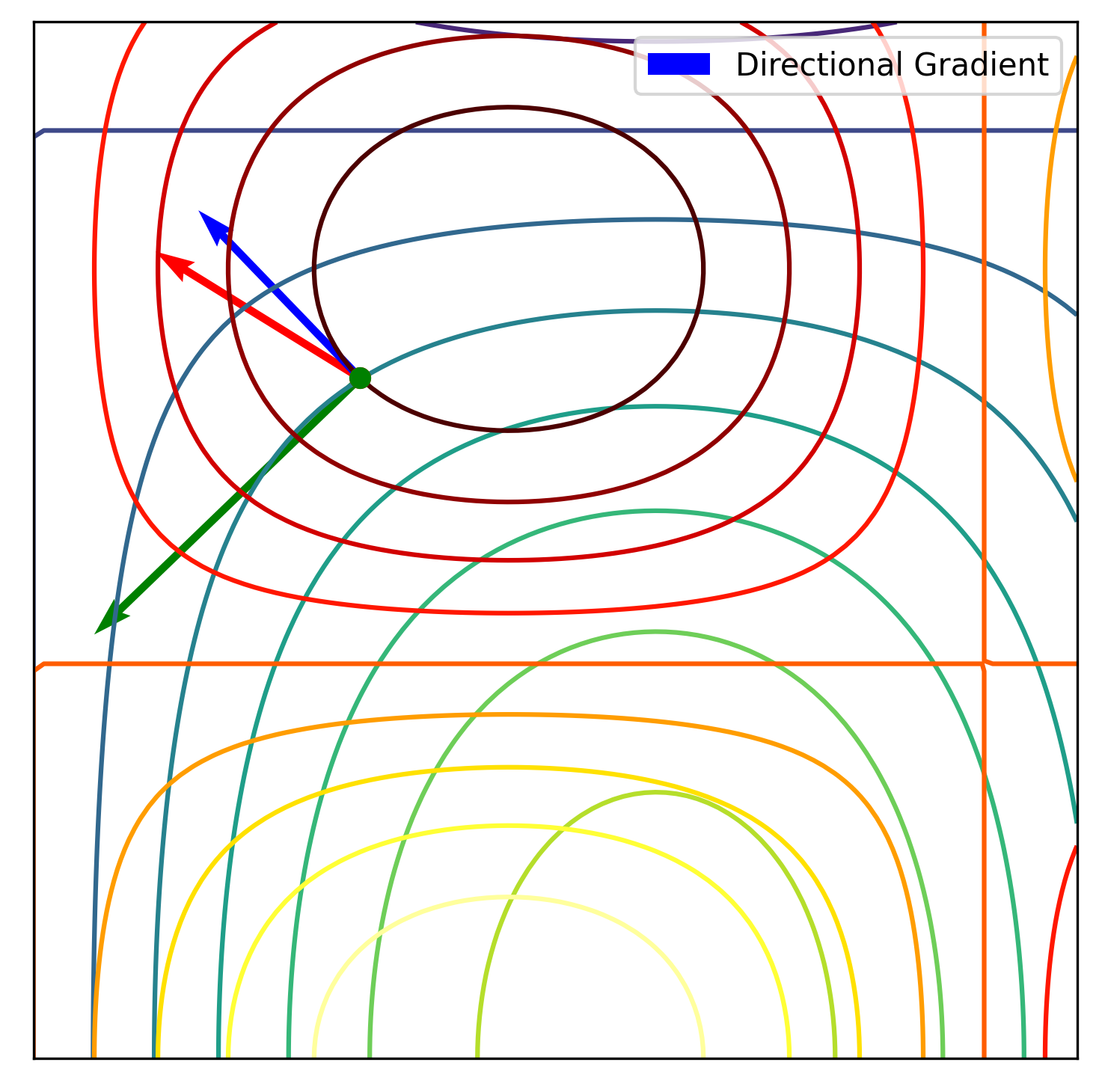 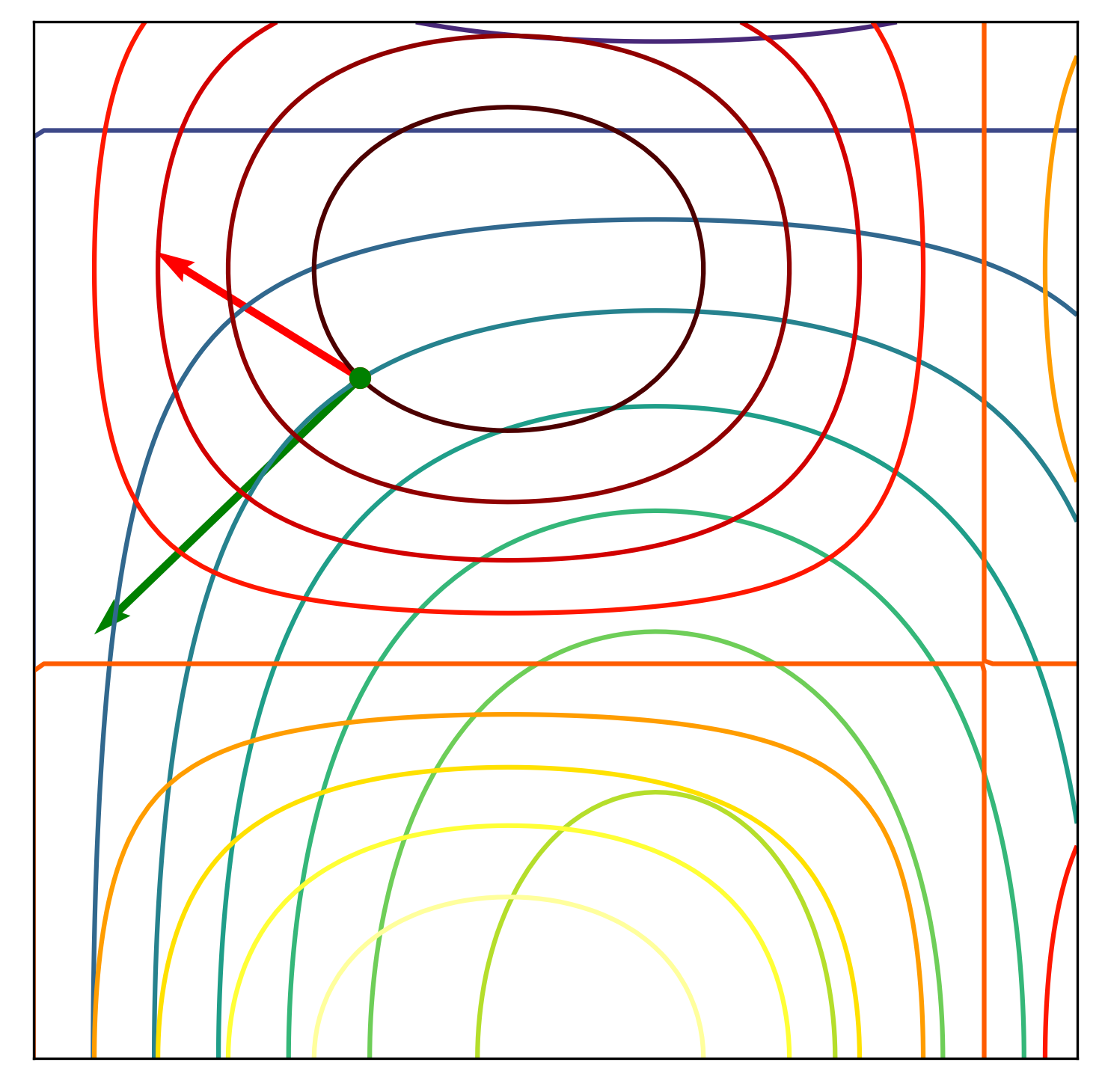 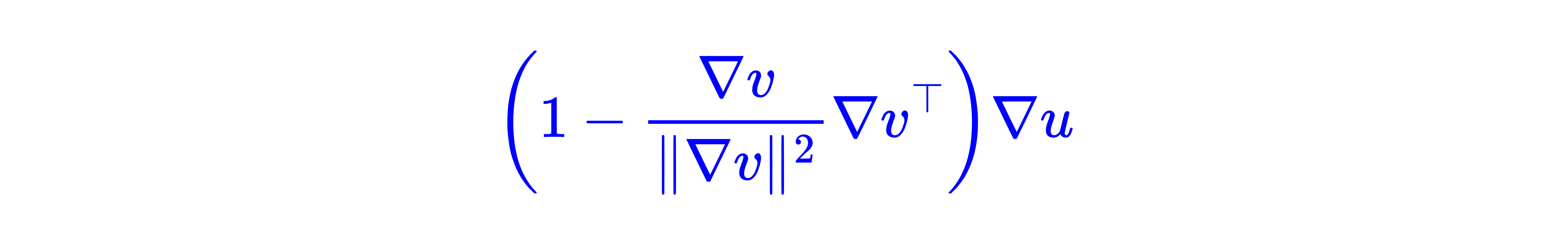 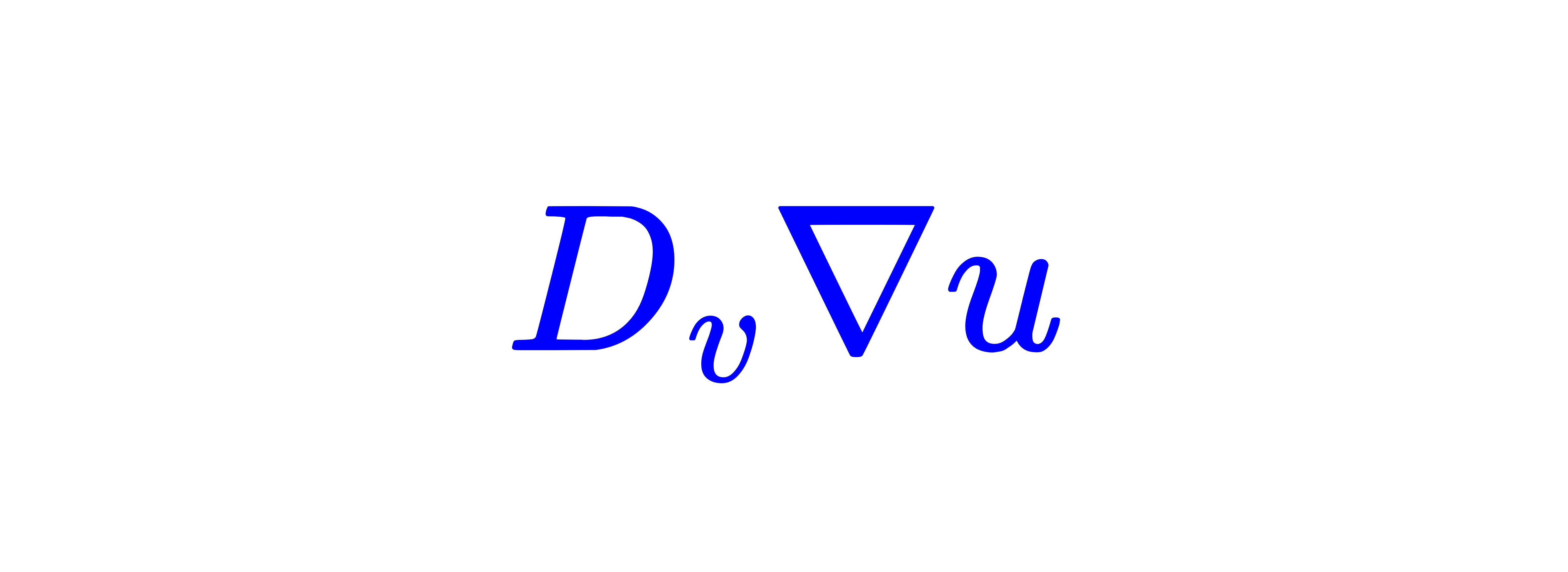 [Speaker Notes: If we increase alignment, we decrease the magnitude of this directional gradient]
Methods – directional Total Variation
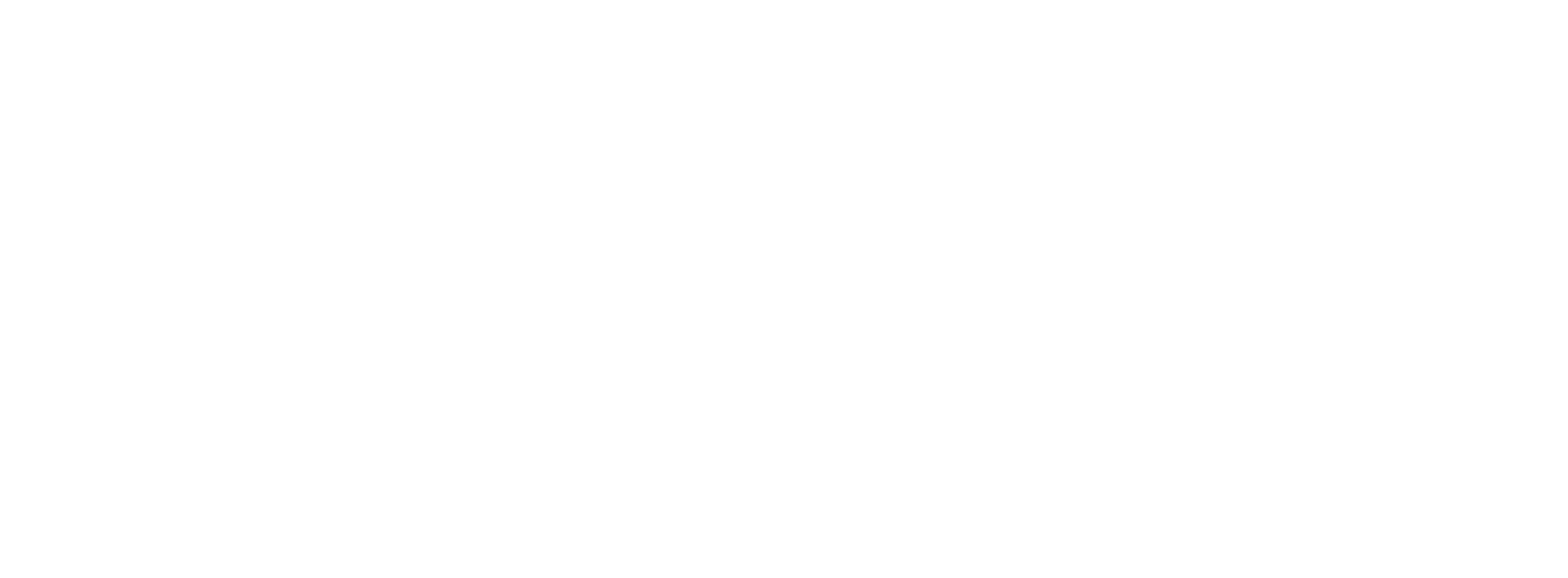 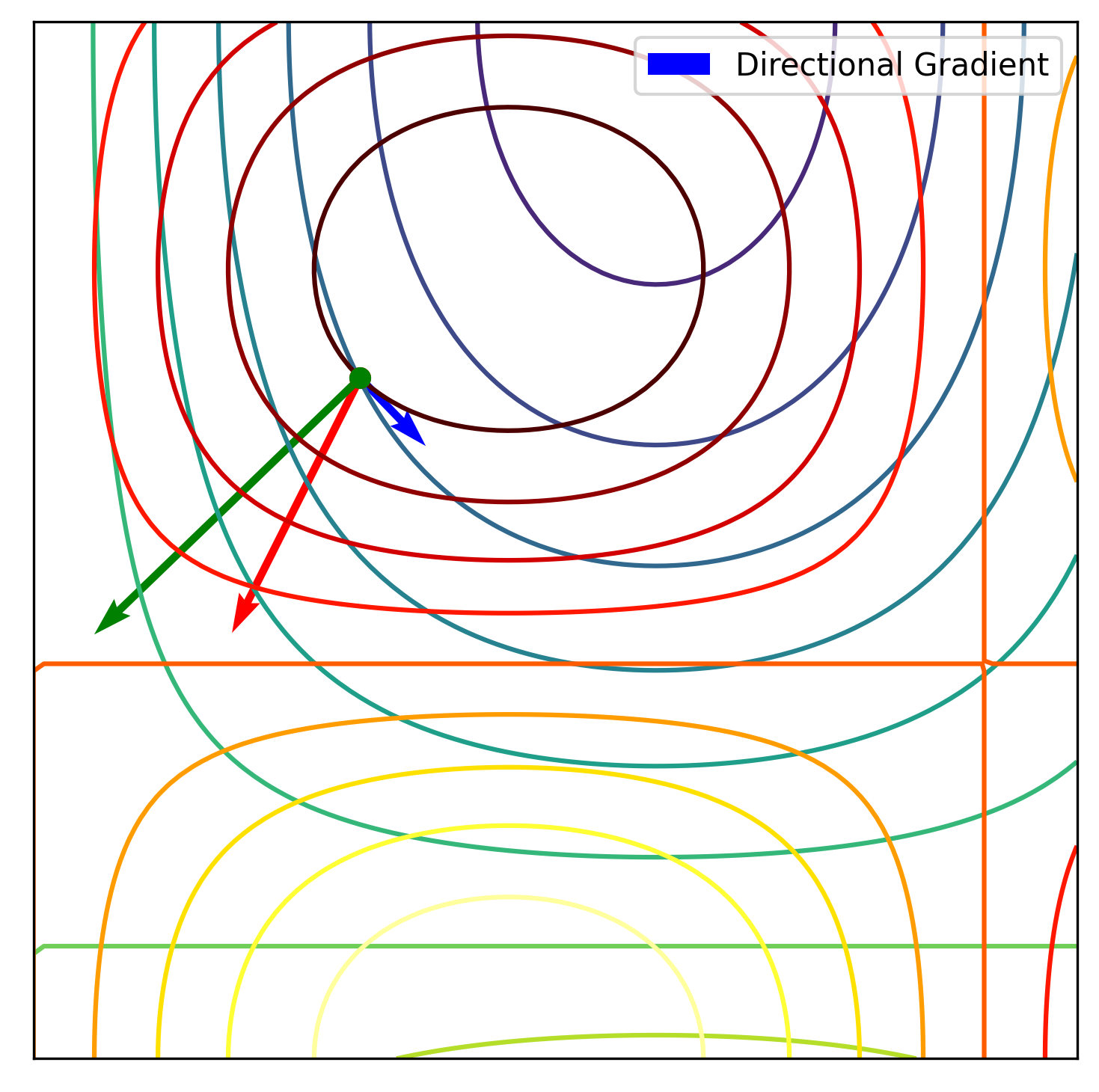 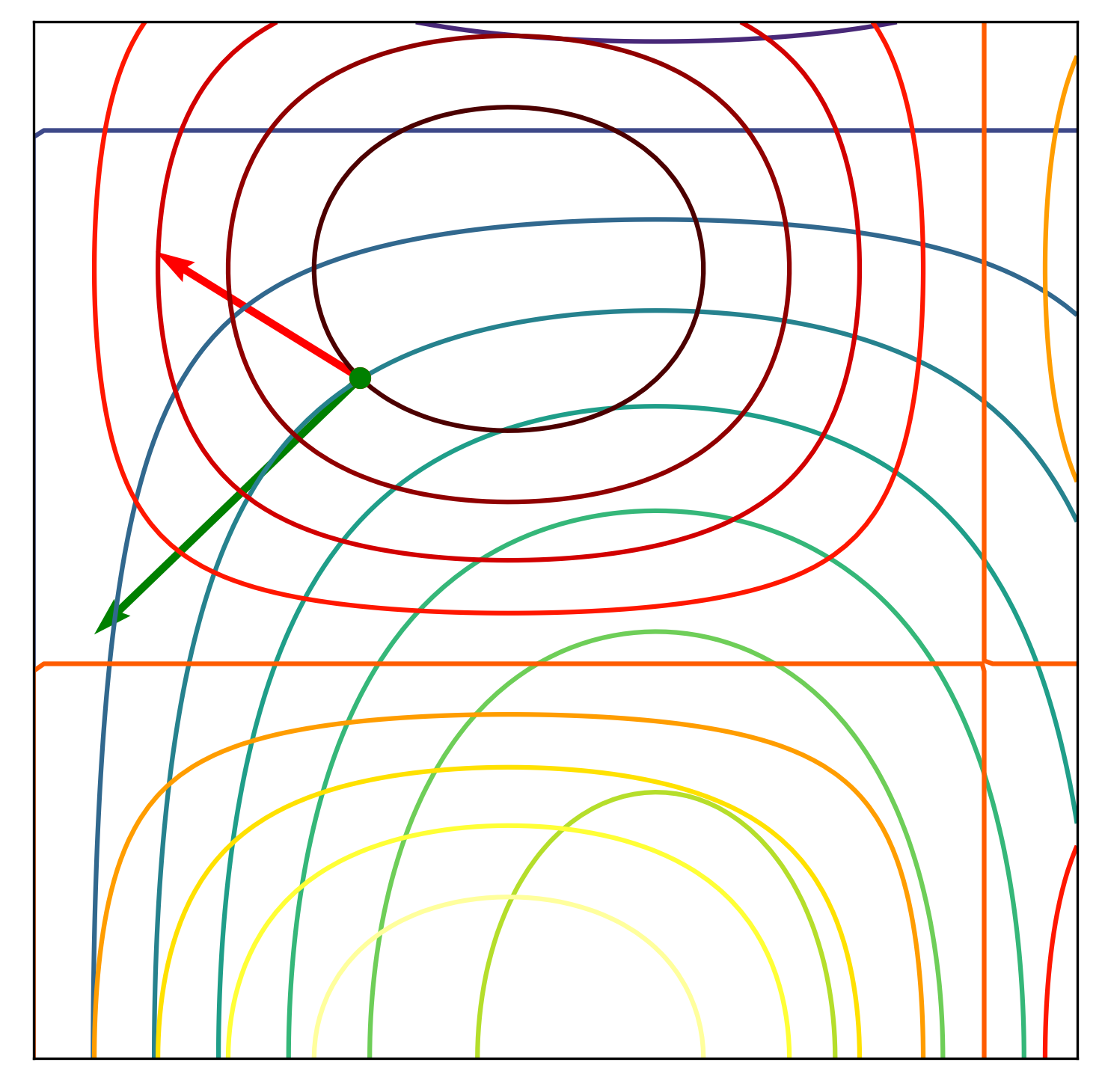 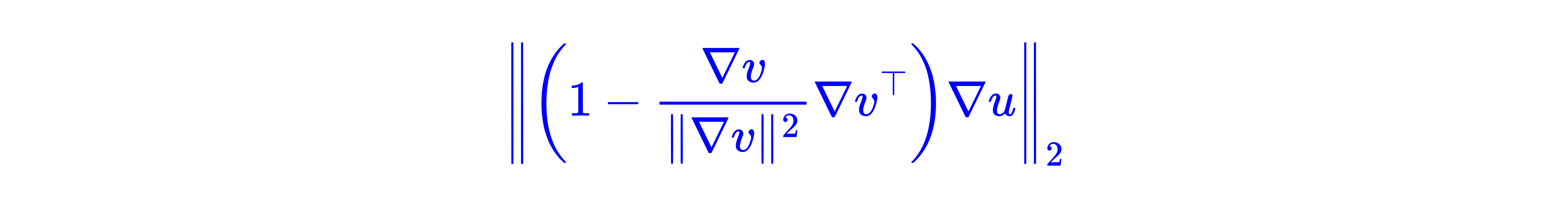 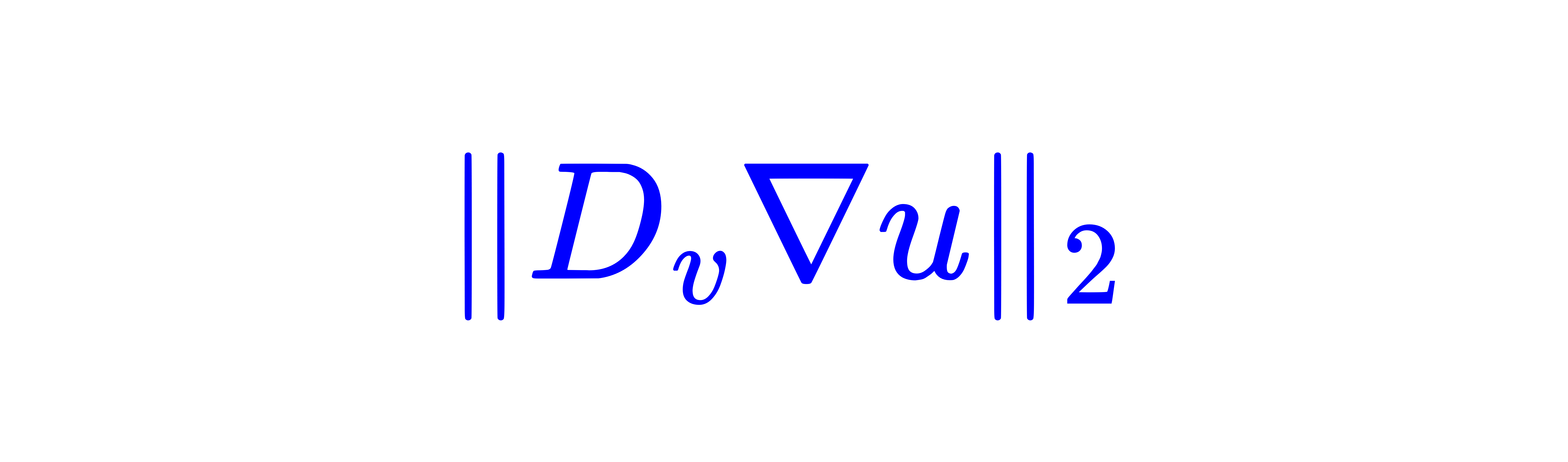 [Speaker Notes: And so we can construct a prior by penalising the magnitude of this directional gradient.]
Methods – Total Nuclear Variation
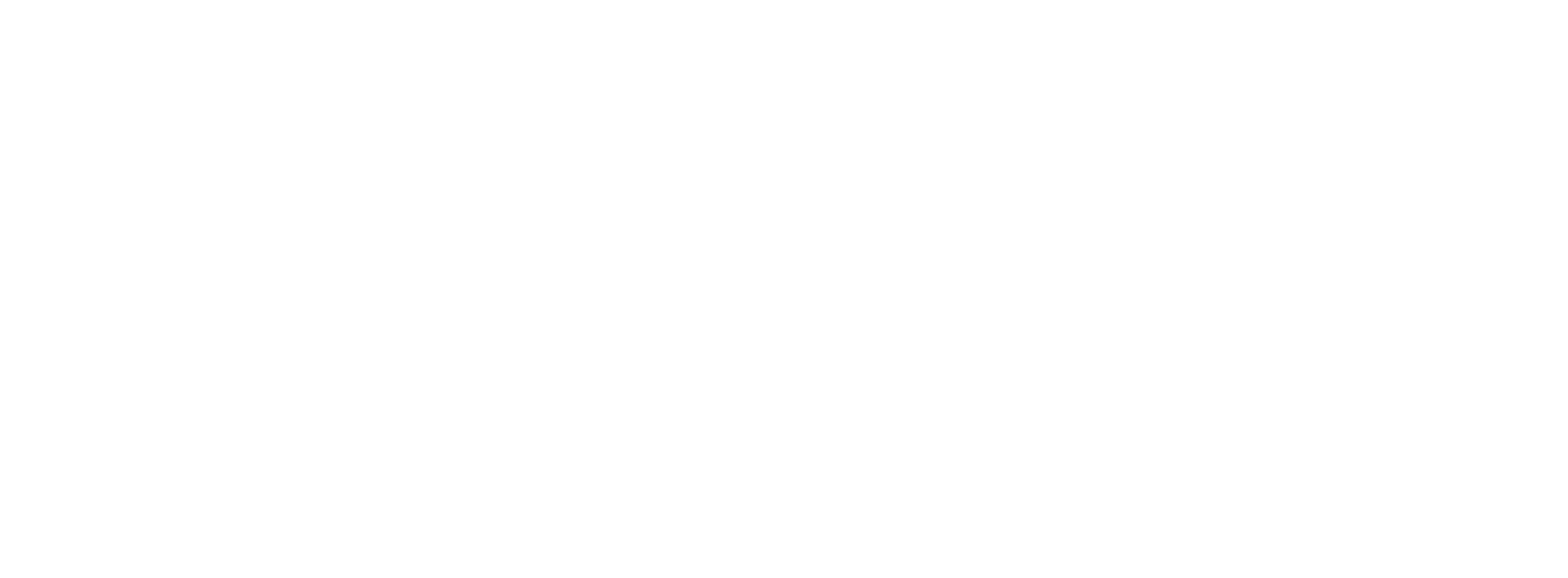 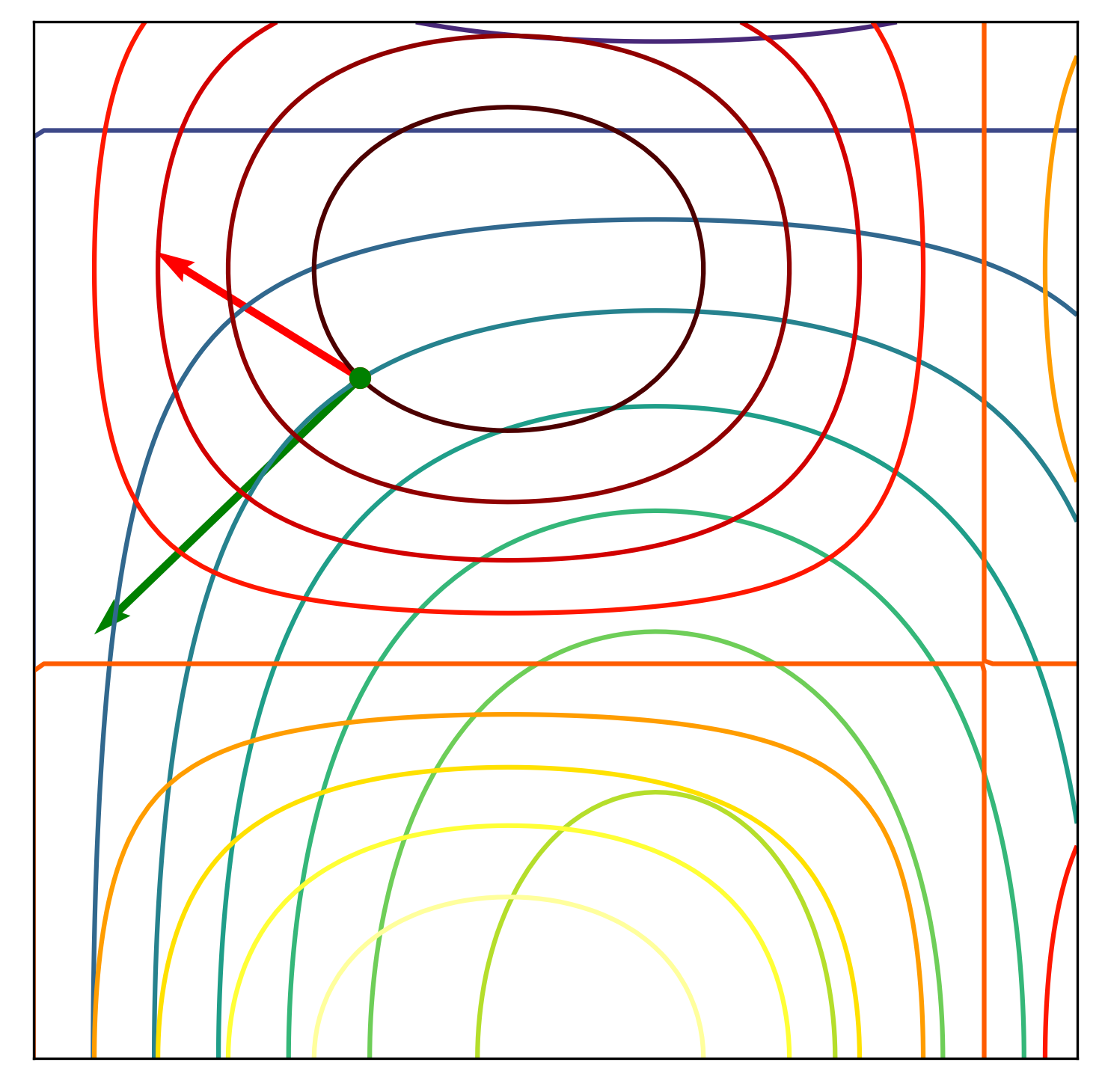 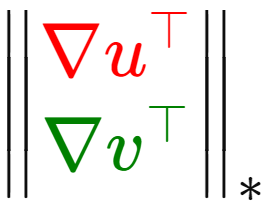 Convex envelope of rank function

Trying to make the rows/columns the same (or zero)
[Speaker Notes: Total Nuclear Variation is a similar concept but now we would like to update both u and v. 

A measure of how closely these level sets align is the rank of a matrix known as the jacobian, which is made by stacking the image gradients at each pixel or voxel on top of eachother. 

The nuclear norm, denoted here by the star is the convex envelope of the rank function and so can be used as a synergistic prior to promote parallelity between the level sets of u and v]
Methods – Total Nuclear Variation
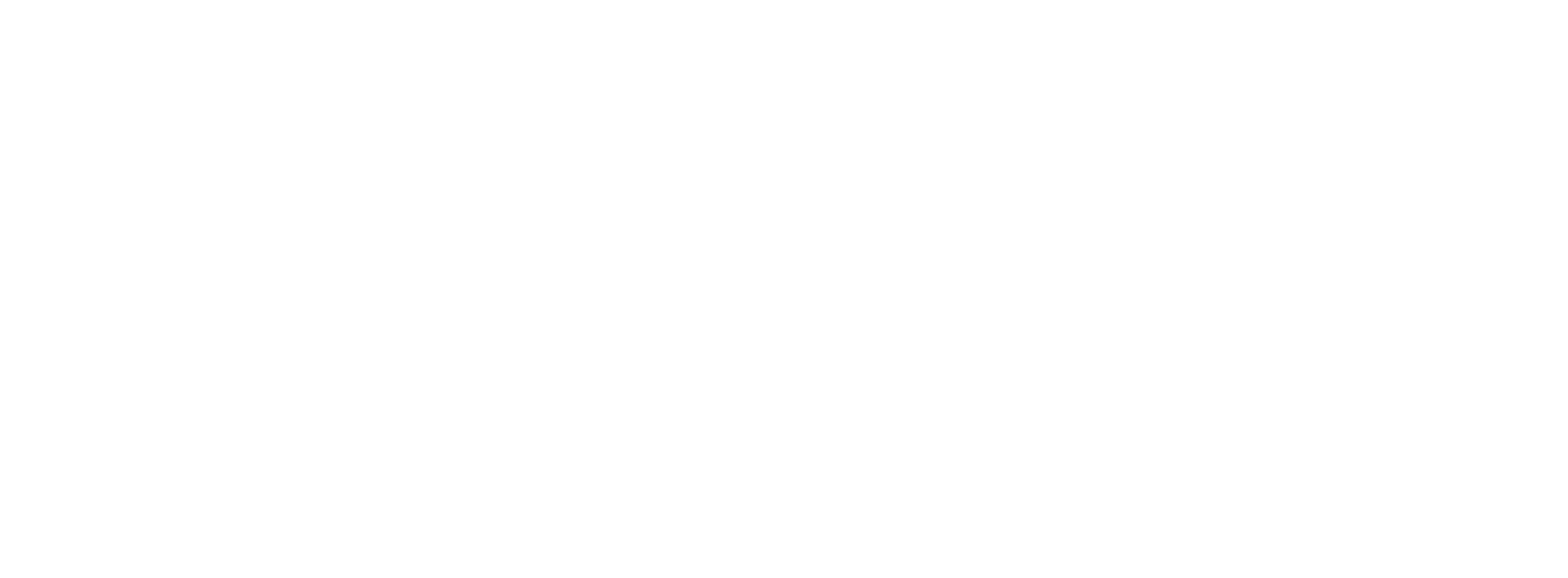 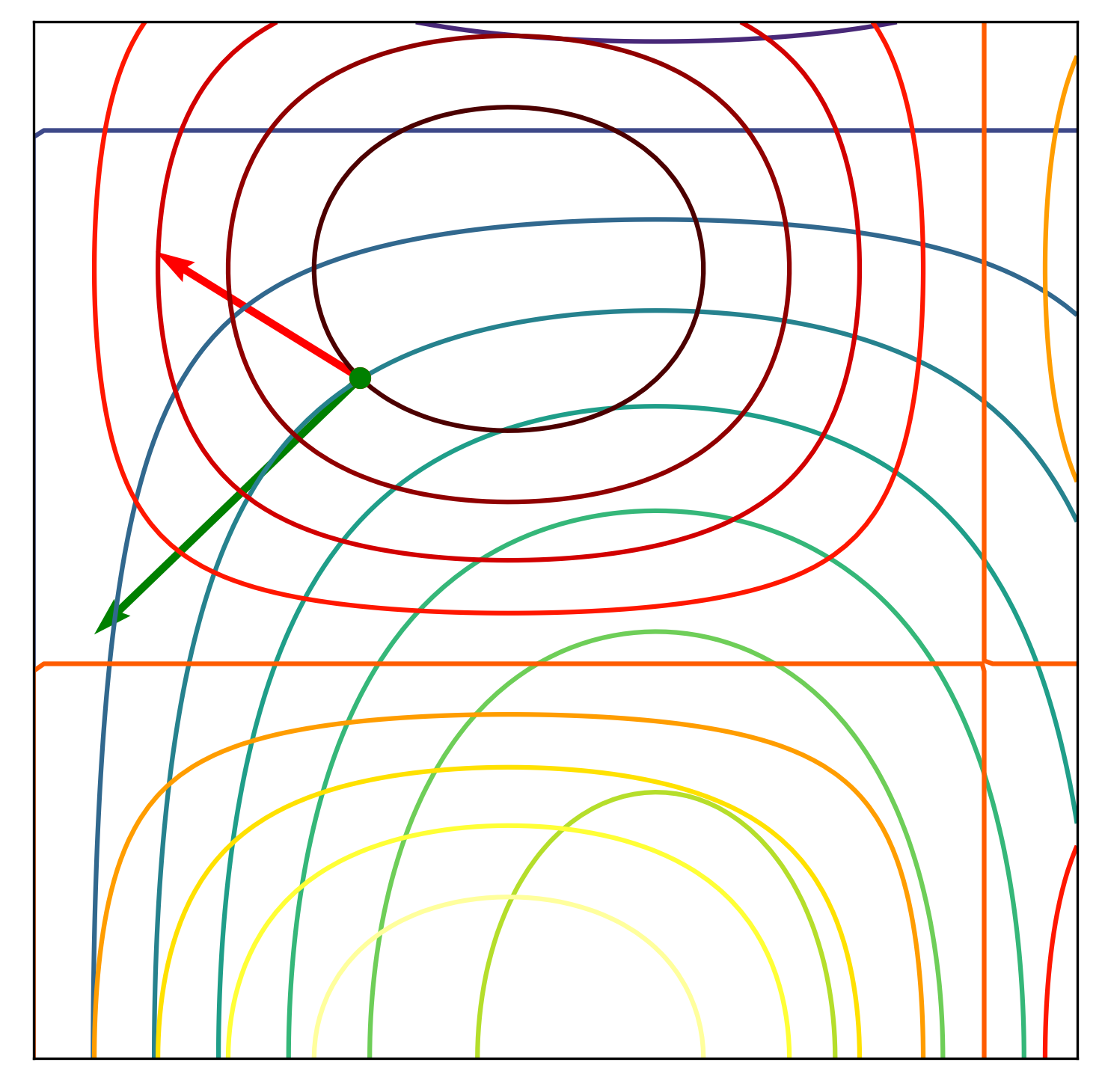 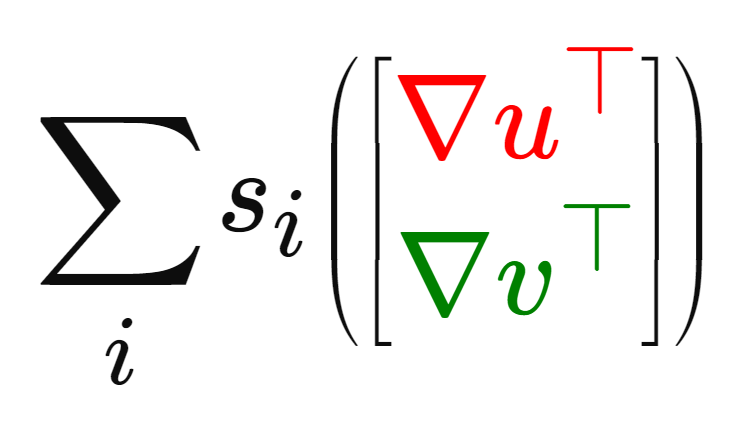 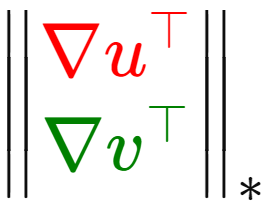 Convex envelope of rank function

Trying to make the rows/columns the same (or zero)
[Speaker Notes: It is calculated by summing the singular values of the jacobian.]
Methods – The Priors
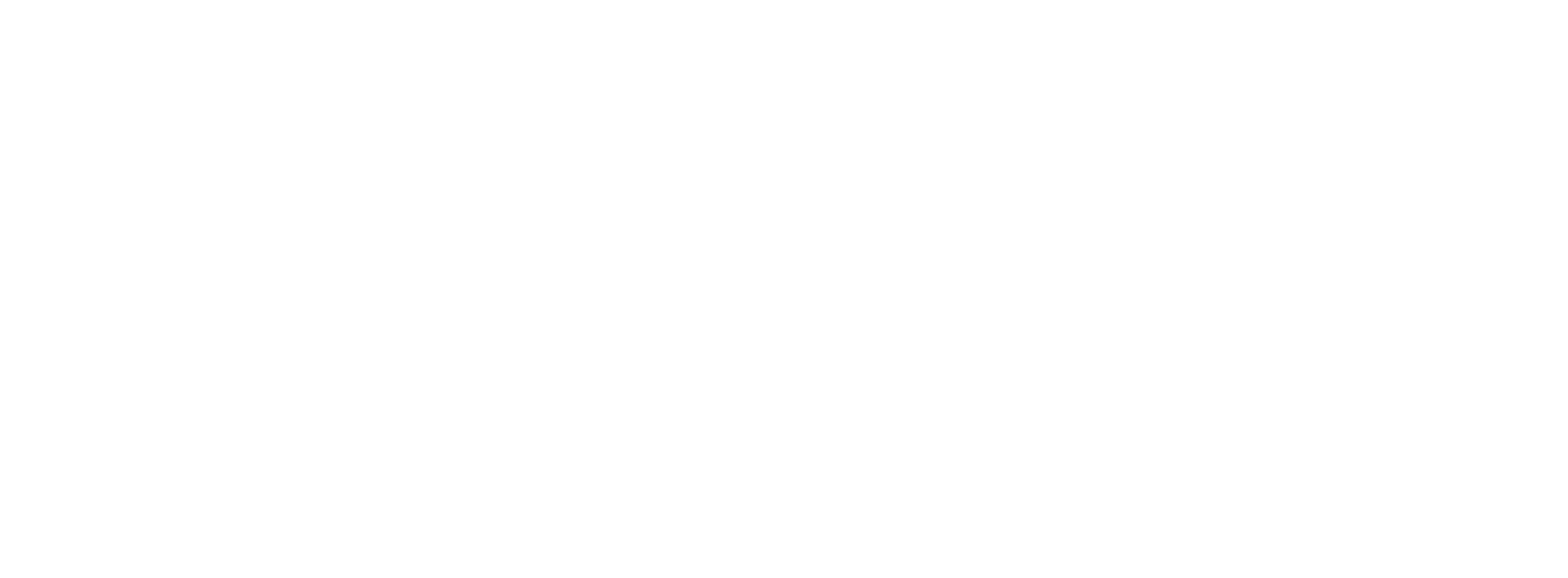 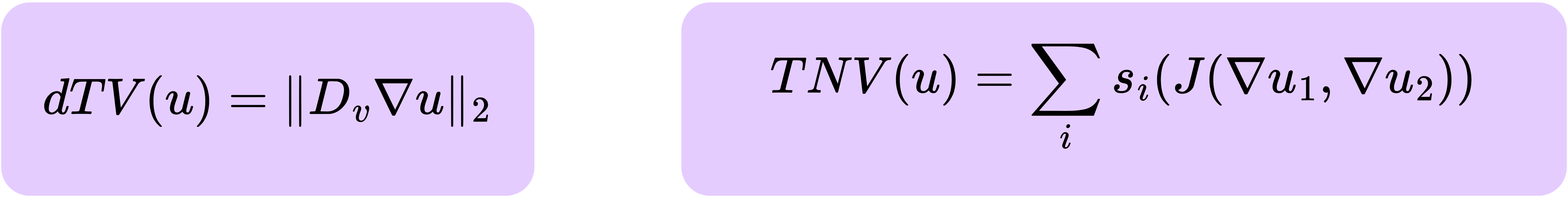 Original
* s(J) = singular value of matrix J
[Speaker Notes: And so we have one prior that incorporates anatomical information into out reconstruction process and one prior that promotes similarity between modalities.#
For dual modality yttrium 90 acquisitions we have a reconstructed CT image as well as PET raw data and SPECT raw data]
Methods – The Priors
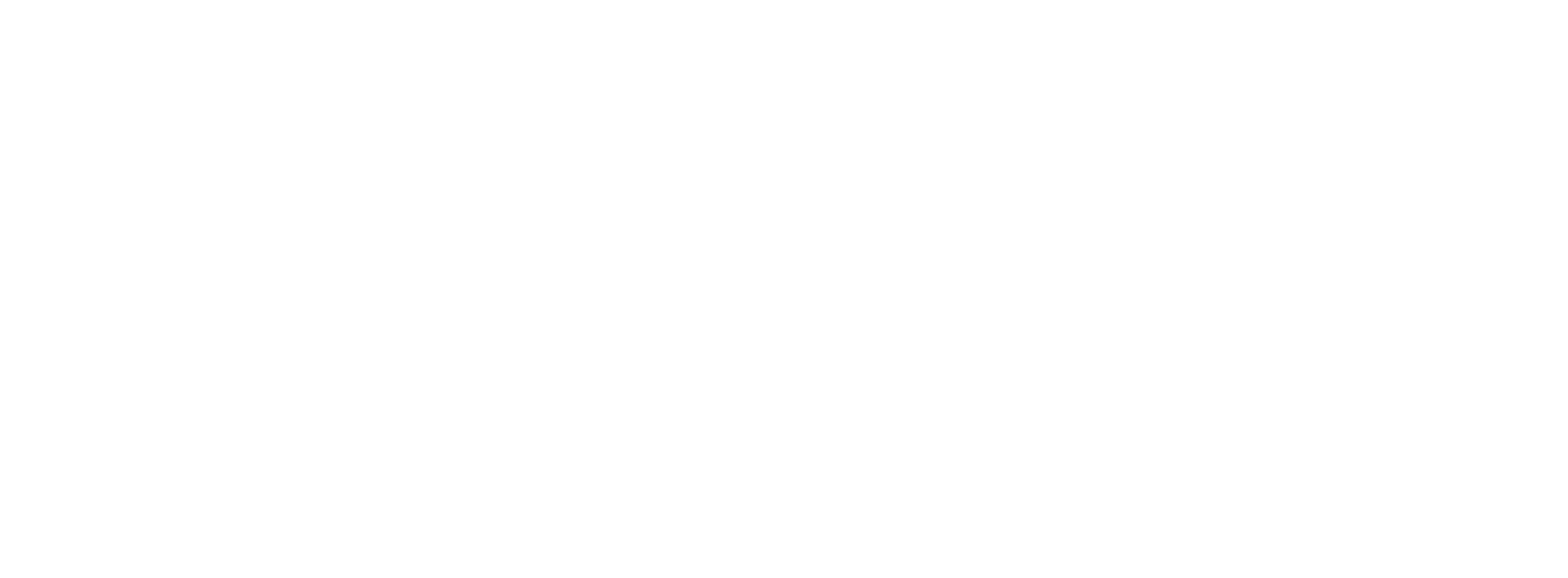 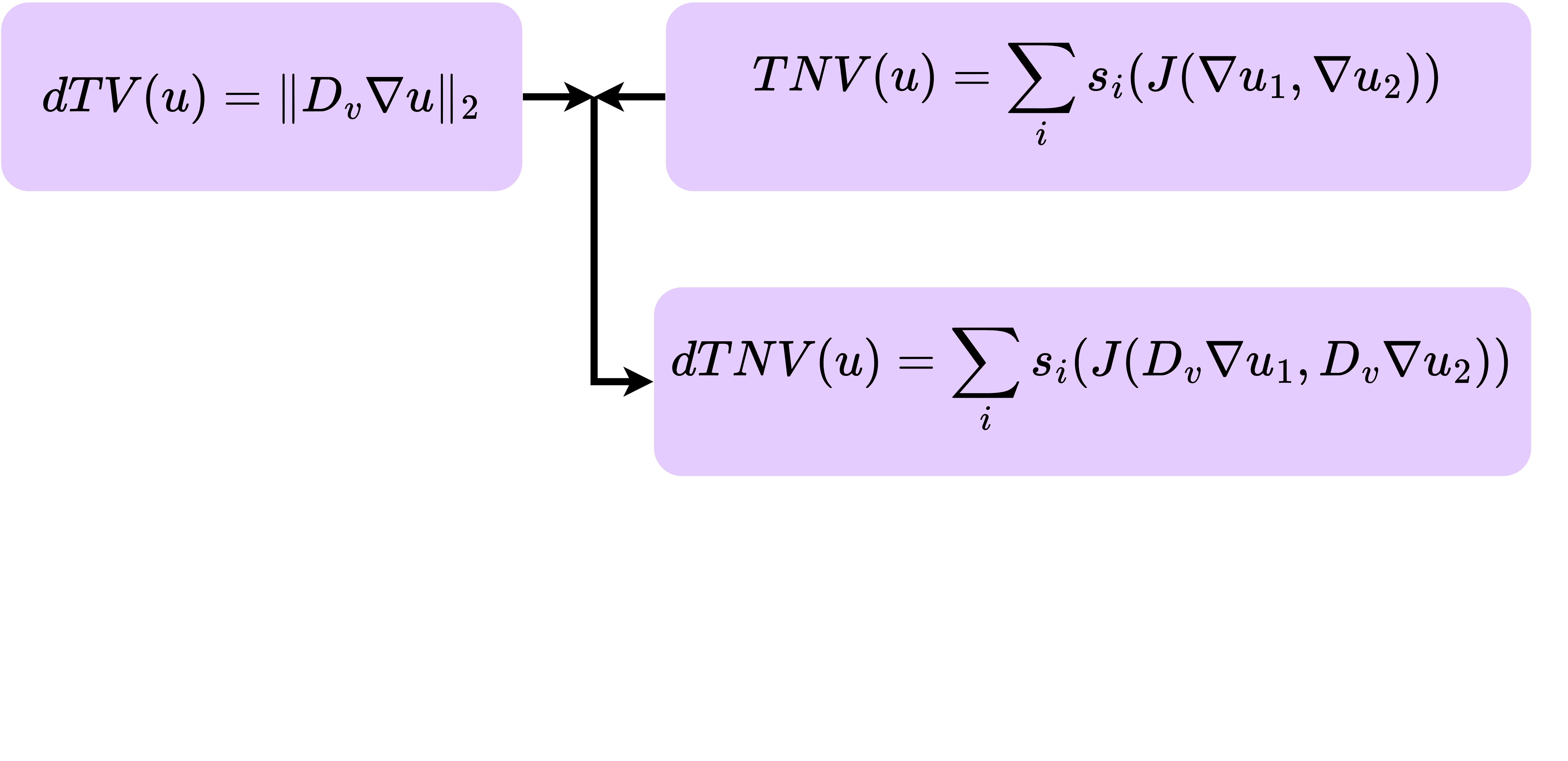 Original



Combine
* s(J) = singular value of matrix J
[Speaker Notes: And so it seems sensible to combine these two priors in order to create a prior we term directional total nuclear variation.

Now we are promoting similarity between the ct informed directional gradients of the PET and SPECT reconstructed images]
Methods – The Priors
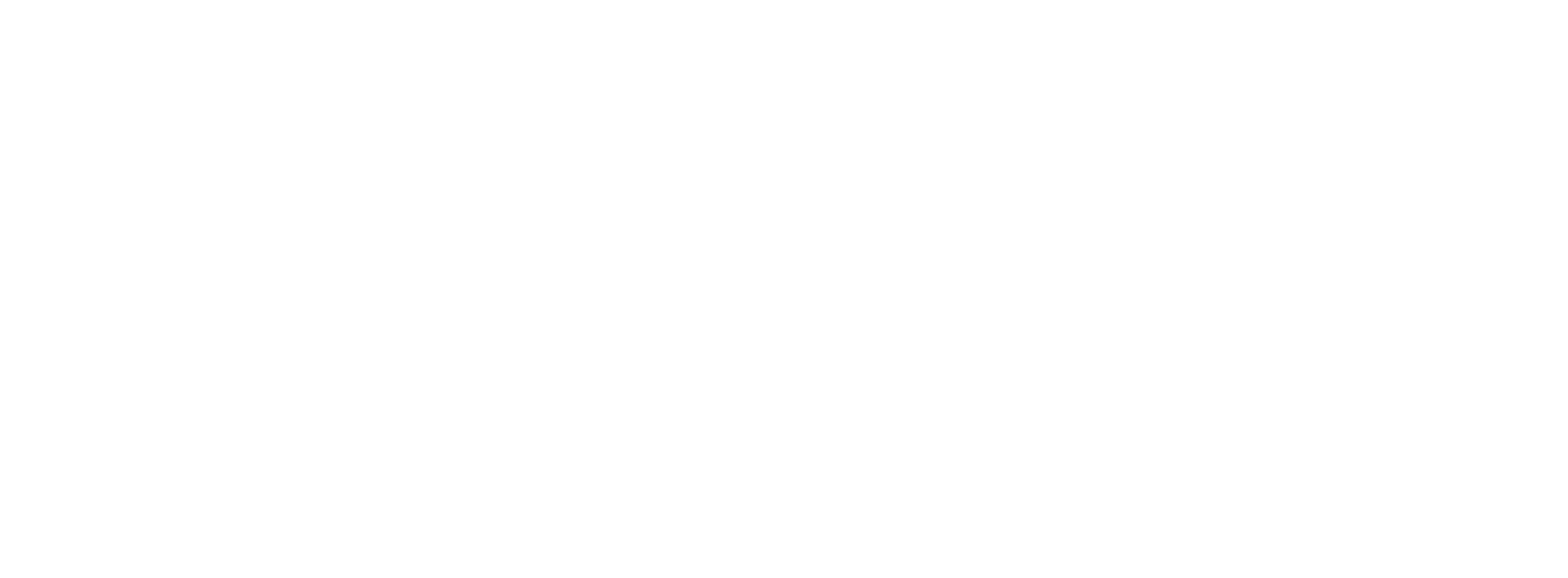 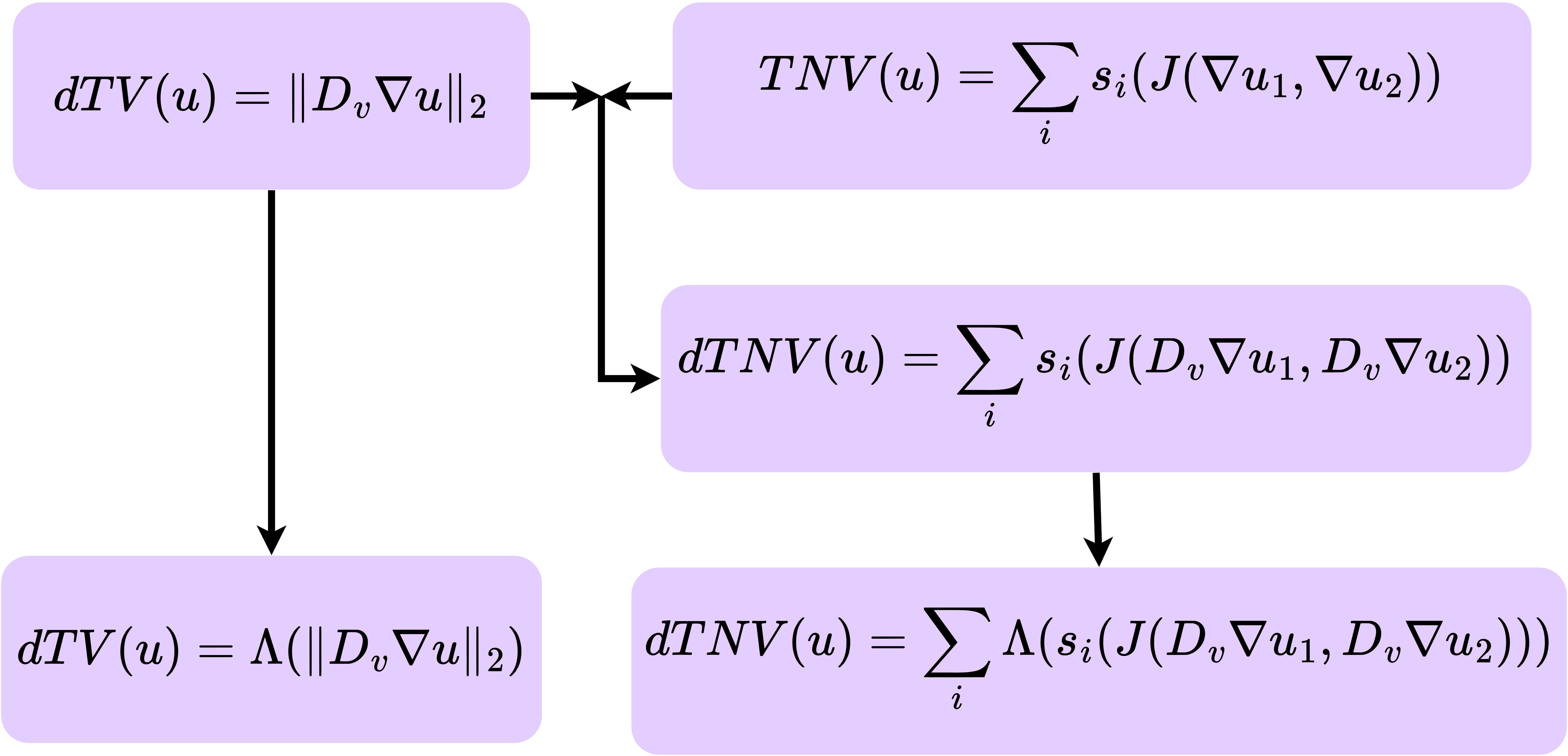 Original



Combine



Smooth
* s(J) = singular value of matrix J
[Speaker Notes: We then smooth our priors with smoothing function lambda in order to make them differentiable and thus we are able reconstruct with gradient-based algorithms

It’s worth noting here that if the directional gradients in one image are zero, directional Total Nuclear variation reduces to directional Total Variation which reduces to Total Variation if there is no anatomical information]
Methods – Data
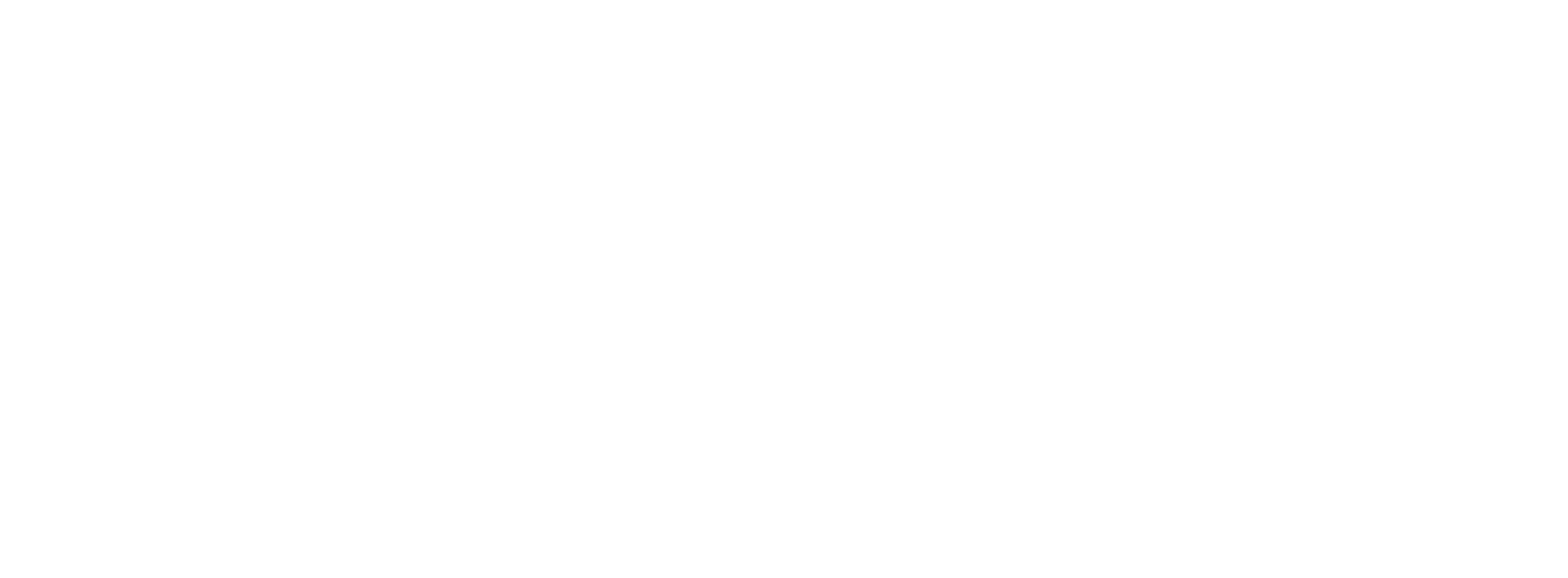 Data
NEMA phantom
6 hot spheres (11-37)mm diameter
Total Activity for all spheres 187±4MBq
Cold water background
Mediso Trio Anyscan triple-modality scanner
SPECT:
120 60s projections
Energy window (75-225)keV
MLEGP collimator
54.5cm axial FoV
PET:
60 minute scan
38 ring, 15cm axial FoV
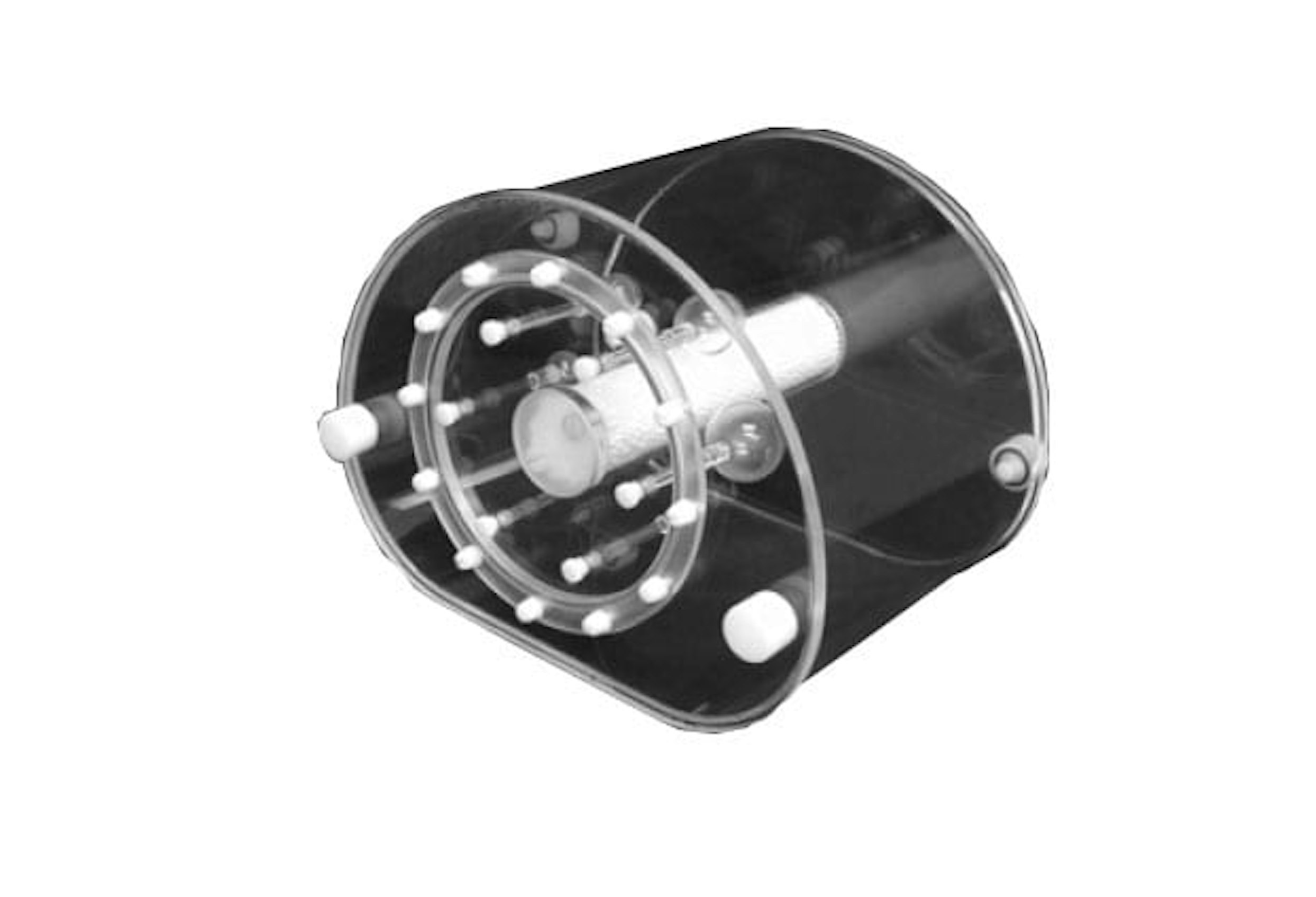 [Speaker Notes: Our data was acquired with a  NEMA phantom containing six hot six spheres ranging from 11-37 mm in diameter embedded in a cold water background.

Acquisitions were performed on a Mediso Trio Anyscan triple-modality scanner with the settings shown on this slide.]
Methods – Setup
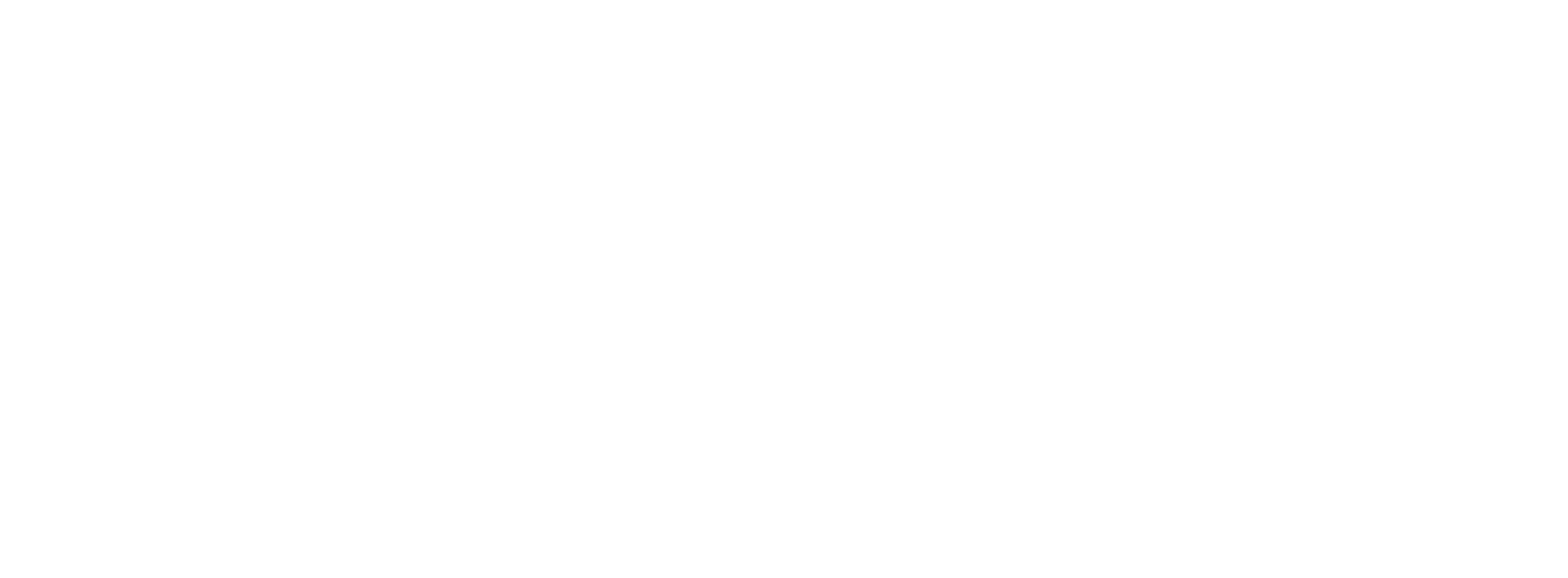 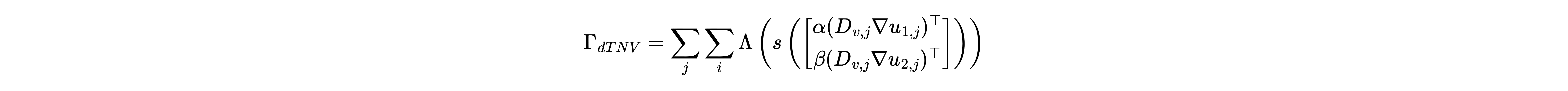 Reconstruction setup
Scatter:
PET: Mediso vendor scatter
SPECT SIMIND simulation of smoothed 10 epoch 12 subset OSEM recon.

Forward Model:
STIR/ParallelProj PET projector
STIR SPECTUB
+ Resolution modelling

Reconstructed with modified BSREM
Initial stepsize = 2
Relaxation parameter = 0.05
12 subsets of PET/SPECT
50 epochs reconstruction
α β shown in table

Compared to dTNV reconstructions to dTV reconstructions with same α β values
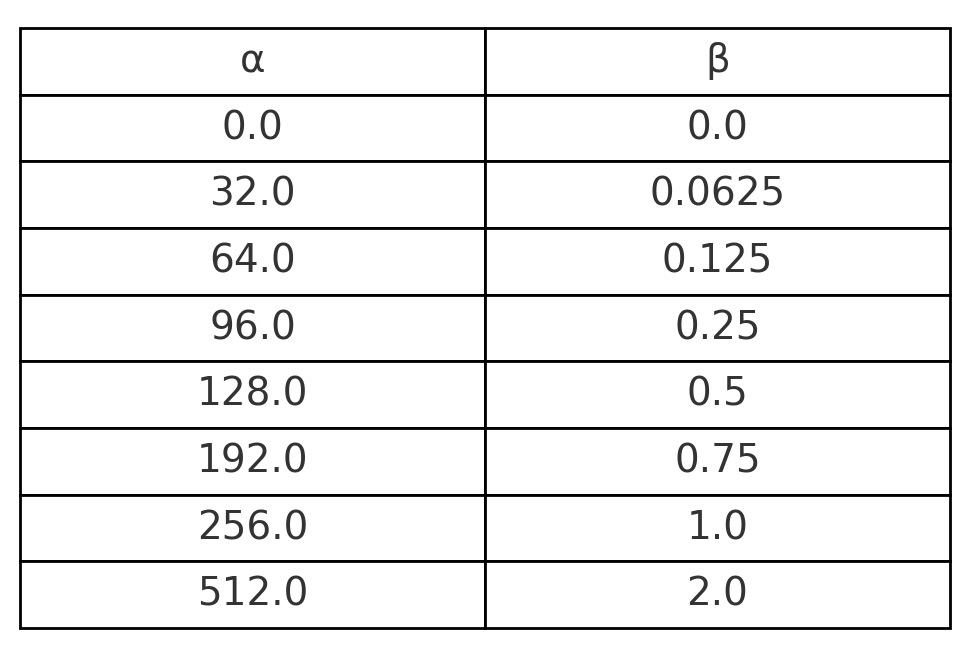 [Speaker Notes: Scatter for PET was provided by the scanner software and for SPECT scatter we used a Monte Carlo scatter Simulation of smoothed OSEM reconstructed images using the SIMIND programWe used the GPU accelerated ParralelProj for our PET forward model and STIR's SPECTUB for SPECT, both with resolution modelling
We used modified BSREM as our reconstruction algorithm, a type of preconditioned gradient projection algorithmFor all reconstructions, BSREM was run for 50 epochs with an initial step size of 2 and a relaxation parameter of 0.05. We chose 12 subsets for both PET and SPECT. The choices of penalization weighting for PET and SPECT we term alpha and beta, respectively and the values investigated are shown in the table here]
Results - Visual
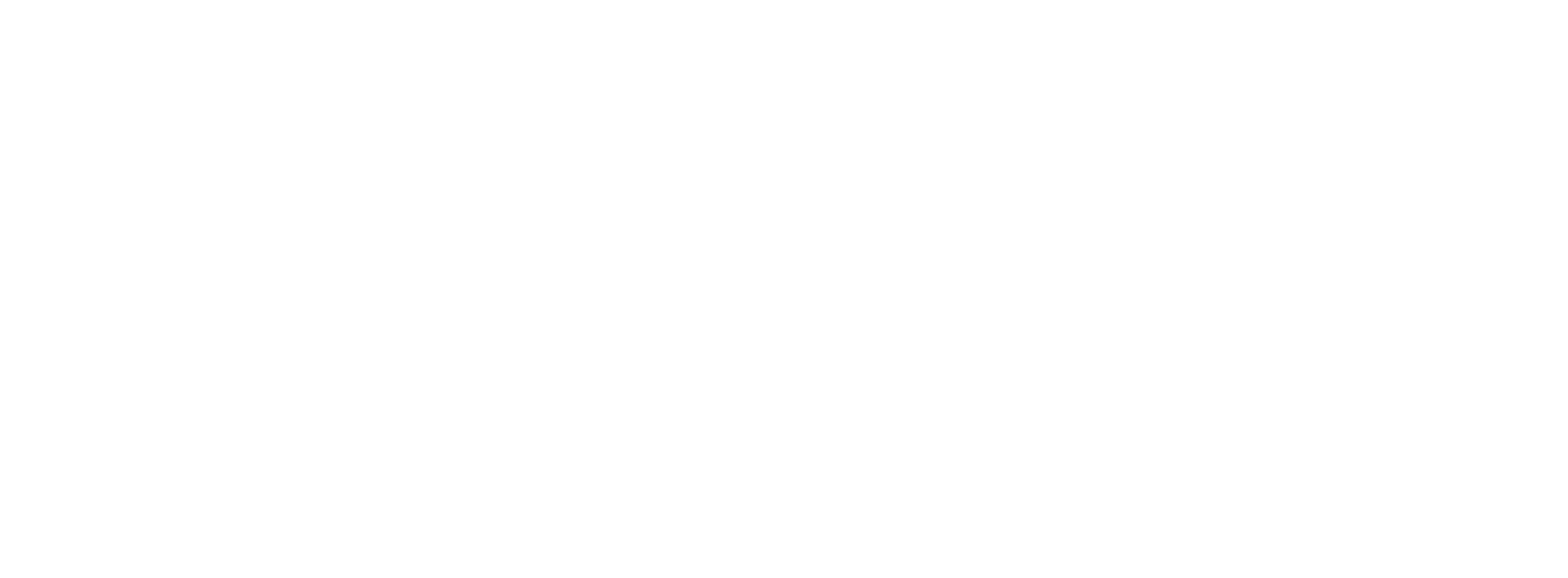 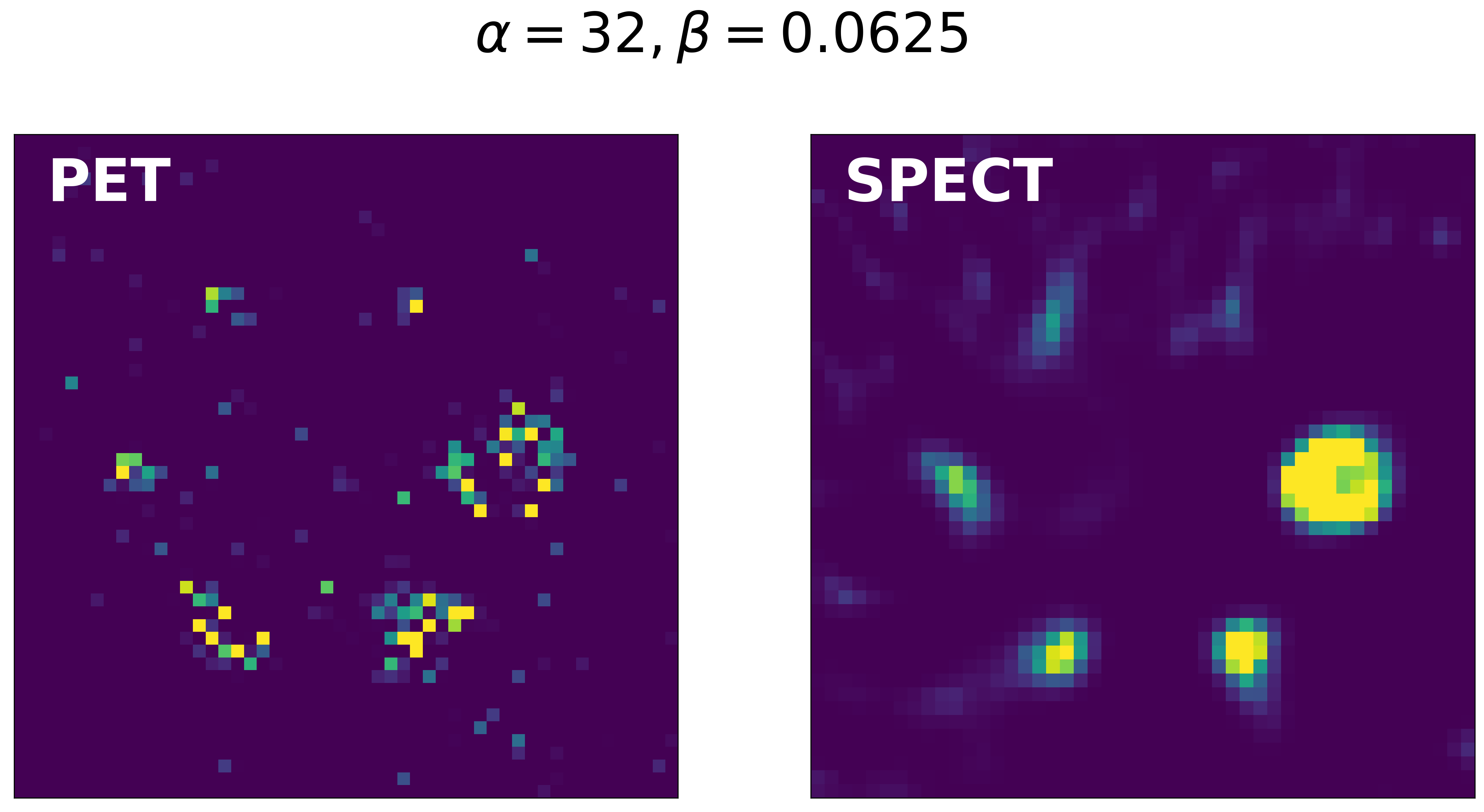 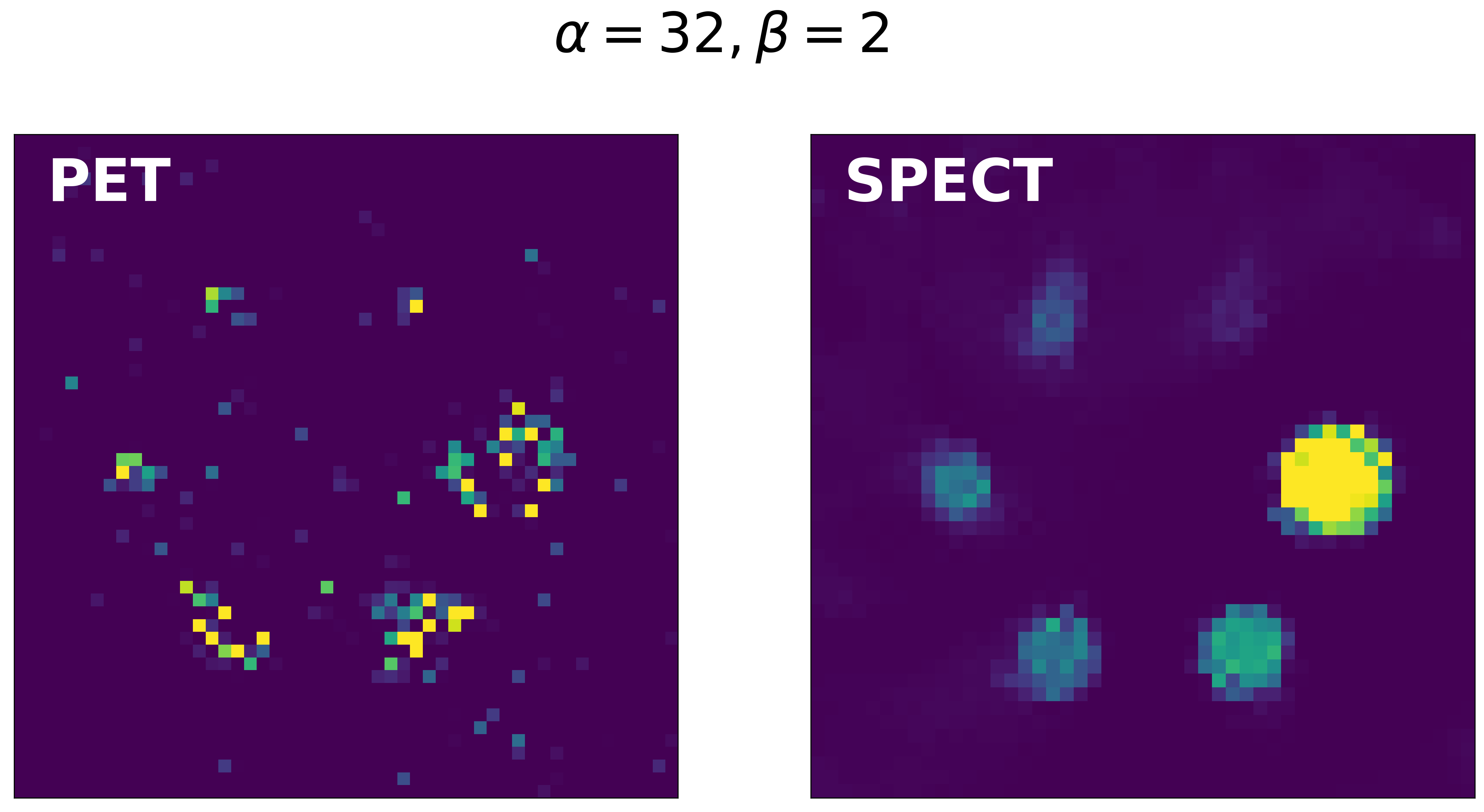 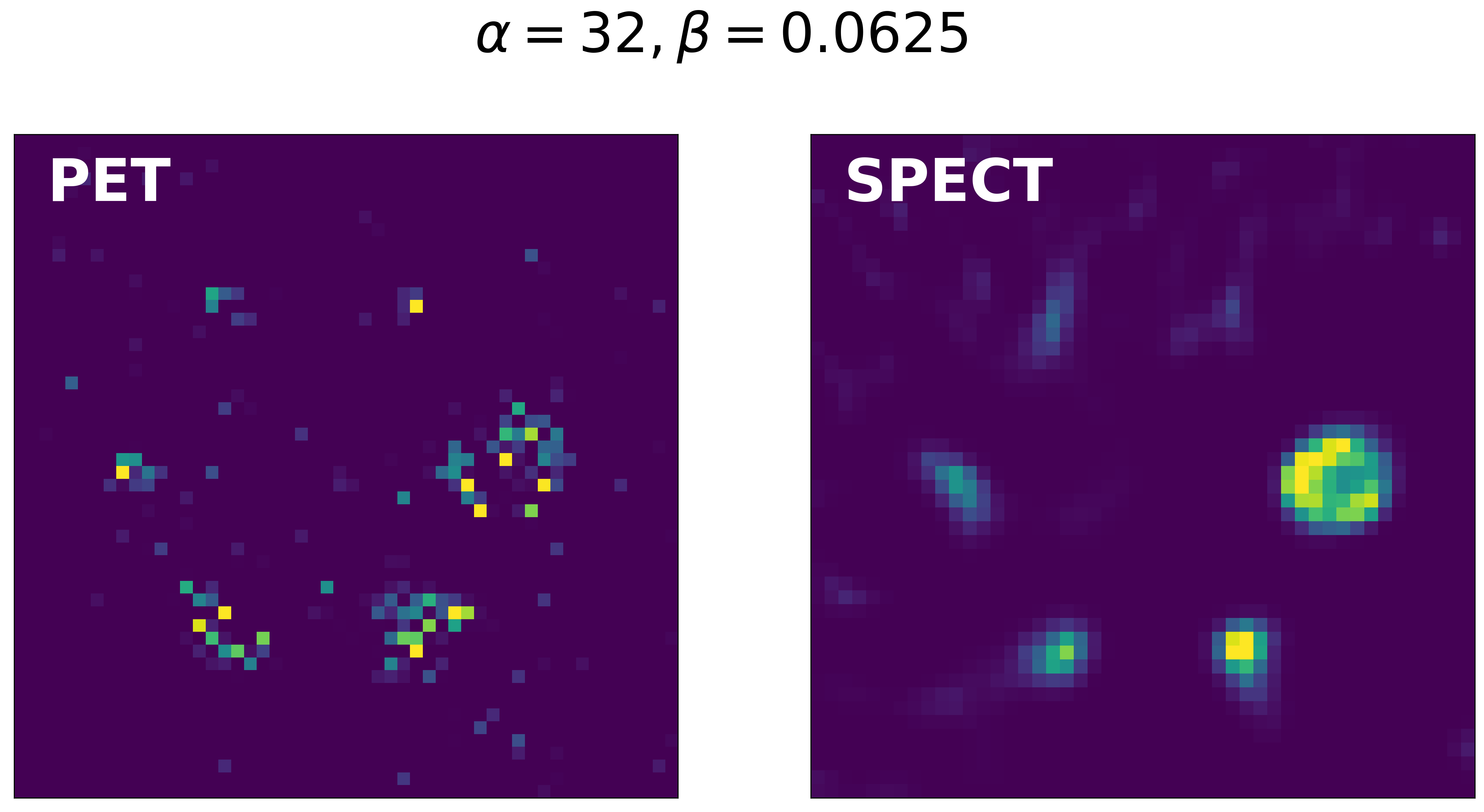 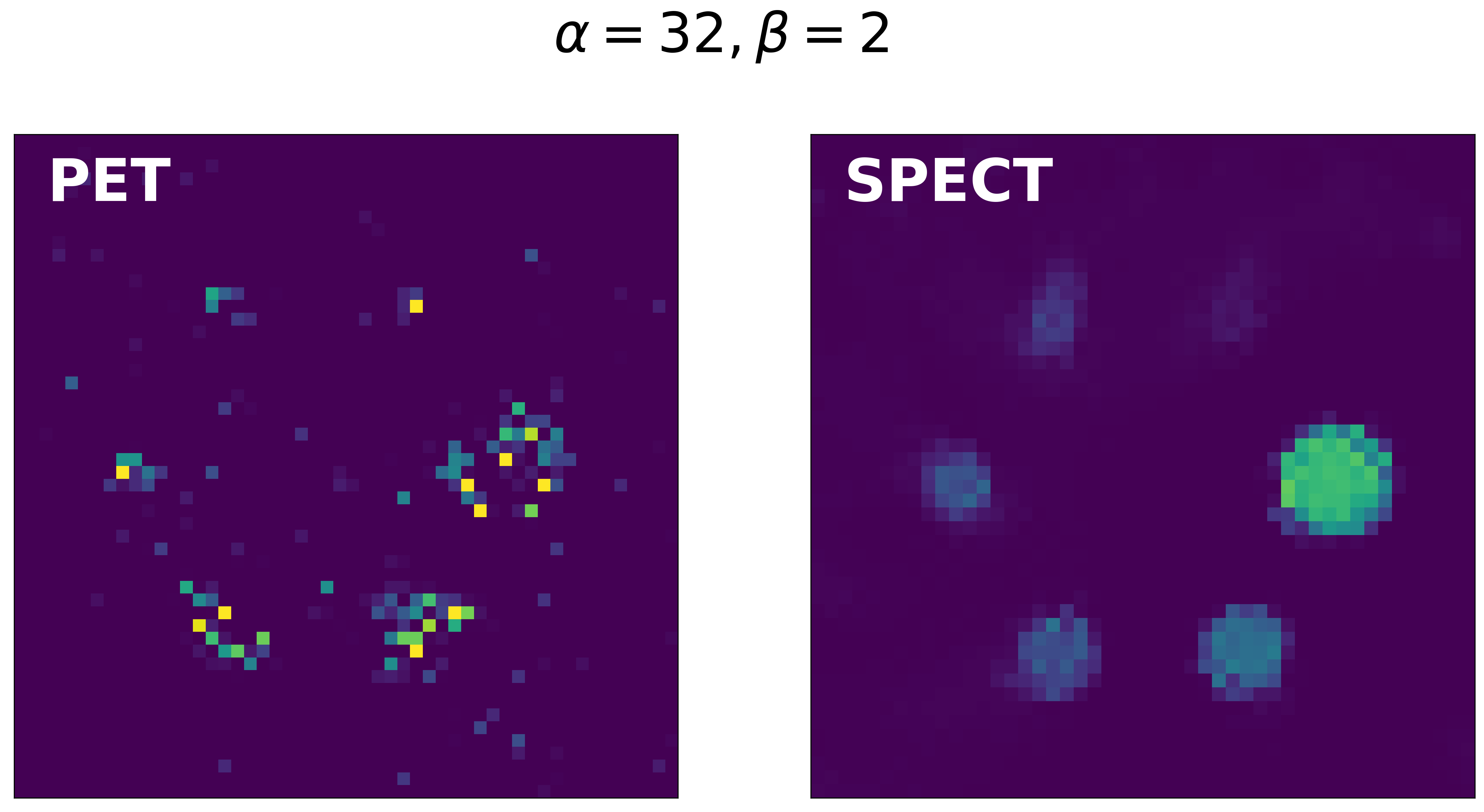 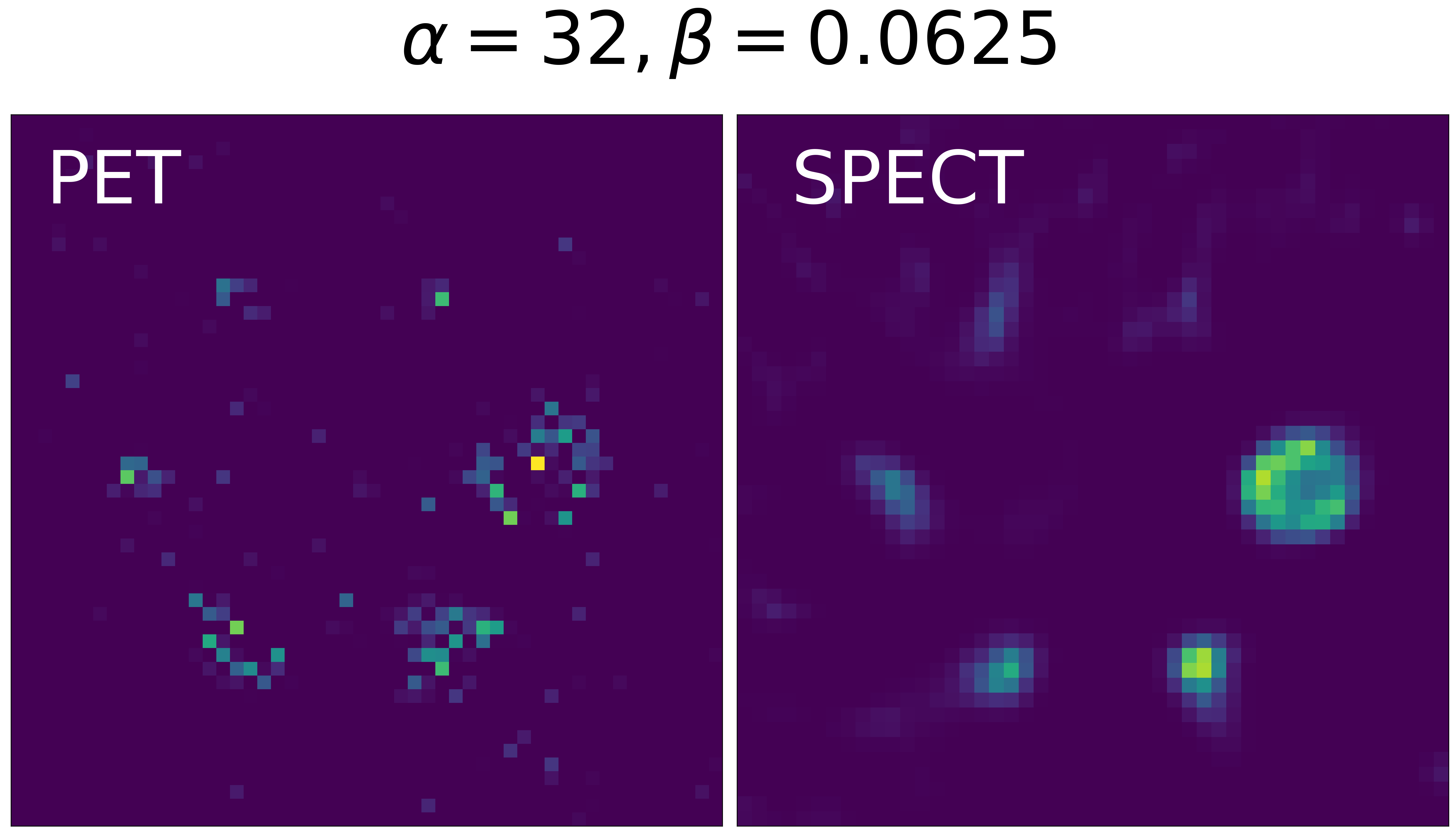 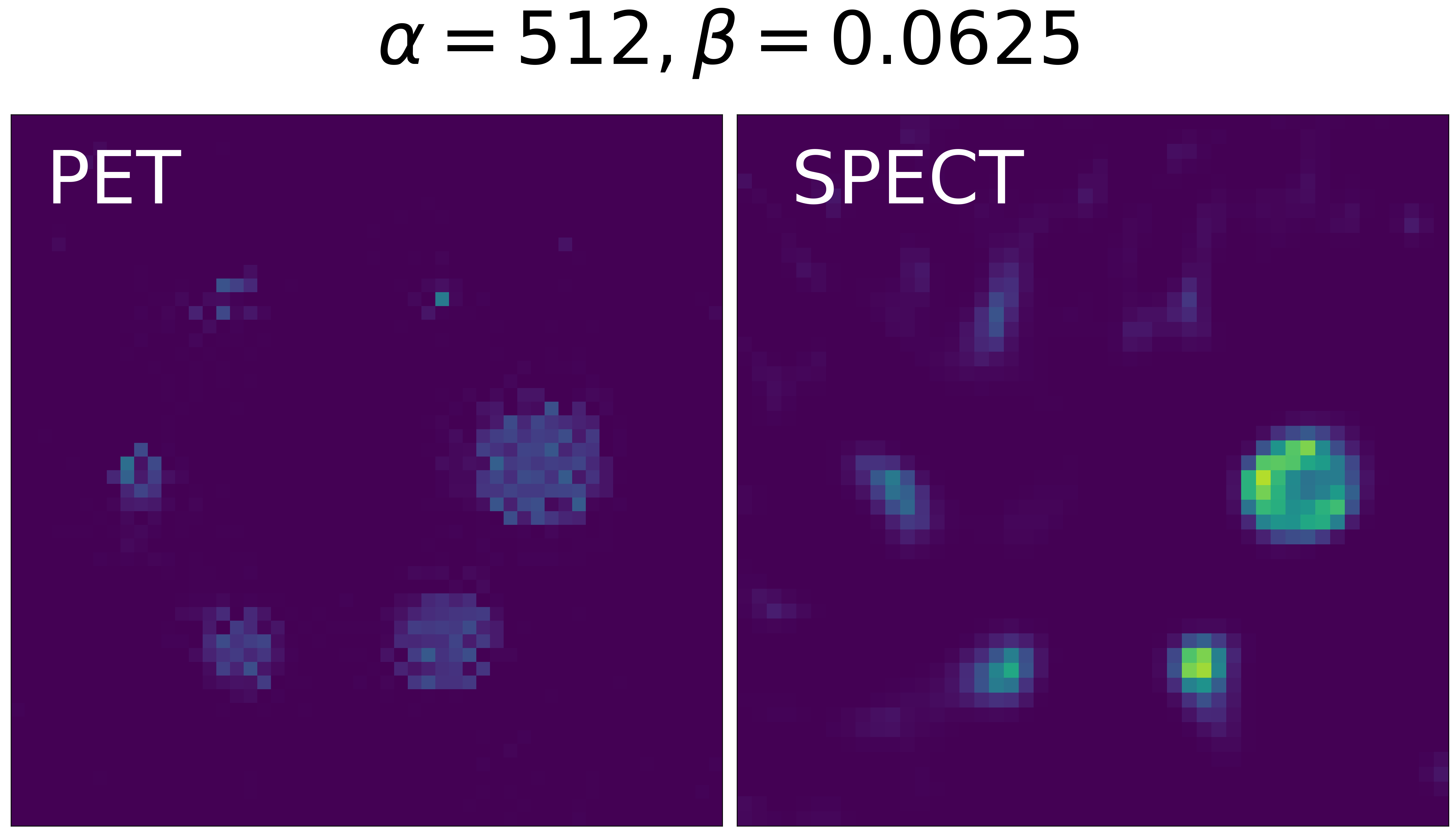 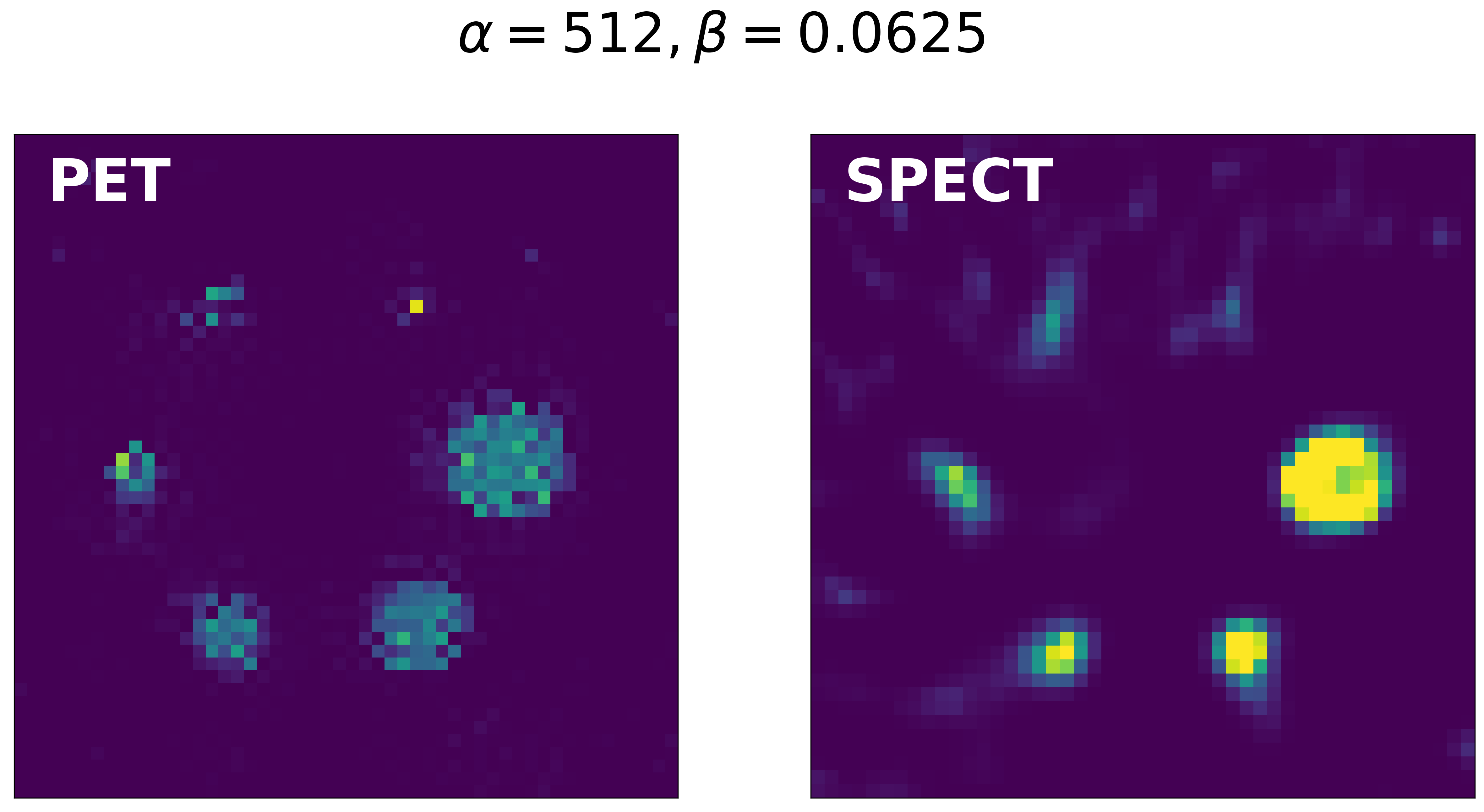 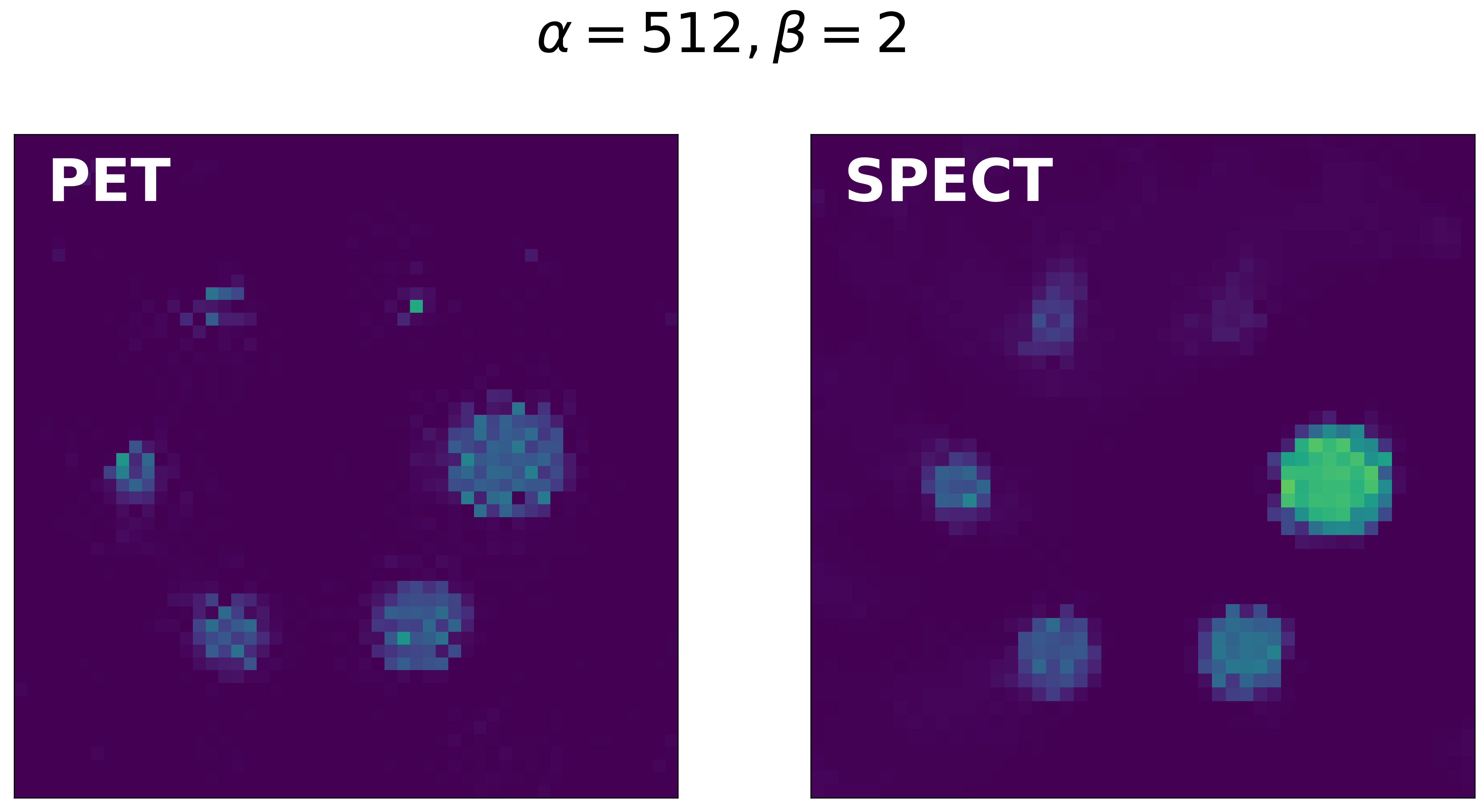 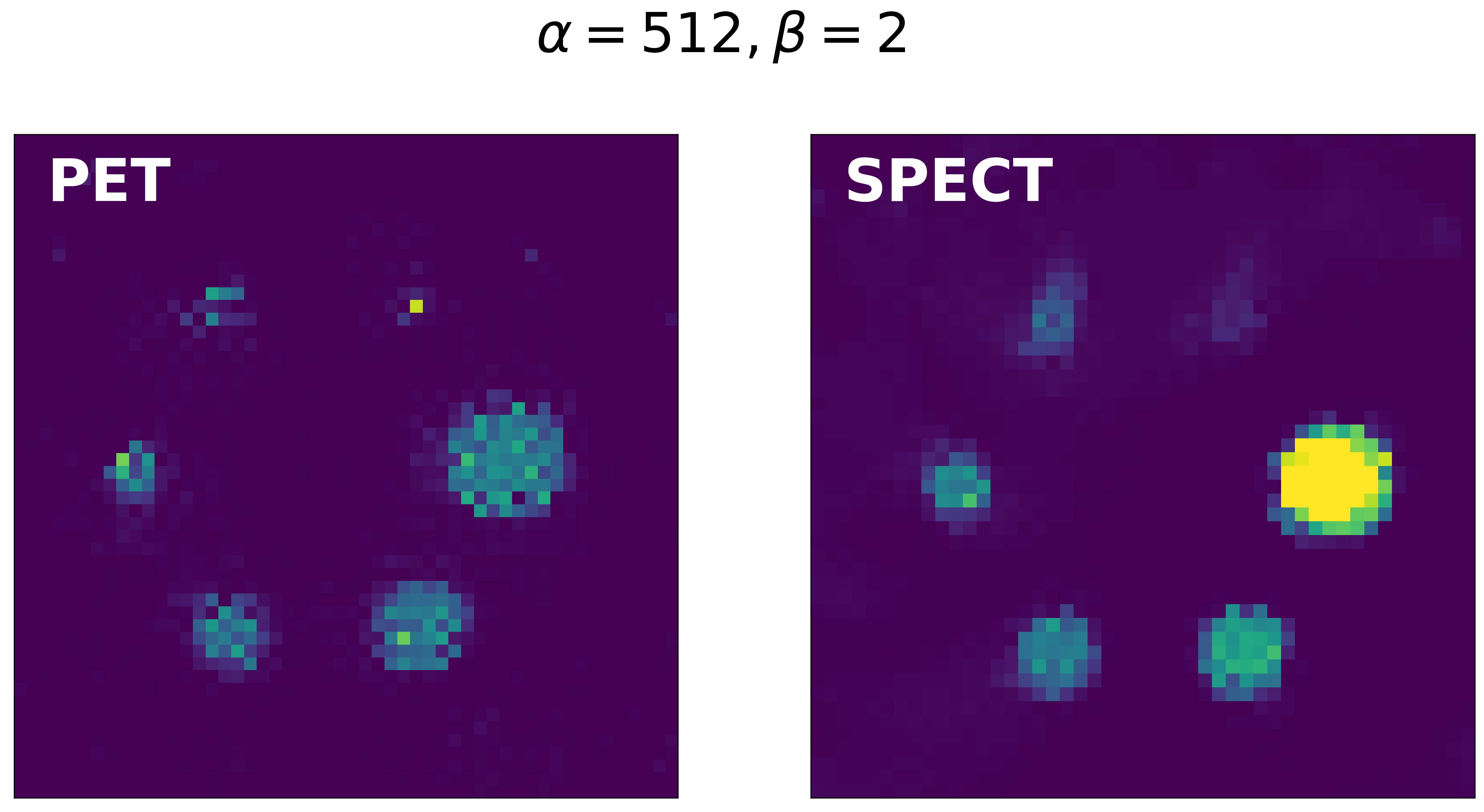 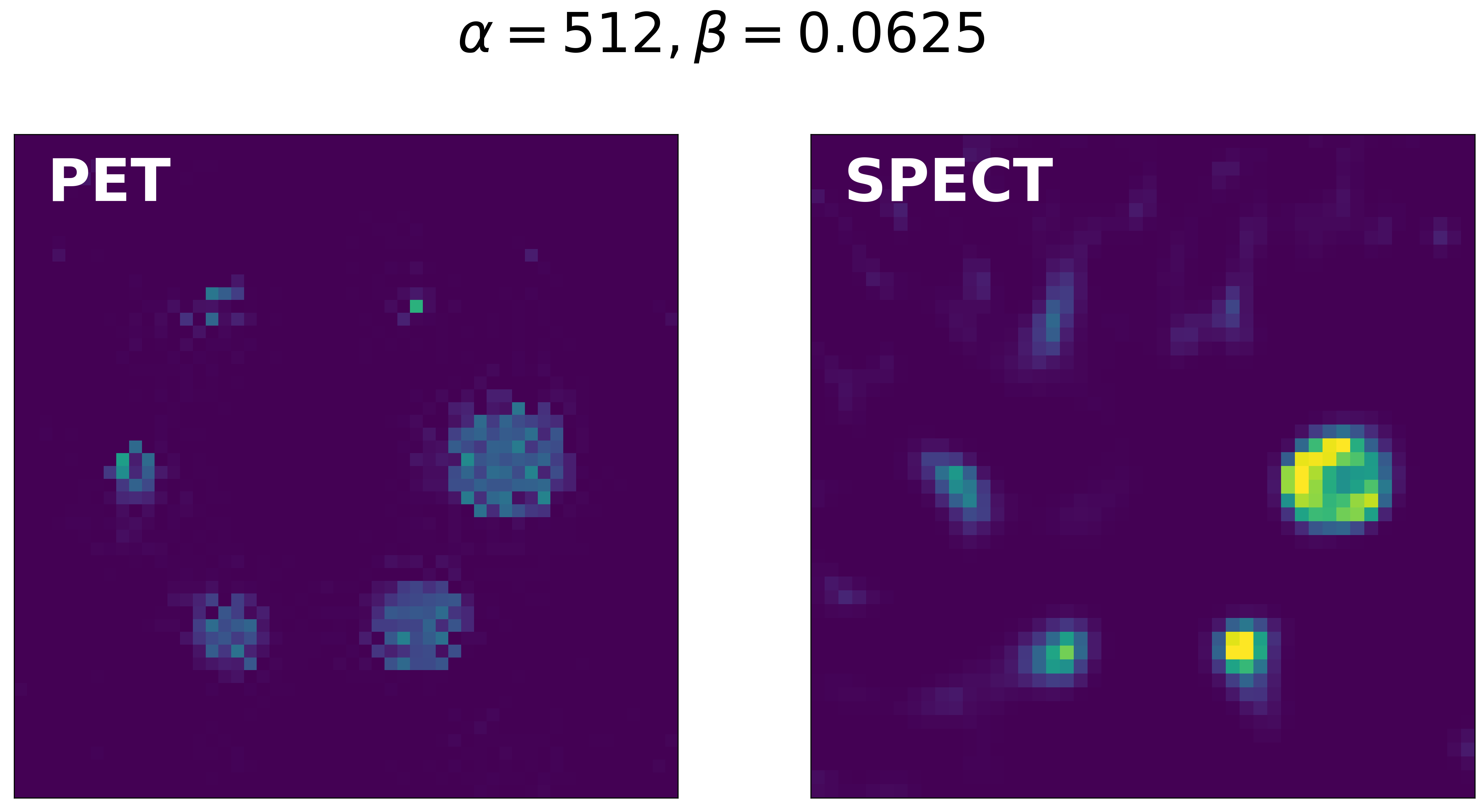 [Speaker Notes: Before I show you any of the quantitative results, this is a quick slide demonstrating the four corners of our penalty weight space, with the lowest investiagated values for PET and SPEC T in the upper left hand corner and the highet values in the lower right.

As you can see, increasing the penalization of one modality has relatively little effect on the visual appearance of the other modality]
Results - Visual
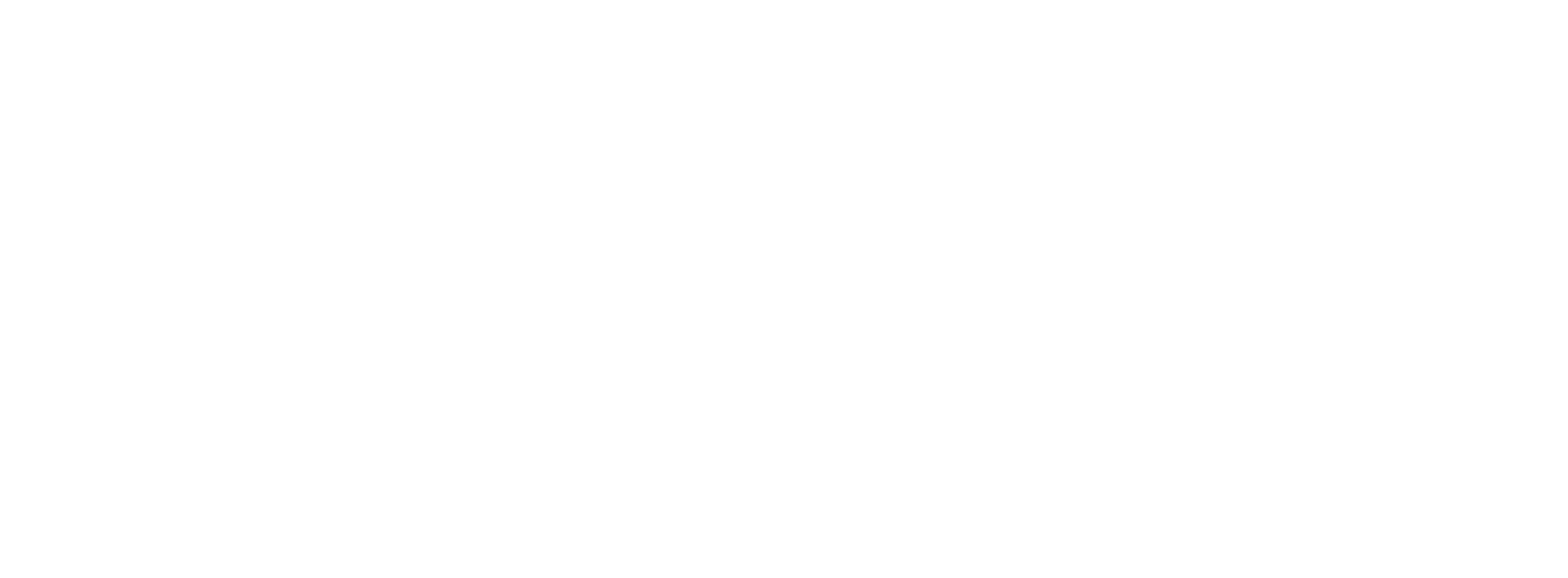 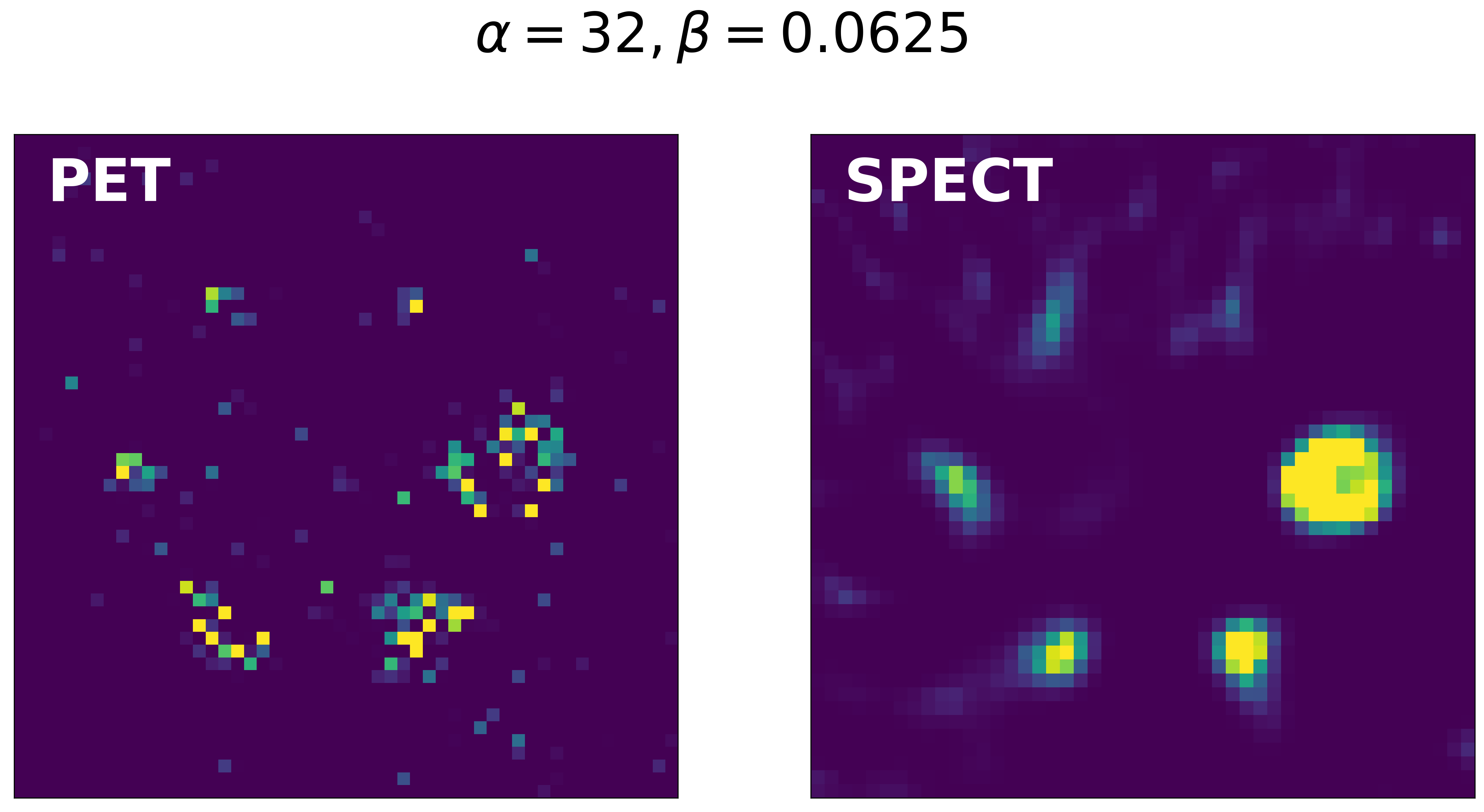 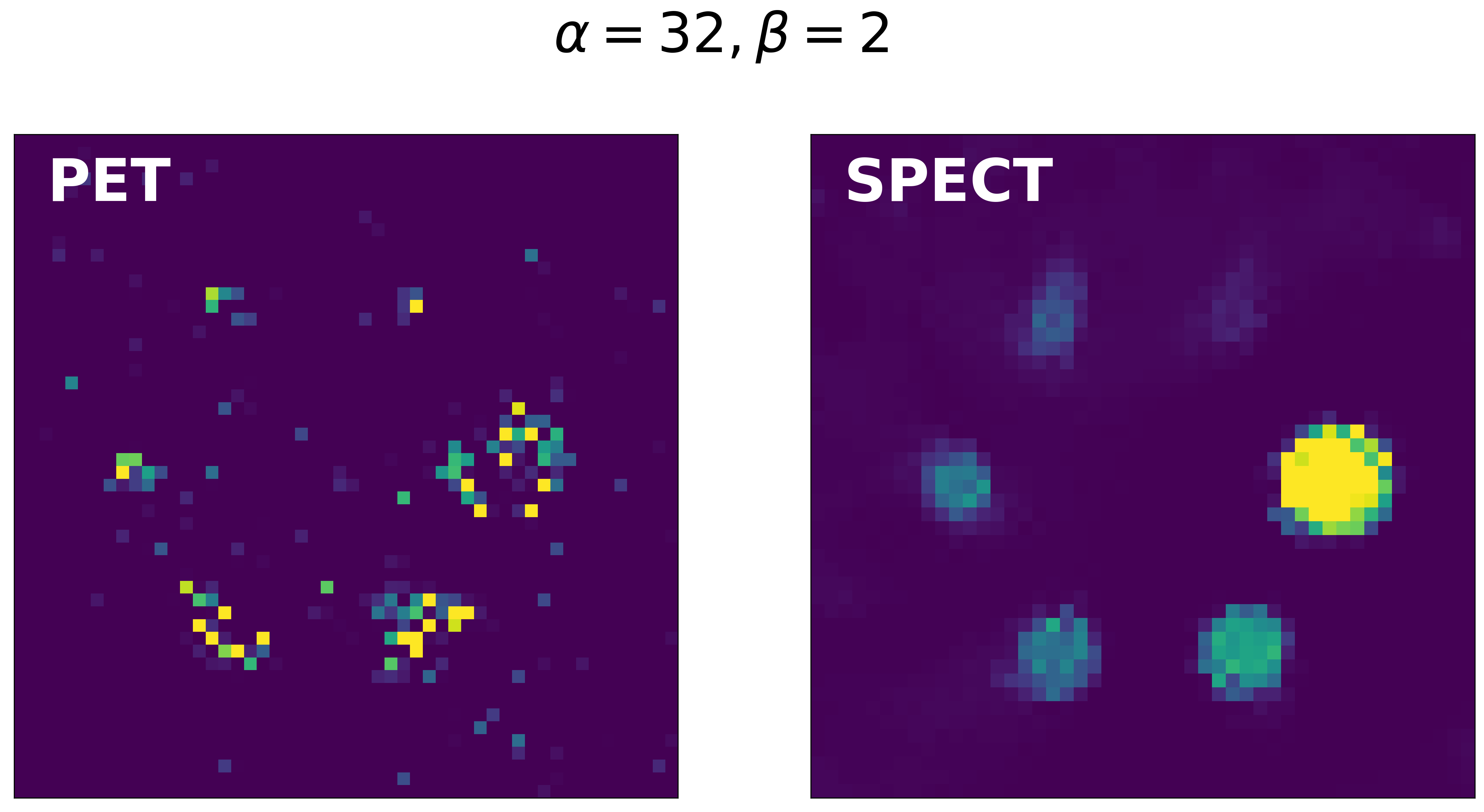 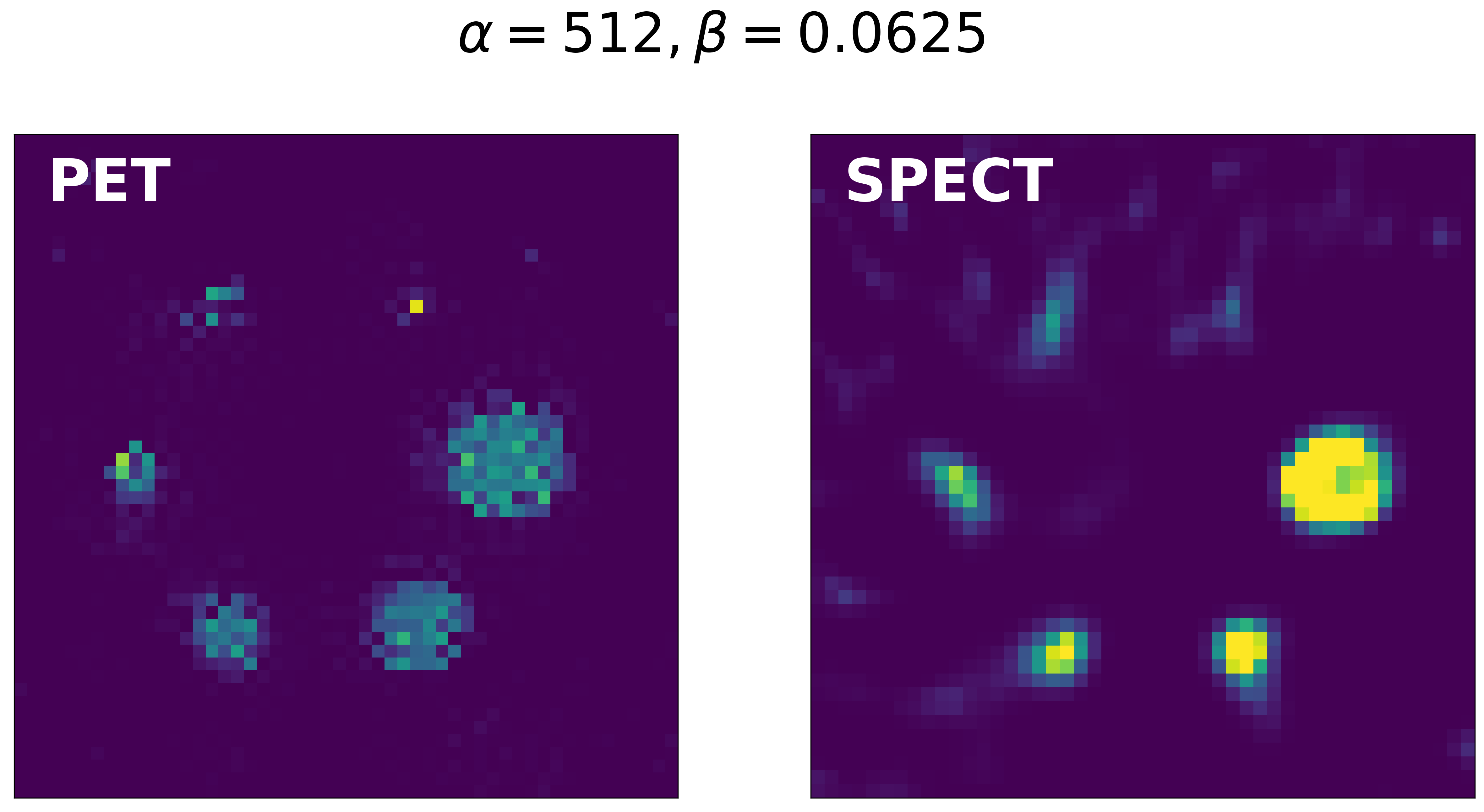 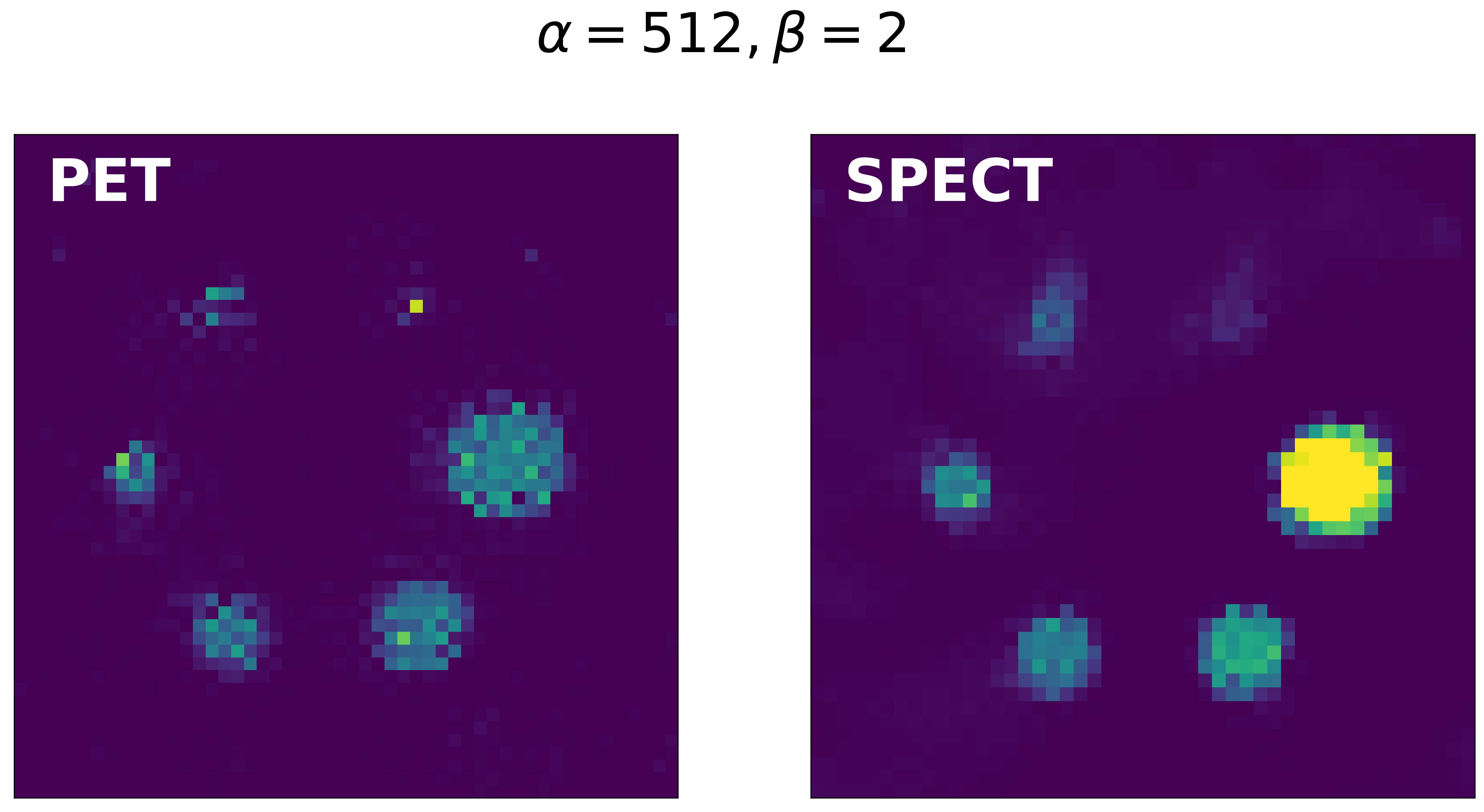 [Speaker Notes: Before I show you any of the quantitative results, this is a quick slide demonstrating the four corners of our penalty weight space, with the lowest investiagated values for PET and SPEC T in the upper left hand corner and the highet values in the lower right.

As you can see, increasing the penalization of one modality has relatively little effect on the visual appearance of the other modality]
Results - Visual
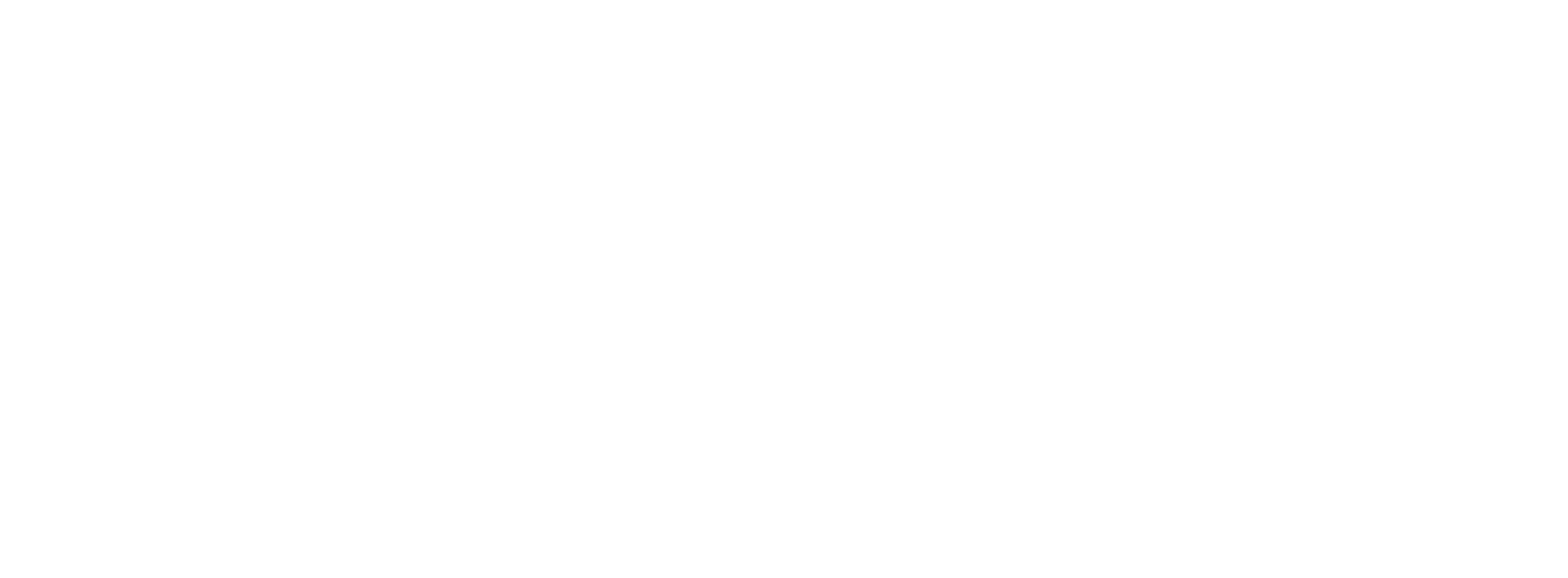 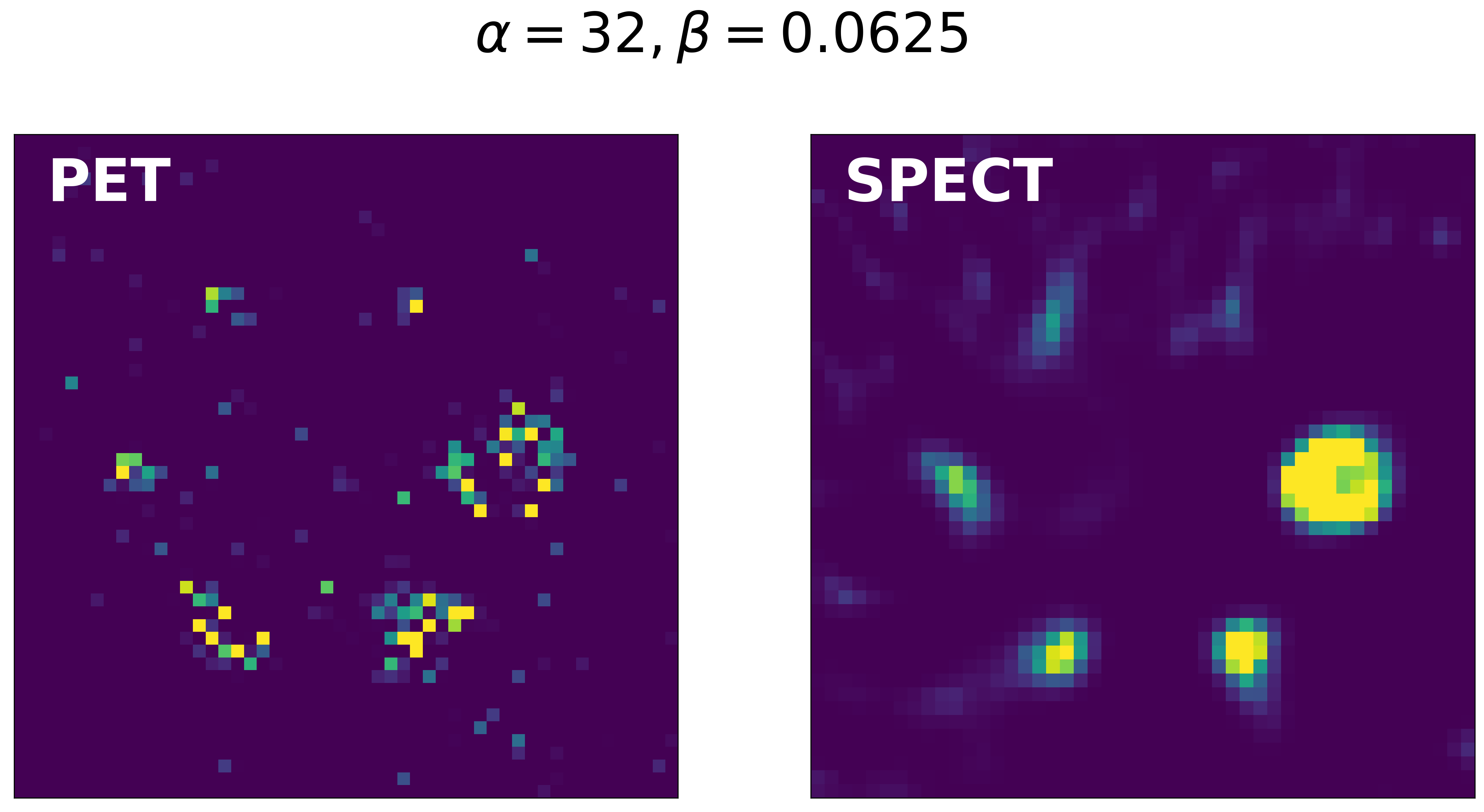 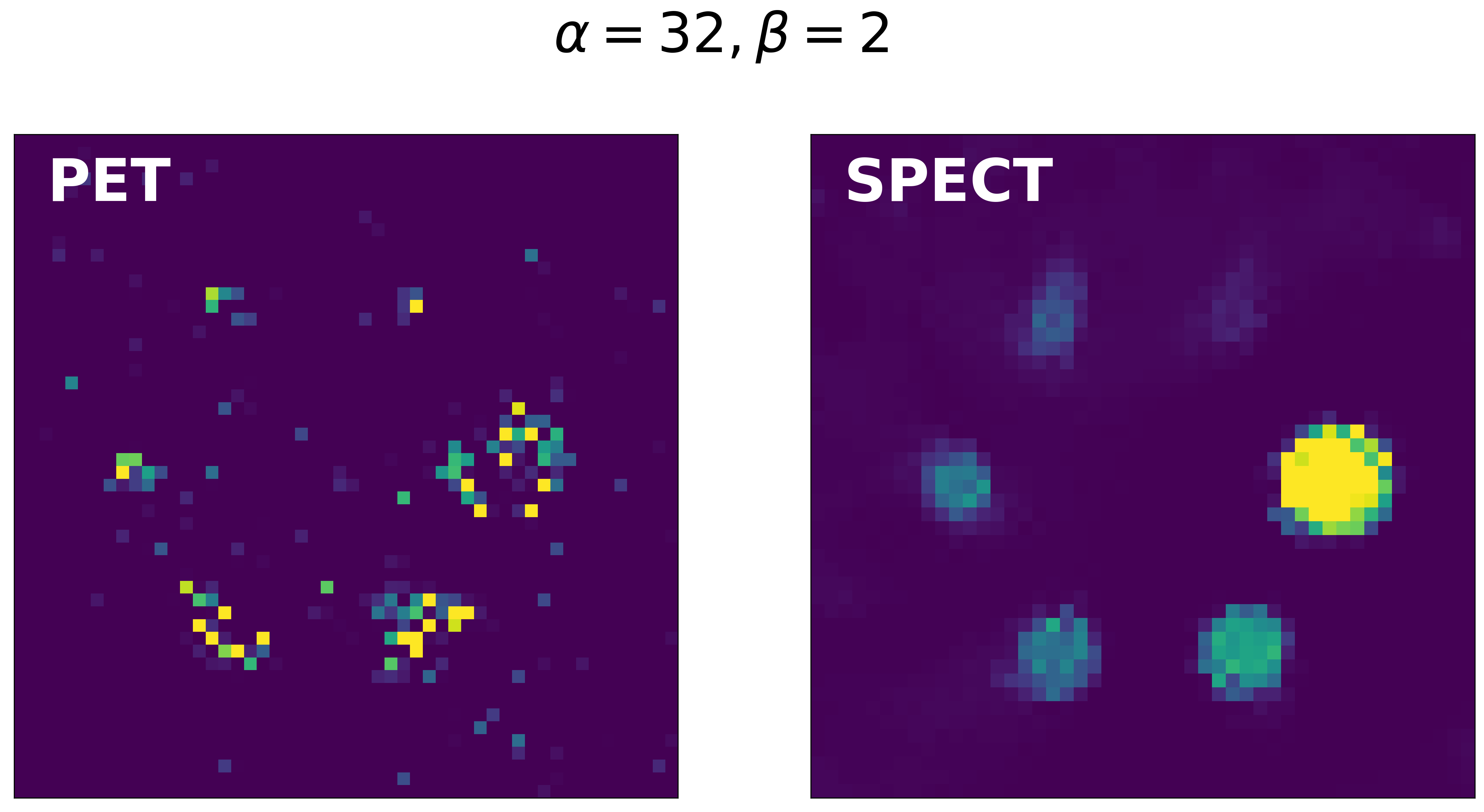 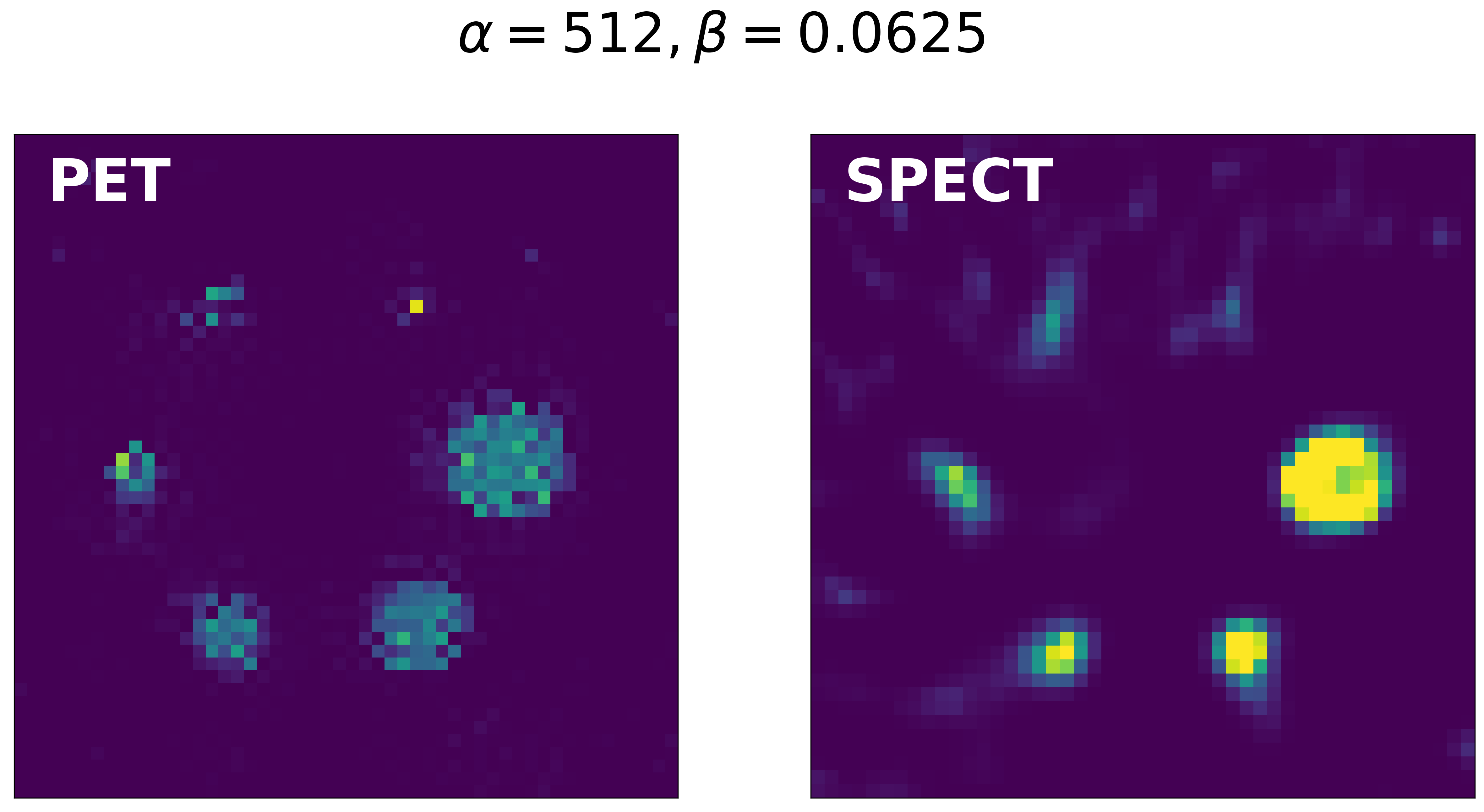 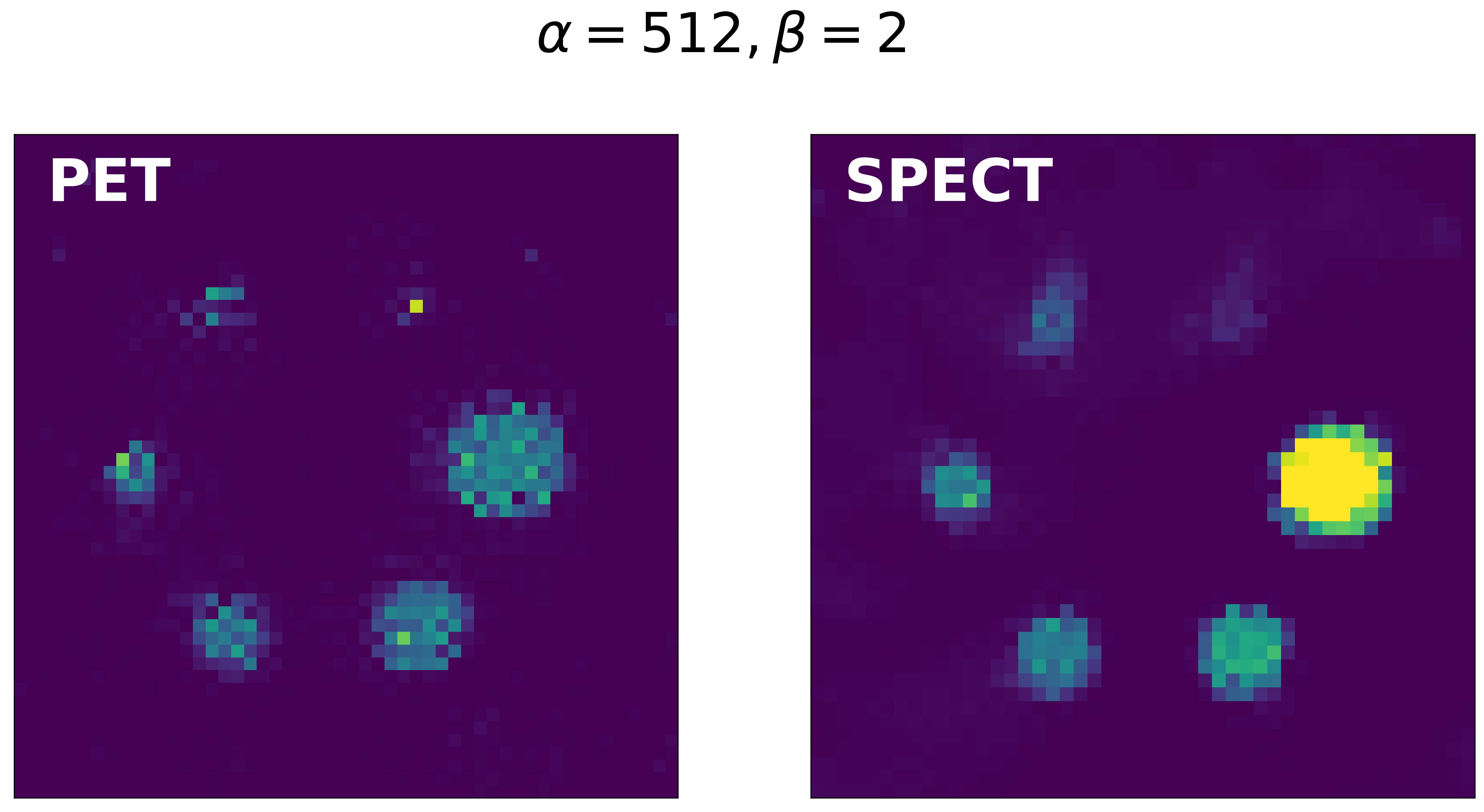 [Speaker Notes: Before I show you any of the quantitative results, this is a quick slide demonstrating the four corners of our penalty weight space, with the lowest investiagated values for PET and SPEC T in the upper left hand corner and the highet values in the lower right.

As you can see, increasing the penalization of one modality has relatively little effect on the visual appearance of the other modality]
Methods - Evaluation
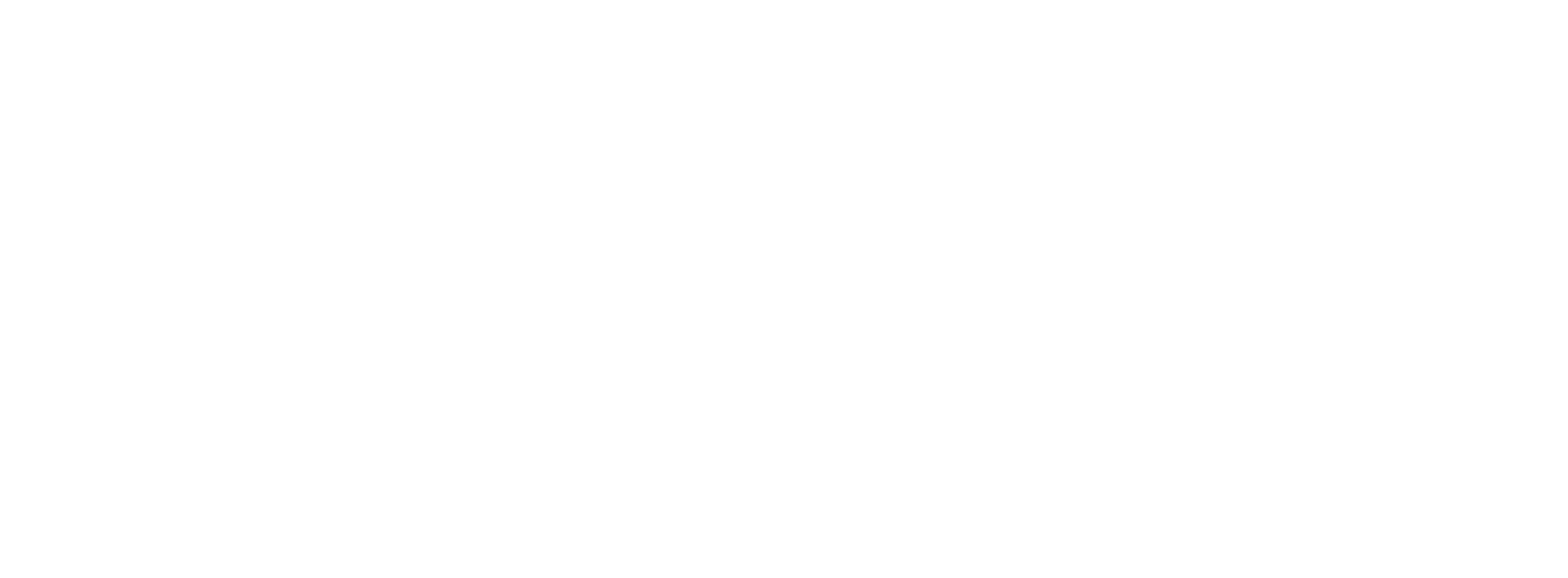 Evaluation
Recovery versus noise:
Recovery Coefficient:


Coefficient of Variation (Cov):


Reconstruction accuracy:
Normalised root mean squared error (NRMSE):
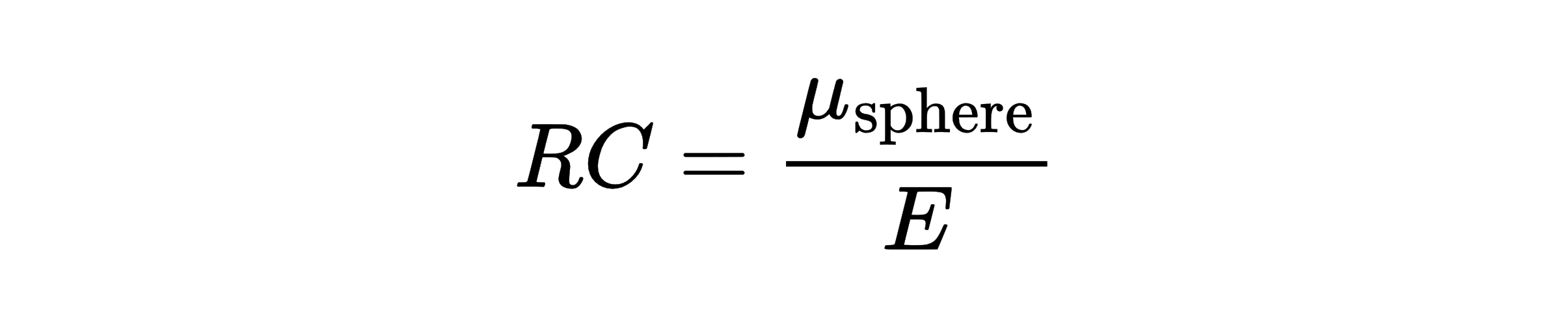 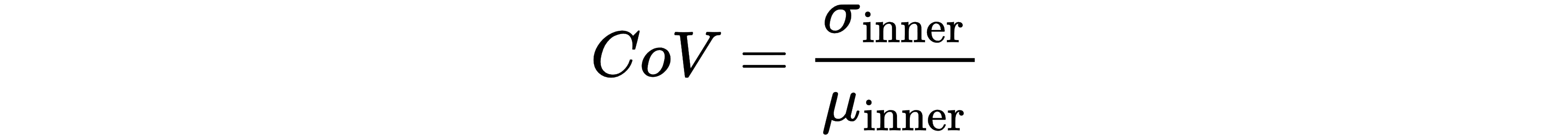 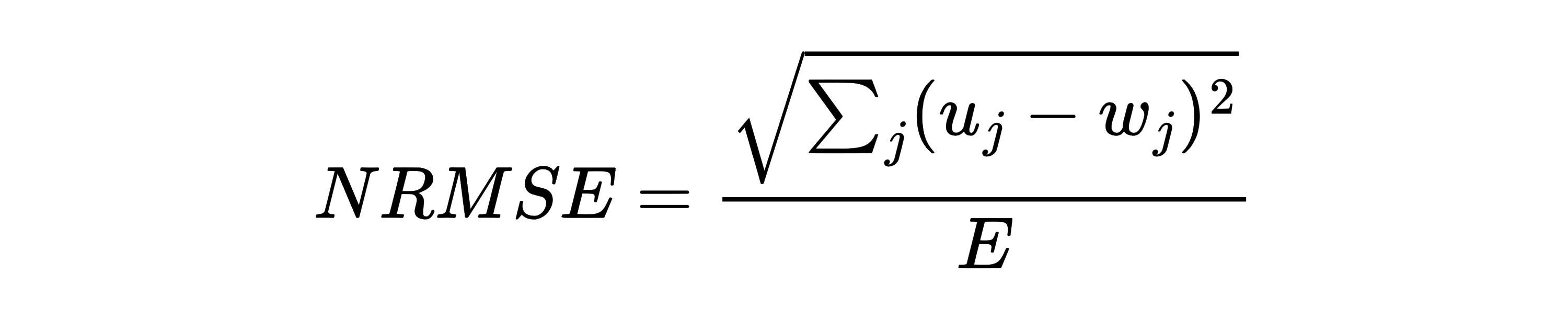 [Speaker Notes: We quantitatively evaluated our reconstructions in two ways

Firstly we plotted the recovery coefficient of each sphere, defined as the ratio of the mean voxel value in that sphere to the expected voxel value, E, against the coefficient of variation in a central ROI within the large sphere.

Secondly’ we looked at how the penalty weightings effected the normalized root mean square error of the entire reconstructed images. These were compared to ideal simulated NEMA phantom images using the expected voxel value, E]
Results - RC
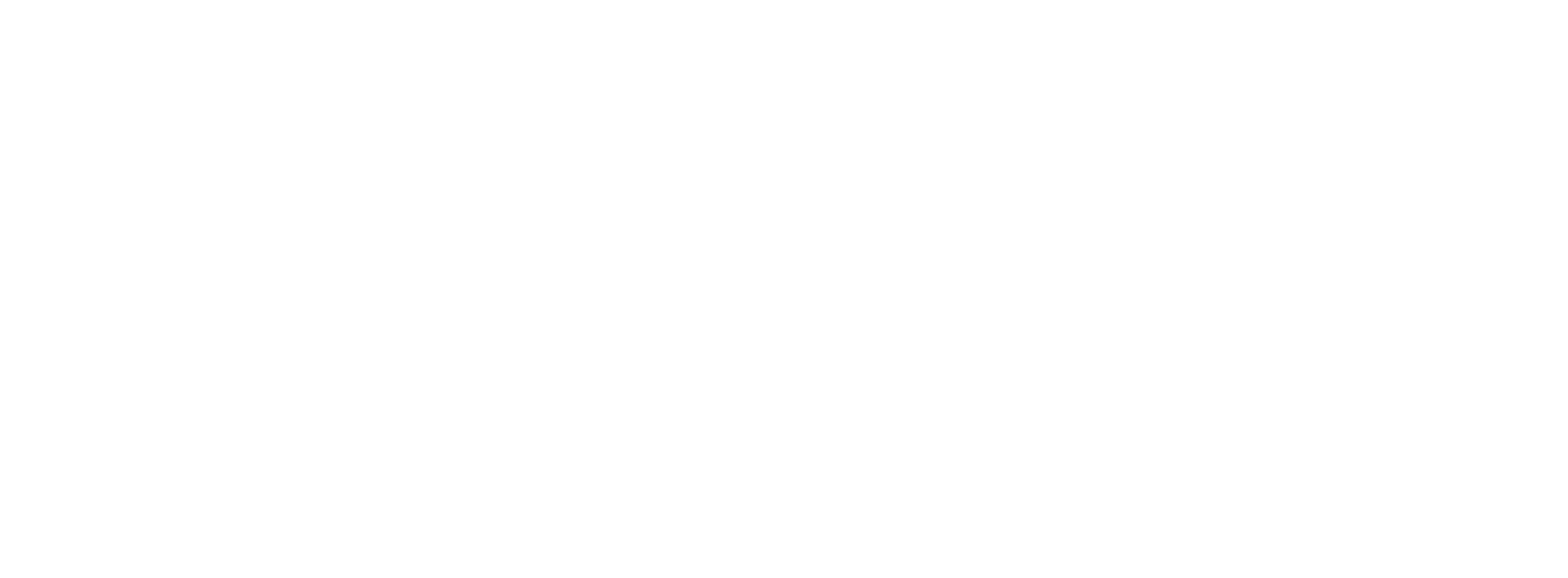 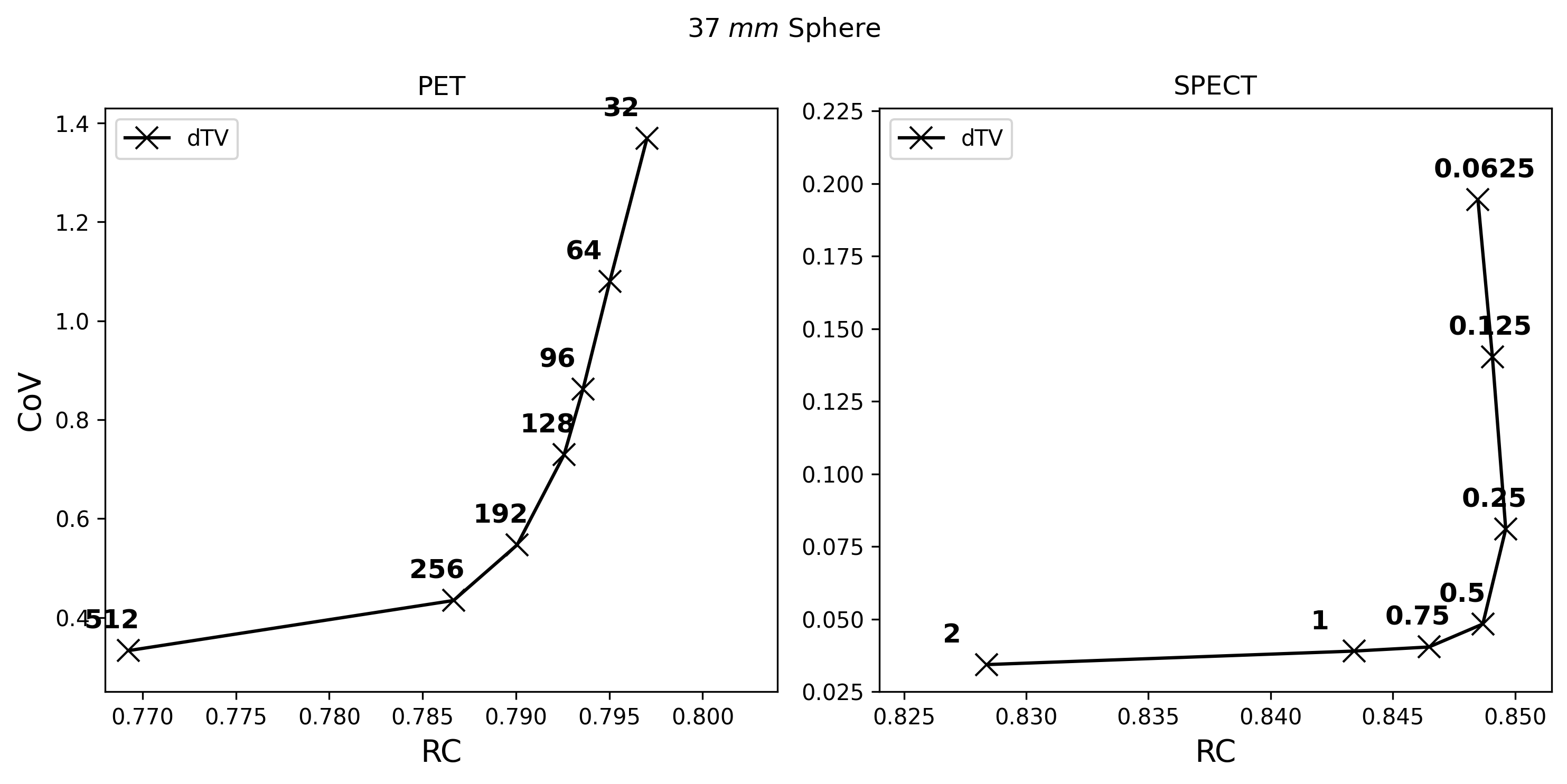 Increasing α
Increasing β
[Speaker Notes: For the large sphere here are the recovery coefficients plotted against coefficient of variation for directional total variation which is guided with CT only
In the left plot for PET we change alpha but beta is equal to zero. In the right for SPECT plot we change beta but alpha is equal to zero. Low noise high recovery is in the bottom right corner.]
Results - RC
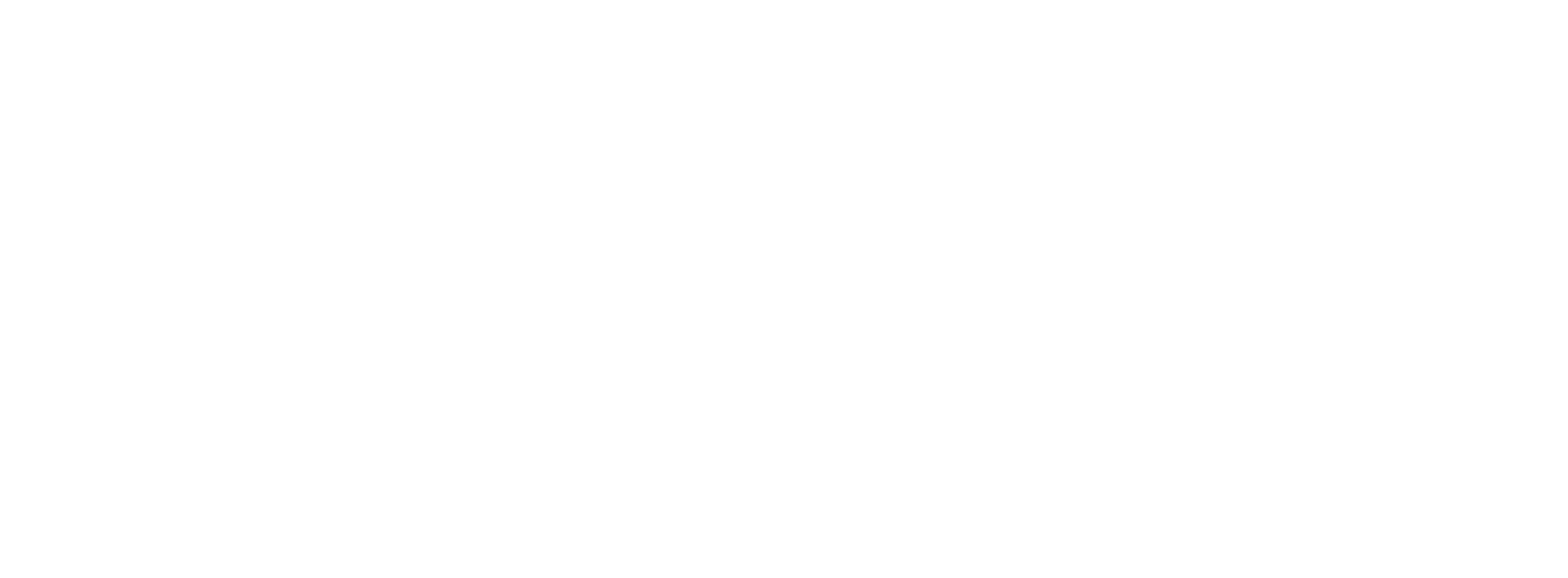 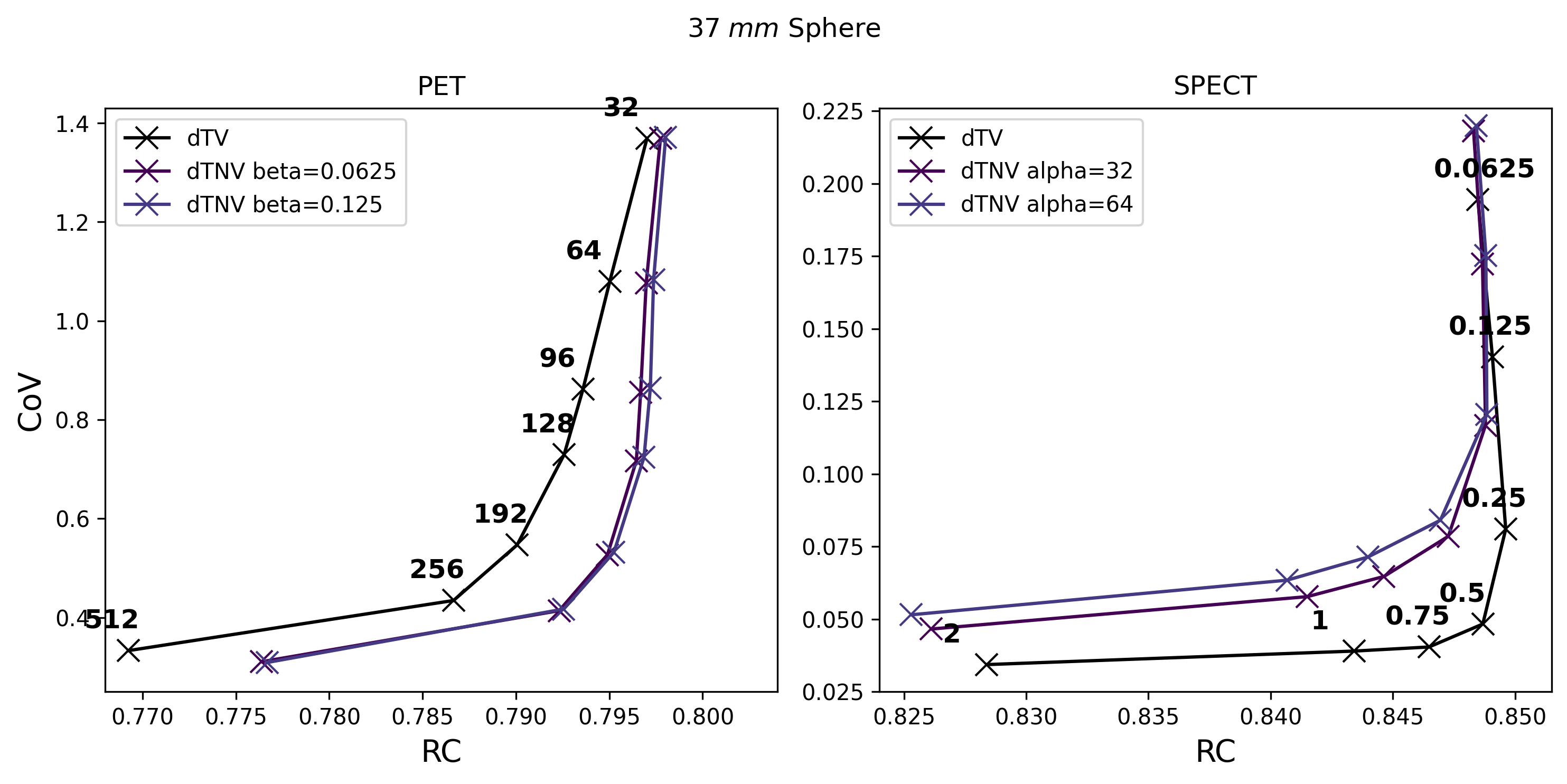 [Speaker Notes: And here are the results for the lower synergistic prior weighting. You can see the synergy is negatively effecting both the reconvery coefficient and coefficient of variation because we are guiding our SPECT reconstruction with a noisy PET image]
Results - RC
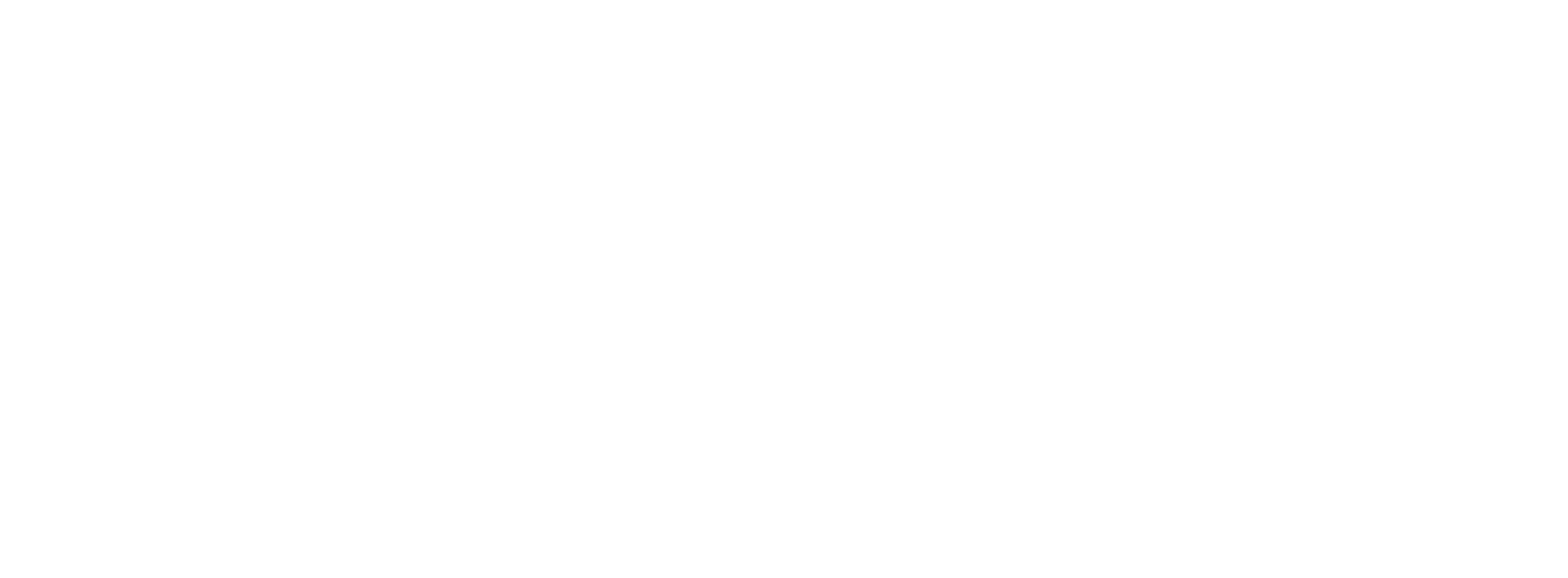 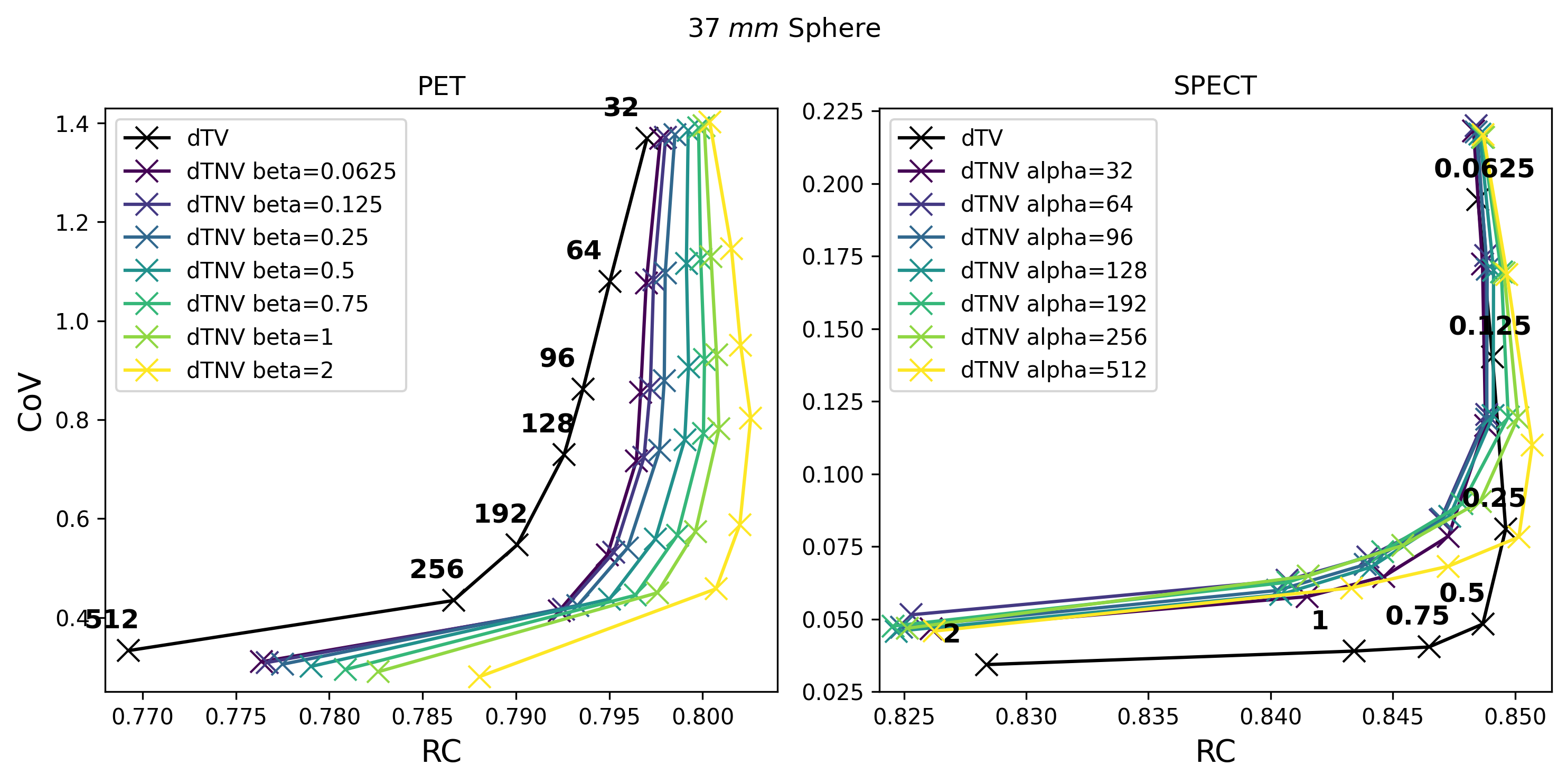 [Speaker Notes: IF we now look at the full results, we see that SPECT has had a partial reconvery and now a more mixed bag with some indications of improved recovery for the higher alpha weights but increased noise across the board.

With PET showing greatly improved reconvery and reduced noise.]
Results - RC
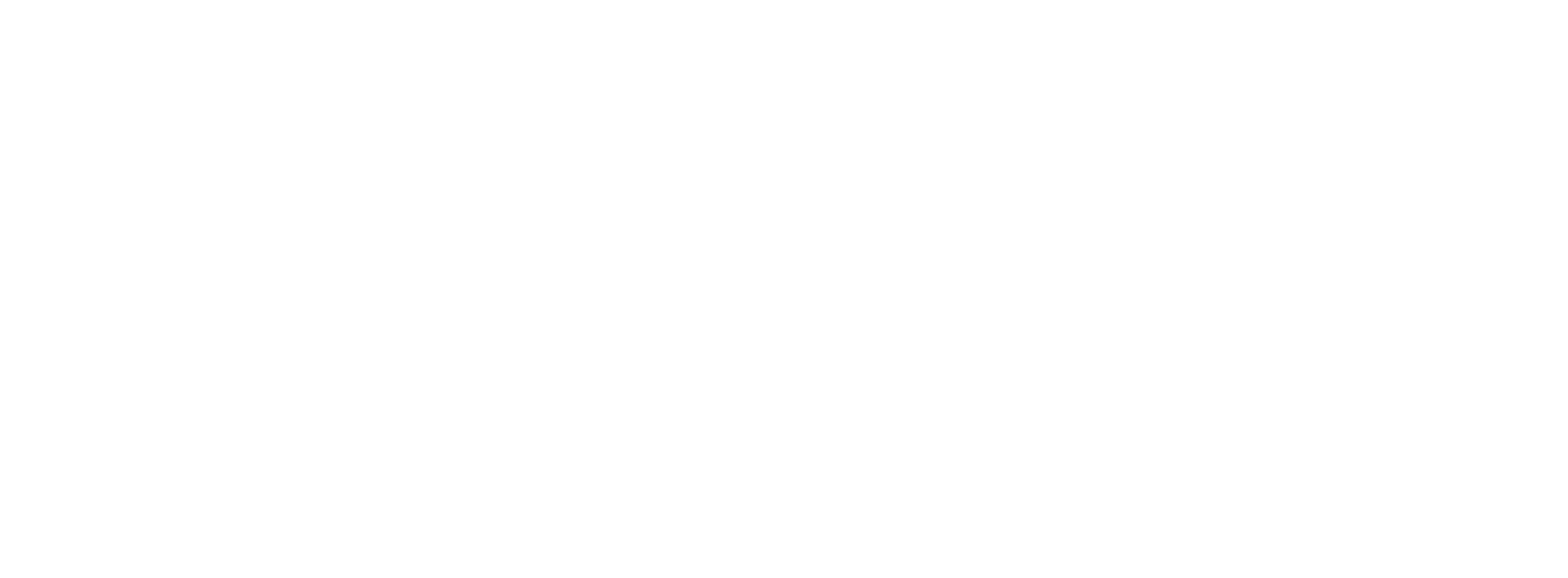 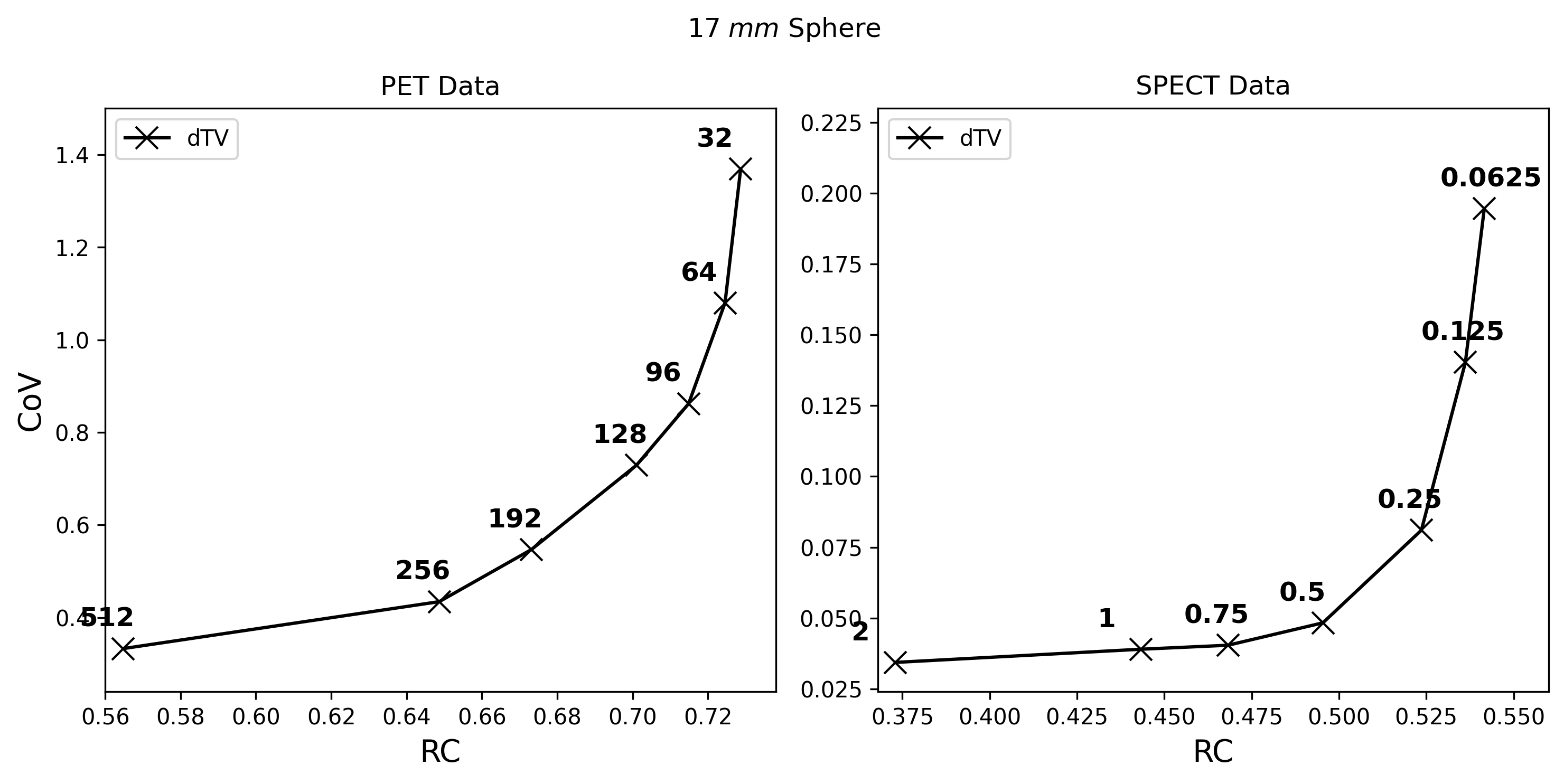 [Speaker Notes: Here is the directional total variation for the 17mm sphere]
Results - RC
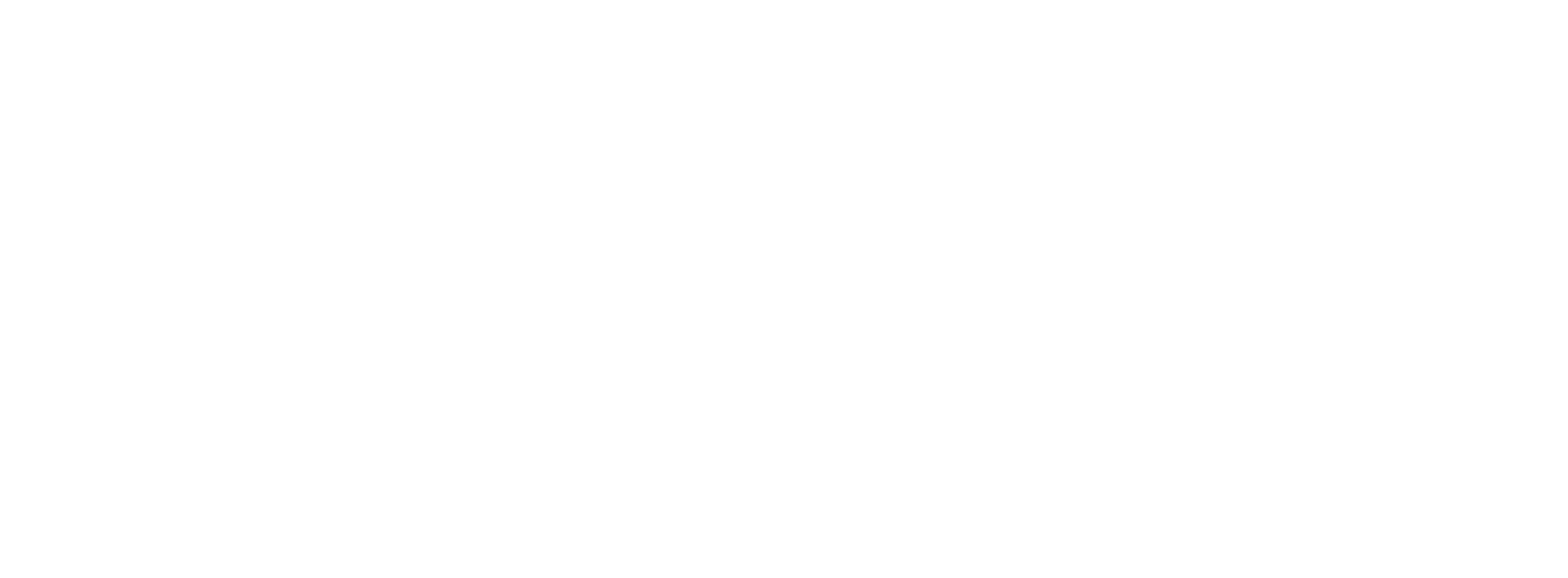 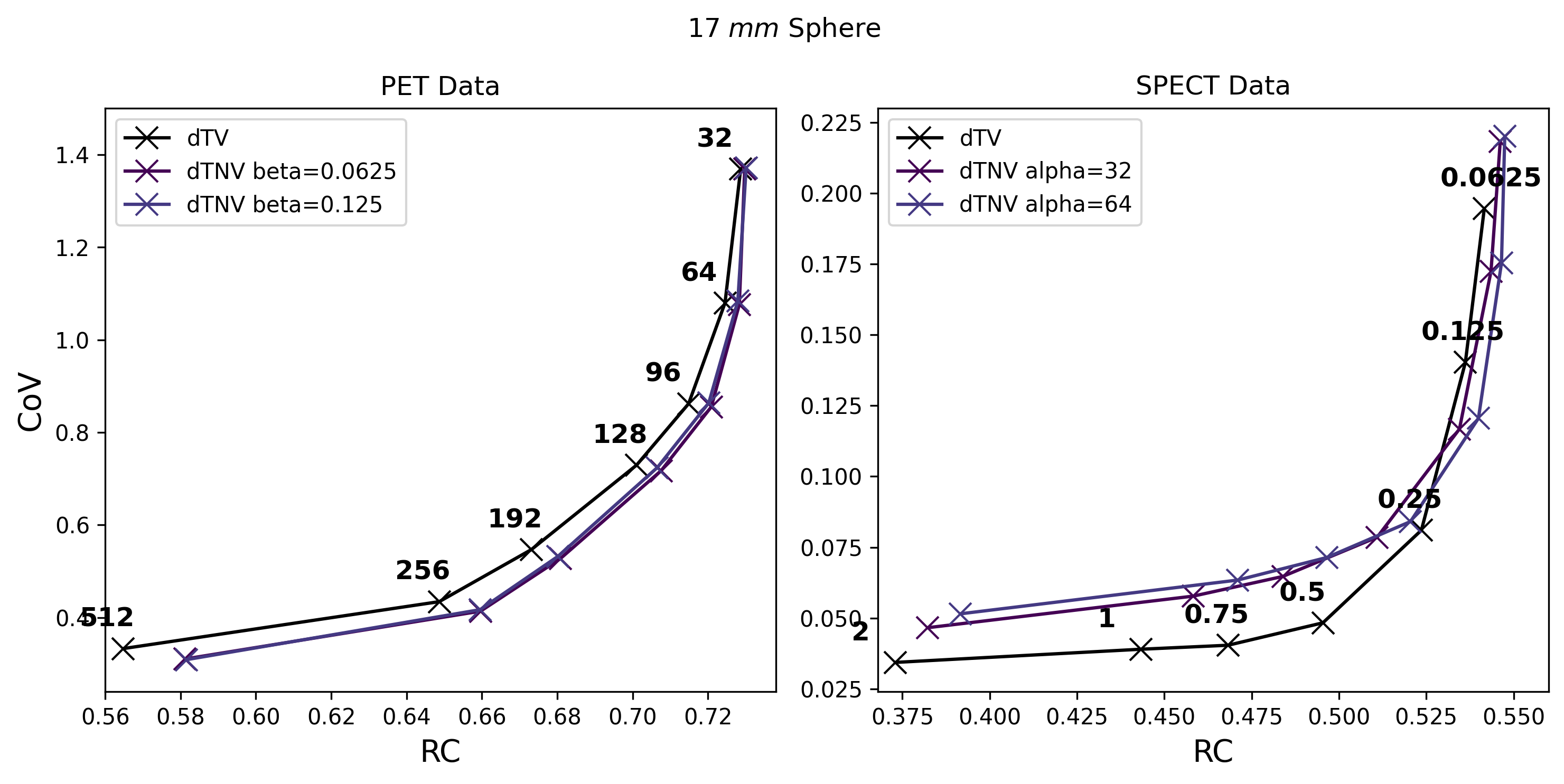 [Speaker Notes: And we see a similar picture]
Results - RC
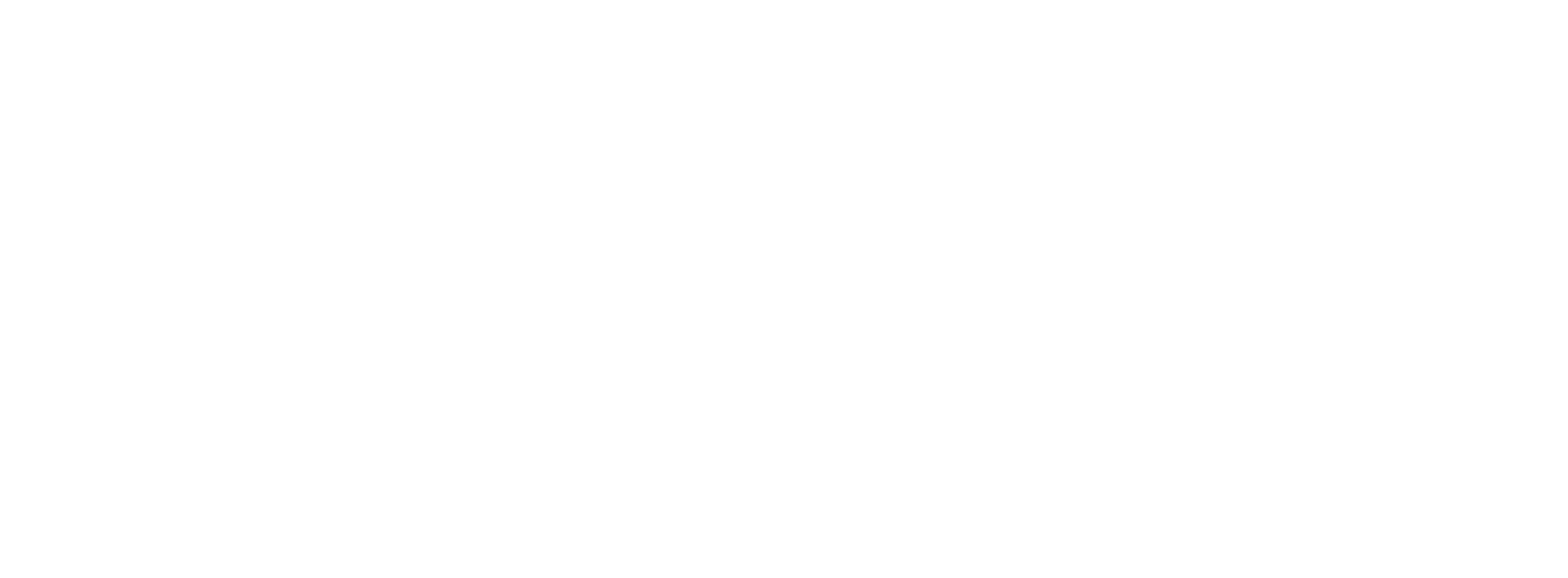 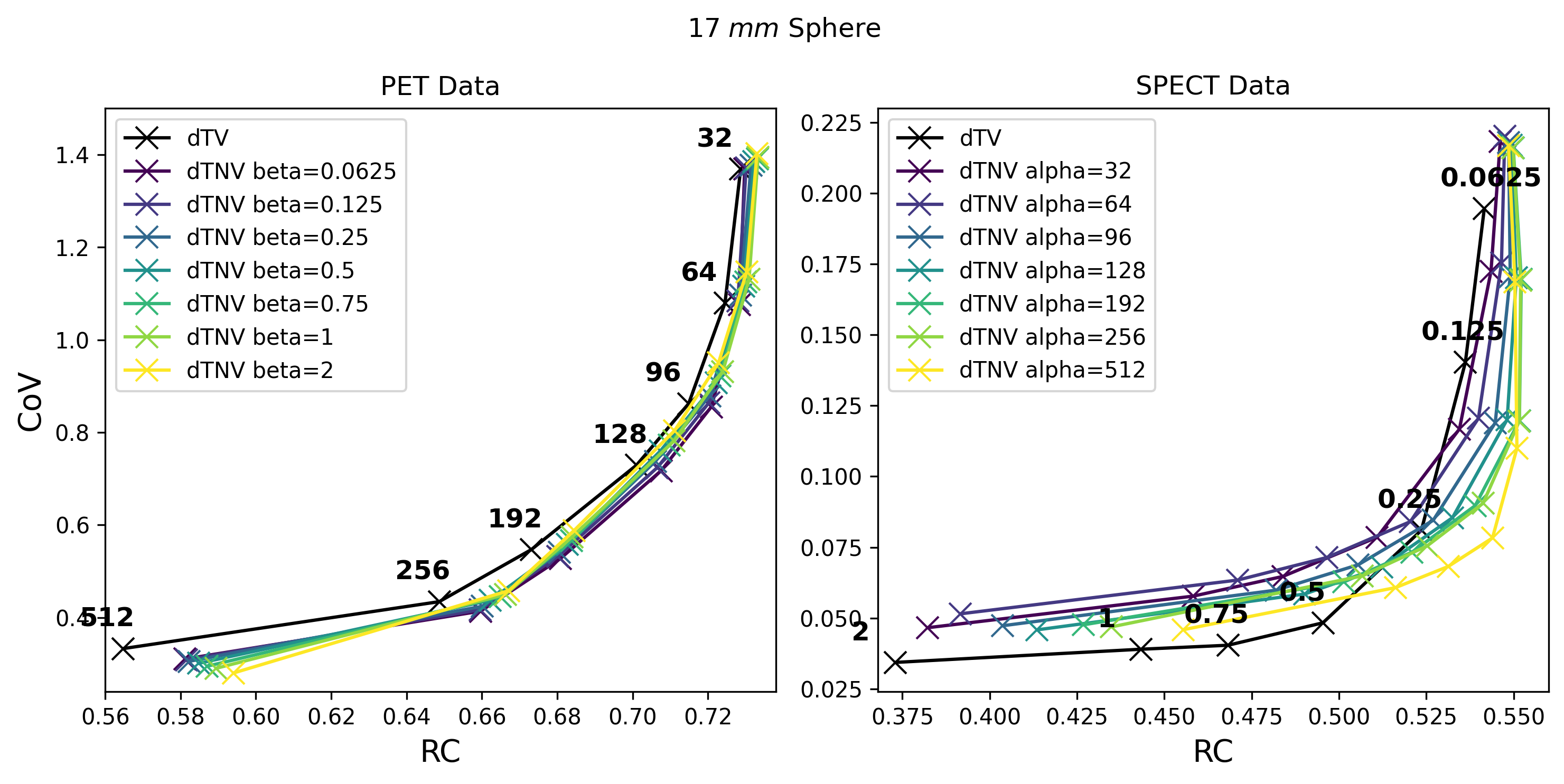 [Speaker Notes: SPECT showed improved recovery coefficient for higher alpha values, but, again, higher values for the coefficient of variation

As you can see PET again showed improved recovery and denoising for all synergistic penalization weights.]
Results - RC
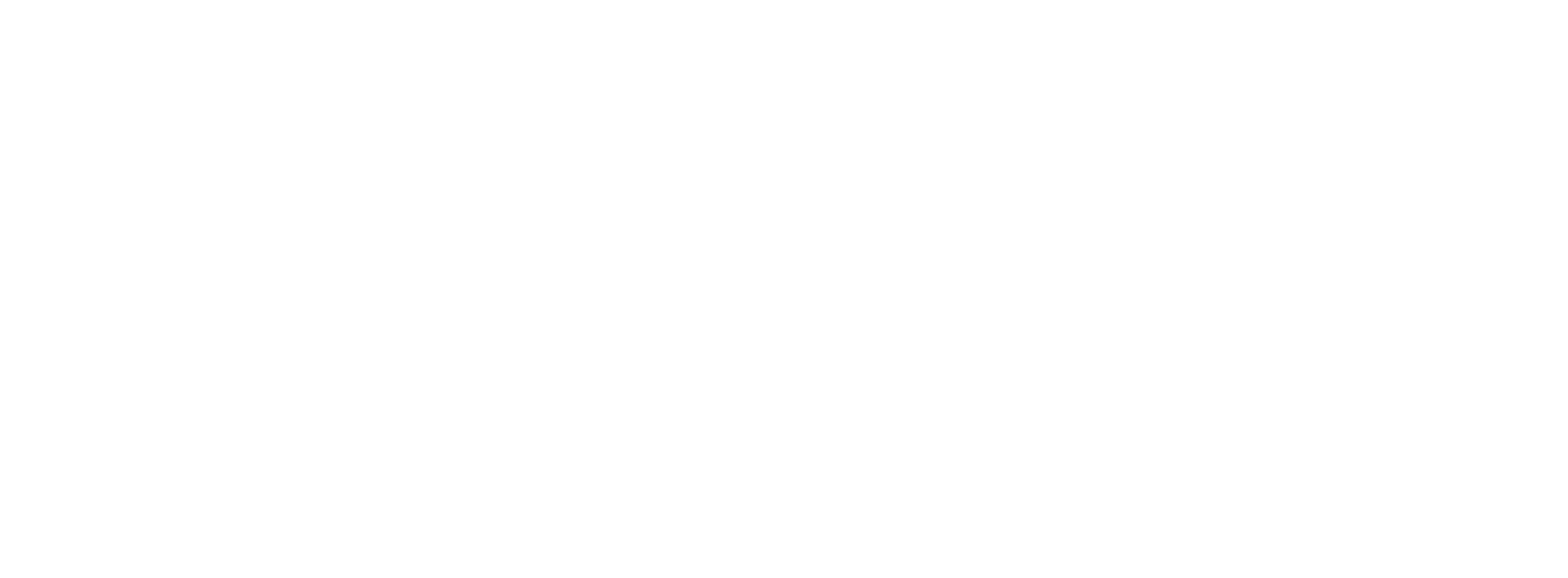 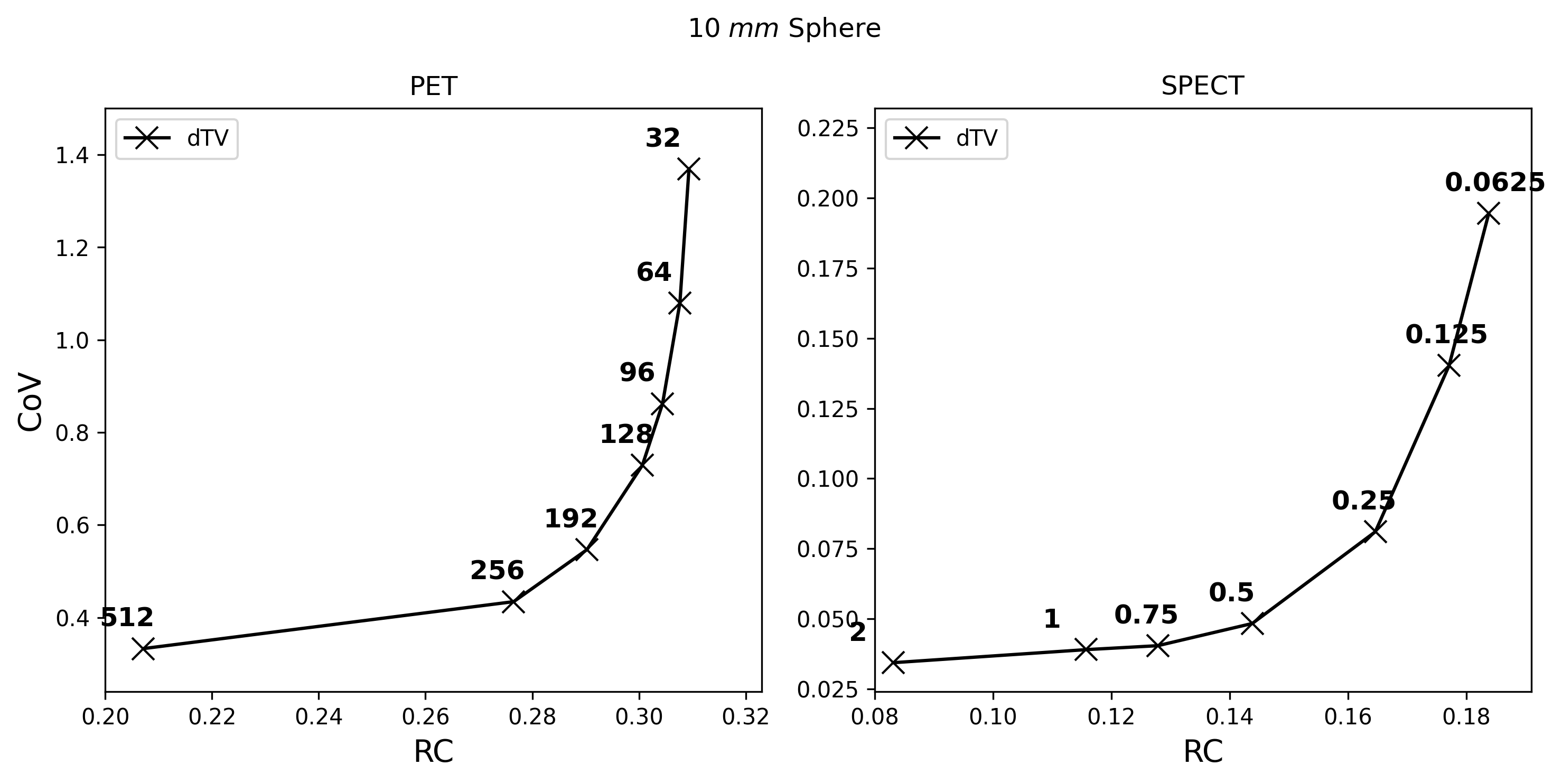 [Speaker Notes: And finally the directional total variation results for the smallest sphere]
Results - RC
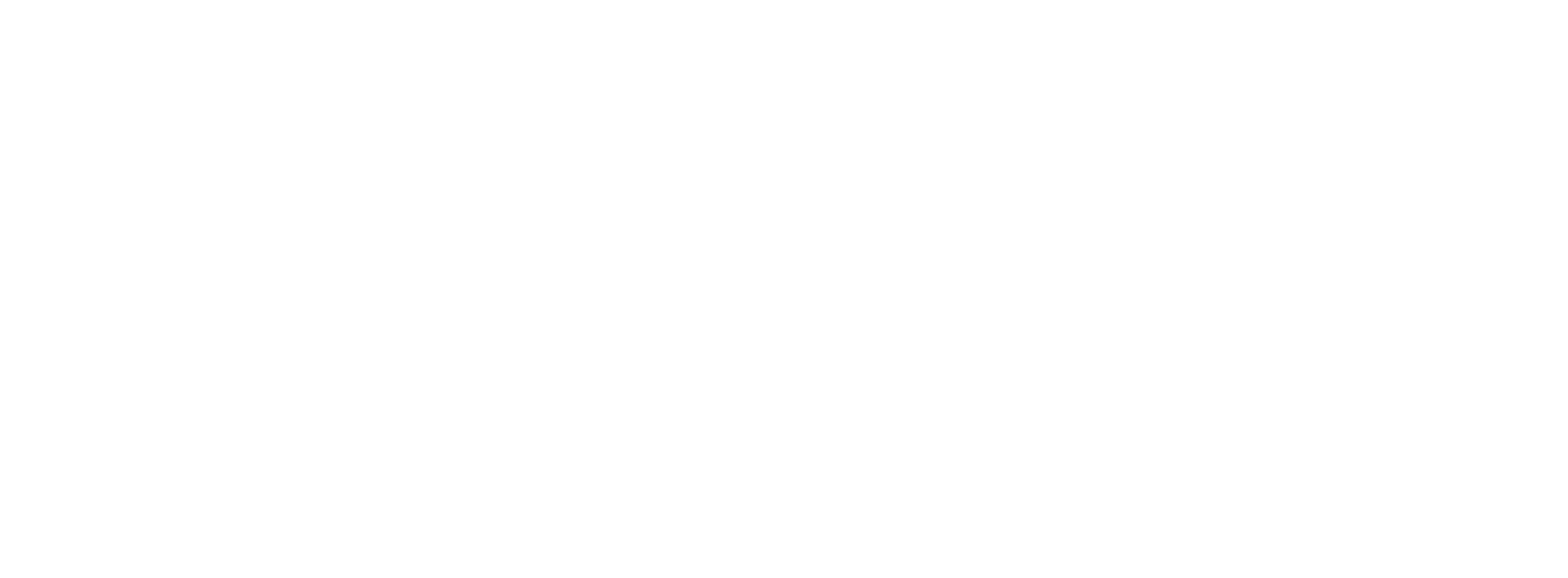 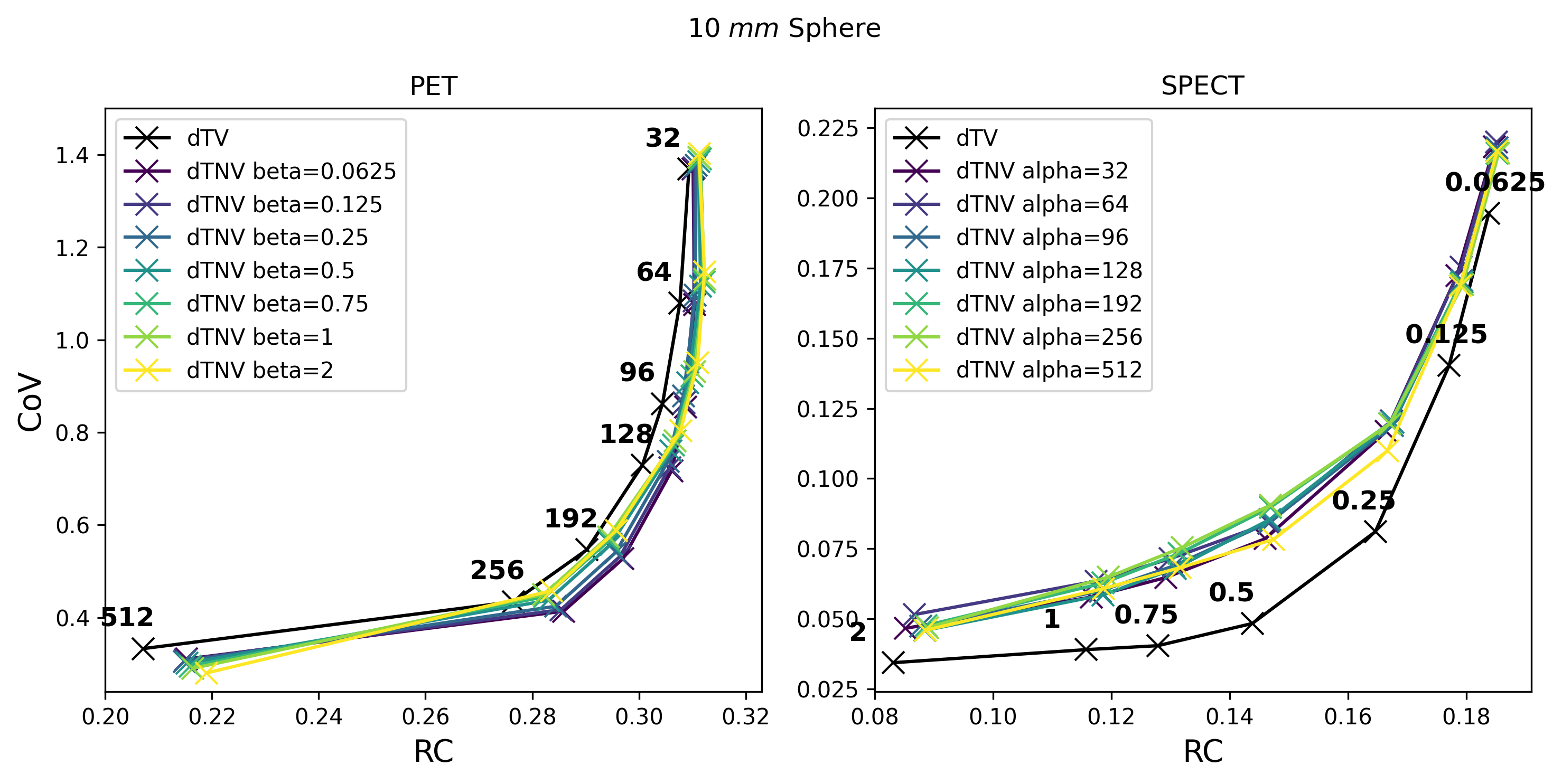 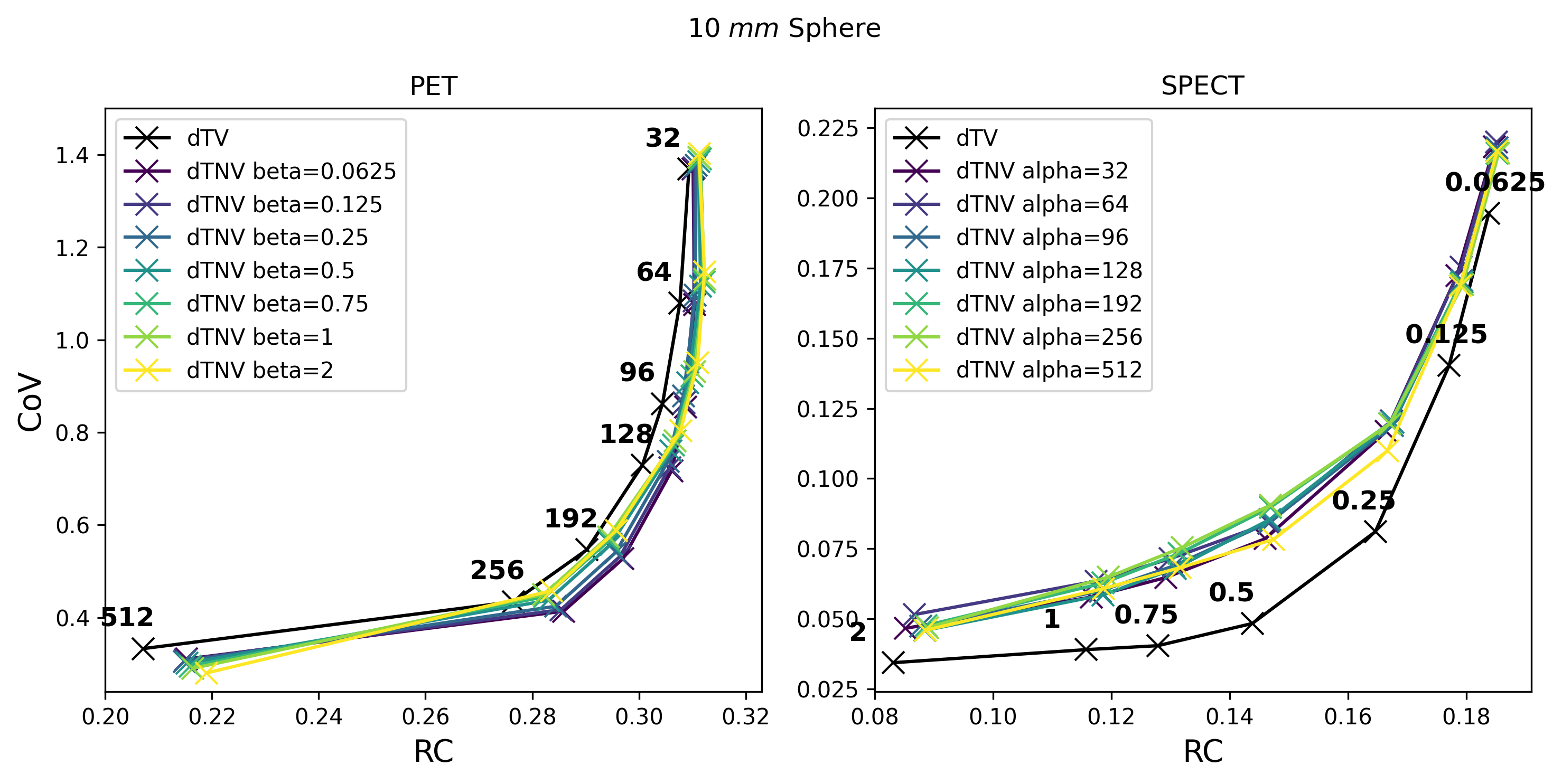 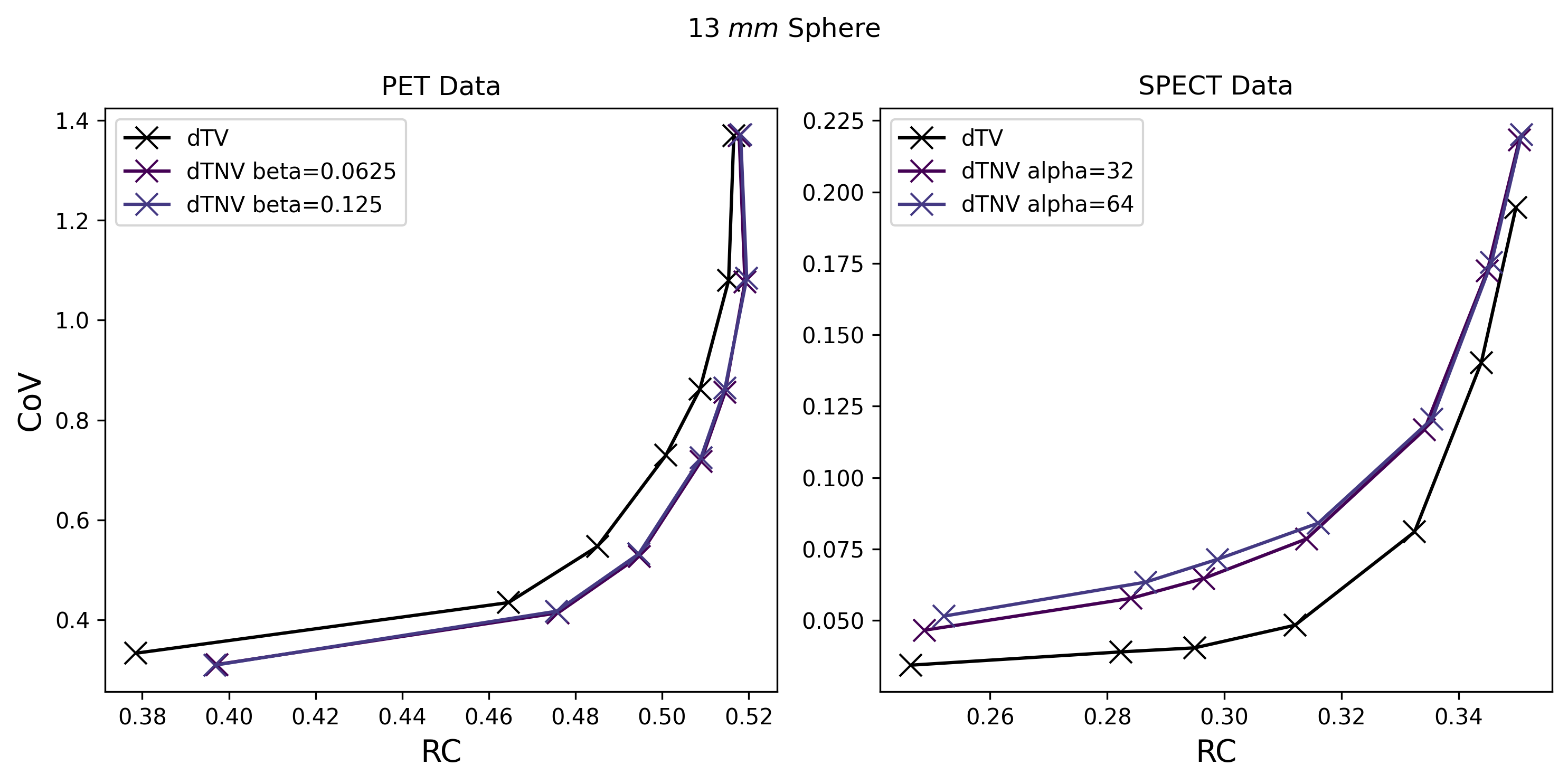 [Speaker Notes: And you can see that we have a similar story for PET and SPECT]
Results - RC
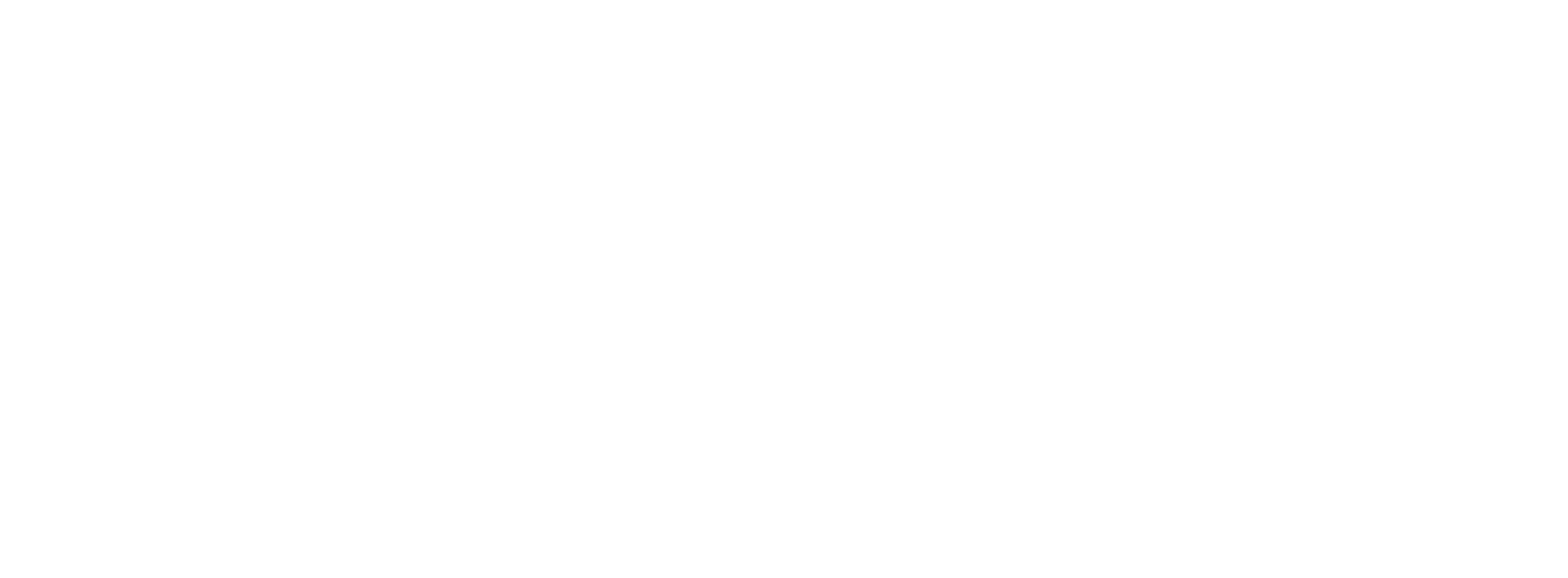 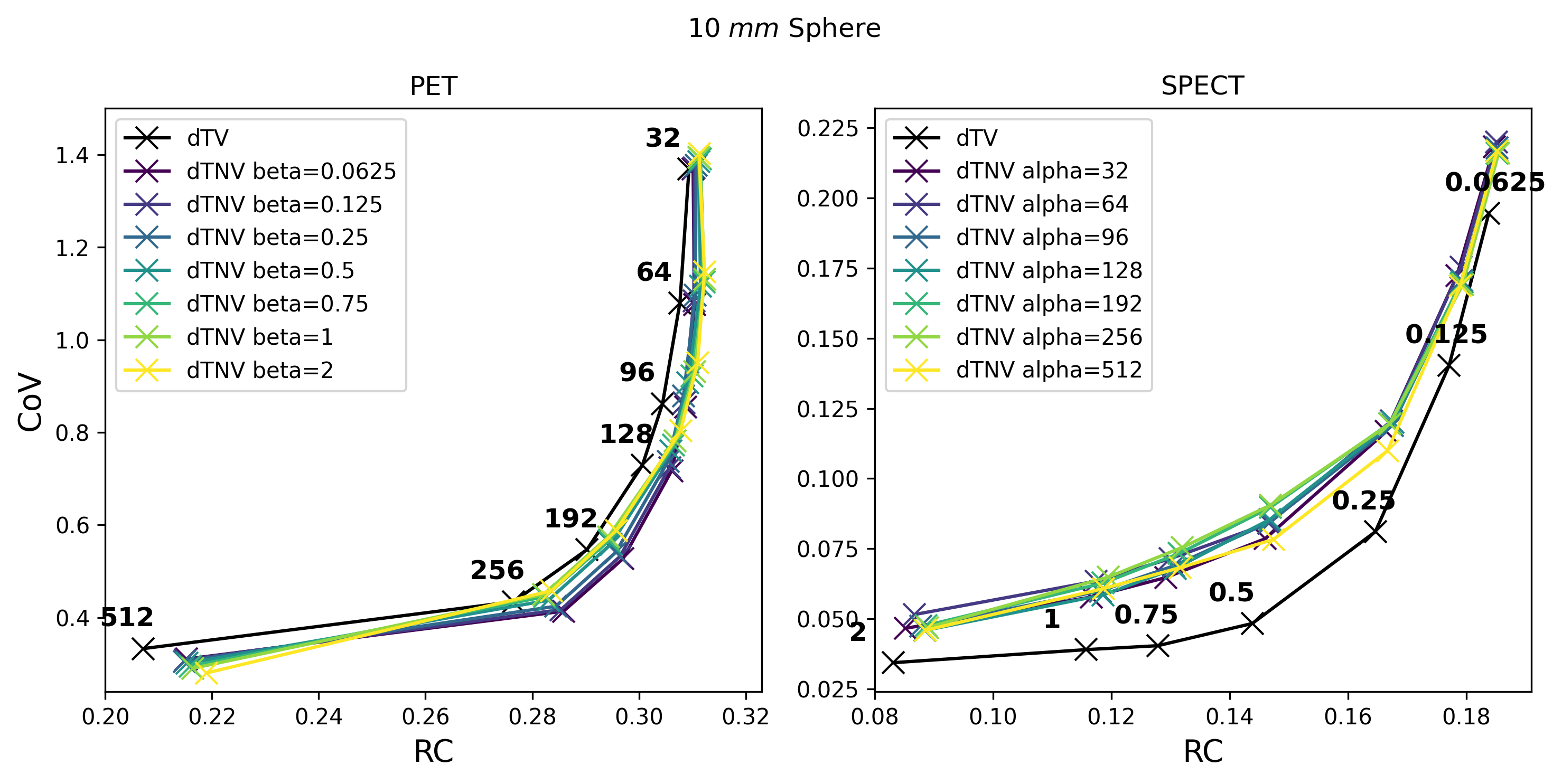 [Speaker Notes: SPECT shows reduced denoising and also reduced recovery. One silver lining is that the recovery coefficient appears to be improved slightly for the lowest beta values, but we need to investigate a wider range of values to confirm this]
Results - RMSE
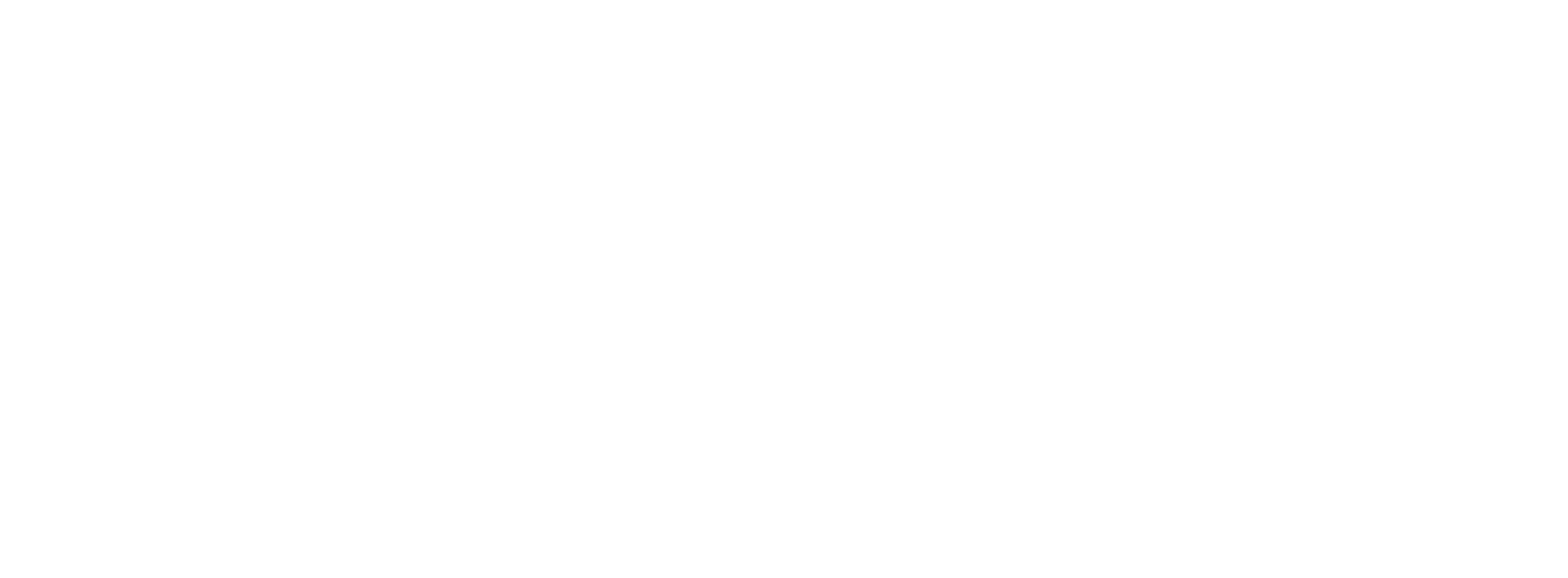 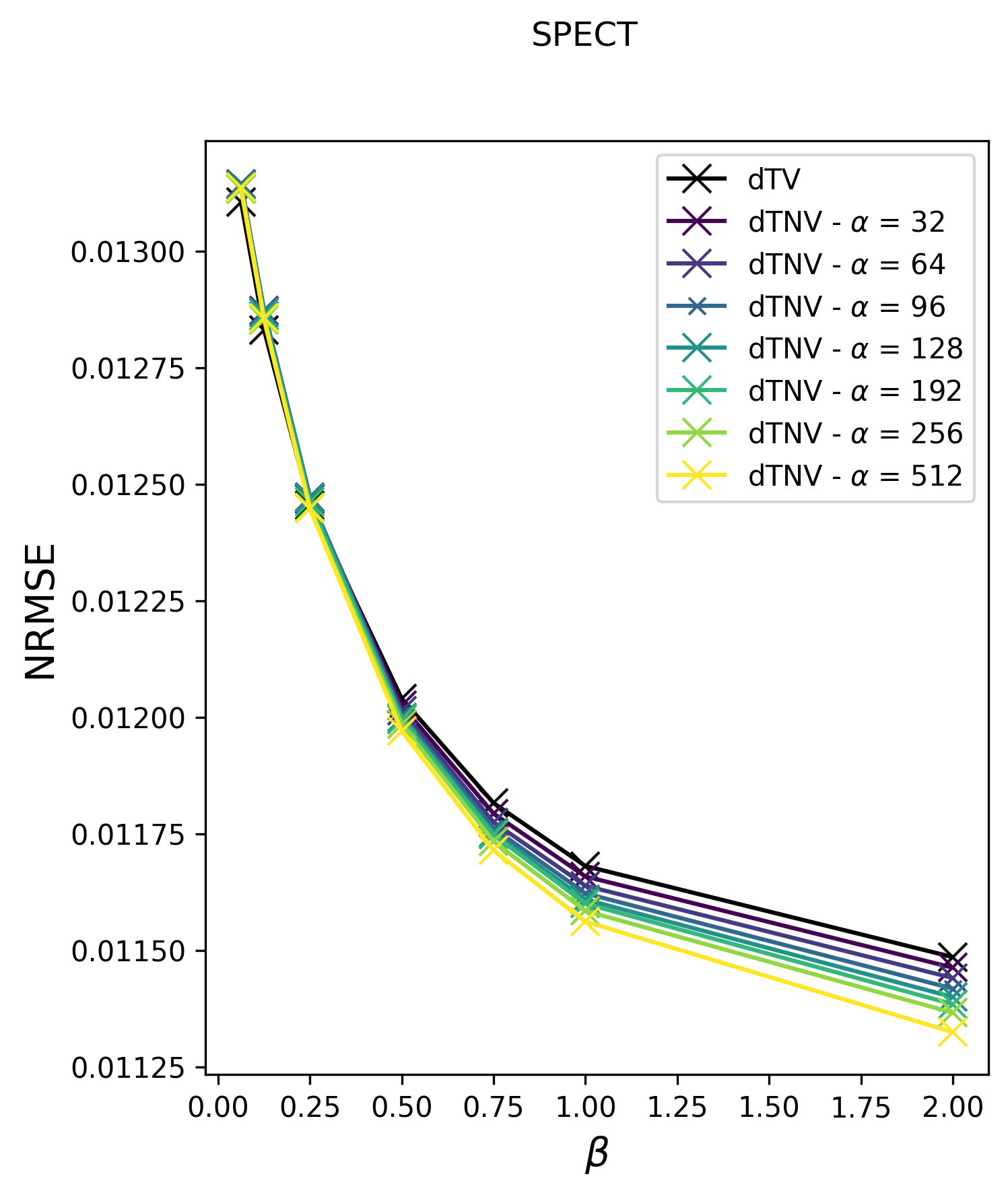 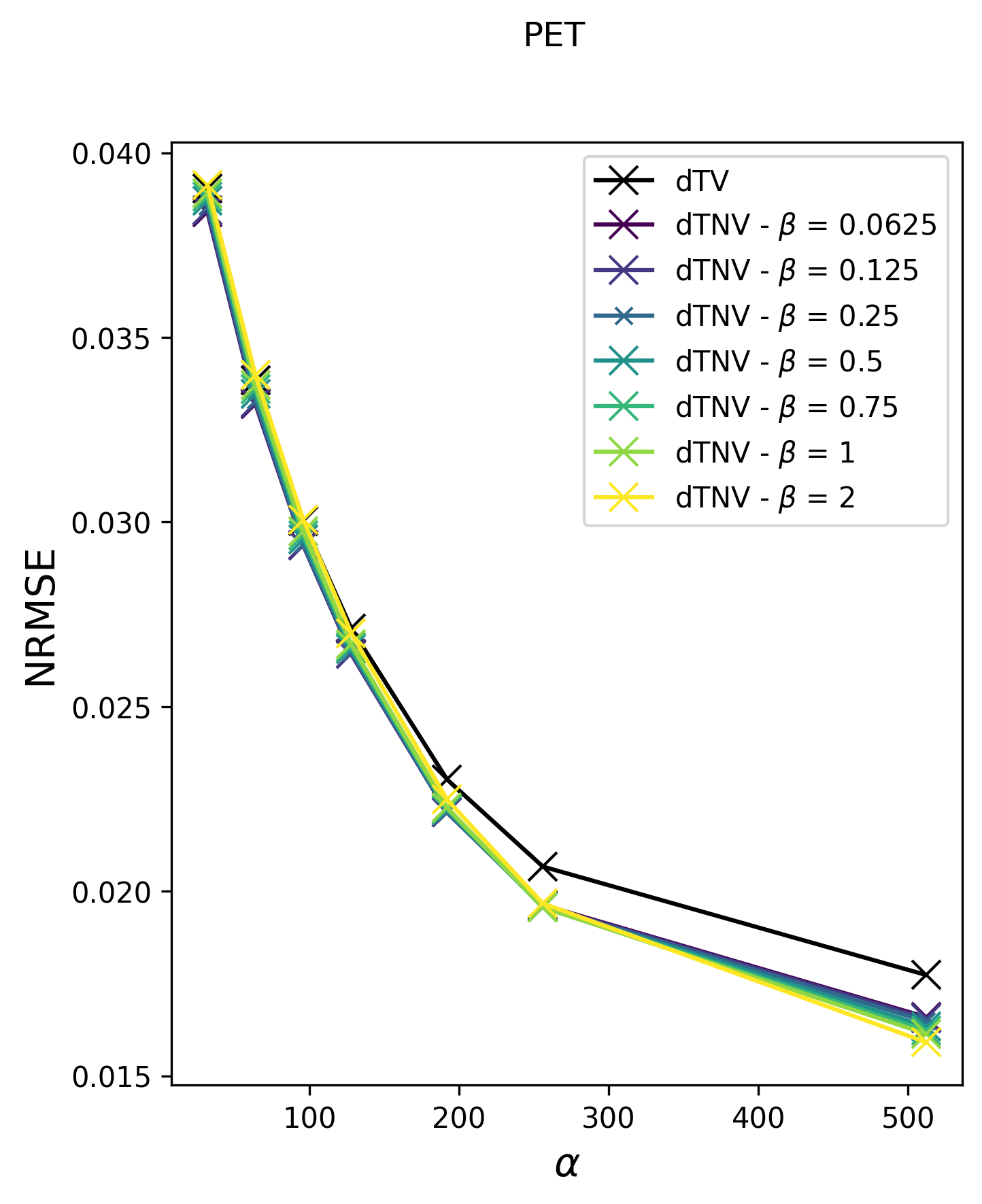 [Speaker Notes: Normalsed Root mean squared error plots were more encouraging. Showing improved values for increased alpha and beta values across both modalities. However, these plots again highlight the need to investigate a wider range of values.

It’s worth noting that this metric covers the entire image and so improvements are likely heavily weighted towards improved denoising in the cold regions.]
Discussion - Results
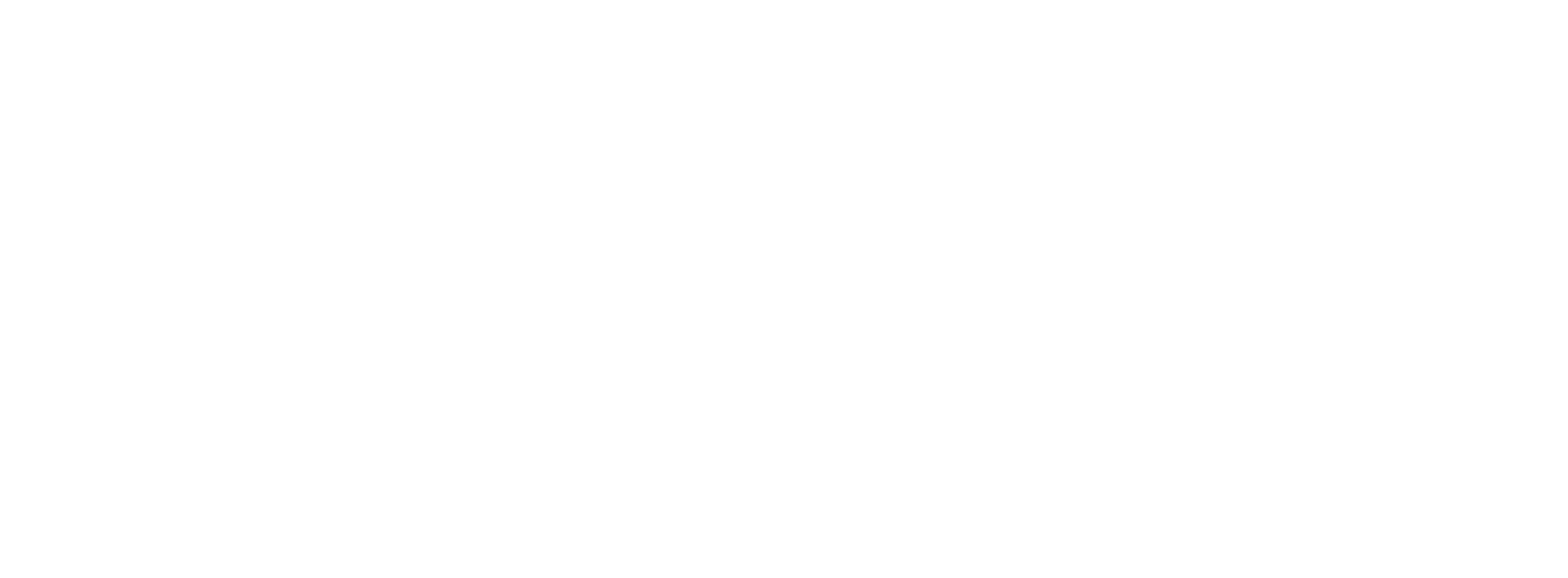 What can we take away?
PET:
Synergy increased RC, reduced variance for NEMA spheres.
Synergy decreased NRMSE

SPECT:
Synergy has potential to increase RC at the expense of CoV
Synergy decreased NRMSE
[Speaker Notes: So, what is there to take away from this?It would appear that synergistic reconstruction reduces noise and improves quantification for large and small structures for PET images.For SPECT the effect is still more subtle and mixed, but for most spheres, synergistic reconstruction showed the promise of improved quantification, though the single modality prior was able to reduce noise more efficiently. 

We think that this increased noise is due to promoting the image to be similar to a much noisier PET image

For both modalities synergy decreases normalized root mean square error]
Discussion - Future Work
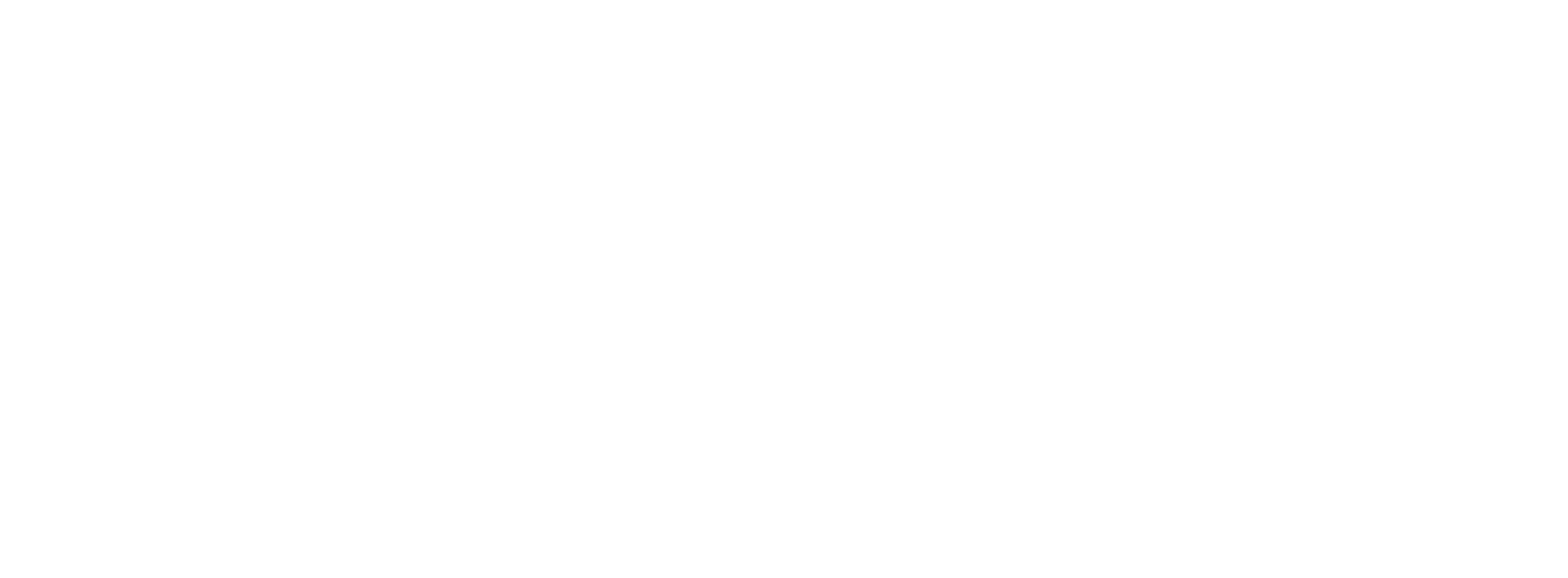 What's Next?
More penalisation values:
Improved RC for smaller SPECT features with higher alpha?
How much can we increase alpha/beta before we decrease NRMSE?

More data:
Anthropomorphic phantom data with liver compartments & tumour 
Patient data with Y-90 microspheres

More priors:
How does this prior compare to other synergistic priors / methods?
Modalities have very different features - can modality-specific priors in addition to joint priors further improve reconstruction?
[Speaker Notes: What’s next The first thing to do is perhaps investigate a wide spread of penalization weights

We need to investigate on more realistic data. We have some anthropomorphic phantom acquisitions with liver and tumor compartments as well as some patient data/

We need to compare our current prior against other priors and synergistic methods out there

I’m also interested in adding additional single modality priors as well as the joint prior in order to more closely align to the modality-specific features while still maintaining synergy. Hopefully this could help to negate some of the effects we saw such as the increased noise in the synergistically reconstructed SPECT images.]
Acknowledgements
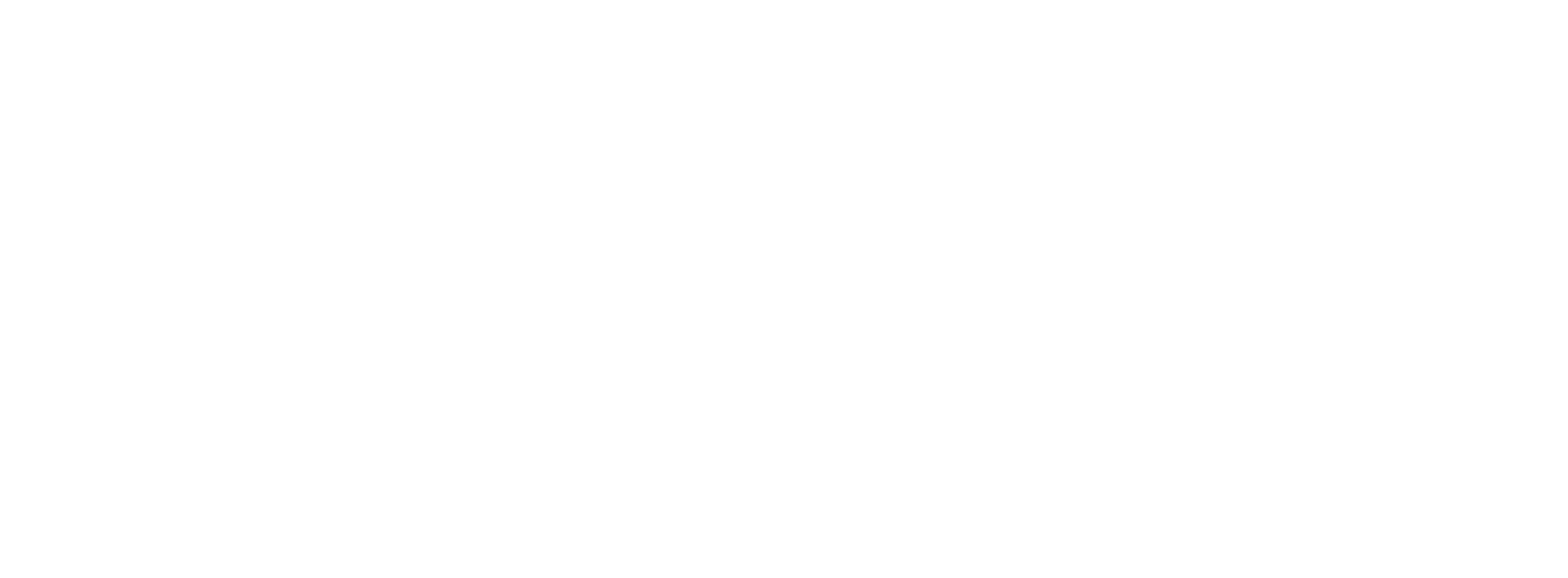 Acknowledgements
Special Thanks To:
Daniel, Kris, and Simon
For their invaluable help and support
The Team at NPL
For the phantom measurements

Funding:
This work was supported in part by NPL through the National Measurement System of the UK Department for Science, Innovation and Technology. 
Software used in this project is maintained by CCP SyneRBI (EPSRC grant EP/T026693/1) and CCPi (EPSRC grant (EP/T026677/1).
EPSRC studentship 21icas0856.
Any Questions?
[Speaker Notes: I’d like to say another thanks to my supervisors for all their help with this work as well as the team at NPL for the phantom acquisitions.

Thanks very much. Any questions?’#;]
References
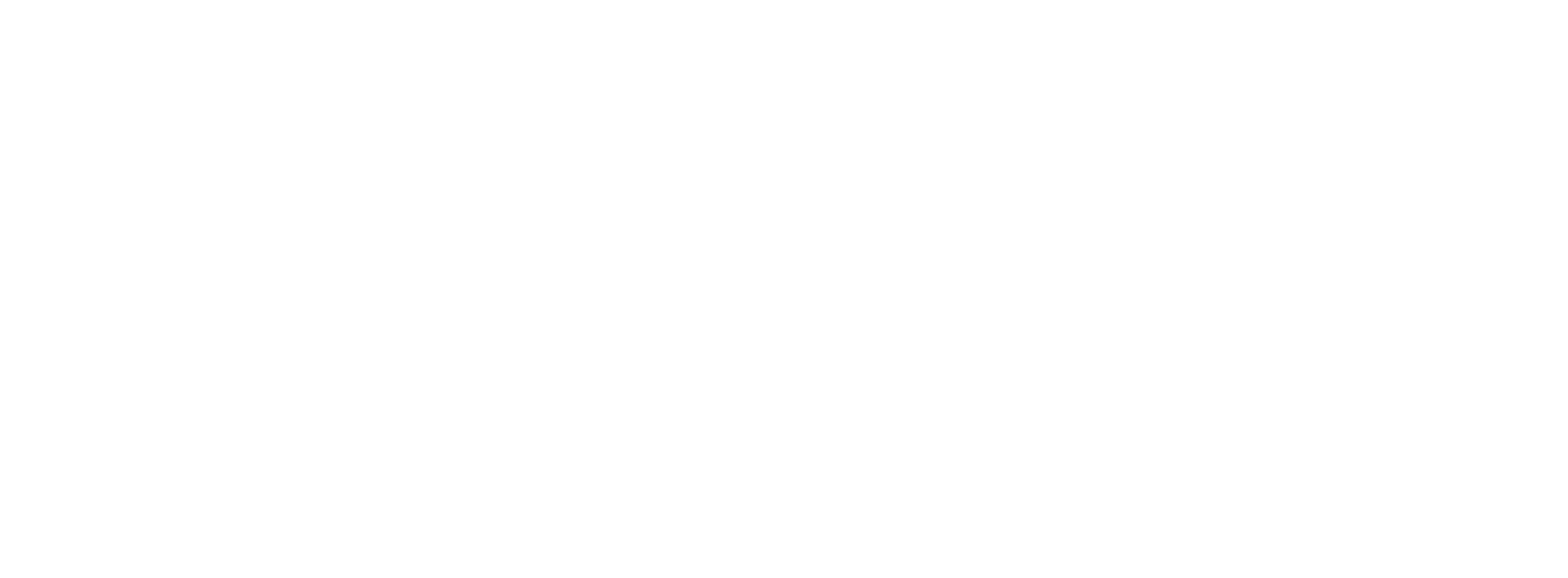 References

Ahmadzadehfar, Ahmadzadehfar, H., Biersack, H.-J., Ezziddin, S. 2010, ‘Radioembolization of liver tumors with Yttrium-90 microspheres’, Seminars in Nuclear Medicine, 40(2), 105-121.
Holt, K.M. (2014). Total Nuclear Variation and Jacobian Extensions of Total Variation for Vector Fields. IEEE Transactions on Image Processing, 23(9), pp.3975–3989. doi:https://doi.org/10.1109/tip.2014.2332397.
Lewis, AS. 1996, 'Derivatives of spectral functions', Mathematics of Operations Research, 21(3), 513-768.
Ehrhardt, MJ., Thielemans, K., Pizarro, L., Atkinson, D., Ourselin, S., Hutton, BF., Arridge, SR. 2016, Joint Reconstruction of PET-MRI by exploiting Structural Similarity’. Inverse Problems 31 (2015), p. 015001.
Ahn, S., Fessler, JA. 2003, 'Globally convergent image reconstruction for emission tomography using relaxed ordered subsets algorithms', IEEE Transactions on Medical Imaging, 22(5), 613-626
Thielemans, K., Tsoumpas, C., Mustafovic, S., Beisel, T., Aguiar, P., Dikaios, N., Jacobson, MW. 2012, 'STIR: Software for Tomographic Image Reconstruction Release 2', Physics in Medicine and Biology, 57(21), 867-883.
G. Schramm, K. Thielemans: "PARALLELPROJ - An open-source framework for fast calculation of projections in tomography", Front. Nucl. Med., Volume 3 - 2023, doi: 10.3389/fnume.2023.1324562
Ljungberg, M., Strand, SE., King, MA. 2012, 'Monte Carlo Calculations in Nuclear Medicine: Applications in Diagnostic Imaging', 2012, CRC Press.



Images:
Wright, C.L., Zhang, J., Tweedle, M.F., Knopp, M.V. and Hall, N.C. (2015). Theranostic Imaging of Yttrium-90. BioMed Research International, 2015, pp.1–11. doi:https://doi.org/10.1155/2015/481279.
[Speaker Notes: Here are a few references relating to yttriium 90, the priors, software and algorithms used in this projects

Thanks very much for listenign

Any questiuons?]
Methods – The Priors
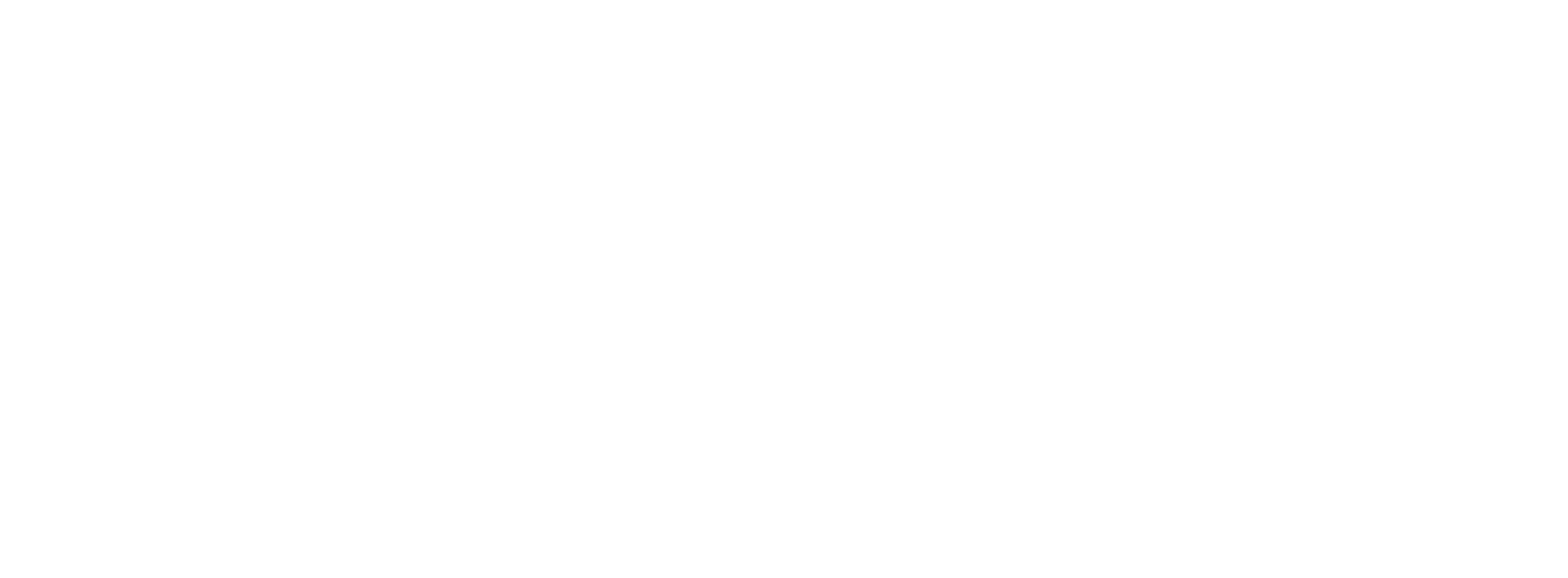 Directional Total Nuclear Variation
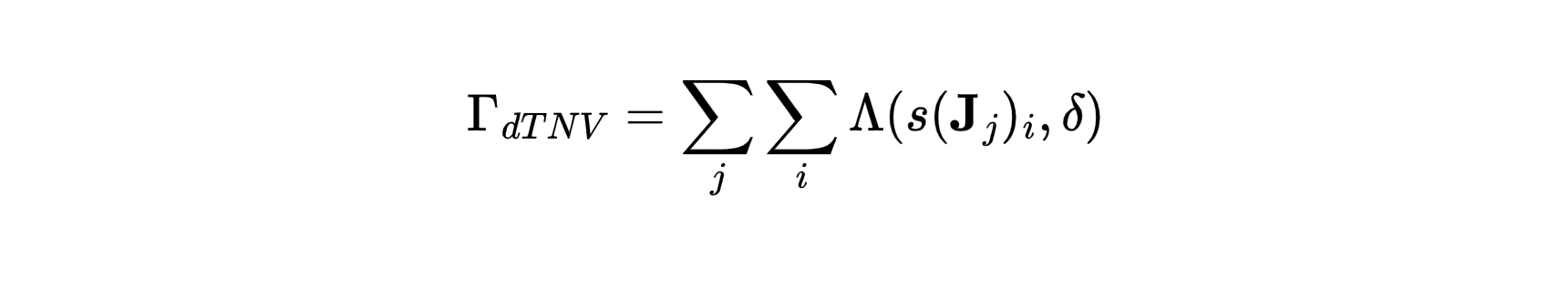 dTNV is sum of the smoothed singular values of the Jacobian Matrix
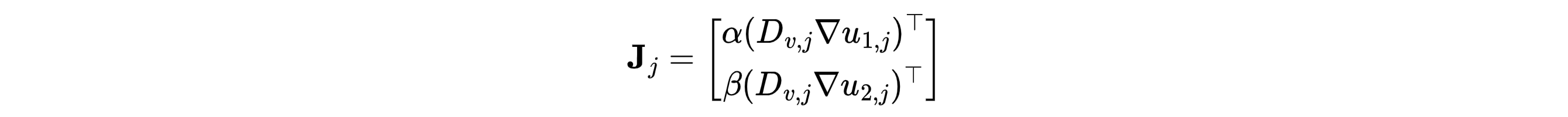 Jacobian Matrix is the weighted & stacked directional gradients of the images
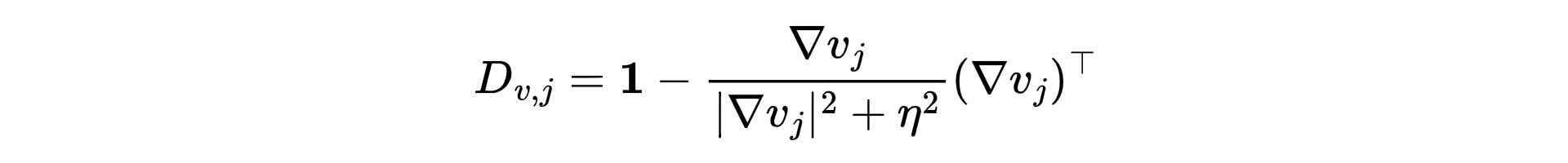 Directional gradient is an anatomically weighted finite difference operator
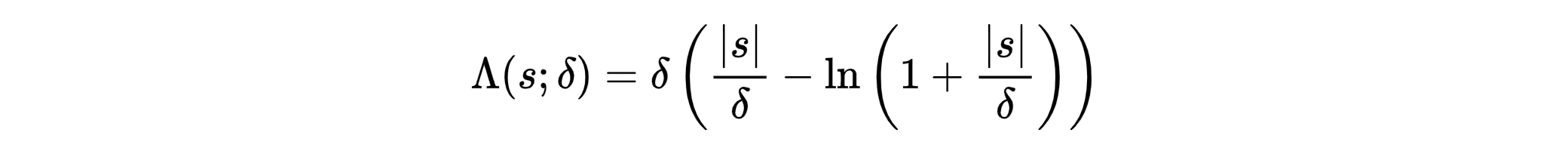 Smoothed by applying the Fair potential function
[Speaker Notes: We chose smooth total directional variation as our joint prior

Directional TNV is the sum of smoothed singular values of the jacobian matrix,
Defined as the stacked directional gradients of the current image estimates
Where the directional gradient is anatomically weighted through a directional operator that depends on our anatomical image and promotes parallel gradients in the emission and anatomical images
For our smoothing function we opted for the Fair potential]
Methods – The Priors
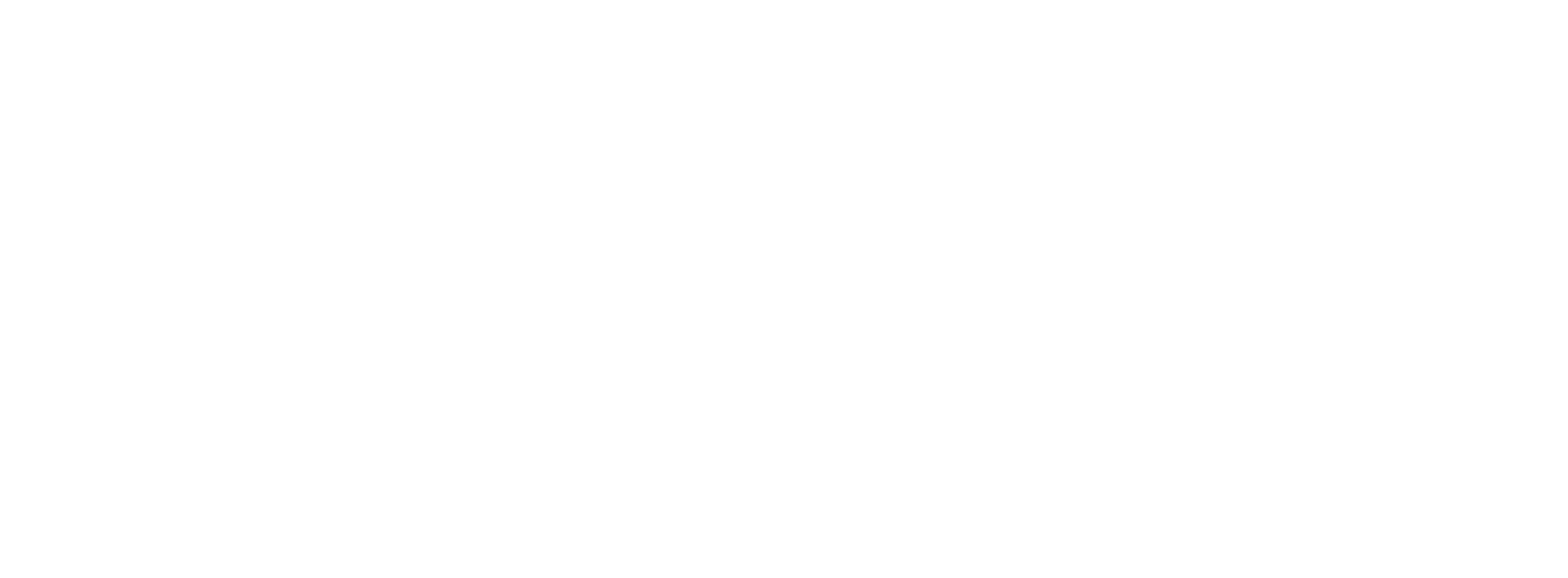 Directional Total Variation
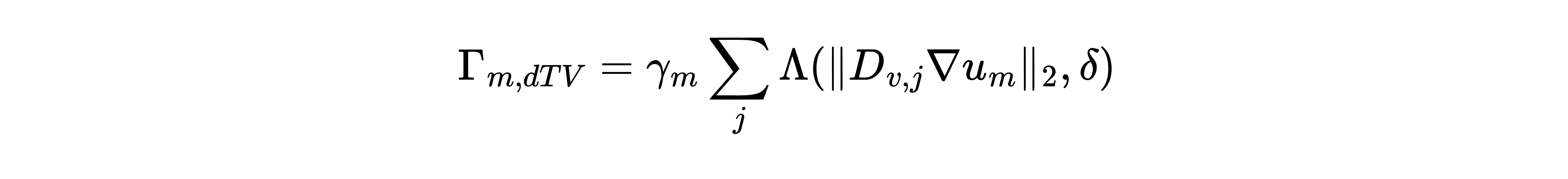 dTV is the smoothed l2 norm of the vector of gradient images
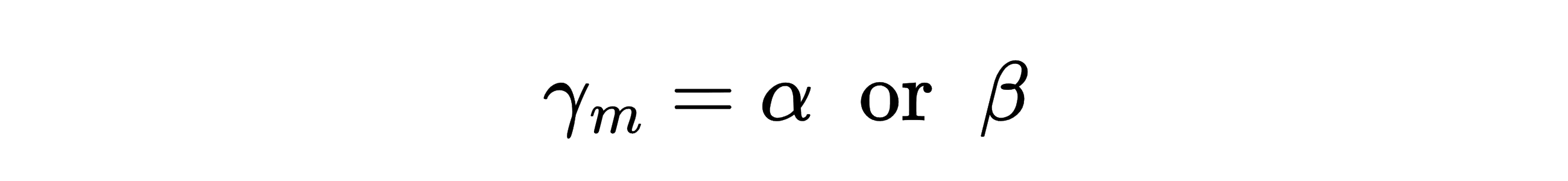 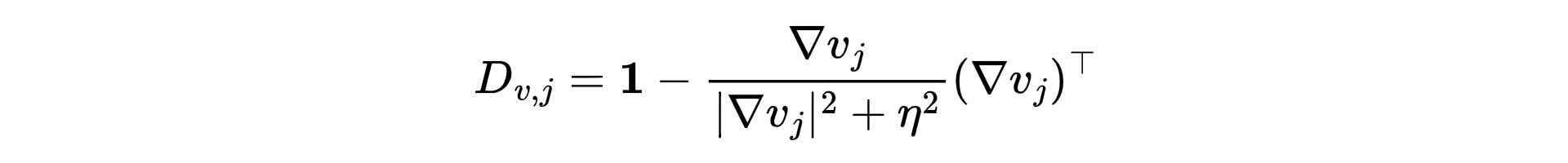 Directional gradient is an anatomically weighted finite difference operator
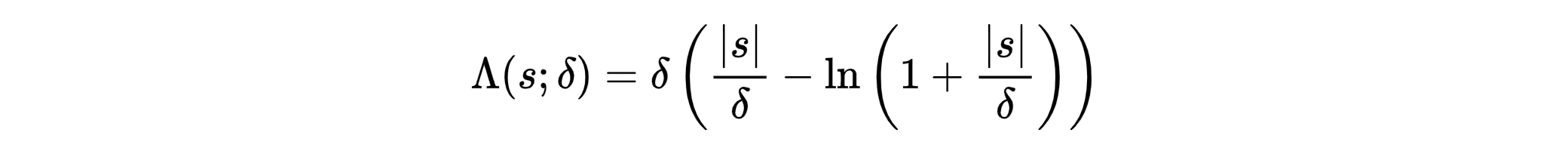 Smoothed by applying the Fair potential function
[Speaker Notes: Directional TNV is is defined as the smoothed l2-norm of the directional gradients, wheere modalities are treated separately.

The directional operator and smoothign function are the same as for the joint prior]
Additional Slides
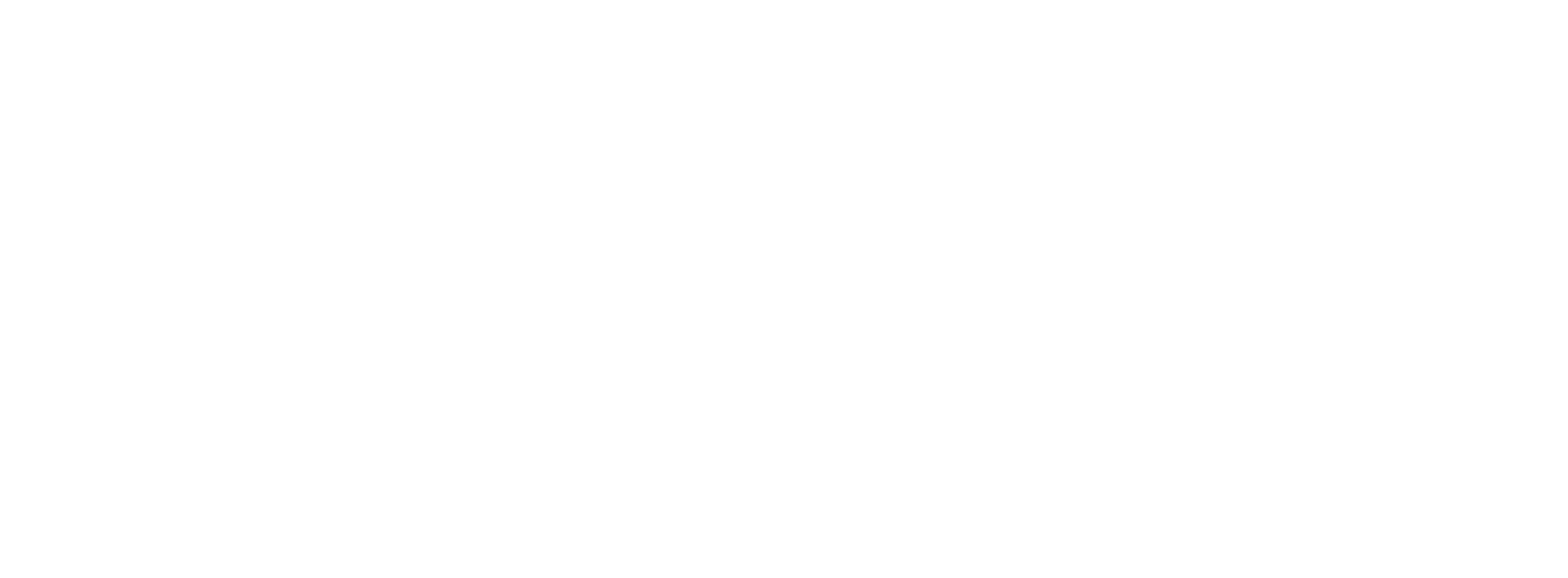 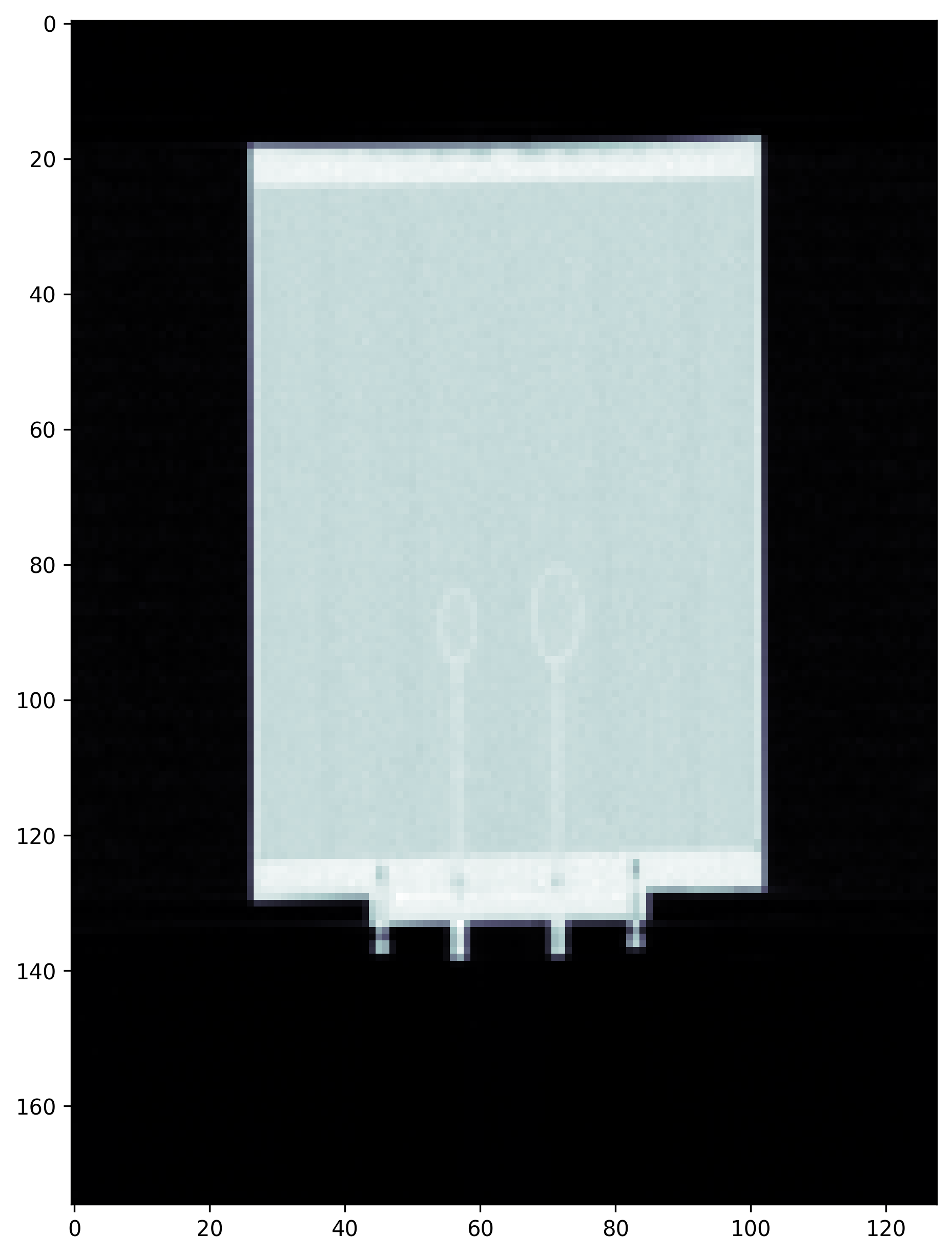 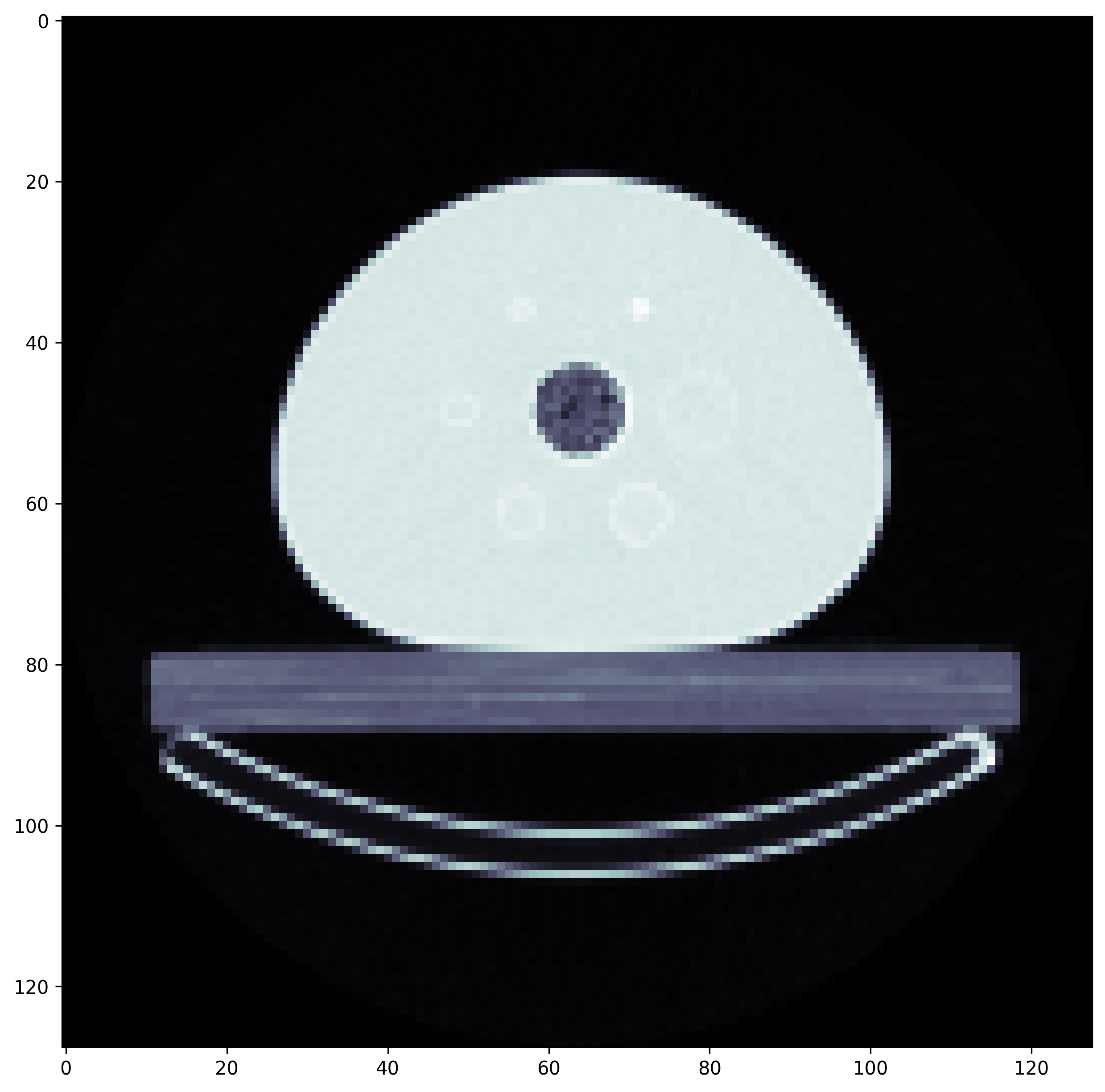 Additional Slides
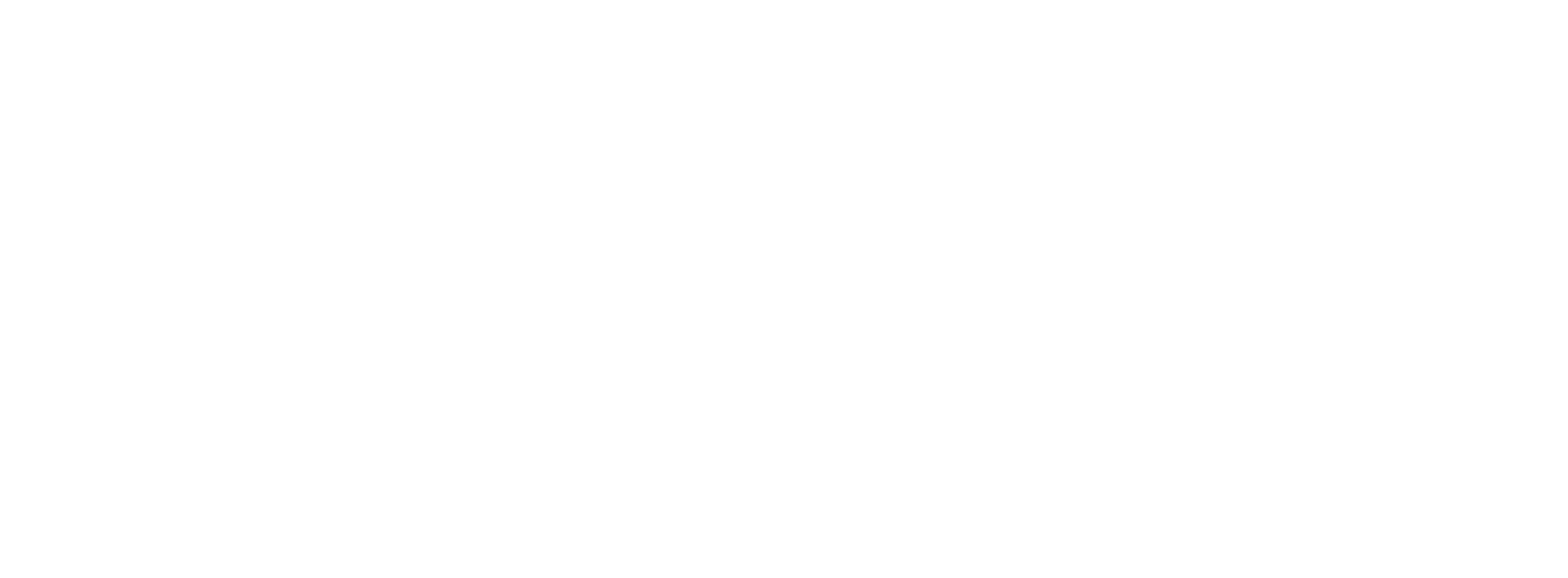 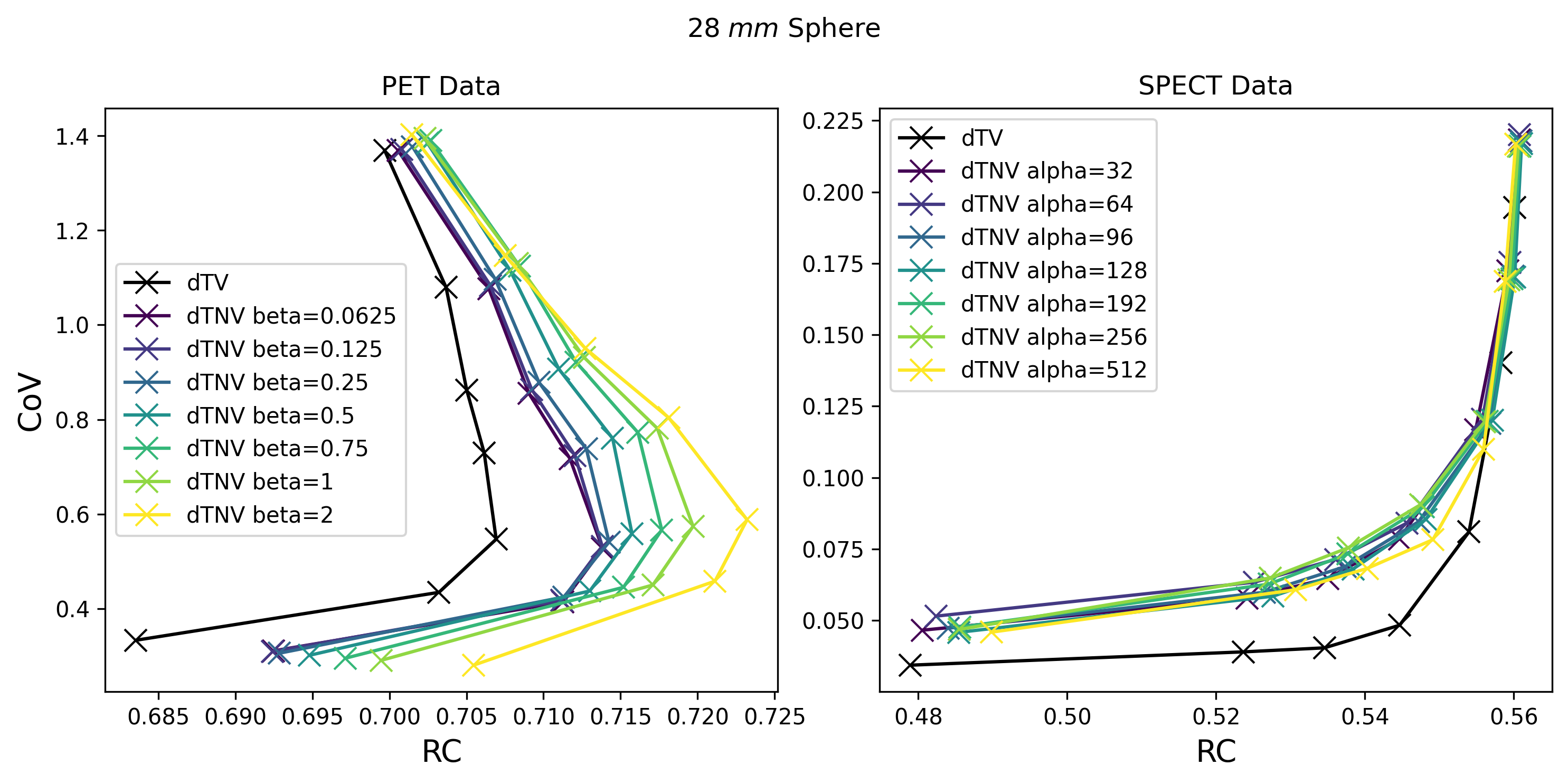 Additional Slides
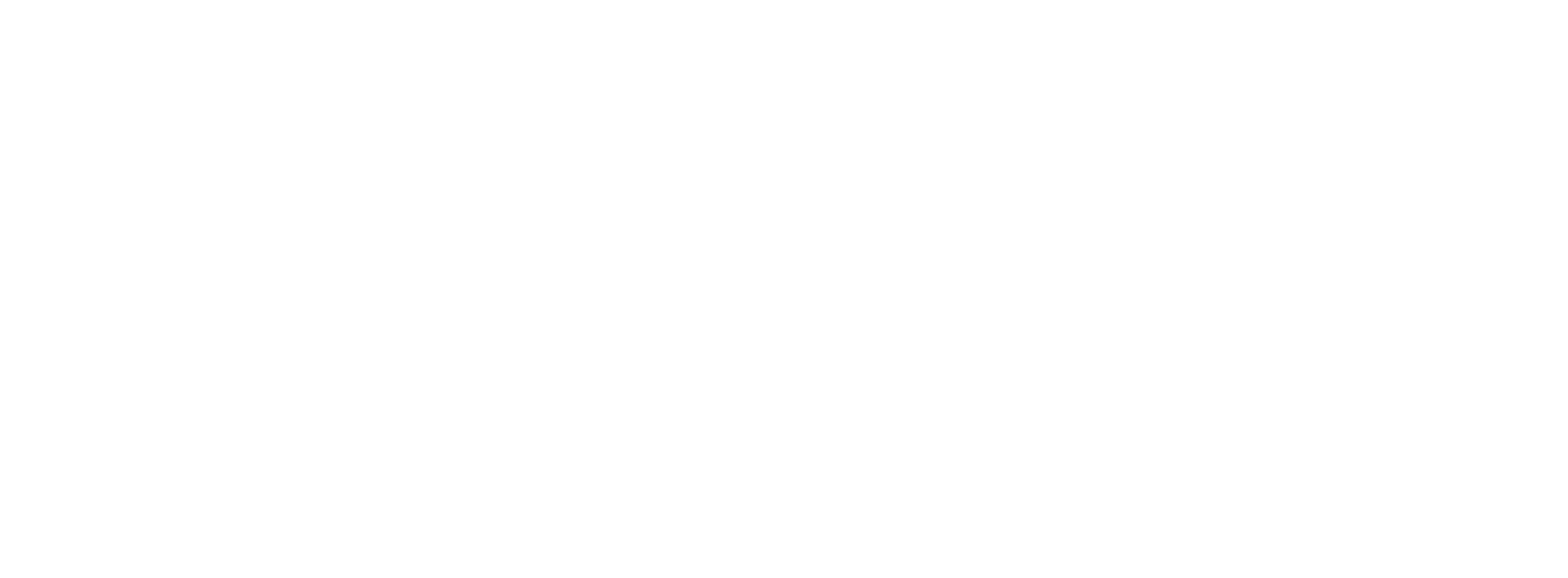 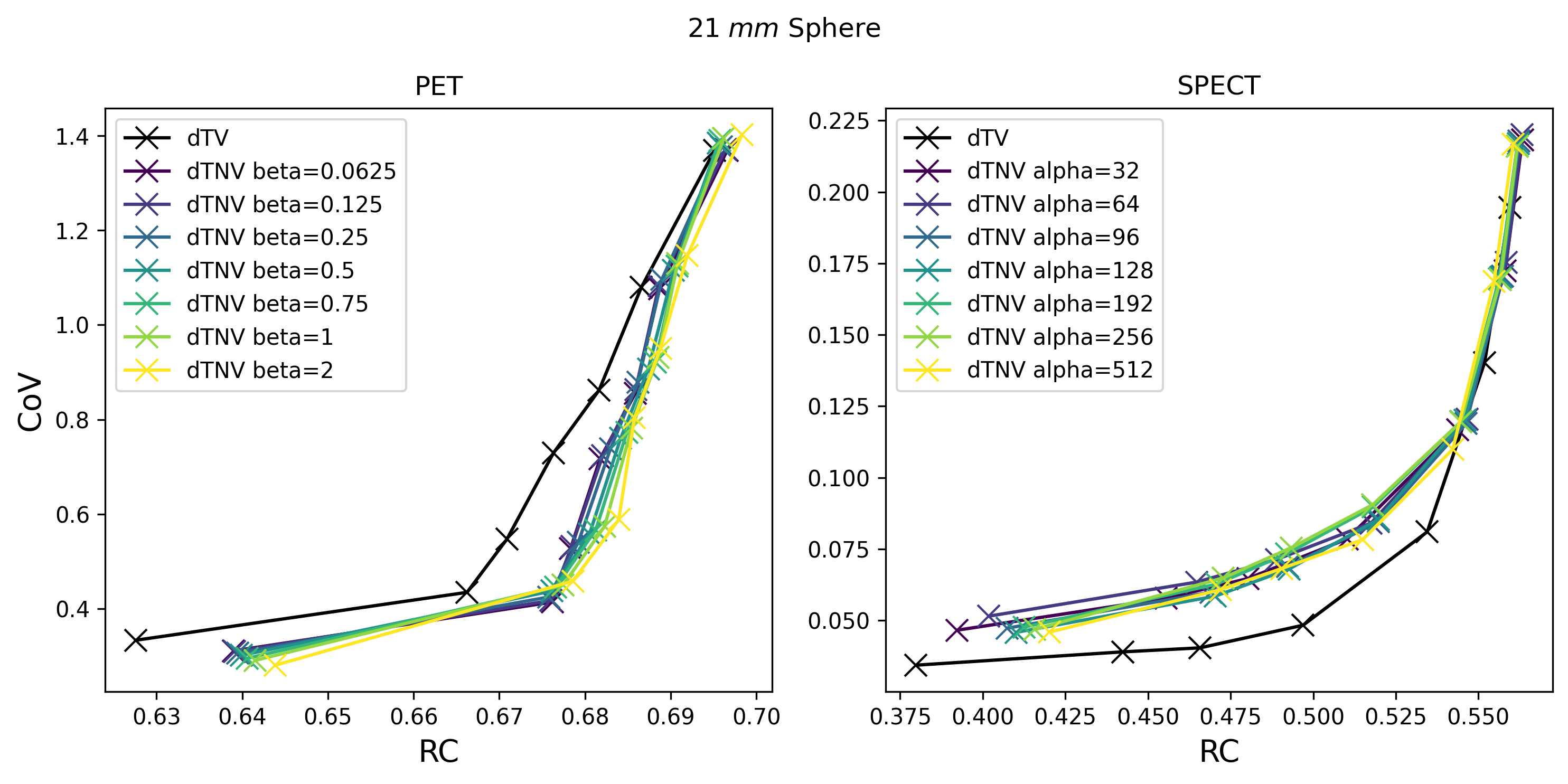 Additional Slides
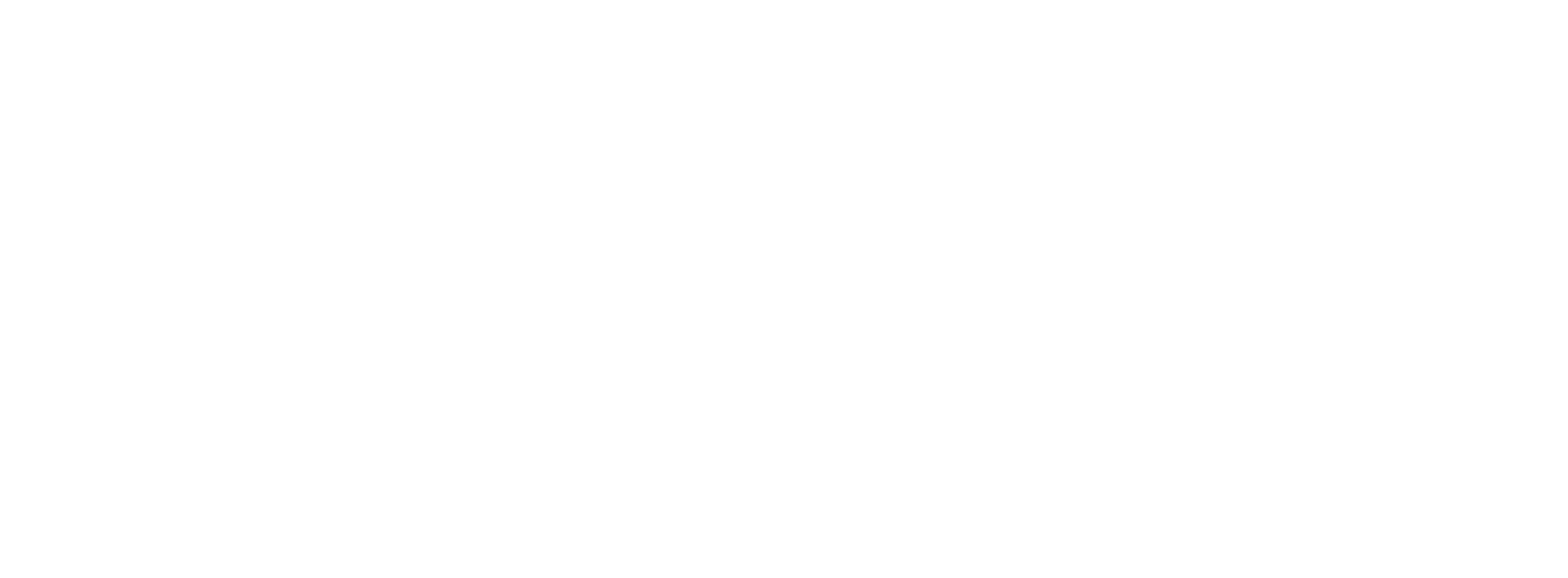 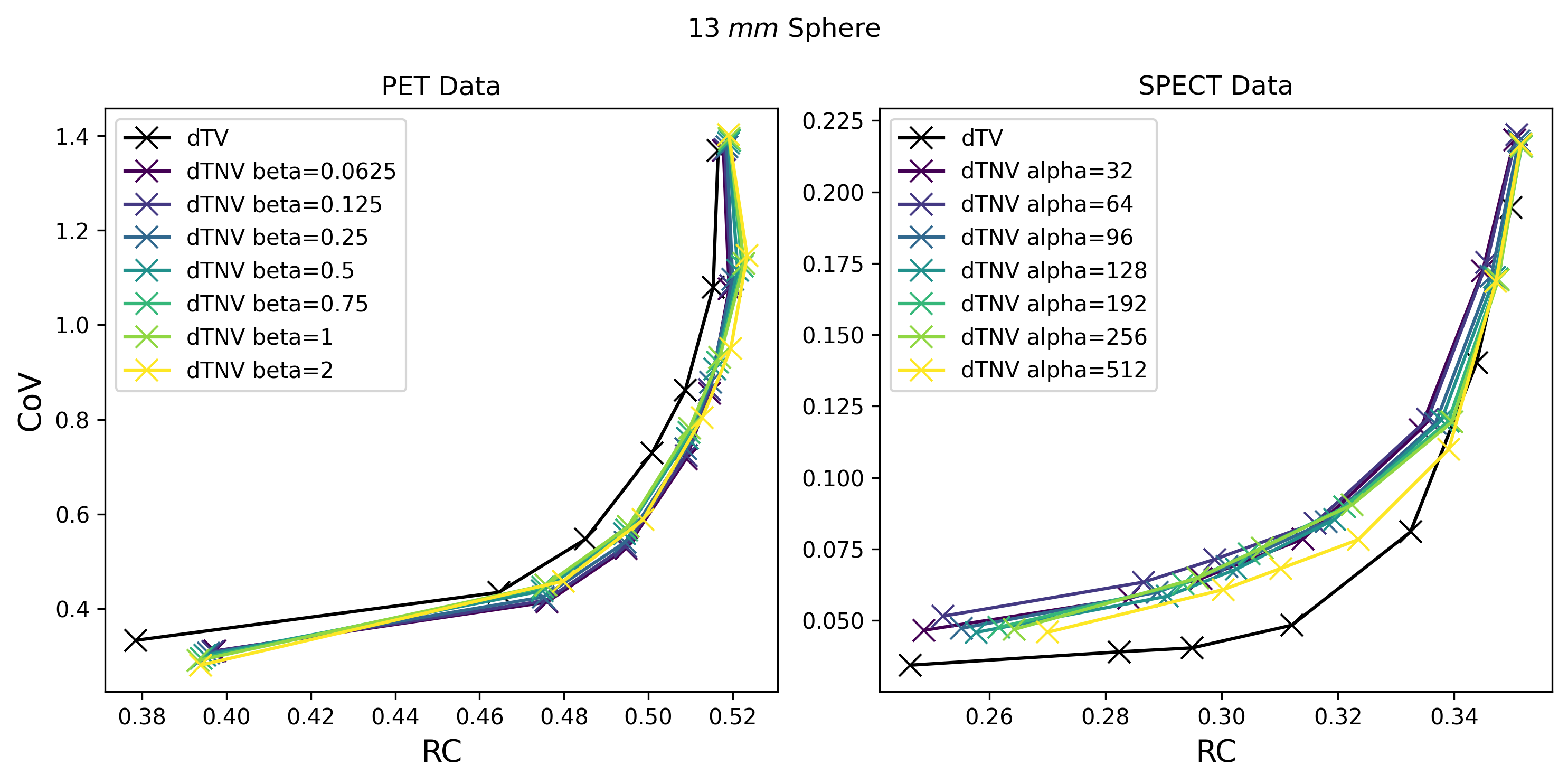